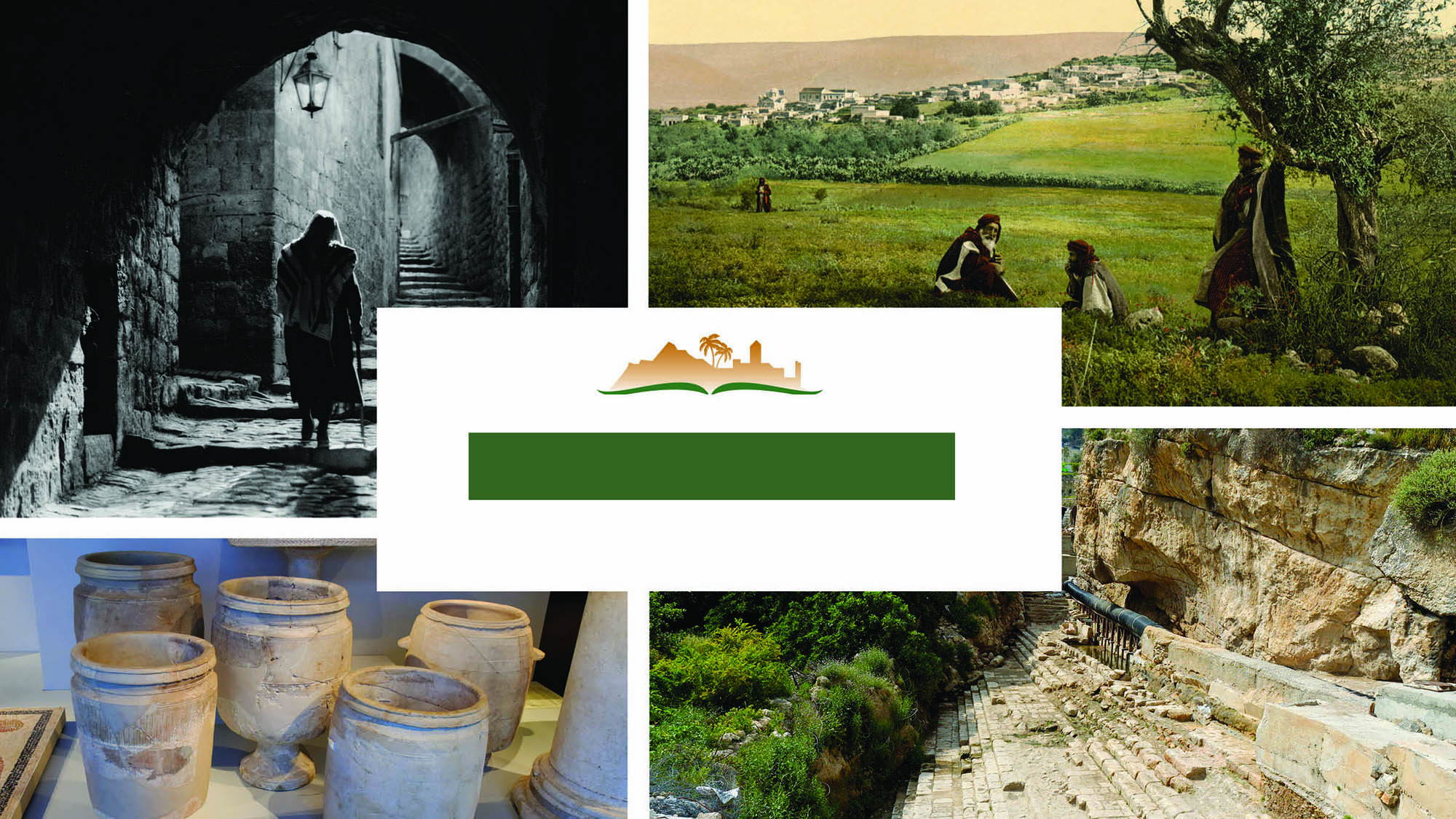 JOHN 2
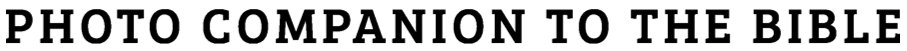 [Speaker Notes: This is a free sample of the John 2 presentation from the Photo Companion to the Bible. To purchase the full volume, visit https://www.bibleplaces.com/john/

The Photo Companion to the Bible is an image-rich resource for Bible students, teachers, and researchers. Just as a librarian stocks the shelves with as many relevant materials as possible, so we have tried to provide a broad selection of images. Our goal is that you will find in this “library” whatever it is you are looking for. 

Credits: The primary creators of this presentation are Steven D. Anderson, A.D. Riddle, and Todd Bolen. The photographs have an individual file code which usually includes the initials of the photographer. Other images have additional credit or source information.

Updates: We plan to update this collection as we are able. We welcome your suggestions for improving this resource (photocompanion@bibleplaces.com). Purchasers of the John volume are provided free, lifetime updates to the volume. 

Copyright: This photo collection is protected by copyright law and may not be distributed without written permission from BiblePlaces.com. Slide notes should be treated as any other copyrighted written material, with credit given when quoting from these notes.

For more information, see our complete “Introduction to the Photo Companion to the Bible” online at http://www.BiblePlaces.com/Intro-Photo-Companion-Bible/. Here you will find more information about photo selection, explanatory notes, Bible translation, credit information, and copyright allowances.]
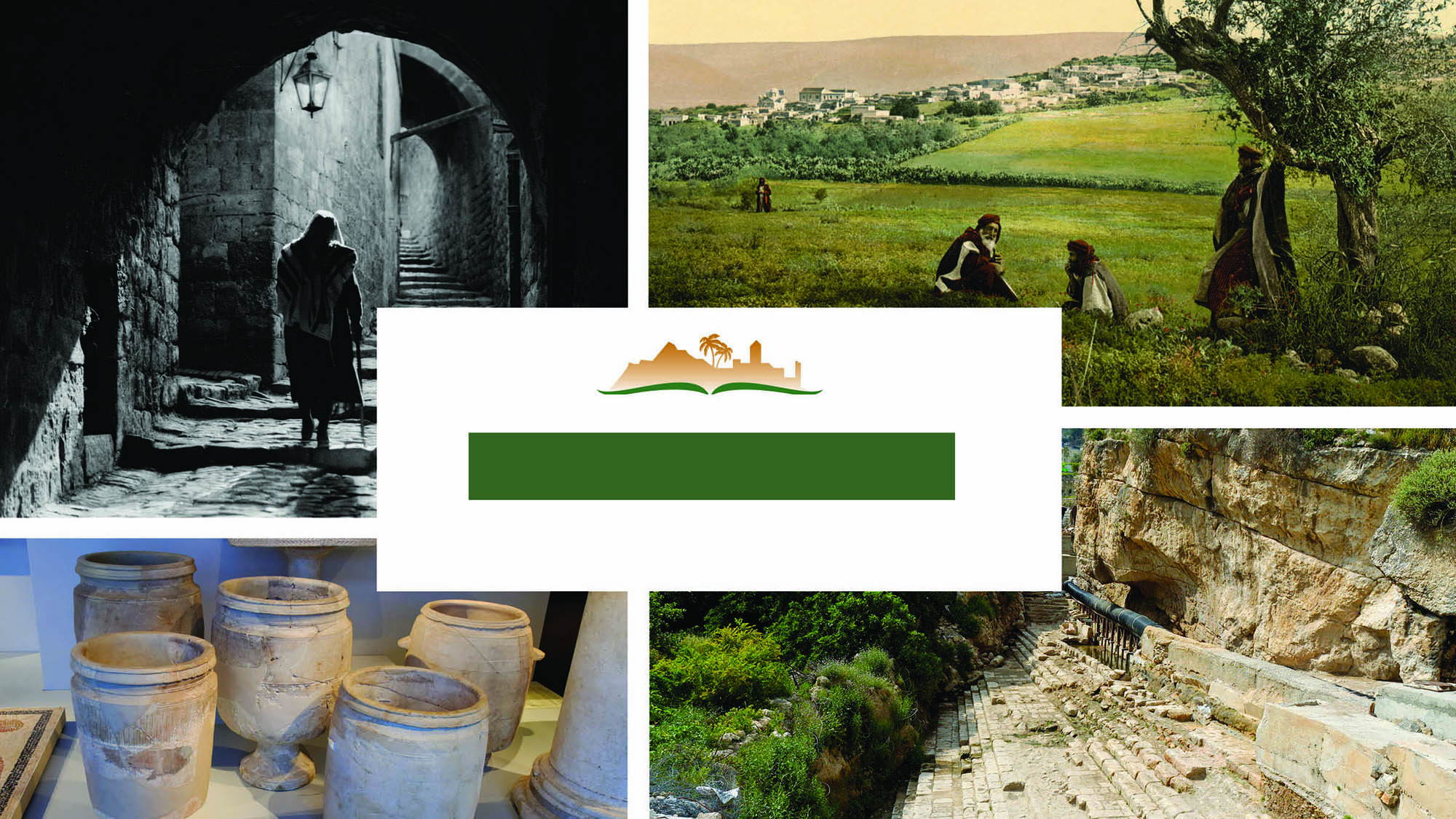 This is a free sample of the John 2 presentation from the Photo Companion to the Bible. To purchase the full volume, visit https://www.bibleplaces.com/john/The Photo Companion to the Bible is an image-rich resource for Bible students, teachers, and researchers. Just as a librarian stocks the shelves with as many relevant materials as possible, so we have tried to provide a broad selection of images. Our goal is that you will find in this “library” whatever it is you are looking for. For more details (for this and every slide), see the Notes section below.
JOHN 2
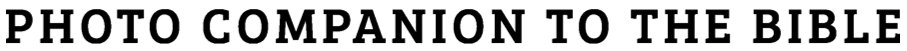 [Speaker Notes: This is a free sample of the John 2 presentation from the Photo Companion to the Bible. To purchase the full volume, visit https://www.bibleplaces.com/john/

The Photo Companion to the Bible is an image-rich resource for Bible students, teachers, and researchers. Just as a librarian stocks the shelves with as many relevant materials as possible, so we have tried to provide a broad selection of images. Our goal is that you will find in this “library” whatever it is you are looking for. 

Credits: The primary creators of this presentation are Steven D. Anderson, A.D. Riddle, and Todd Bolen. The photographs have an individual file code which usually includes the initials of the photographer. Other images have additional credit or source information.

Updates: We plan to update this collection as we are able. We welcome your suggestions for improving this resource (photocompanion@bibleplaces.com). Purchasers of the John volume are provided free, lifetime updates to the volume. 

Copyright: This photo collection is protected by copyright law and may not be distributed without written permission from BiblePlaces.com. Slide notes should be treated as any other copyrighted written material, with credit given when quoting from these notes.

For more information, see our complete “Introduction to the Photo Companion to the Bible” online at http://www.BiblePlaces.com/Intro-Photo-Companion-Bible/. Here you will find more information about photo selection, explanatory notes, Bible translation, credit information, and copyright allowances.]
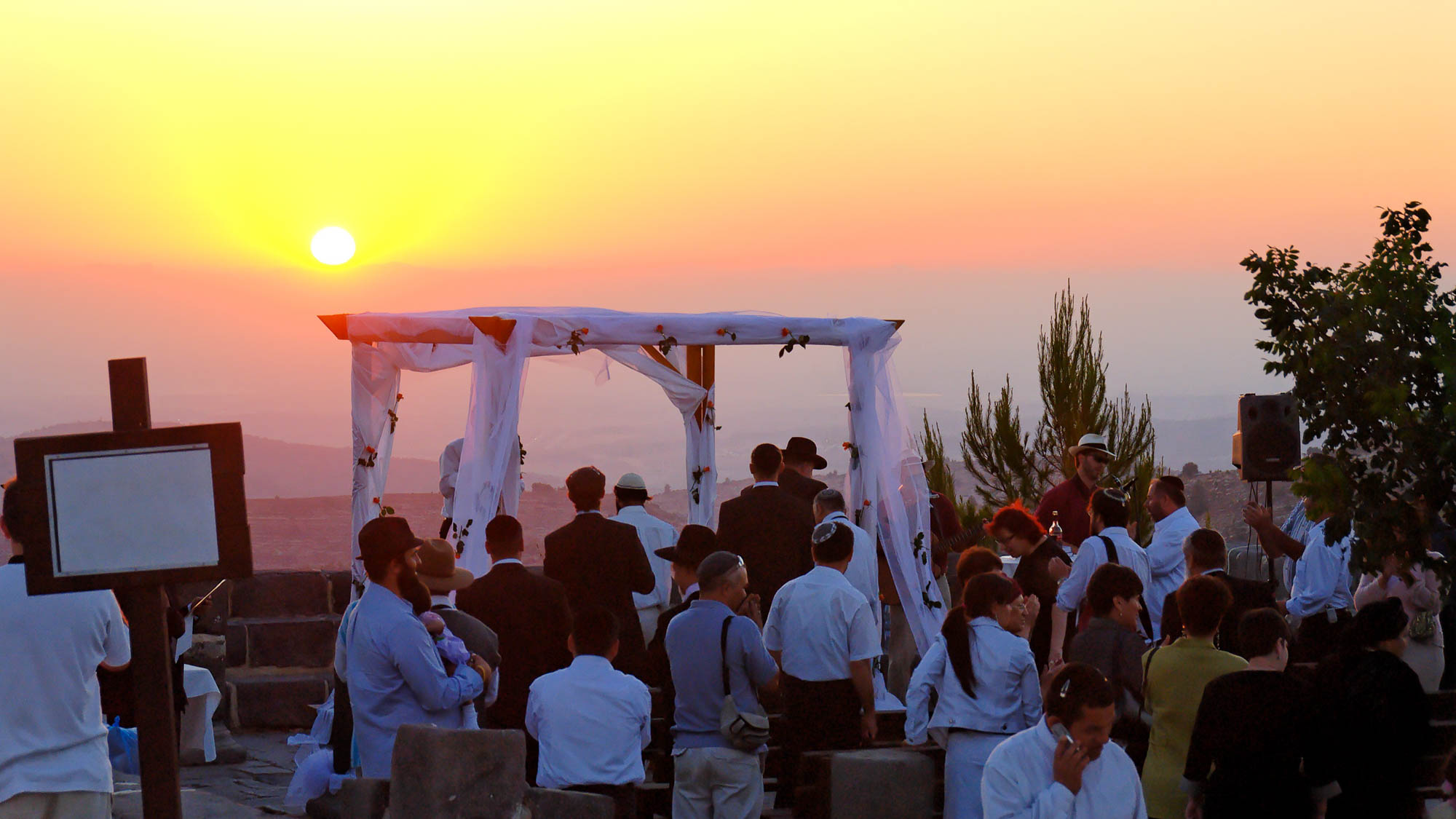 And on the third day there was a wedding
Orthodox Jewish wedding under chuppah
2:1
[Speaker Notes: This wedding was photographed in the Judean hills with a view towards the Mediterranean Sea.

tb070906352]
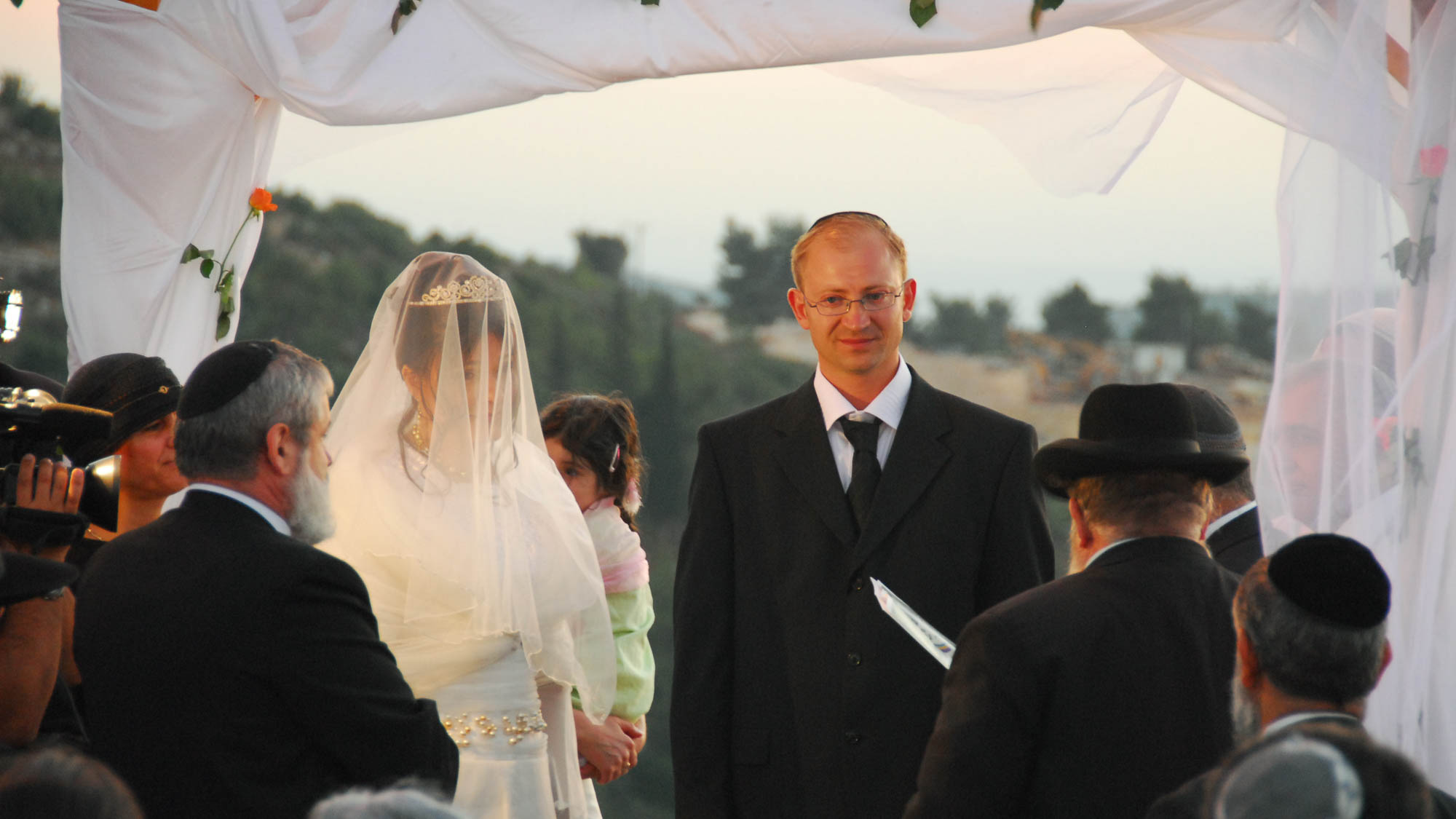 And on the third day there was a wedding
Bride and groom at Orthodox Jewish wedding
2:1
[Speaker Notes: A modern Jewish wedding has many traditions that did not exist in the 1st century AD, but it may provide a closer idea than modern weddings in other cultures.

tb070906399]
And on the third day there was a wedding
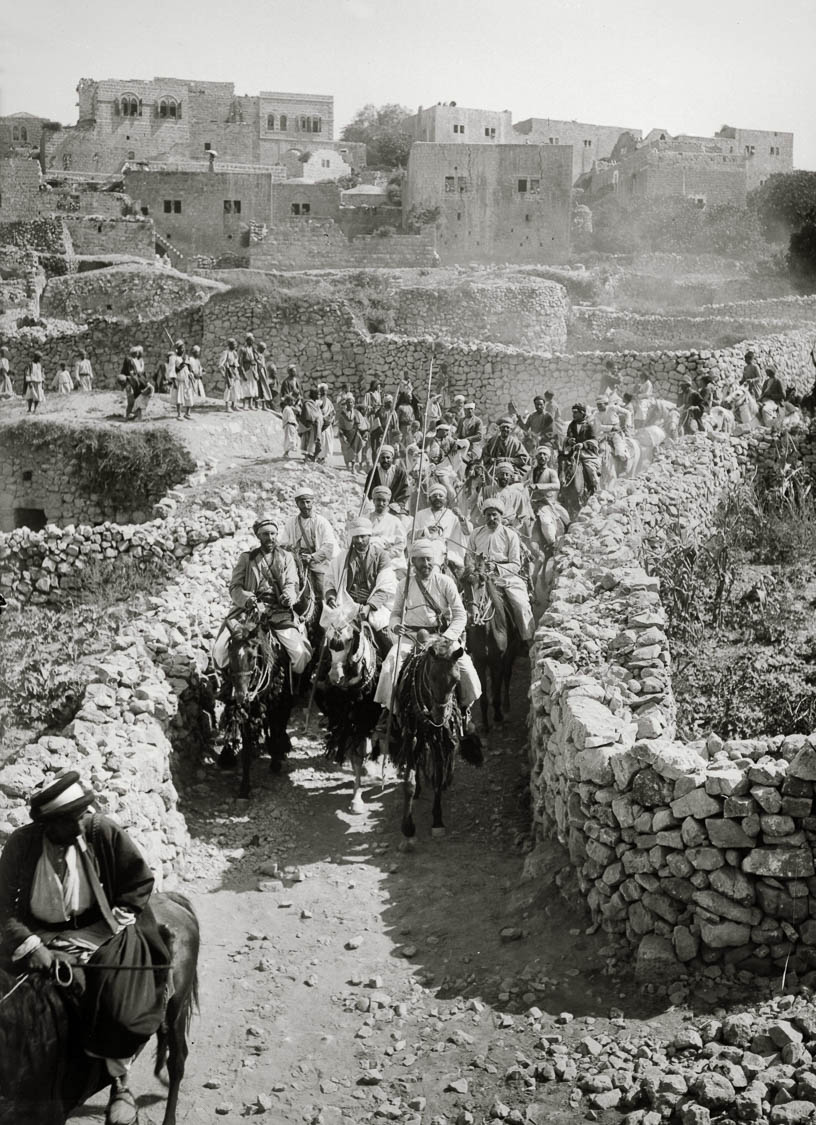 Wedding procession with horsemen in Abu Ghosh, 1904
2:1
[Speaker Notes: Abu Ghosh is located in the Judean hills west of Jerusalem. This American Colony photograph was taken in July 1904.

mat01297]
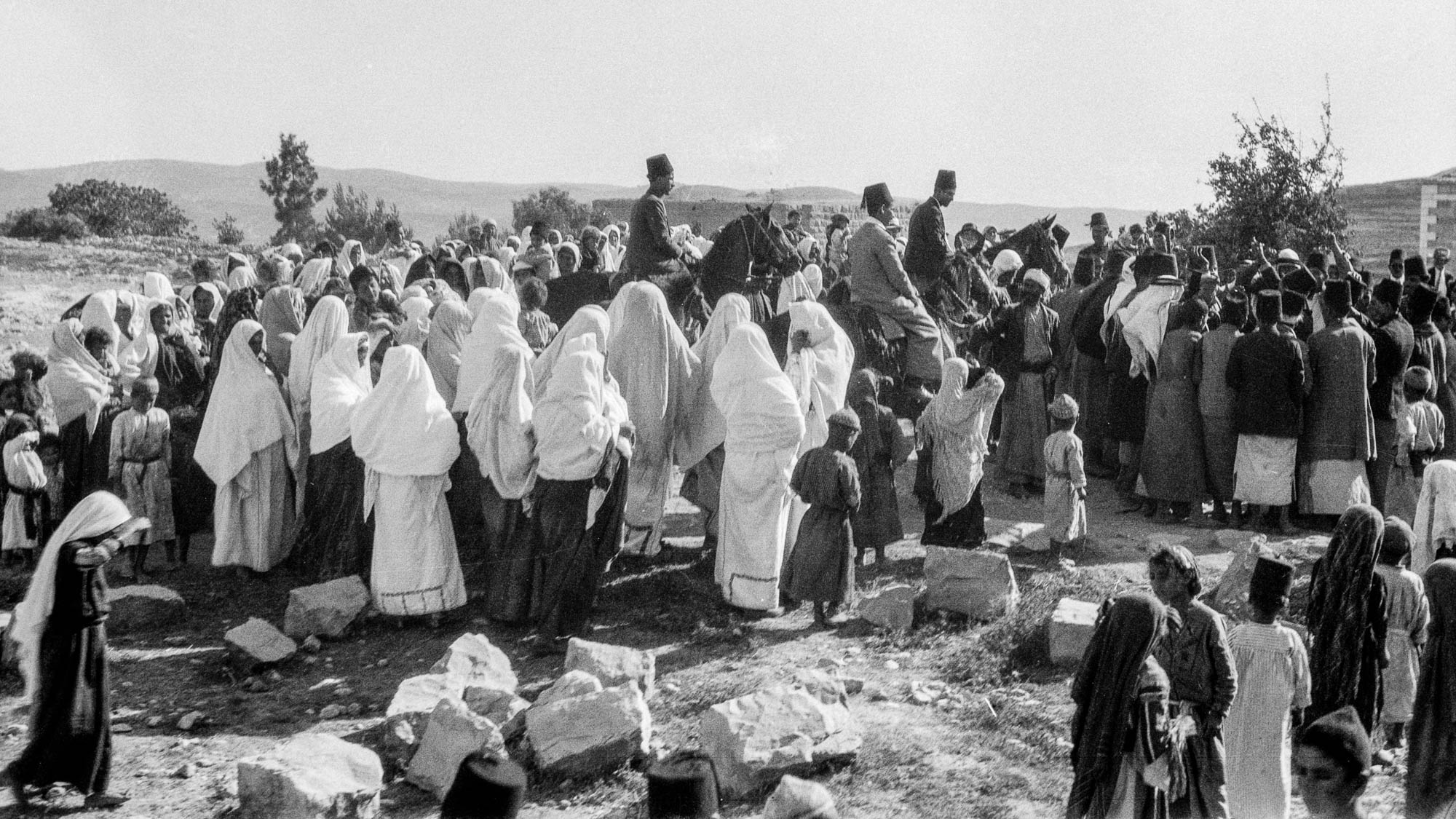 And on the third day there was a wedding
Wedding procession at Betunia
2:1
[Speaker Notes: This American Colony photograph was taken between 1934 and 1939.

mat18990]
And on the third day there was a wedding in Cana of Galilee
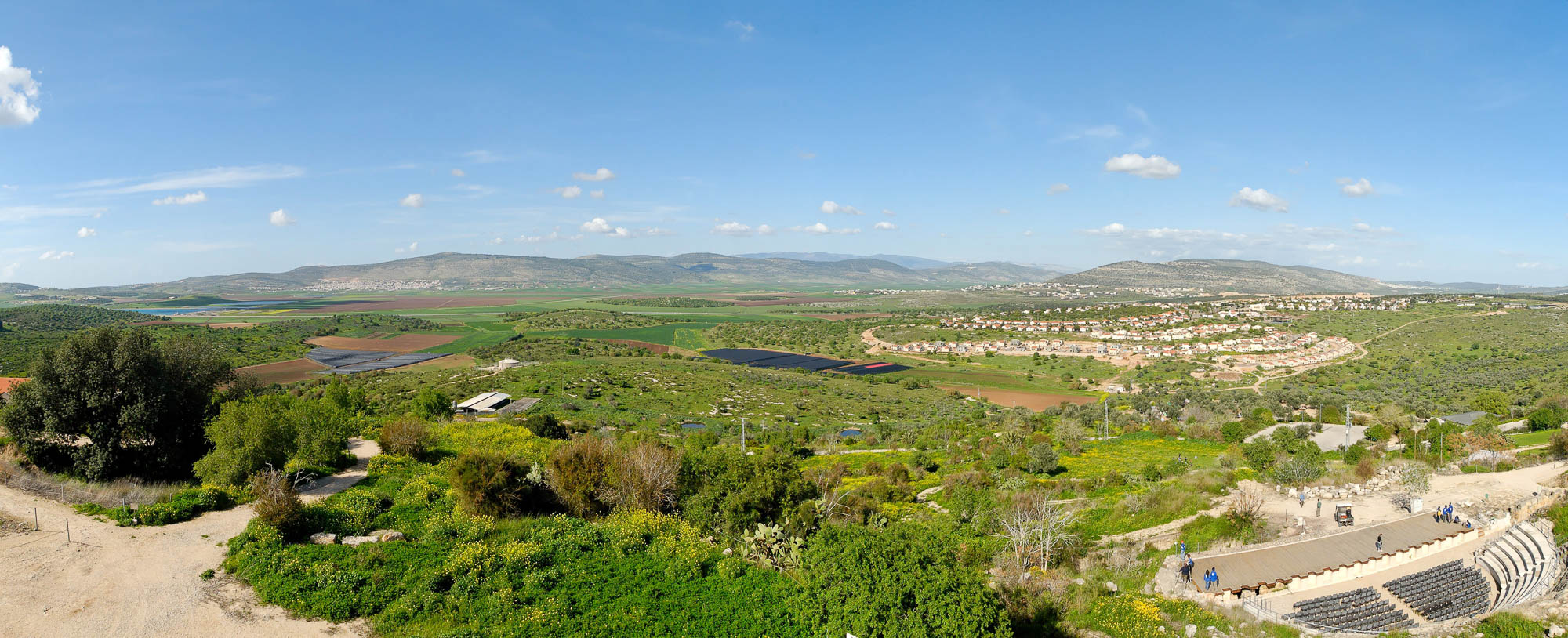 View towards Cana from Sepphoris across the Bet Netofa Valley
2:1
[Speaker Notes: Jesus would have traveled across this valley if coming to Cana from Nazareth or the south. See the next slide for a label identifying Cana (Khirbet Qana). 

tb03250766p]
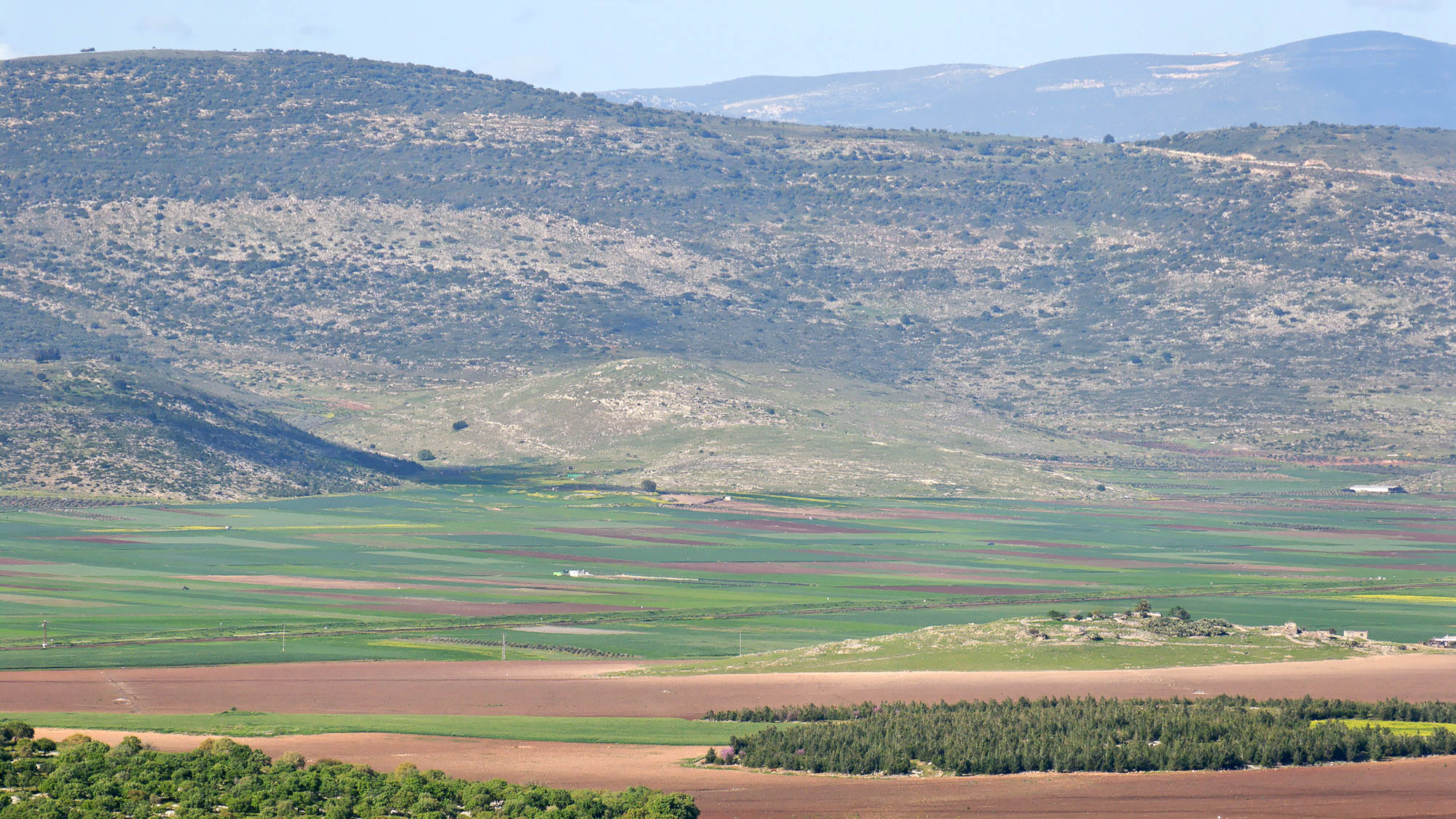 And on the third day there was a wedding in Cana of Galilee
Khirbet Qana, likely location of Cana (from the south)
2:1
[Speaker Notes: Khirbet Qana is located in the center of the photo (see the next slides for closer perspectives). A number of locations have been suggested as the site of the Cana of John’s Gospel. The most likely one is Khirbet Qana, shown here. Following slides show two other candidates: (1) Kefar Kenna near Nazareth and (2) the village of Qana in Lebanon, about 6 miles (10 km) southeast of Tyre.

tb032507669]
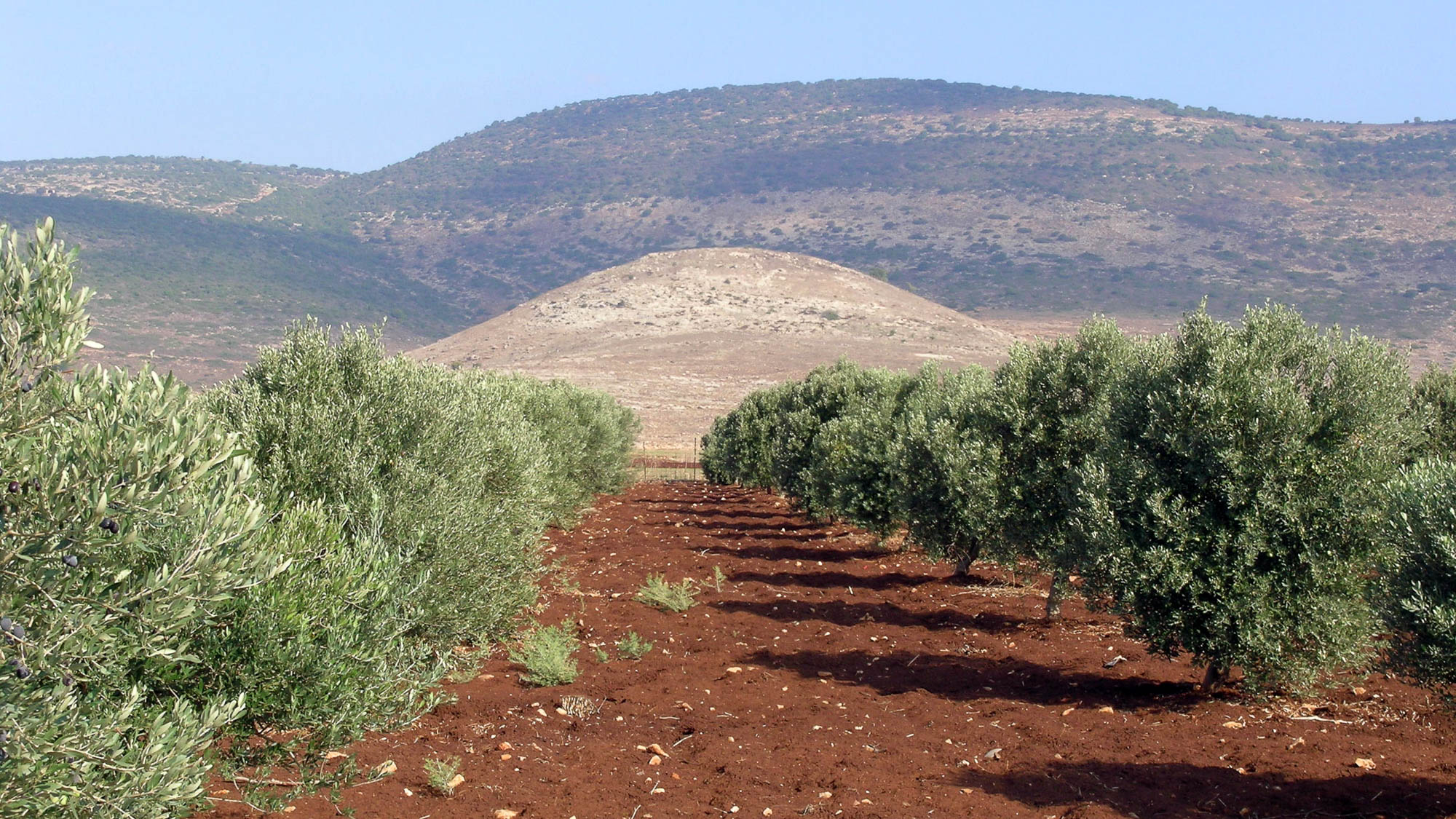 And on the third day there was a wedding in Cana of Galilee
Khirbet Qana, likely location of Cana (from the south)
2:1
[Speaker Notes: Khirbet Qana is west-southwest of the main area of Jesus’s ministry around the northern shore of the Sea of Galilee. 

tb110306560]
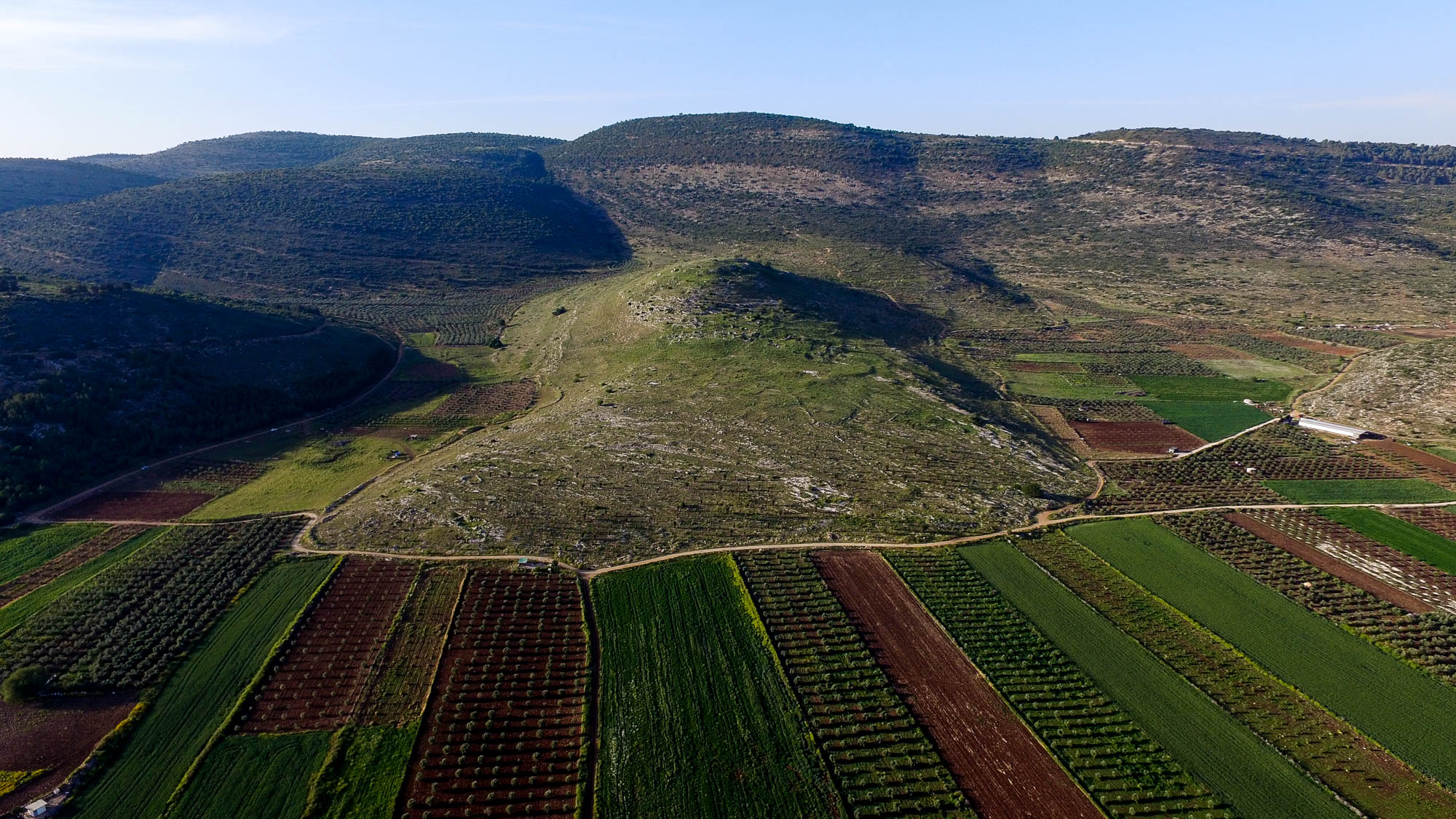 And on the third day there was a wedding in Cana of Galilee
Khirbet Qana, likely location of Cana (aerial view from the south)
2:1
[Speaker Notes: The Gospel of John records two of Jesus’s visits to Cana (John 2:1; 4:46). Cana was also the hometown of Nathanael (John 21:2), who was associated with the Twelve.

ws040316790]
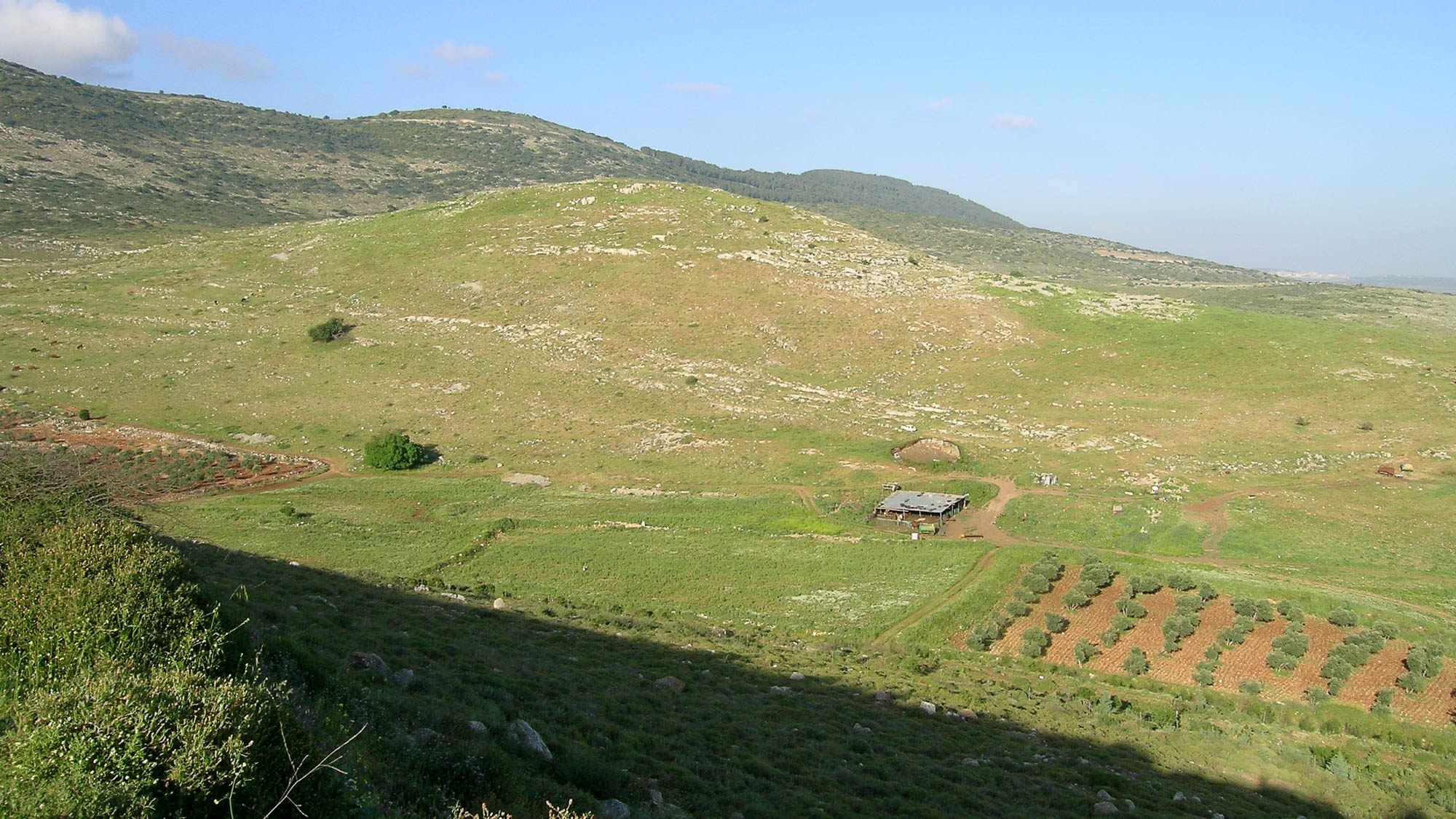 And on the third day there was a wedding in Cana of Galilee
Khirbet Qana, likely location of Cana (from the west)
2:1
[Speaker Notes: Khirbet Qana (shown here) is more likely to be the site of Cana in the 1st century AD than other candidates because of its location in lower Galilee not far from Nazareth (8 mi; 13 km distant) and the archaeological evidence from the 1st century AD. Josephus located Cana near the plain of Asochis (modern Bet Netofa Valley). Theodosius located Cana as being 5 miles (8 km) away from Sepphoris. The Pilgrim of Piacenza placed it 3 miles (5 km) away.

tb033104454]
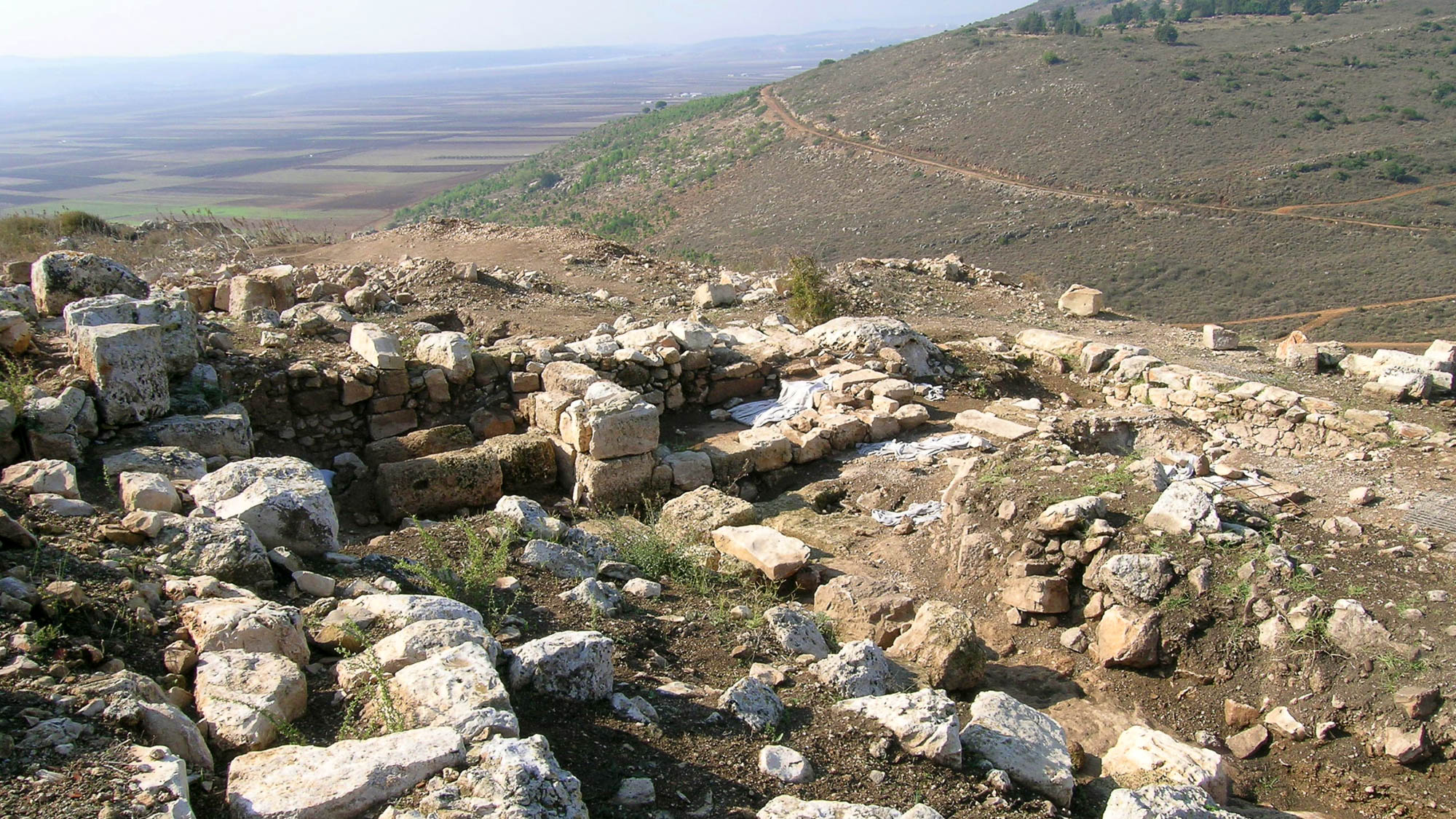 And on the third day there was a wedding in Cana of Galilee
Excavations of Khirbet Qana, likely location of Cana
2:1
[Speaker Notes: Excavations of Khirbet Qana have strengthened the theory that the site is to be identified with the Cana of the Gospels. The site was excavated from 1998–2008 by the University of Puget Sound, under the direction of the late Douglas R. Edwards (1950–2008). Tom McCollough, of Centre College, has directed the excavations since that time.

tb110306566]
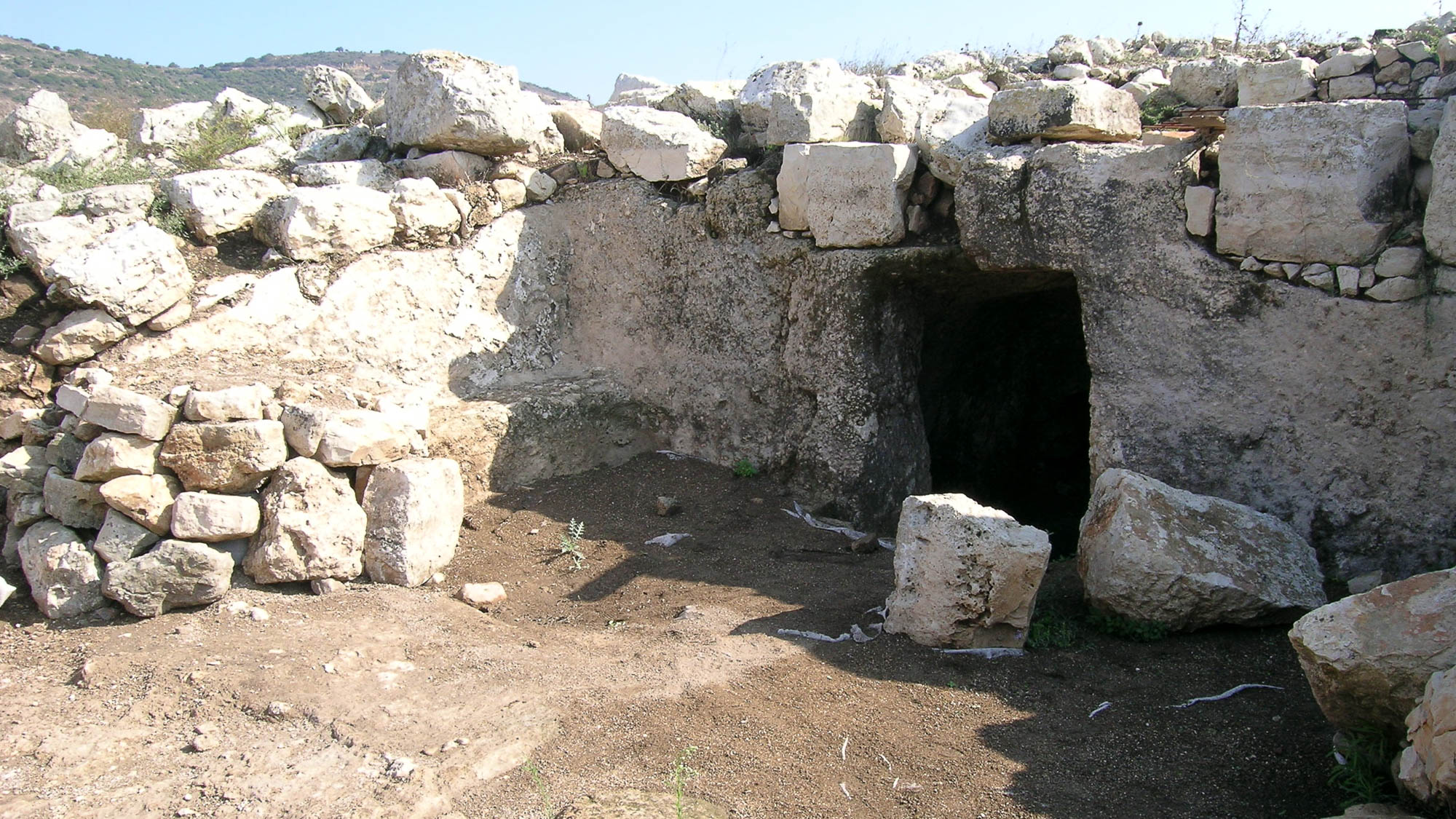 And on the third day there was a wedding in Cana of Galilee
Excavations of room and cellar at Khirbet Qana, likely location of Cana
2:1
[Speaker Notes: Recent excavations of the site have uncovered a cave on the southern slope (not shown here) with Greek graffiti reading “Lord Jesus” written on the wall. The cave apparently served as a place for Byzantine pilgrims to remember Jesus’s miracle. This provides the earliest archaeological evidence connecting the miracle of John 2 to any of the candidates for Cana. For more information, see McCollough (2015).

Reference: 
McCollough, C. Thomas. 
2015	Searching for Cana: Where Jesus Turned Water into Wine. Biblical Archaeology Review 41/6: 30–39.

tb110306575]
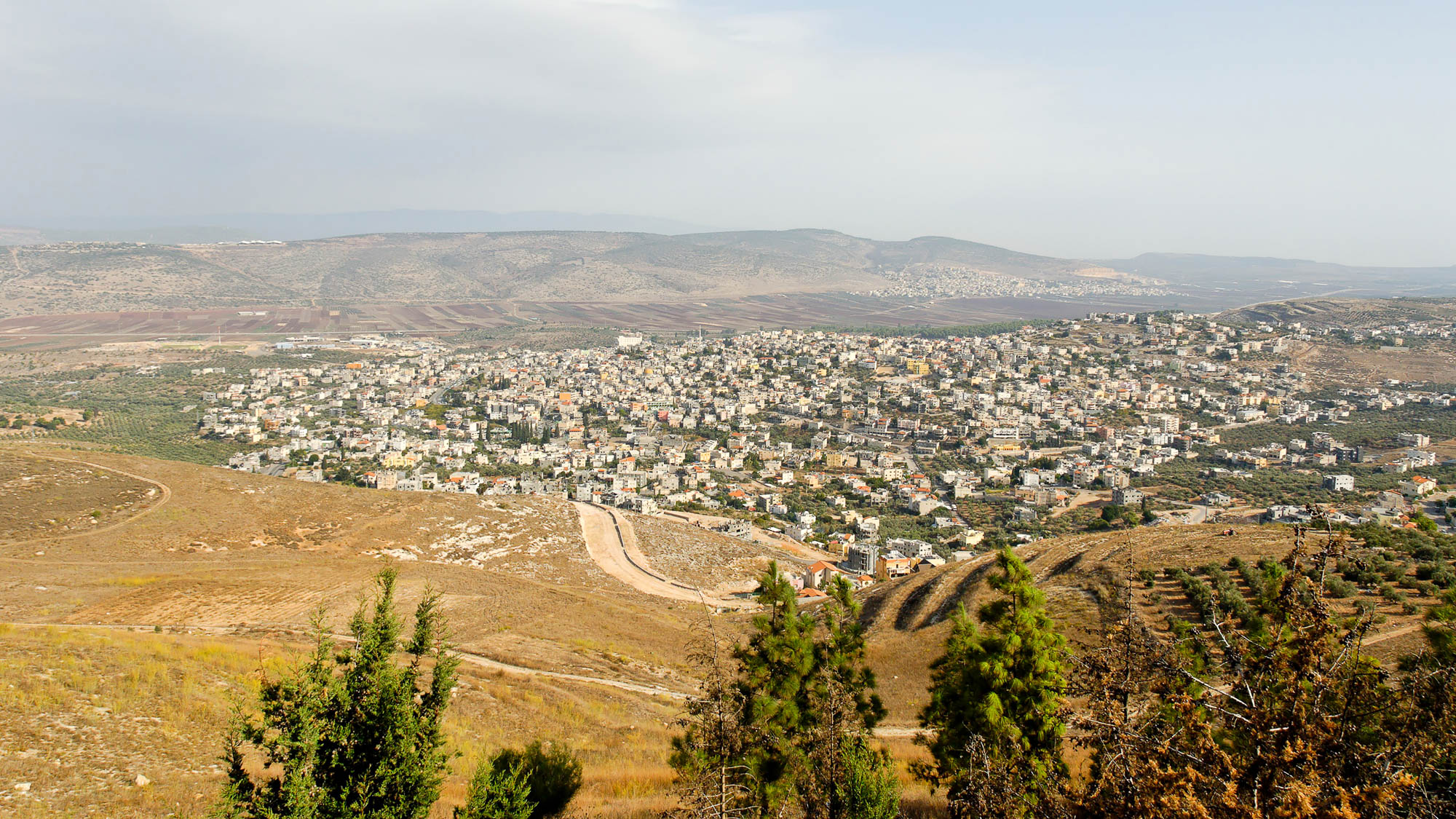 And on the third day there was a wedding in Cana of Galilee
Kefar Kenna, traditional location of Cana (from the south)
2:1
[Speaker Notes: Kefar Kenna lays claim to being the biblical city of Cana, but this identification is unknown before the 17th century and therefore is dubious. The name “kenna” is not related to “qana,” and thus the village does not preserve the biblical name. 

tb110106362]
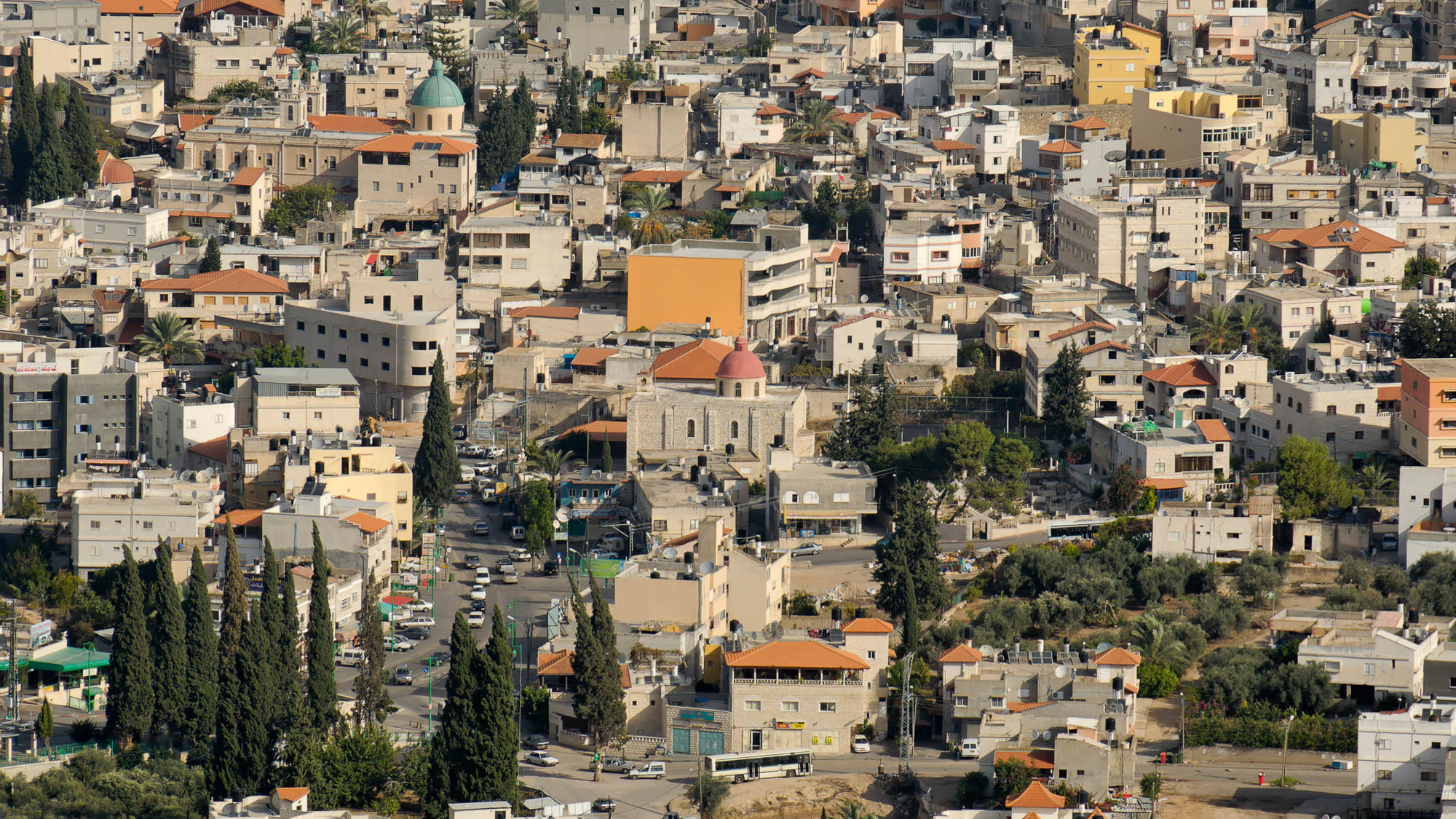 And on the third day there was a wedding in Cana of Galilee
Kefar Kenna, traditional location of Cana (from the south)
2:1
[Speaker Notes: The domes of two historic churches are visible in this photo of the downtown area of Kefar Kenna.

tb110106364]
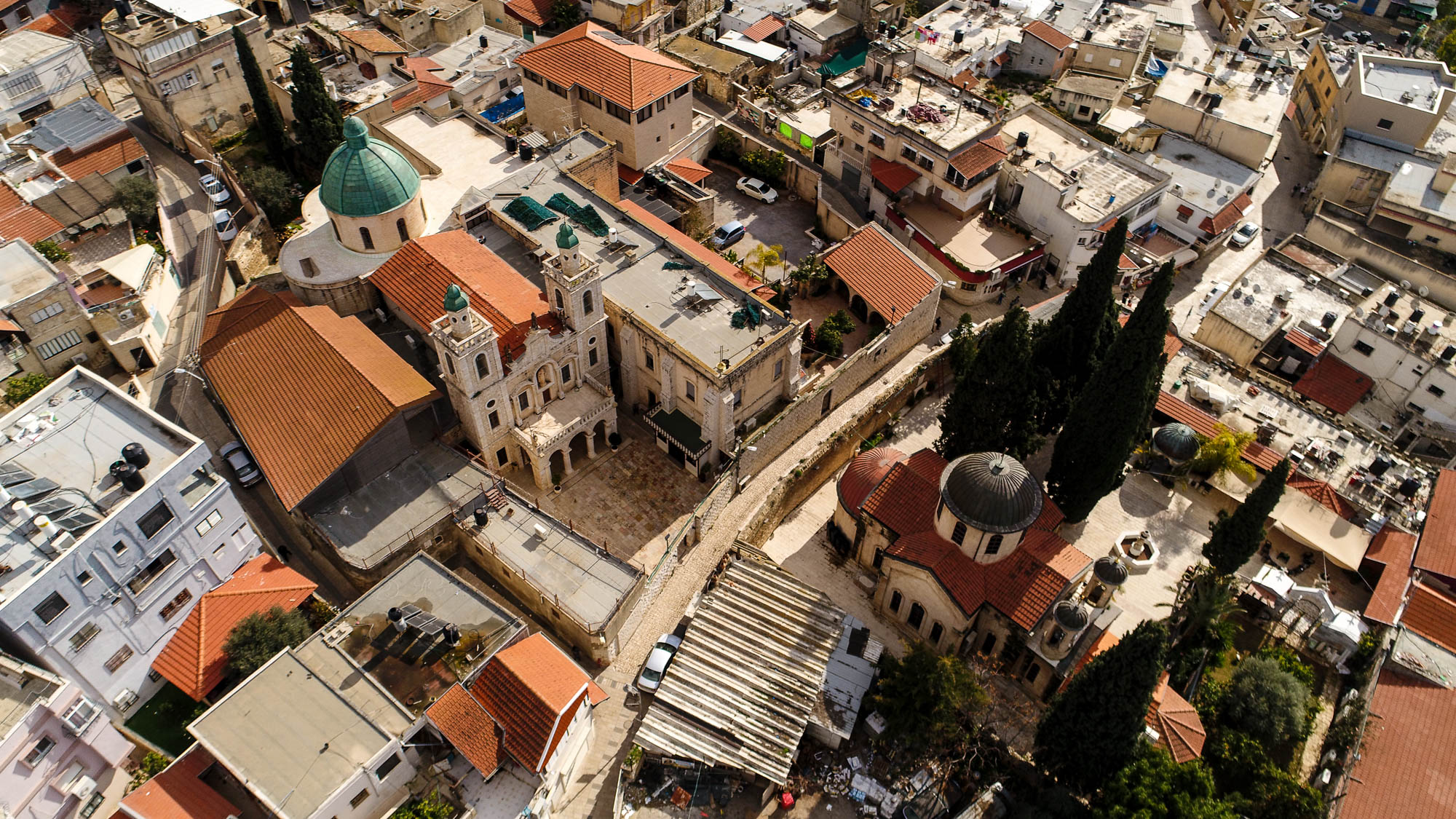 And on the third day there was a wedding in Cana of Galilee
Kefar Kenna, Catholic Wedding Church and Orthodox Church (aerial view from the northwest)
2:1
[Speaker Notes: Catholic and Orthodox pilgrims commemorate Jesus’s miracle at these churches in Kefar Kenna.

ws012217046]
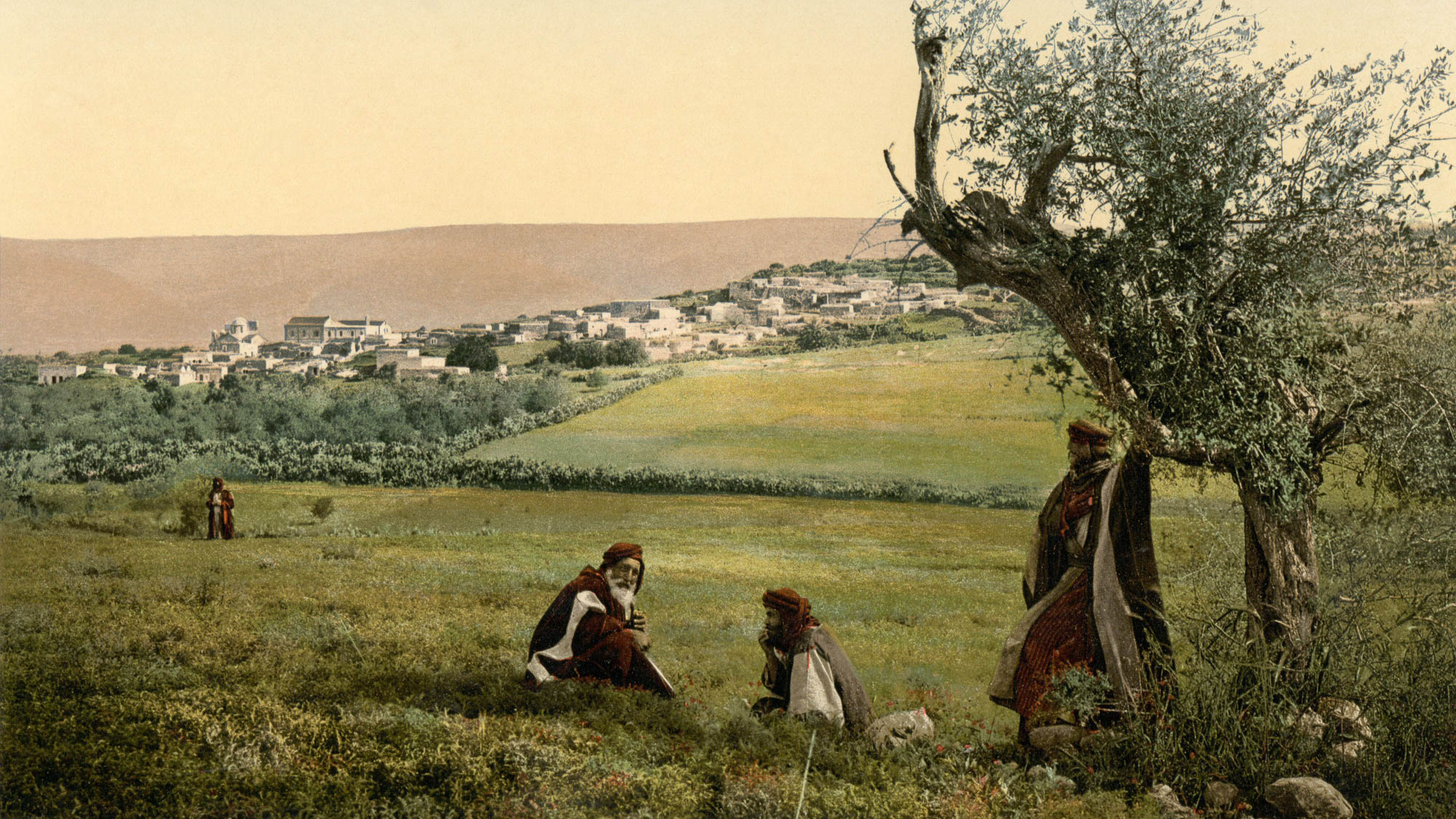 And on the third day there was a wedding in Cana of Galilee
Kefar Kenna, traditional location of Cana
2:1
[Speaker Notes: Pilgrims from the Byzantine period seem to have identified Cana at Kefar Kenna, and some suggest this identification was made in part because of the convenient location of the site on the route from Nazareth to Tiberias. Kefar Kenna is located 4 miles (6 km) northeast of Nazareth, opposite Gath-Hepher. This photochrom image was taken in the 1890s.

pcm02665]
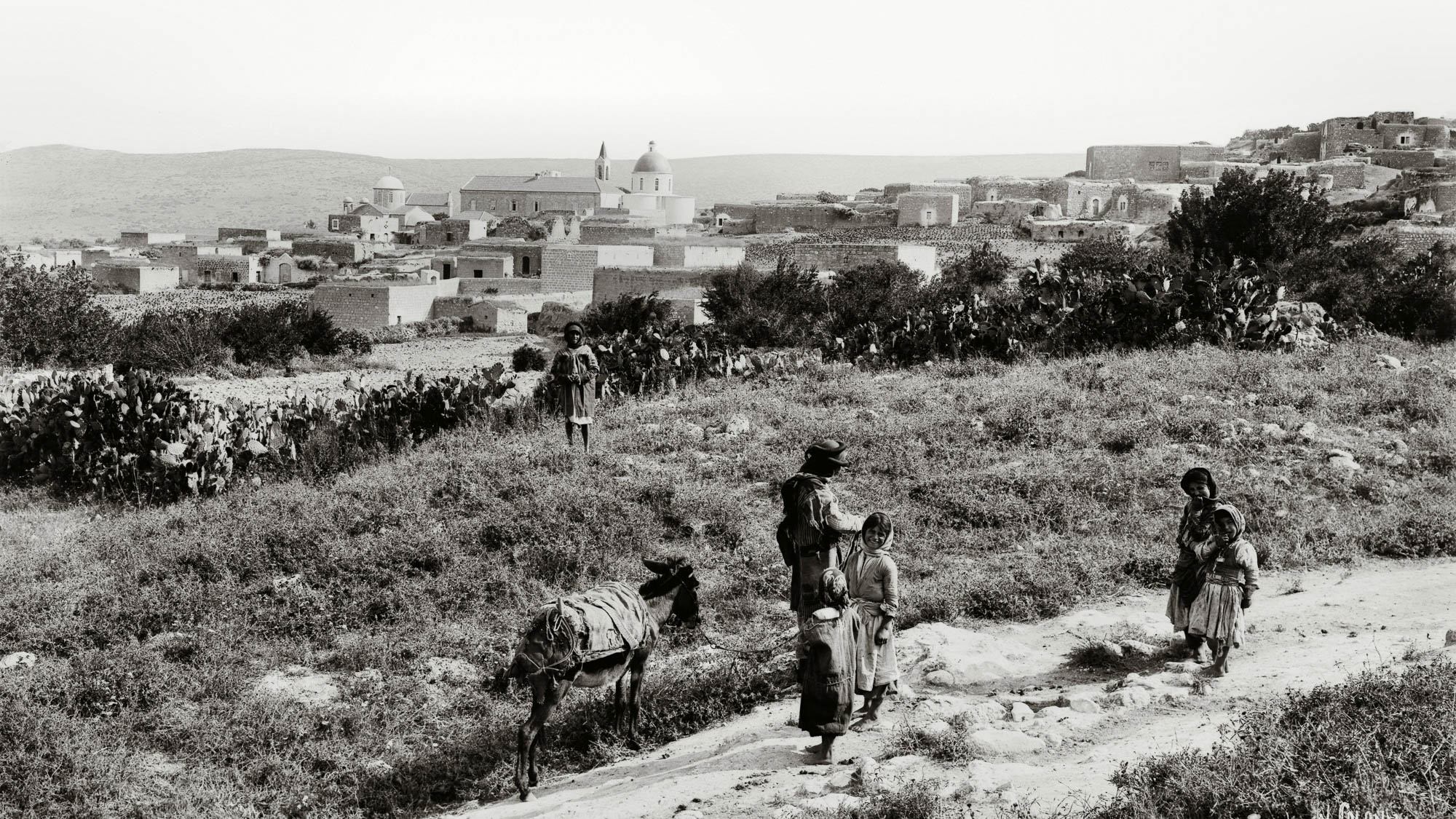 And on the third day there was a wedding in Cana of Galilee
Kefar Kenna, traditional location of Cana
2:1
[Speaker Notes: This American Colony photograph was taken from the same perspective as the previous slide. It was taken between 1898 and 1914.

mat07007]
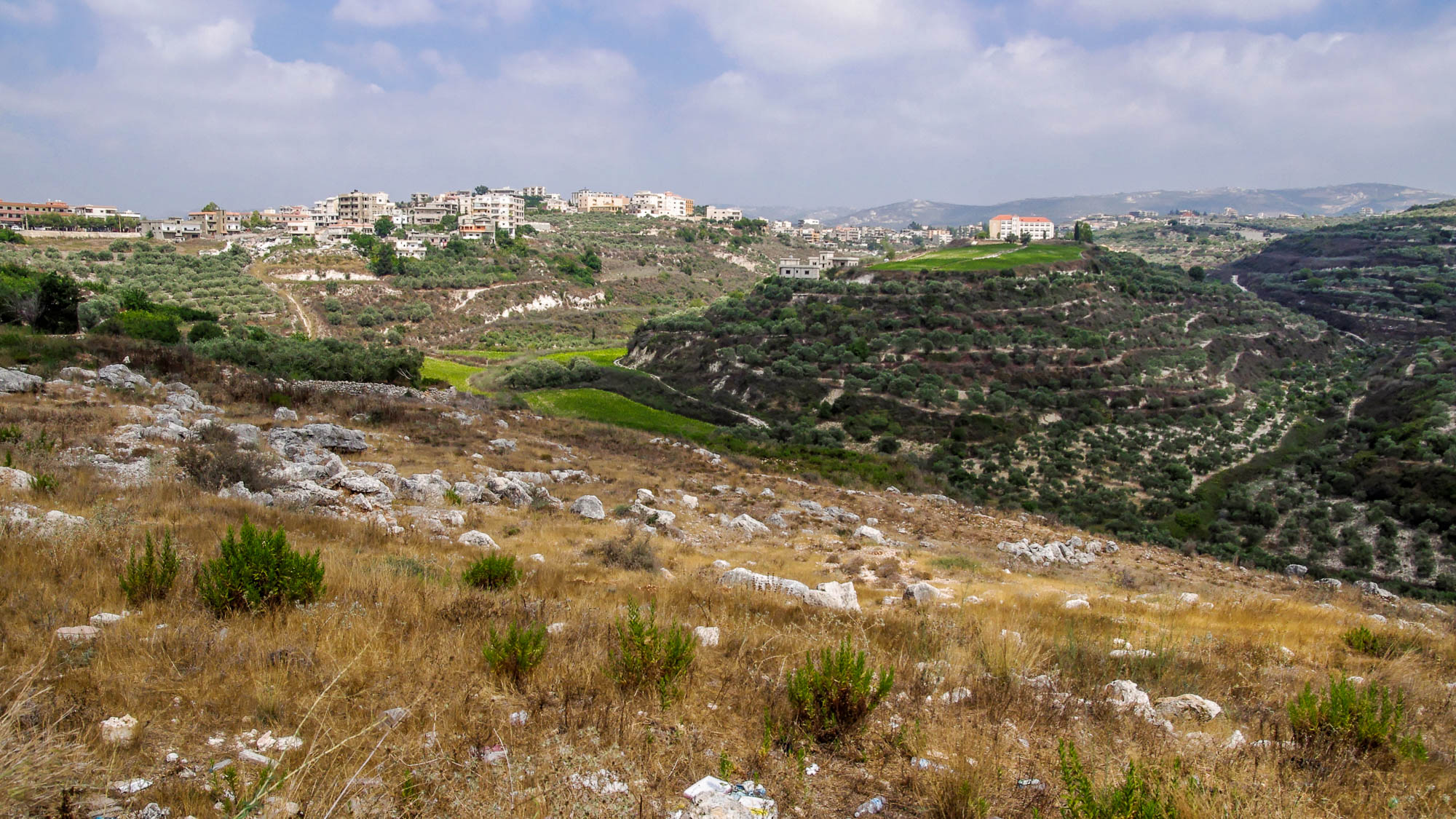 And on the third day there was a wedding in Cana of Galilee
Village of Cana in Lebanon (from the west)
2:1
[Speaker Notes: The modern village of Cana (also spelled Qana) in Lebanon has a long tradition identifying it as the Cana of John’s Gospel. The church historian Eusebius located Cana here in his Onomasticon.

adr1307169673]
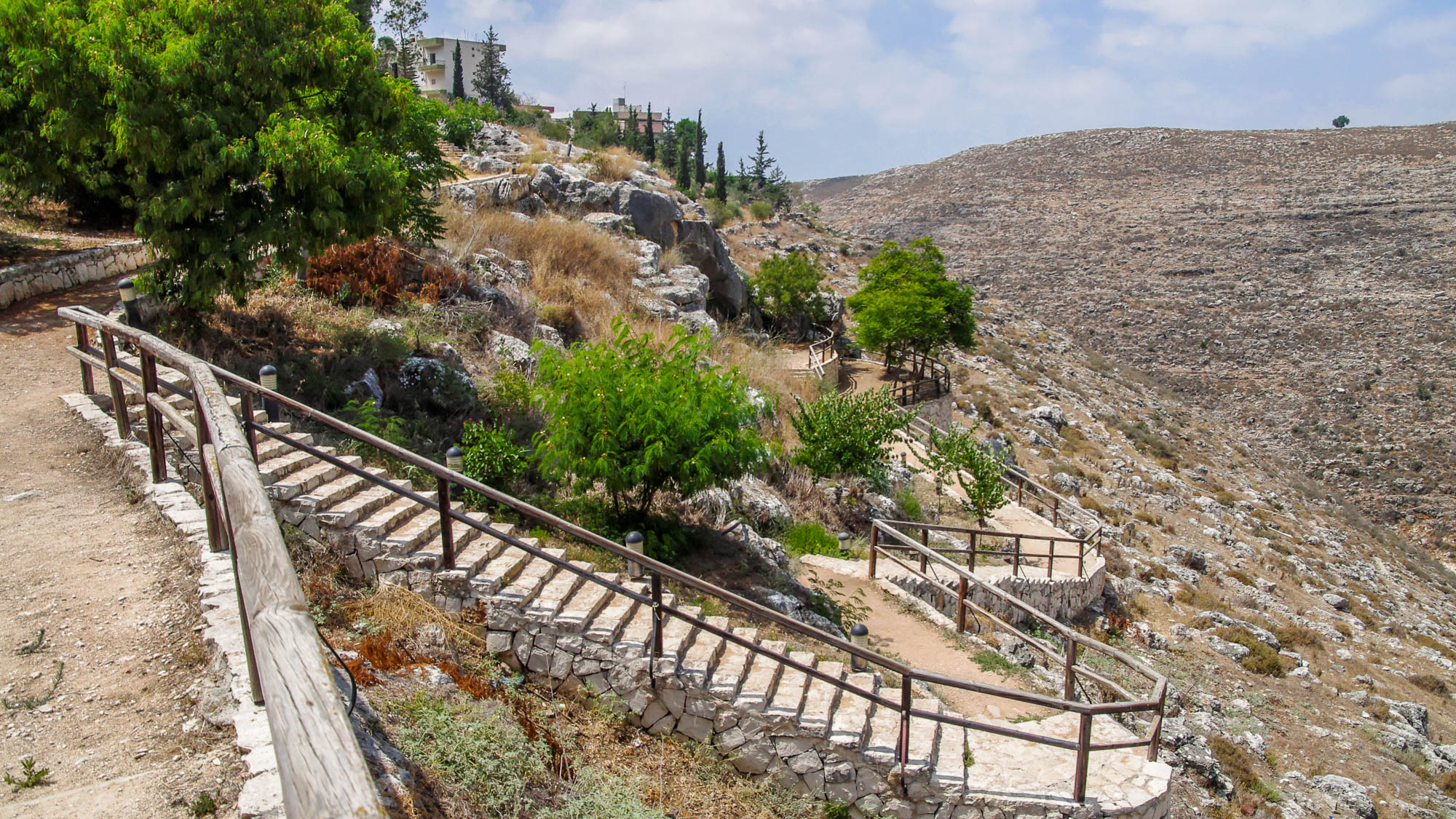 And on the third day there was a wedding in Cana of Galilee
Cana Grotto and Wadi el-Aghrab
2:1
[Speaker Notes: According to one tradition, the miracle of Cana took place in a cave, today venerated as the Cana Grotto.

adr1307169614]
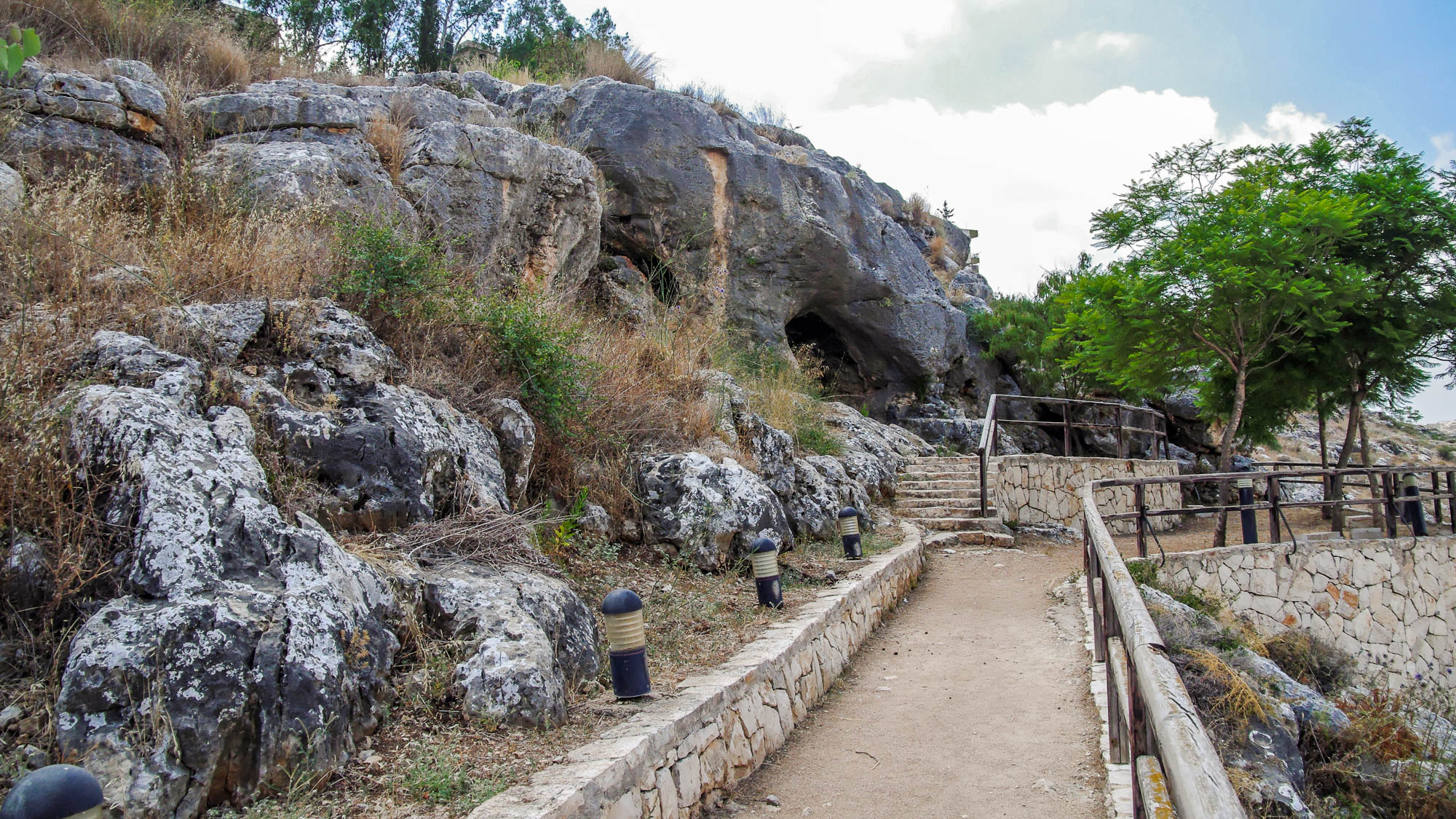 And on the third day there was a wedding in Cana of Galilee
Cana Grotto
2:1
[Speaker Notes: adr1307169624]
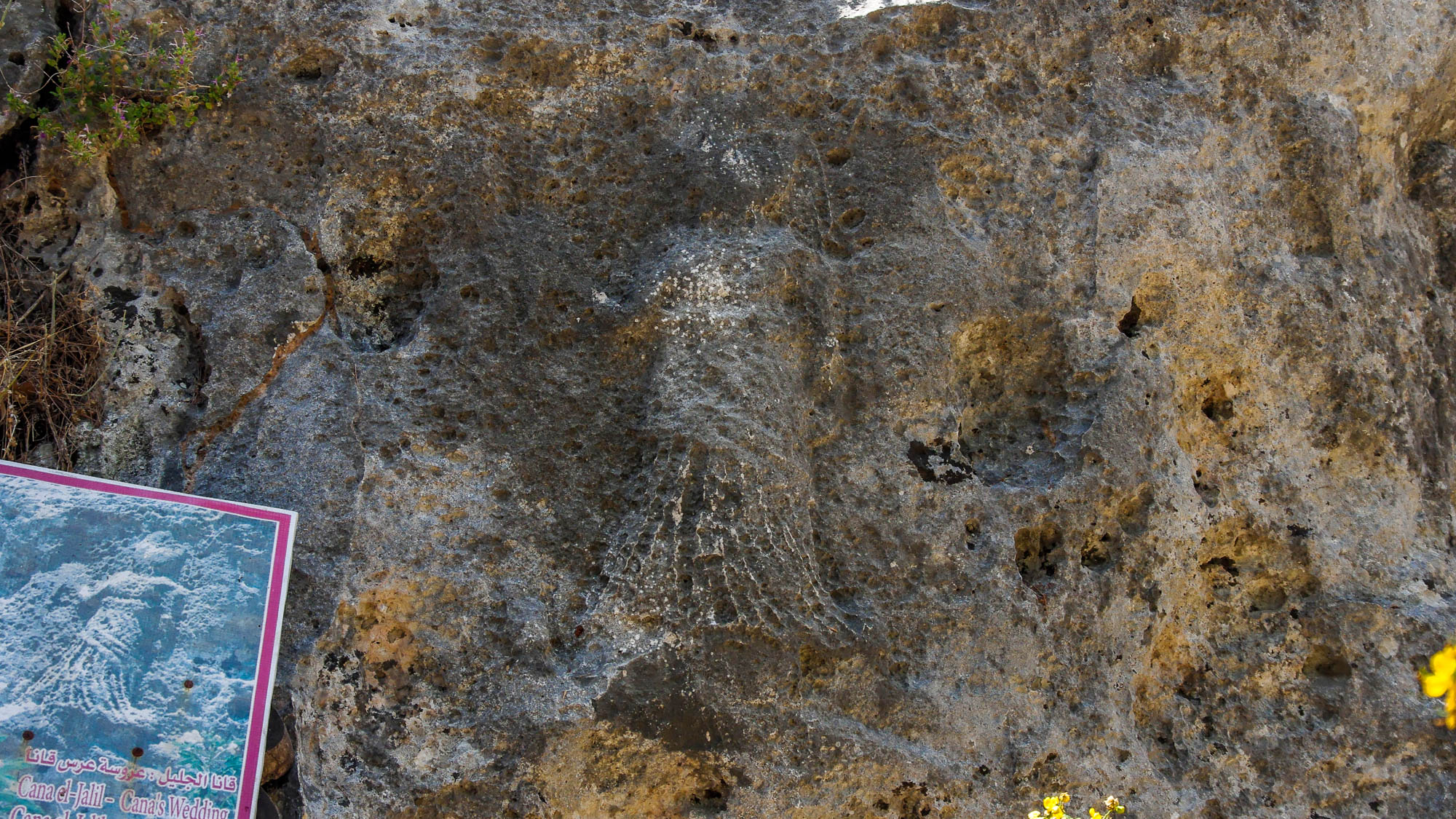 And on the third day there was a wedding in Cana of Galilee
Relief near Grotto of Wedding at Cana
2:1
[Speaker Notes: This relief depicting the wedding of Cana was carved on the rocky escarpment next to a traditional location where Jesus turned water into wine.

adr1307169649]
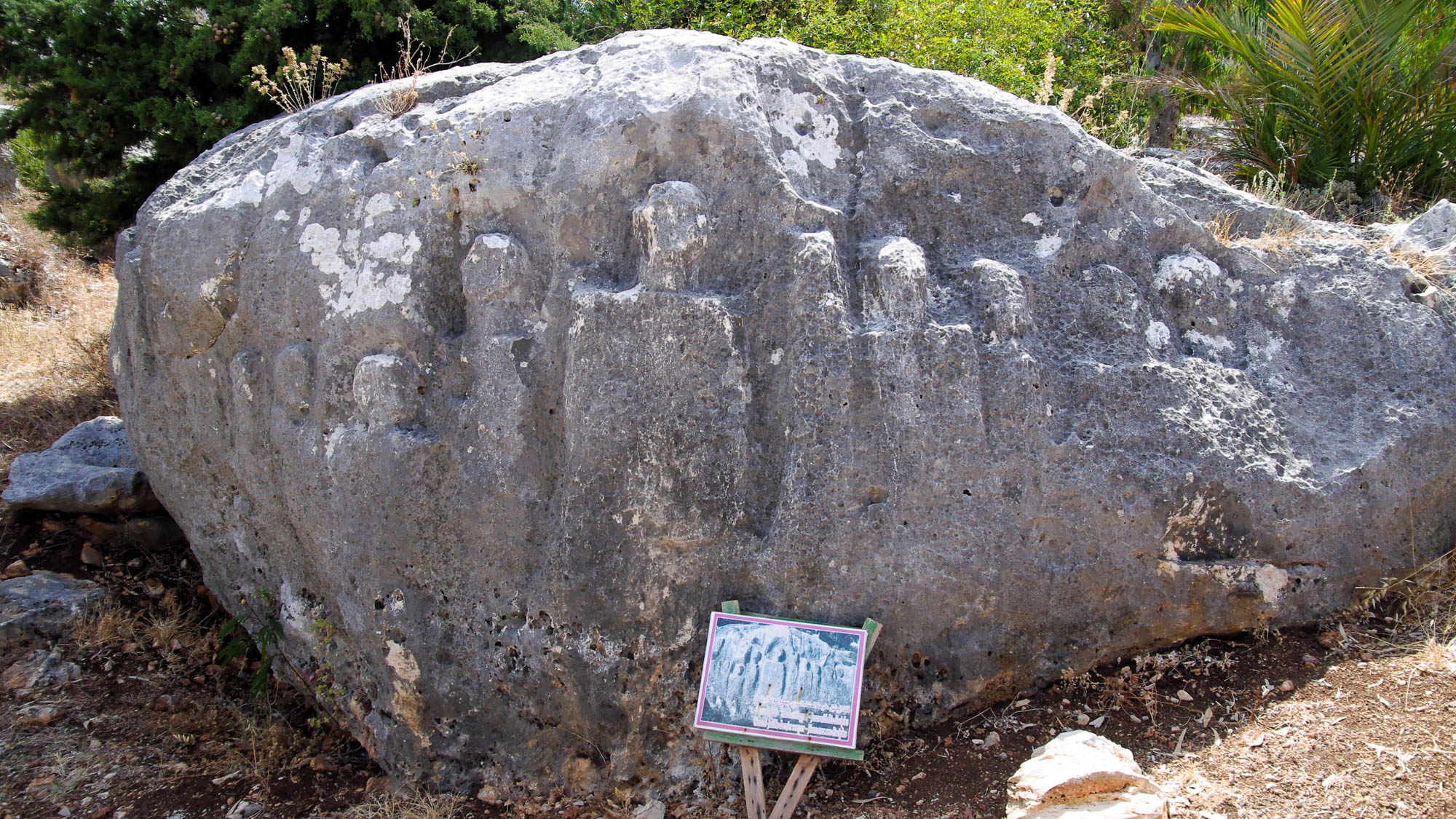 And on the third day there was a wedding in Cana of Galilee
Relief of Jesus and the apostles near the grotto of the Last Supper at Cana Grotto
2:1
[Speaker Notes: This relief of Jesus and the apostles was carved on the rocky escarpment next to a traditional location where Jesus turned water into wine.

adr1307169640]
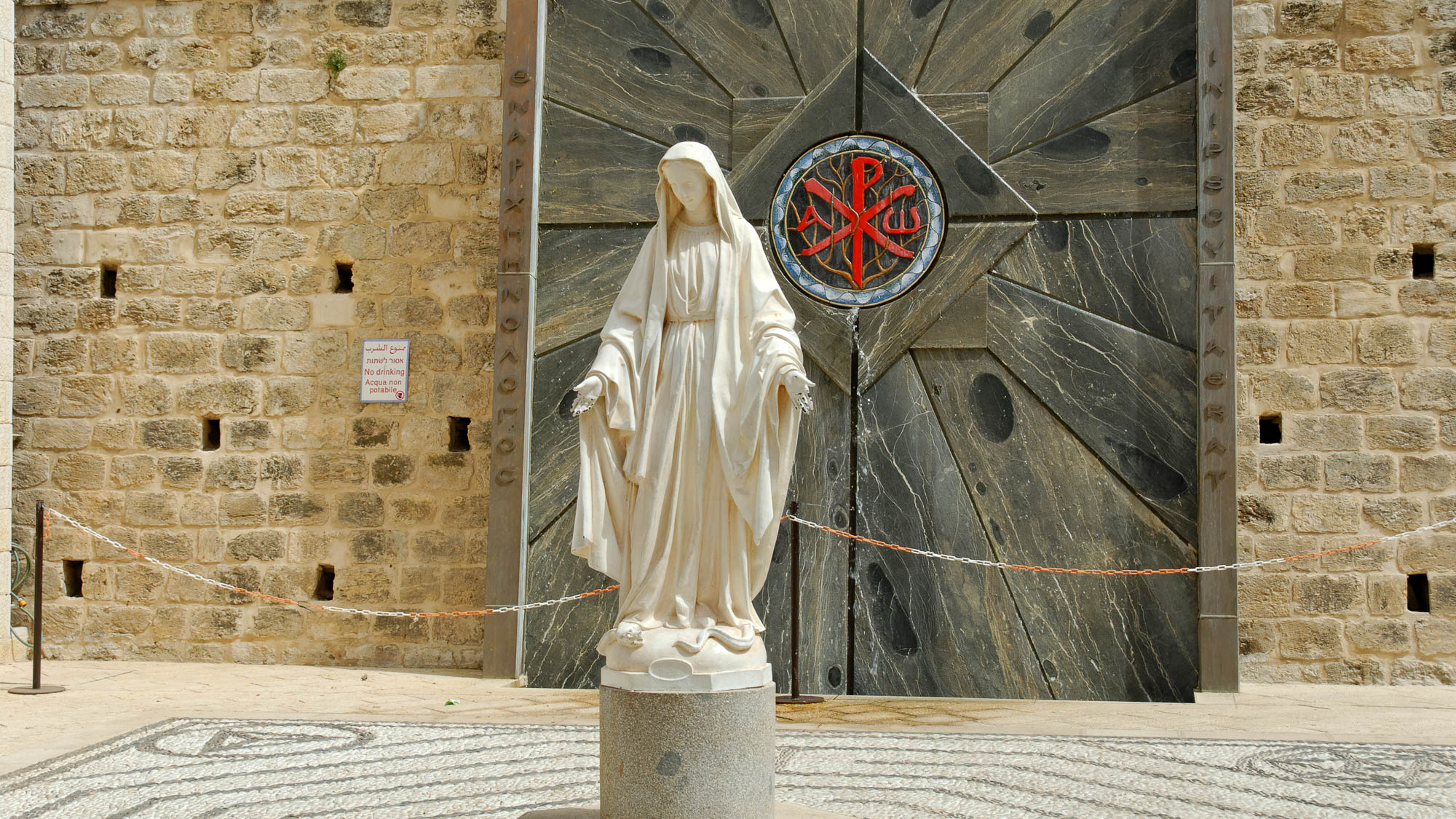 And when the wine ran out, the mother of Jesus said to Him, “They have no wine”
Statue of Mary at the Church of the Annunciation in Nazareth
2:1
[Speaker Notes: This statue is located in the courtyard of the Roman Catholic Church of the Annunciation in Nazareth.

tb043012973]
And when the wine ran out, the mother of Jesus said to Him, “They have no wine”
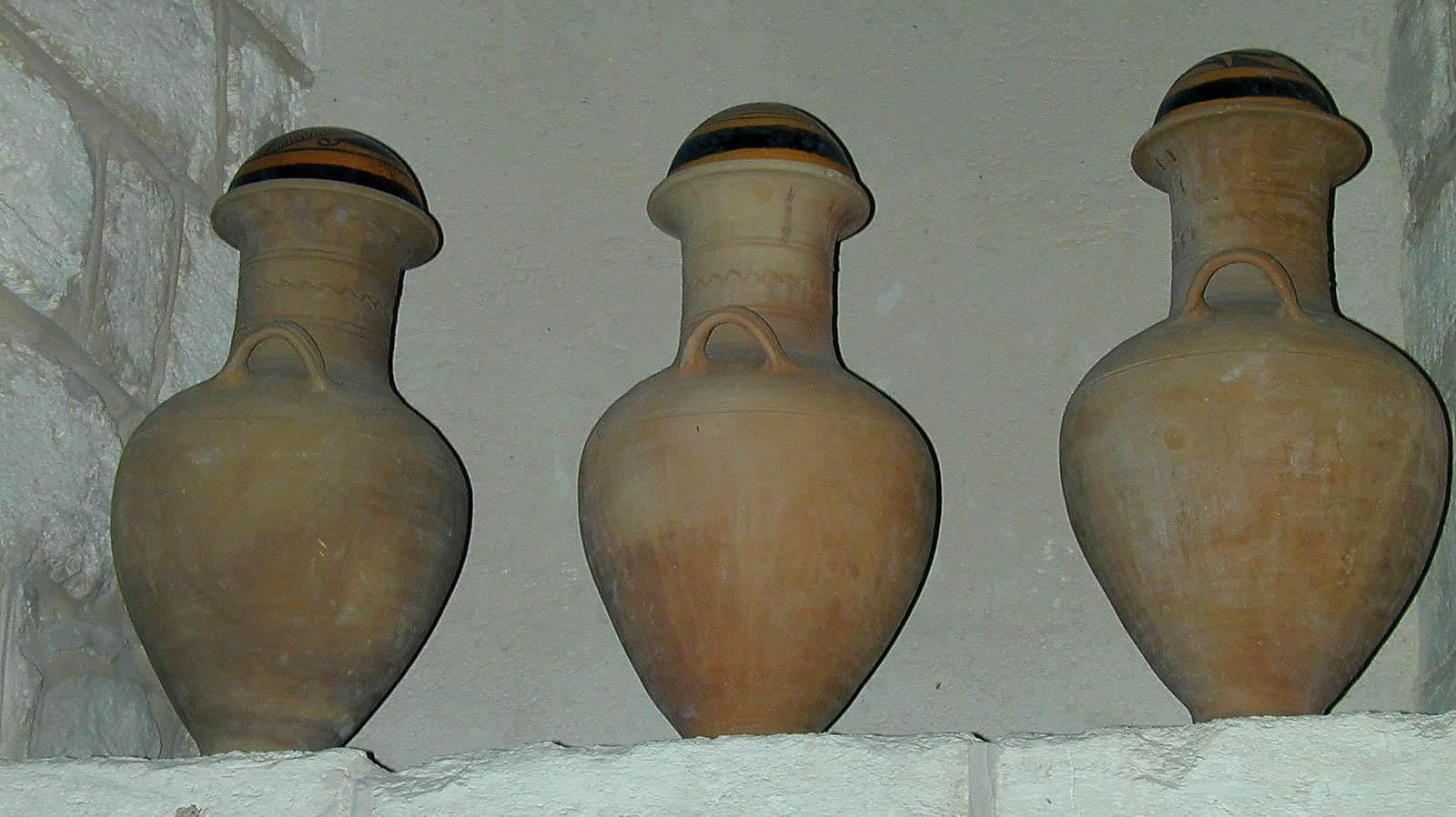 Clay wedding jars on display in Kefar Kenna
2:3
[Speaker Notes: Jars like these (much smaller than the stone waterpots) could have been used for storing wine at the wedding feast.

tb040200201]
And when the wine ran out, the mother of Jesus said to Him, “They have no wine”
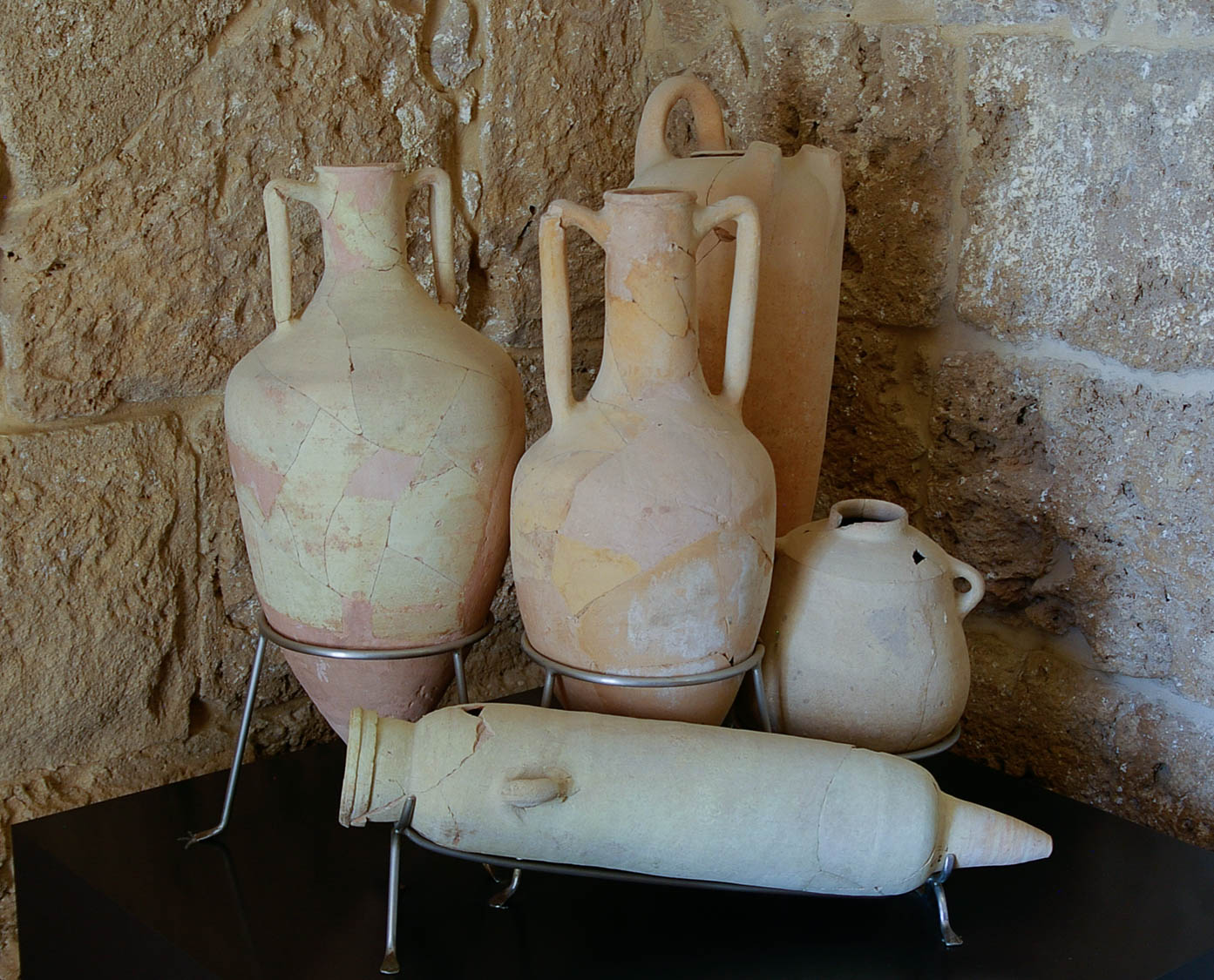 Amphorae for holding wine
2:3
[Speaker Notes: These artifacts date to various periods and were photographed in the Byblos Museum.

adr090507241]
Jesus said . . . “My hour has not yet come”
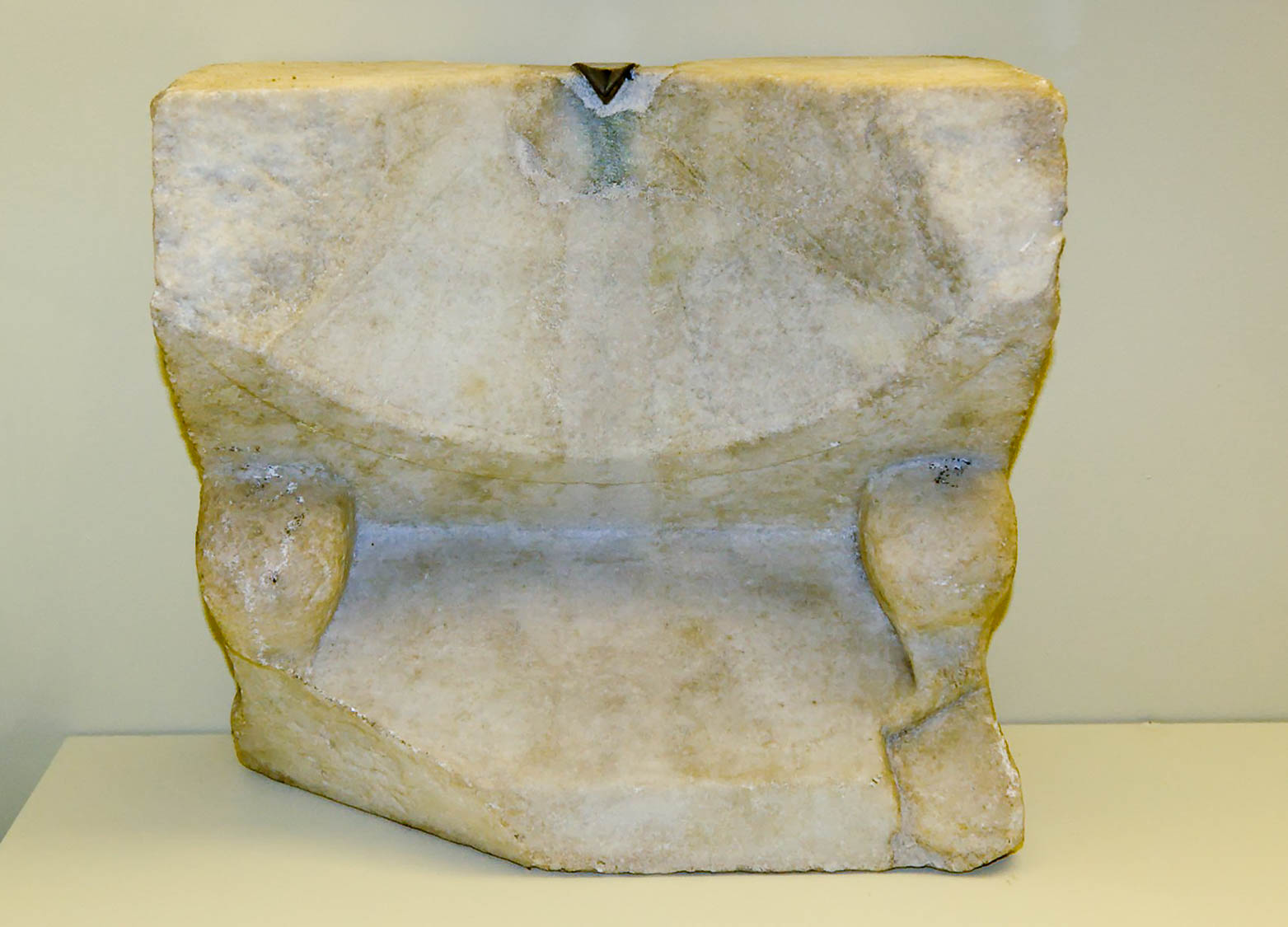 Marble sundial from Pompeii, 1st century AD
2:4
[Speaker Notes: This sundial was photographed in the Naples Archaeological Museum.

tb111705794h]
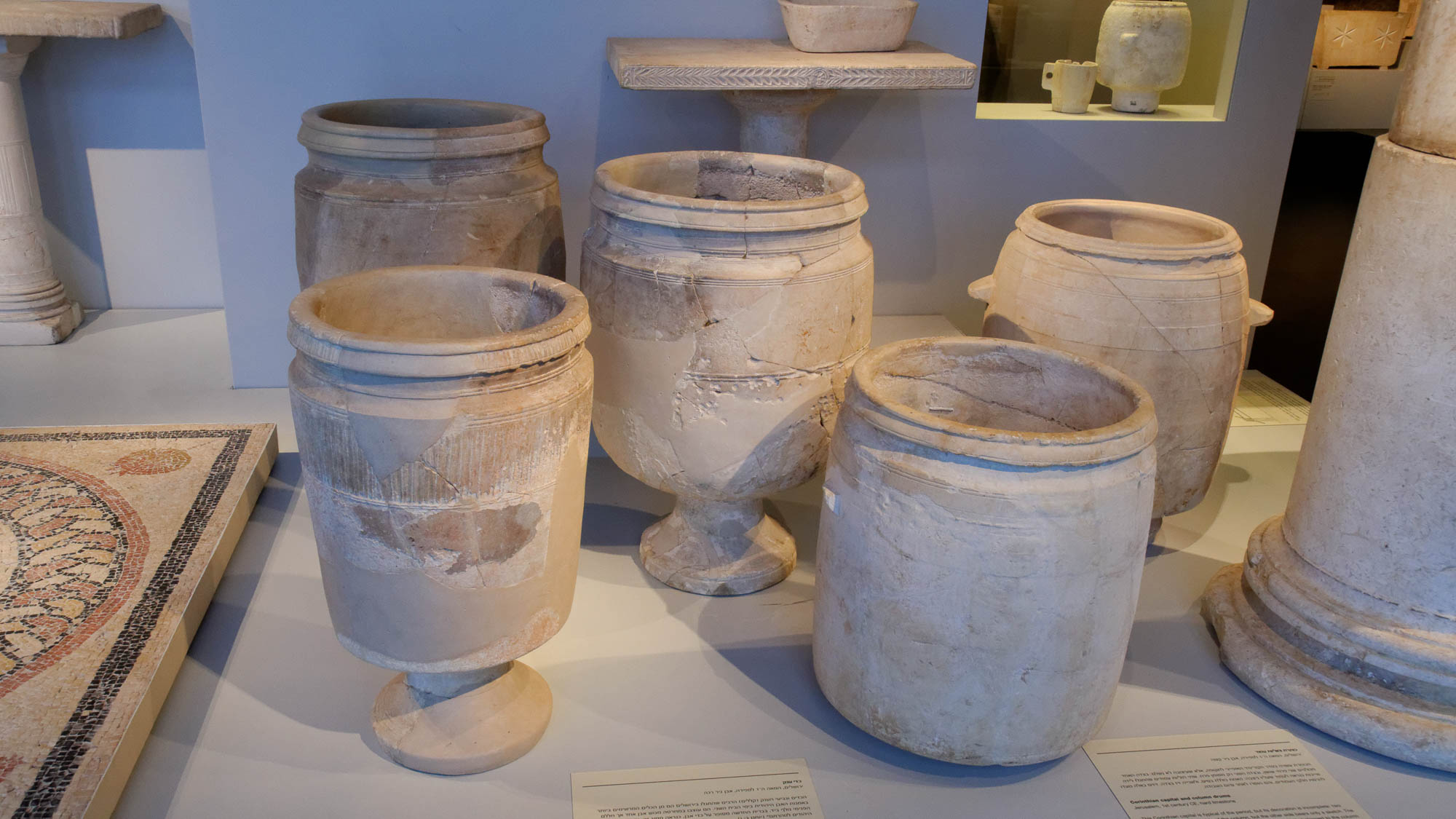 Now there were six stone water jars set there, each holding twenty or thirty gallons
Stone water jars from Jerusalem, 1st century AD
2:6
[Speaker Notes: Stone jars were more expensive than those made of pottery, but they had the advantage of being able to be purified after ritual defilement, according to rabbinic rulings. This type of jar is well known in Jerusalem and elsewhere in the 1st century AD. This display was photographed in the Israel Museum.

tb032014537]
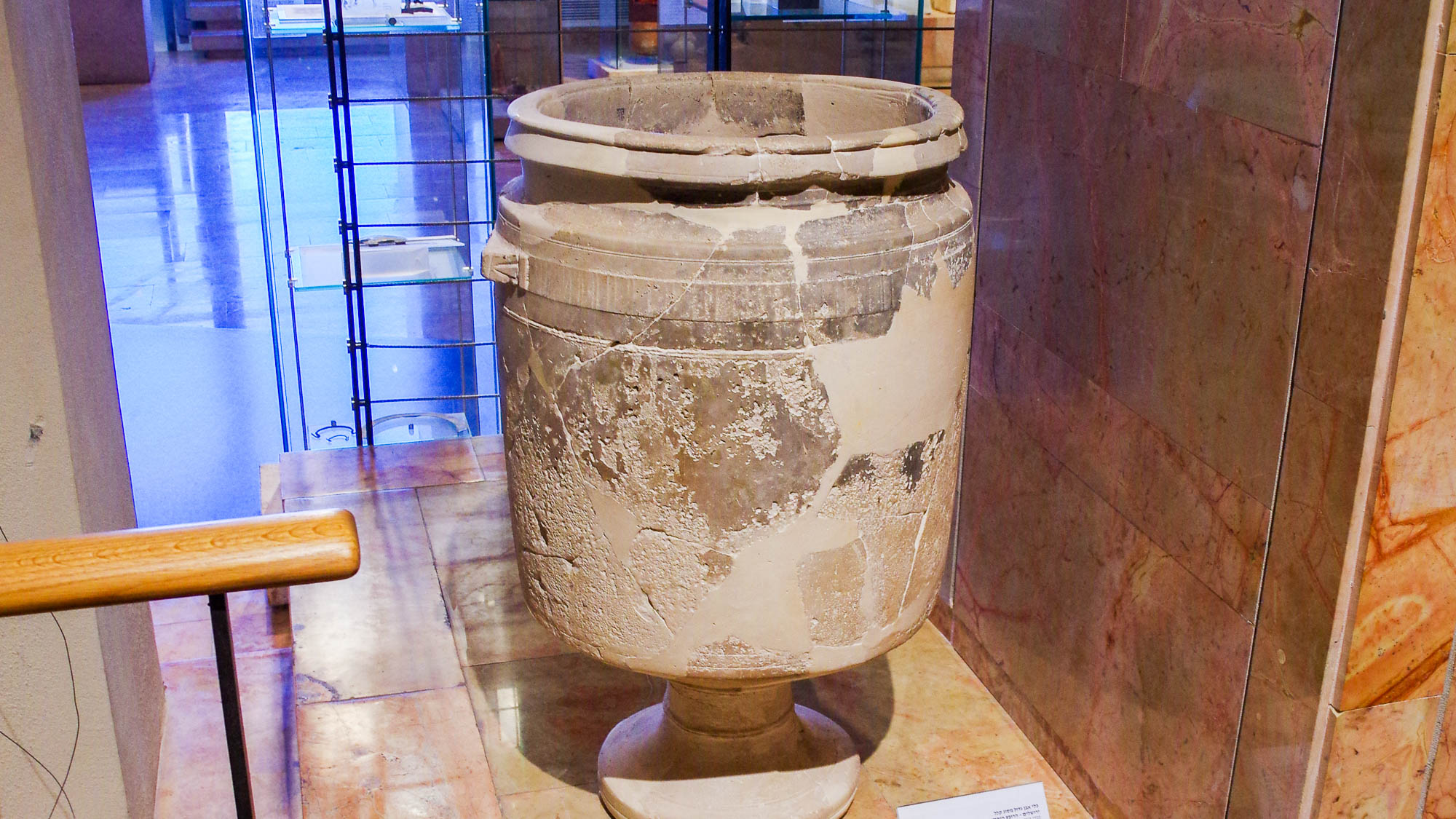 Now there were six stone water jars set there, each holding twenty or thirty gallons
Stone water jar from Jewish Quarter in Jerusalem, 1st century AD
2:6
[Speaker Notes: This artifact was photographed in the Hecht Museum at the University of Haifa.

adr1805242621]
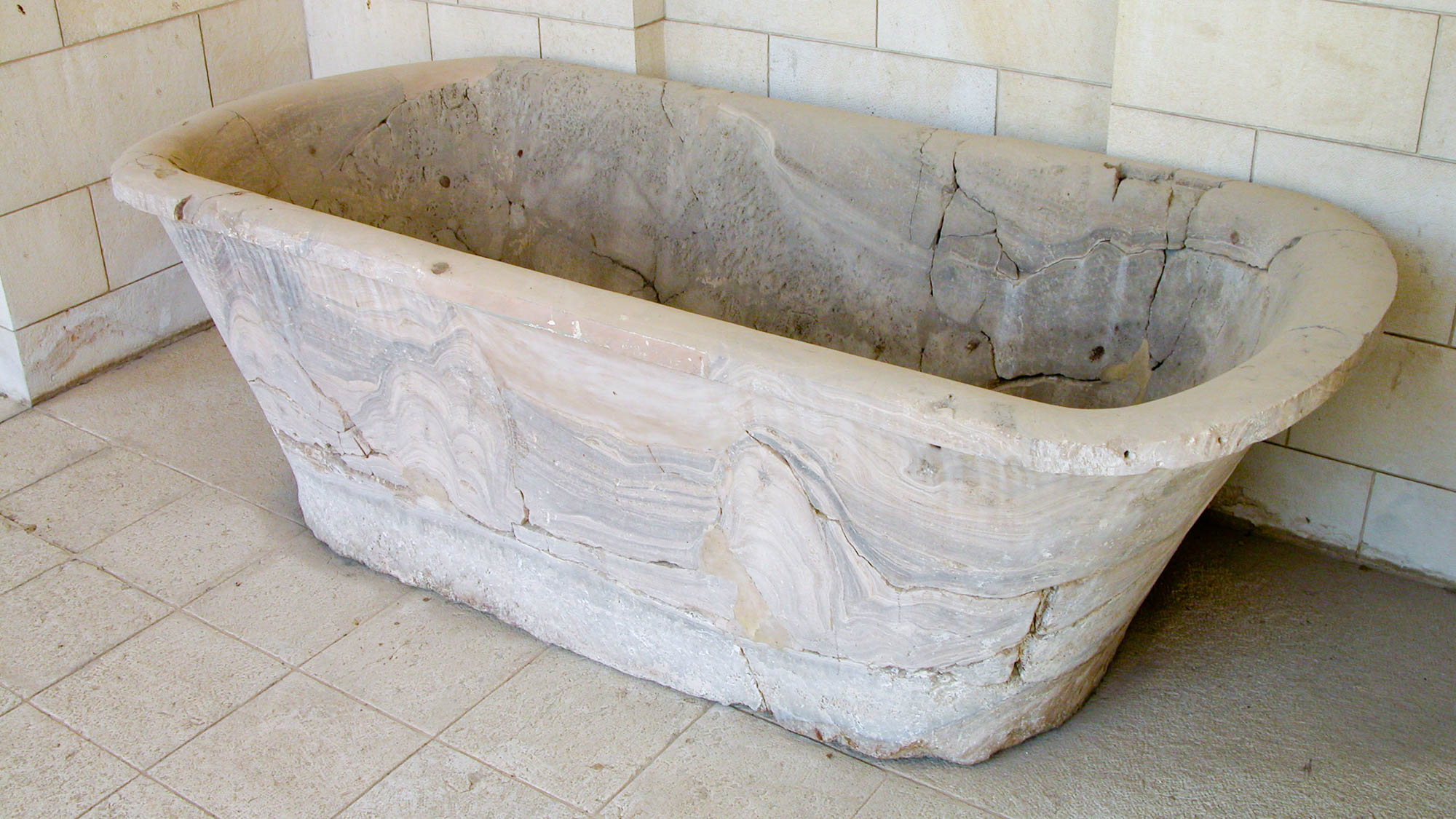 Now there were six stone water jars set there, each holding twenty or thirty gallons
Stone bath from Cypros, 1st century BC
2:6
[Speaker Notes: This is not a “water jar,” but the volume of this stone container is close to that mentioned in this verse. Cypros was a hilltop fortress by Jericho. This artifact was photographed in the Rockefeller Museum.

tb042403142]
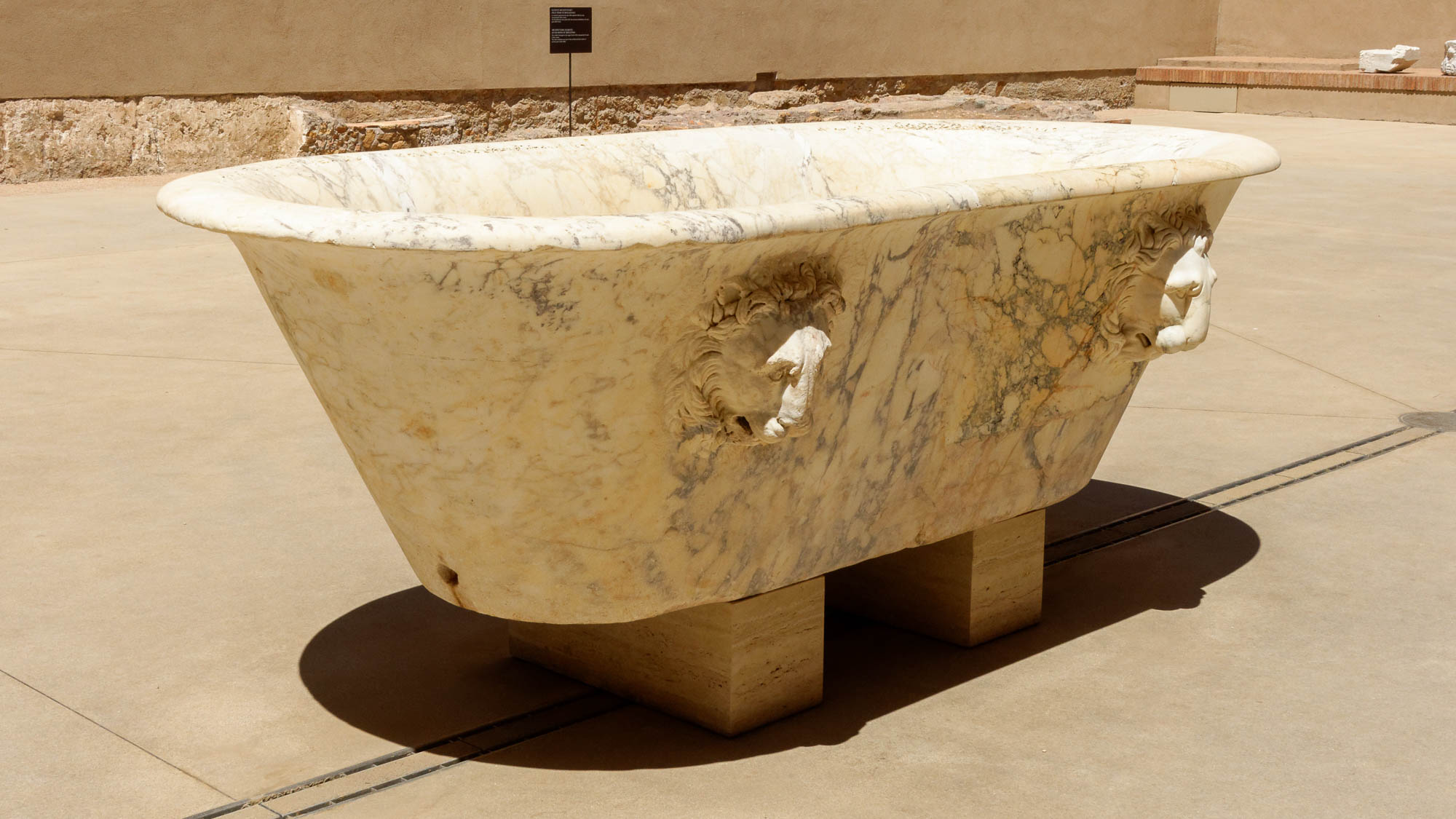 Now there were six stone water jars set there, each holding twenty or thirty gallons
Marble basin at the Diocletian Baths in Rome
2:6
[Speaker Notes: This photo shows how water could be let out of one of these large basins through a hole at the bottom.

tb0513178144]
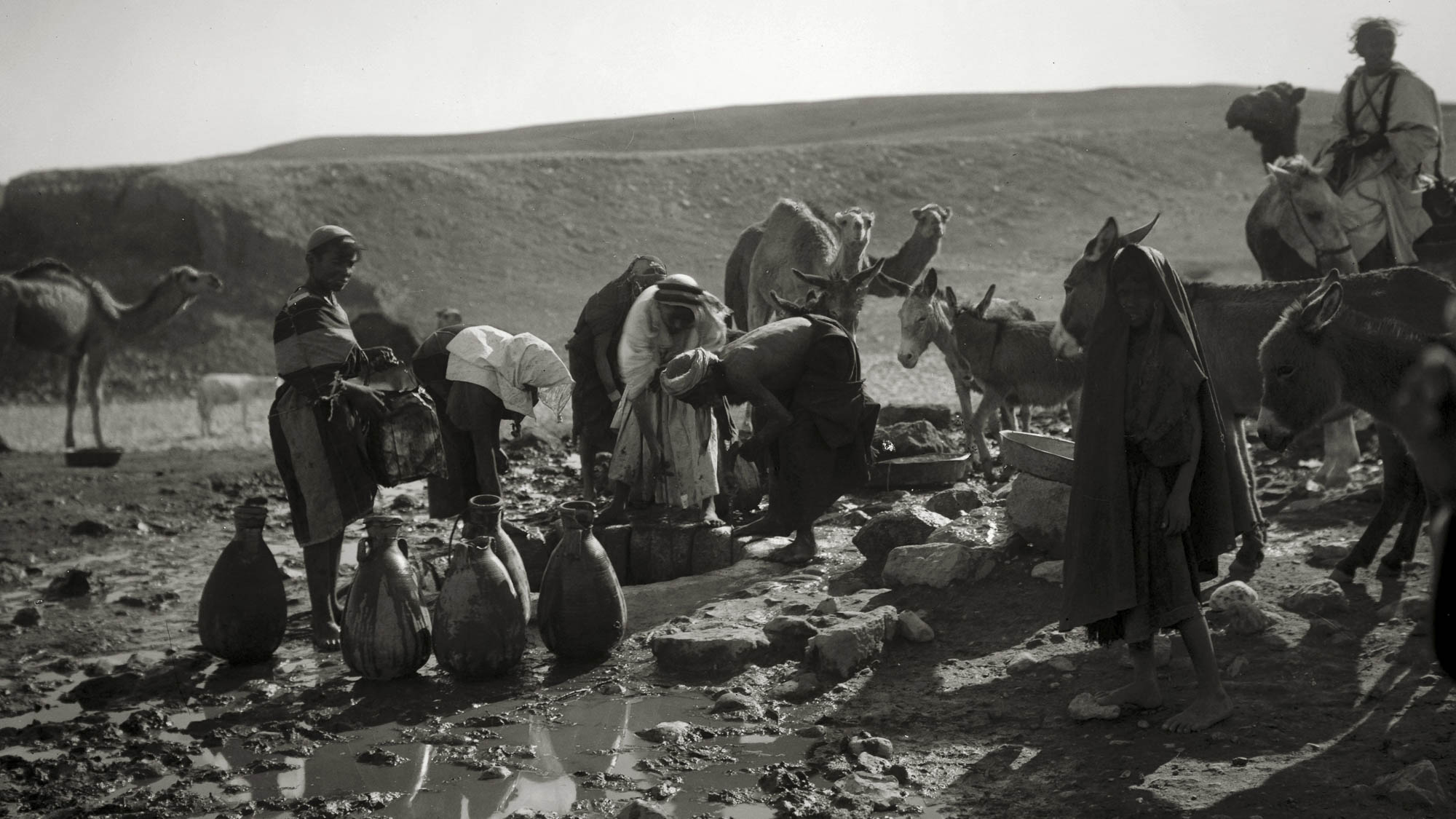 Jesus said to them, “Fill the water jars with water”
Filling water jars at well in the desert
2:7
[Speaker Notes: This scene at a local well reminds the reader that the servants had to take the jars out to the town spring or well in order to fill them and bring them back to the wedding party. This American Colony photograph was taken between 1898 and 1946.

mat05402]
Jesus said to them, “Fill the water jars with water. And they filled them up to the brim”
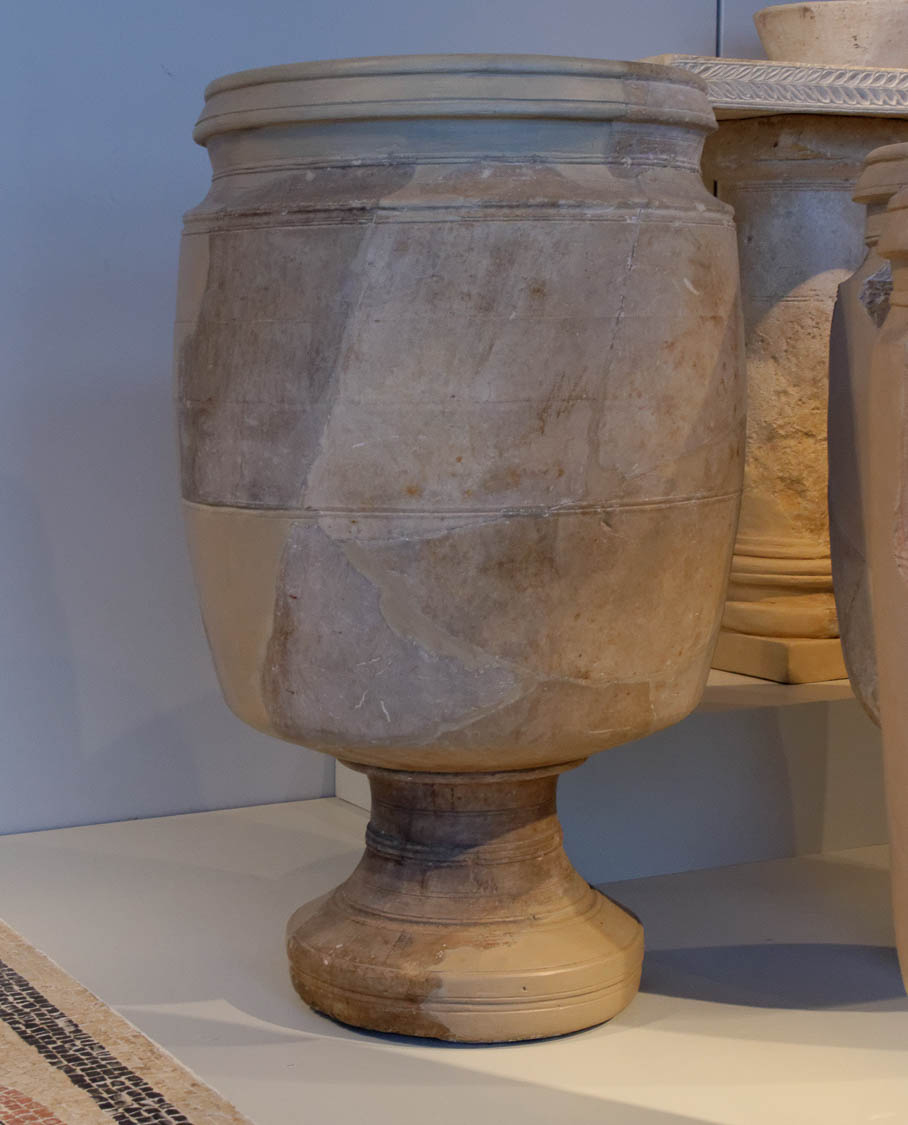 Stone water jar from Jerusalem, 1st century AD
2:7
[Speaker Notes: This stone water jar was photographed in the Israel Museum.

tb032014539]
Jesus said to them, “Fill the water jars with water. And they filled them up to the brim”
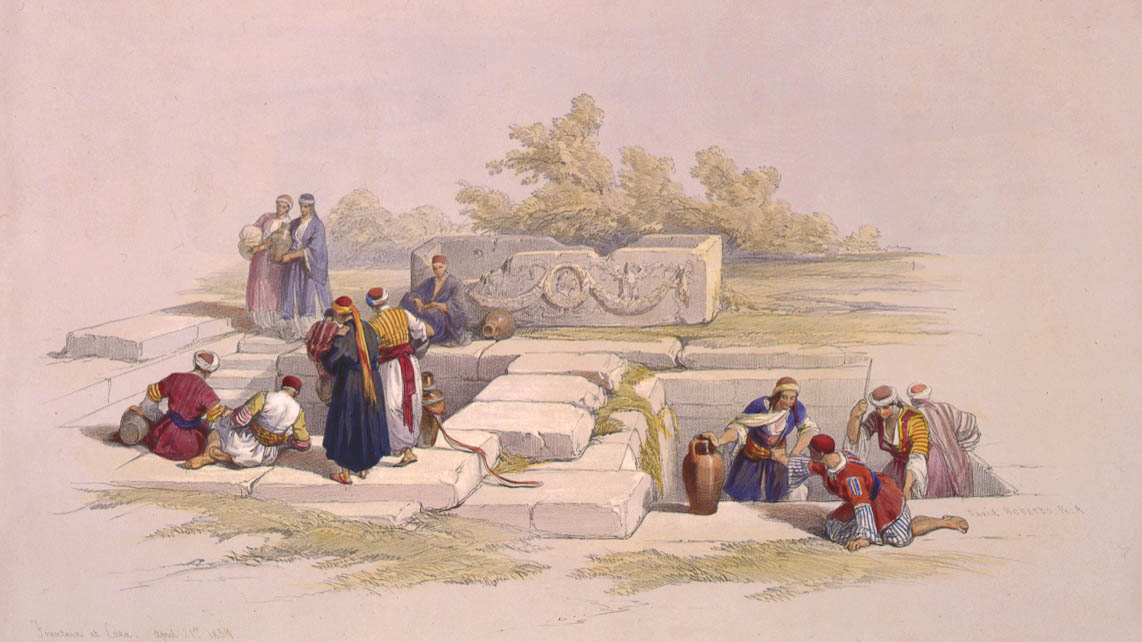 Drawing water at the spring of Cana
2:7
[Speaker Notes: This lithograph by Louis Haghe was based on a drawing made by David Roberts on April 21, 1839.

drra3g03454]
Jesus said to them, “Fill the water jars with water. And they filled them up to the brim”
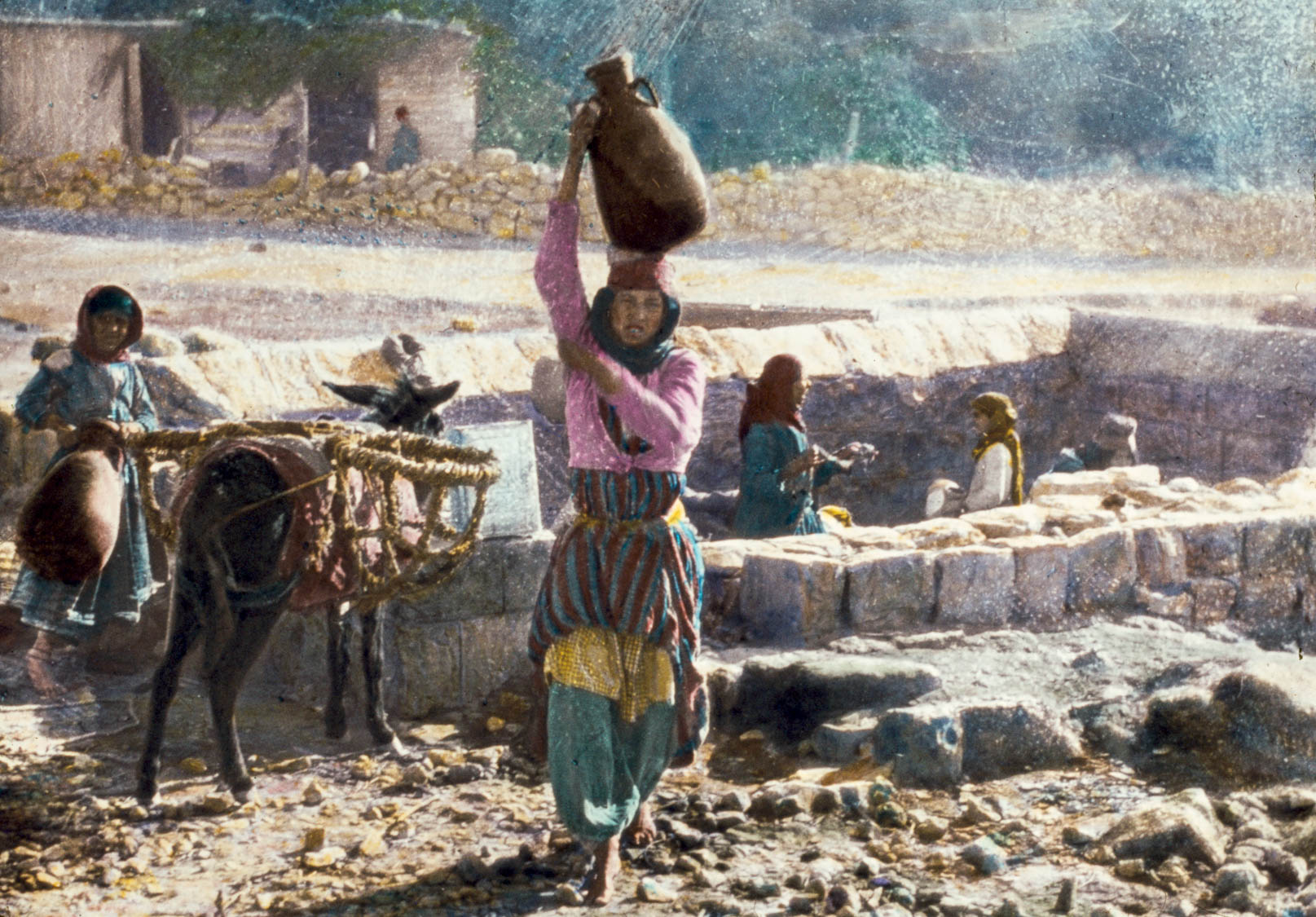 Women at Kefar Kenna spring, traditional Cana
2:7
[Speaker Notes: This is a colorized version of an American Colony photograph taken between 1900 and 1920.

mat22950]
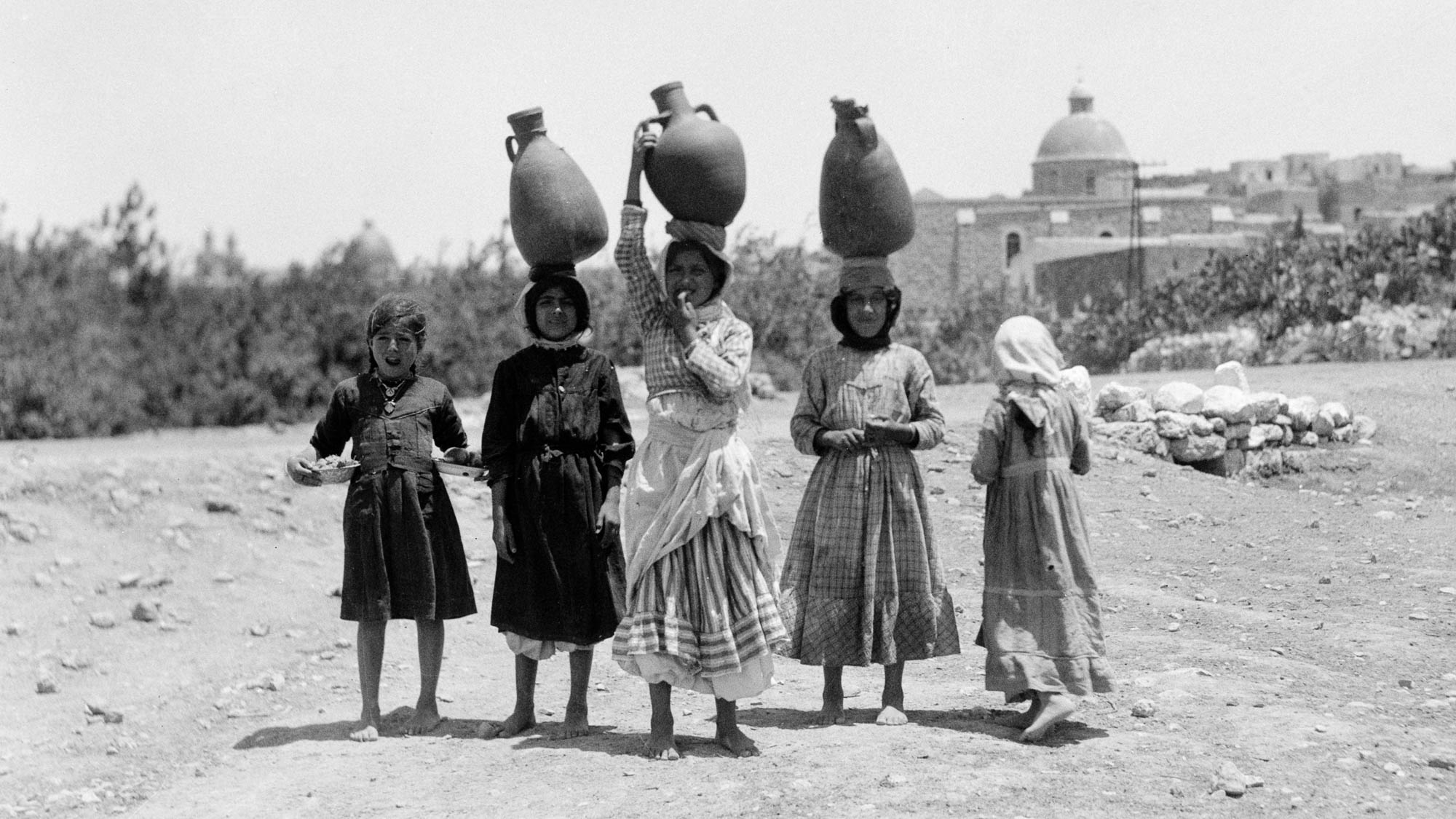 Jesus said to them, “Fill the water jars with water. And they filled them up to the brim”
Girls carrying water jars on their heads from the spring at Kefar Kenna, traditional Cana
2:7
[Speaker Notes: This American Colony photograph was taken between 1934 and 1939.

mat18959h]
Jesus said to them, “Fill the water jars with water. And they filled them up to the brim”
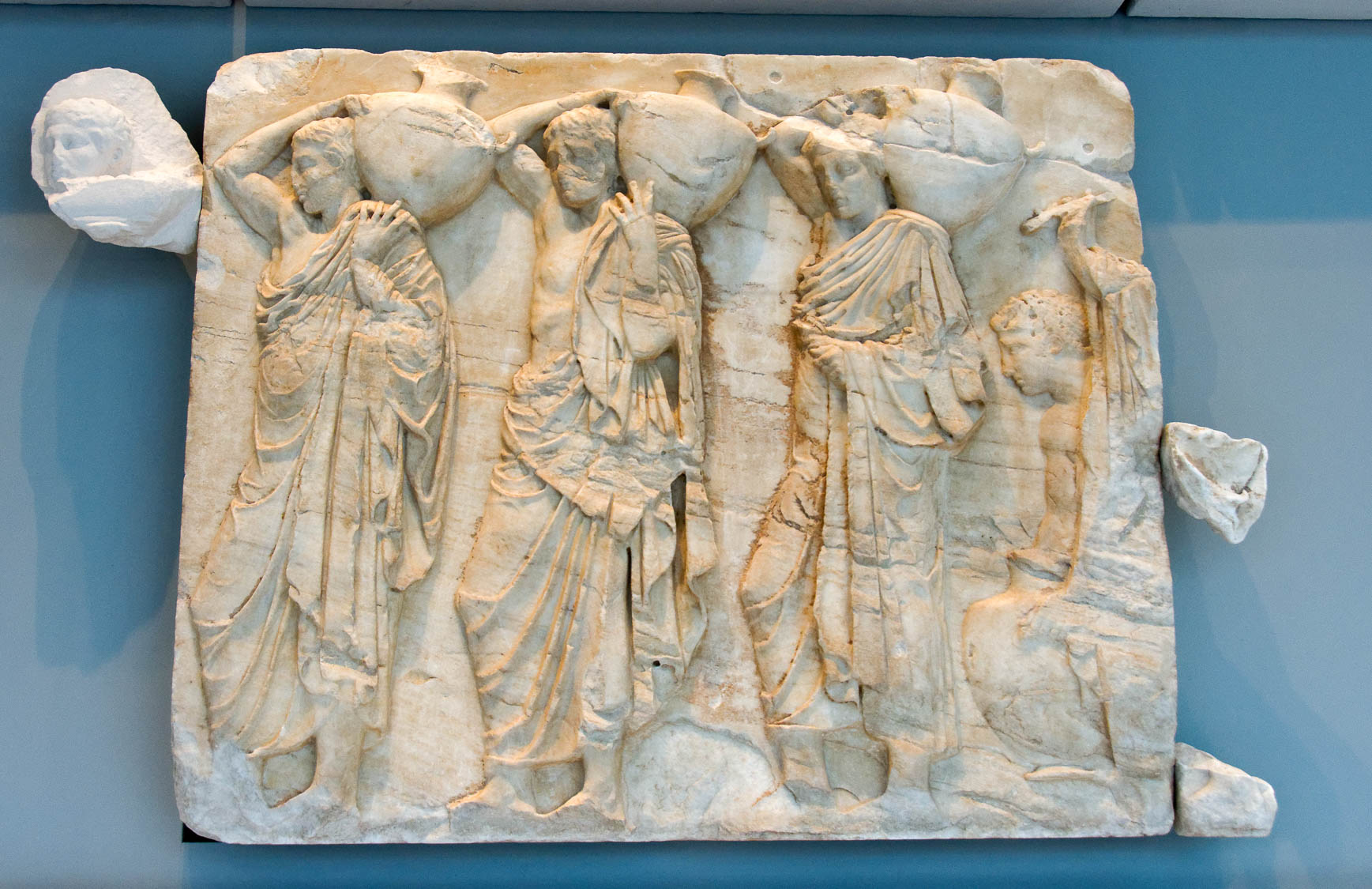 Relief of four hydria-bearers from the Parthenon in Athens
2:7
[Speaker Notes: This relief was photographed in the Athens Acropolis Museum.

tb011117691]
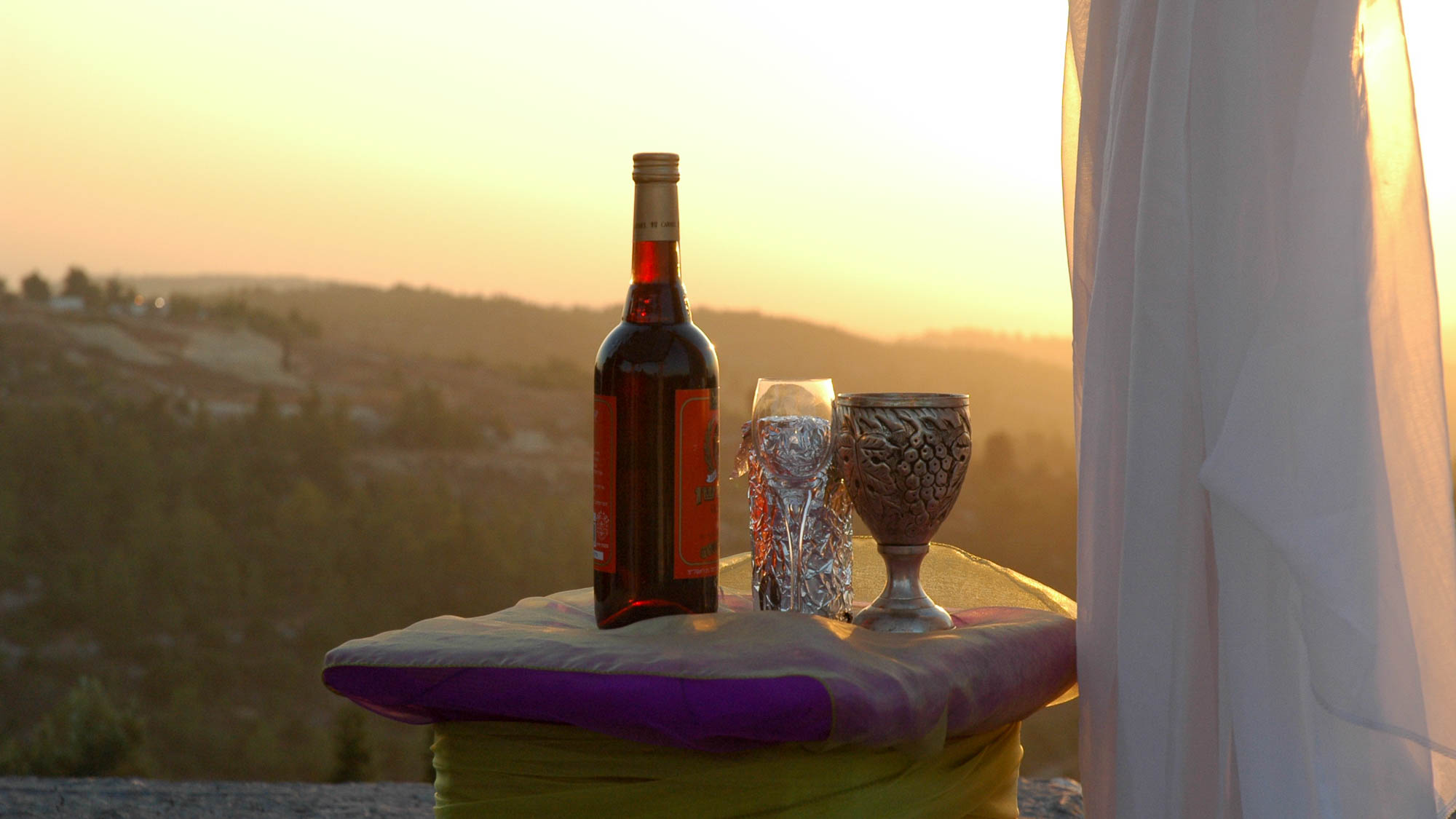 And He said to them, “Draw some out now, and take it to the master of the feast”
Wedding wine and goblet
2:8
[Speaker Notes: This photograph from a modern wedding reminds us that wine continues to be popular at wedding celebrations.

tb081605418]
And He said to them, “Draw some out now, and take it to the master of the feast”
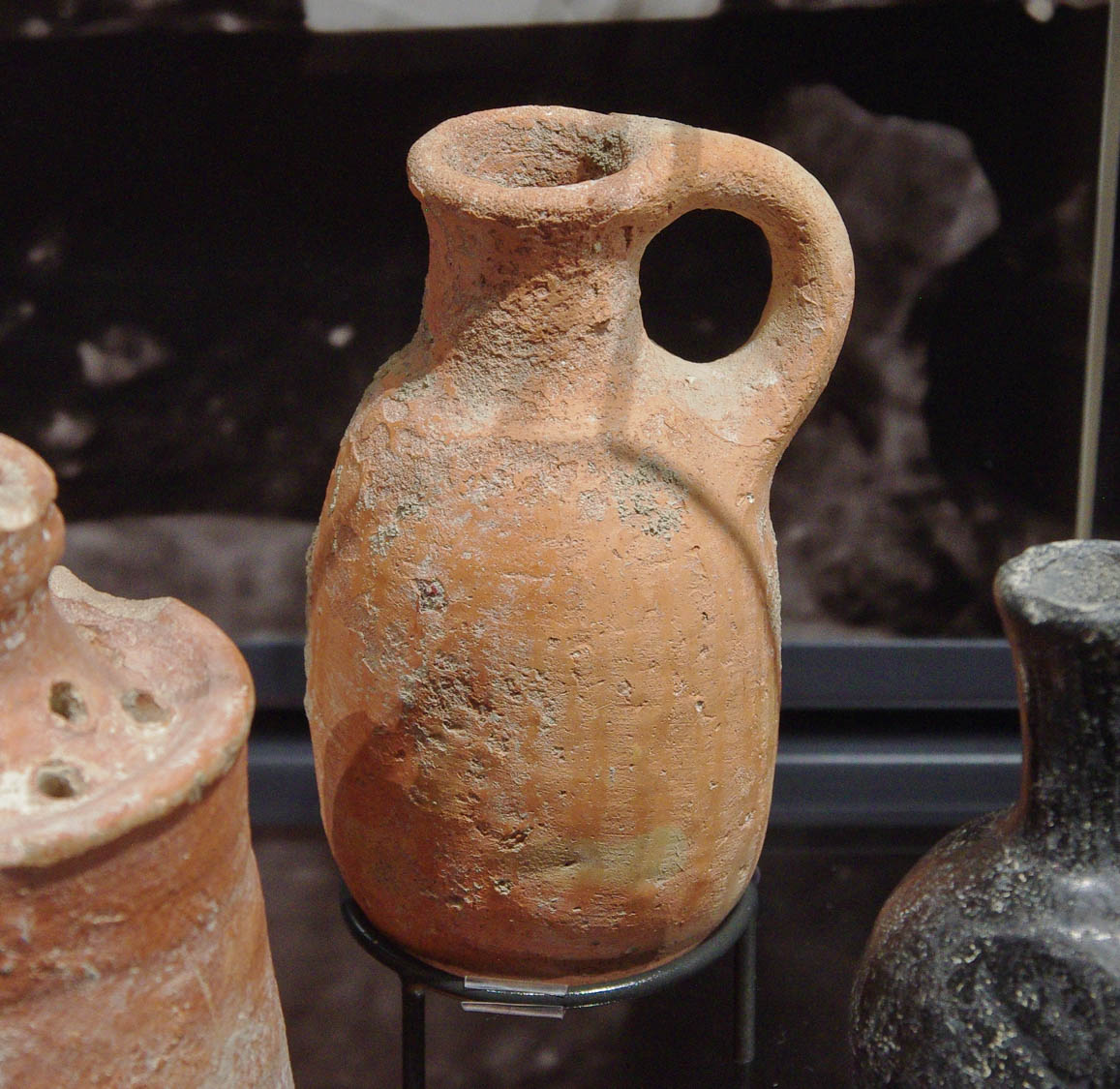 Dipper juglet from Jerusalem, 650–587 BC
2:8
[Speaker Notes: This juglet was excavated in Ophel cave 1 and was photographed in the Ashmolean Museum at the University of Oxford.

adr1305227941]
The ruler of the feast called the groom
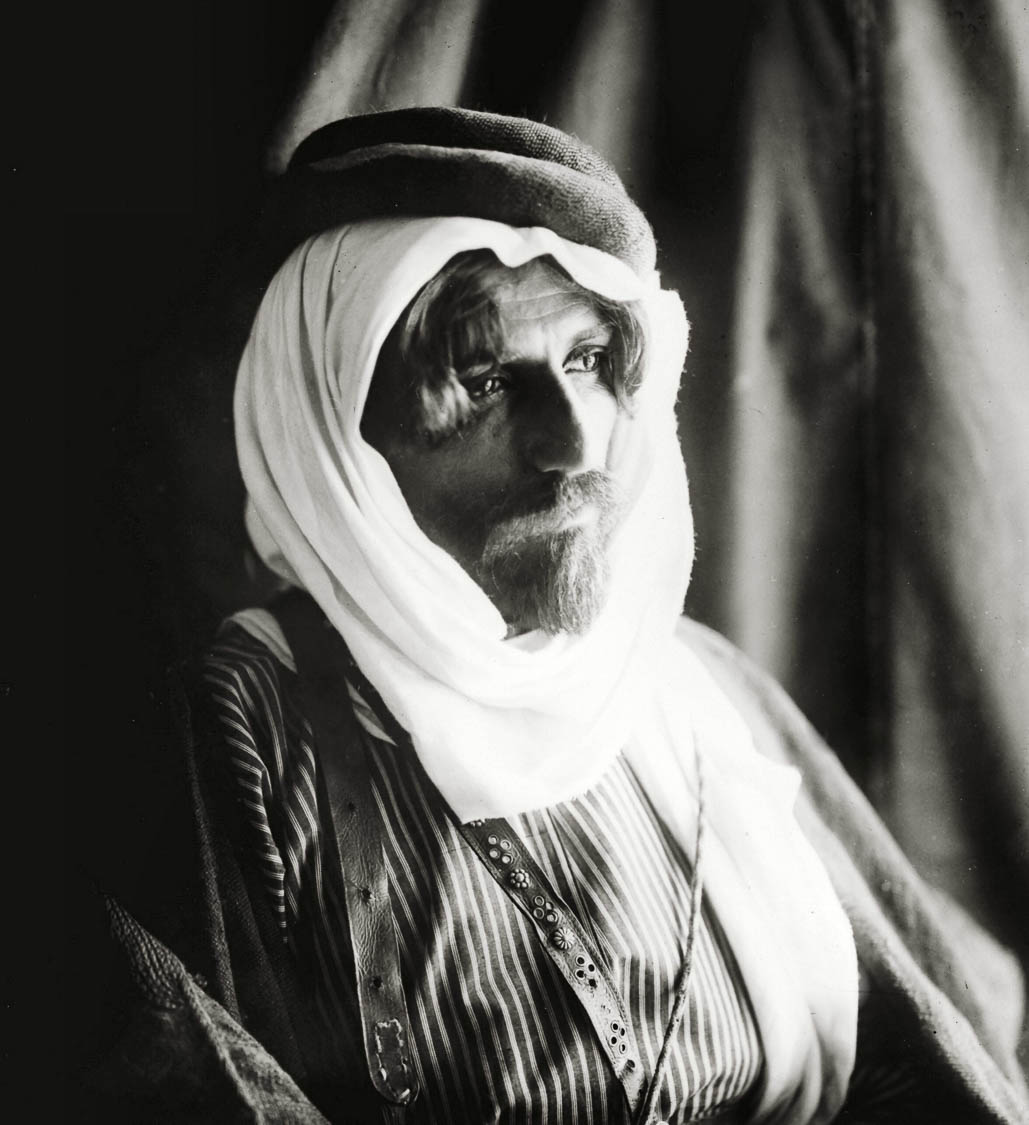 Bridegroom at Bedouin wedding
2:9
[Speaker Notes: This American Colony photograph was taken between 1900 and 1920.

mat01342]
Jesus performed this first of His signs in Cana of Galilee
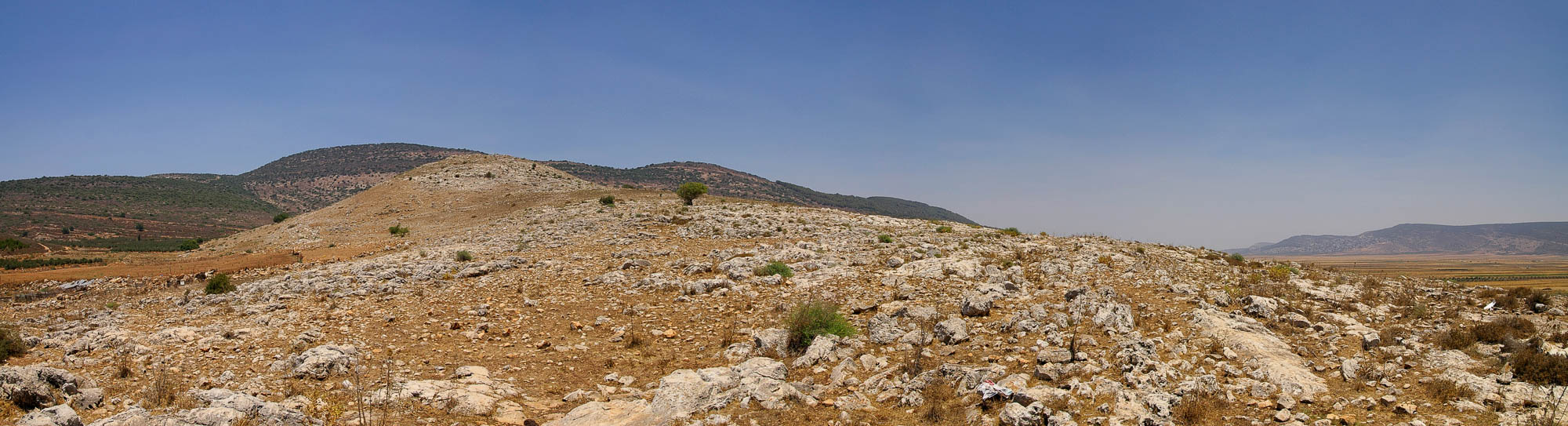 Khirbet Qana, likely location of Cana (from the southwest)
2:11
[Speaker Notes: This photograph was taken from the lower city looking up to the acropolis of the site. It is unknown where the wedding took place in Cana.

adr0807090011]
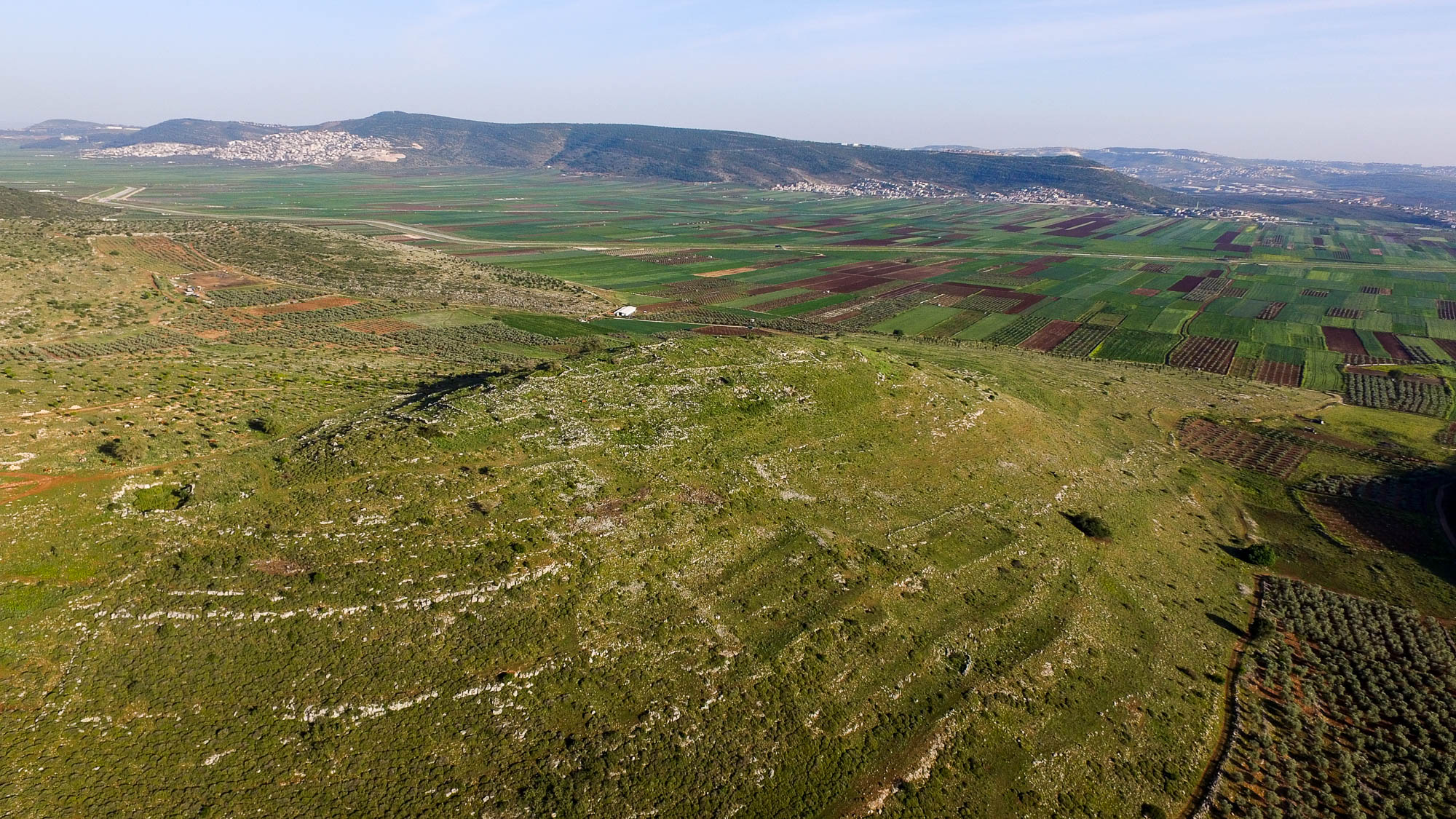 Jesus performed this first of His signs in Cana of Galilee
Khirbet Qana, likely location of Cana (from the northwest)
2:11
[Speaker Notes: The Bet Netofa Valley lies south of Khirbet Qana. Jesus would have traveled through this valley on His way to Nazareth or Capernaum.

ws040316762]
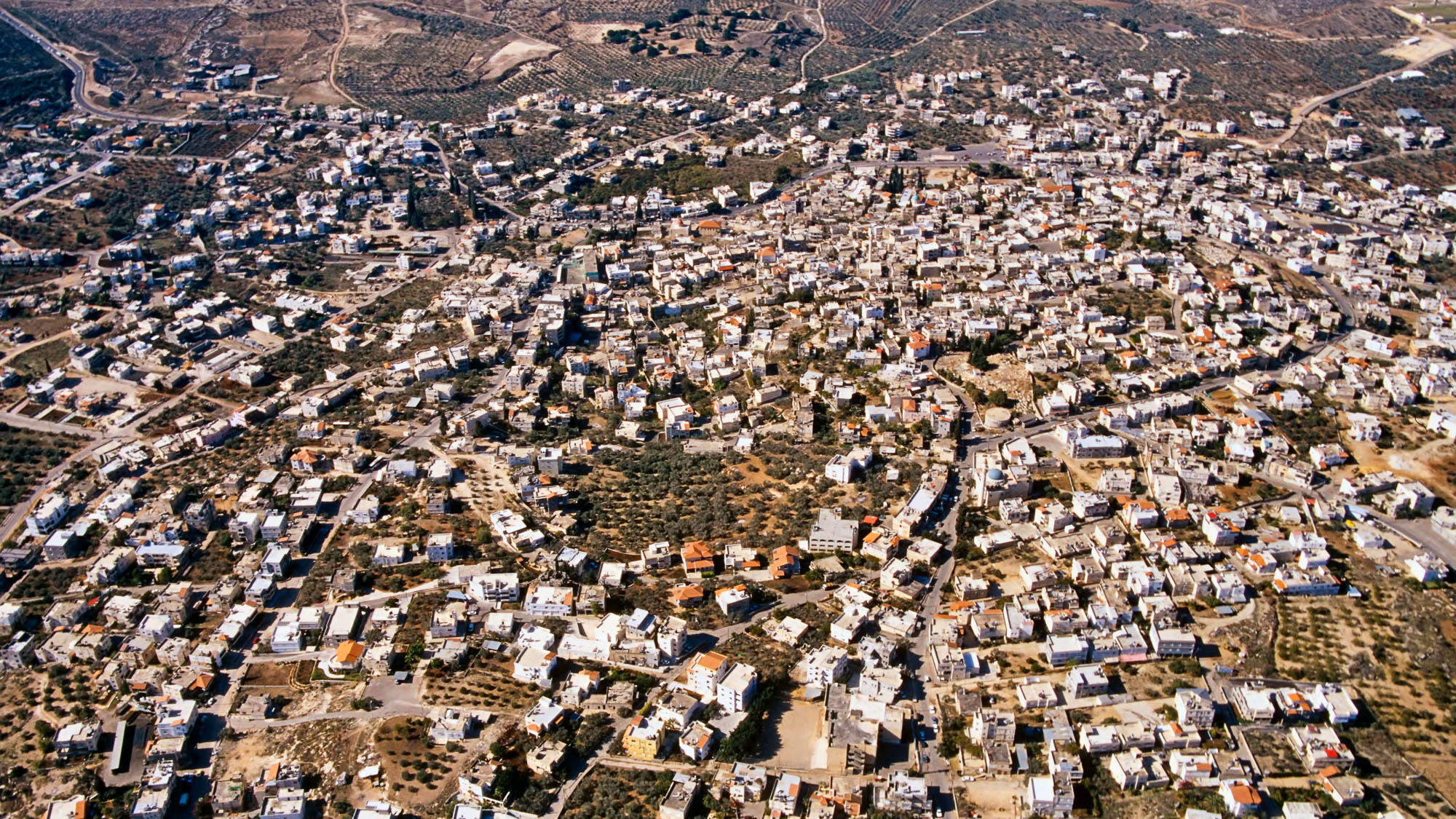 Jesus performed this first of His signs in Cana of Galilee
Kefar Kenna, alternate location for Cana (aerial view from the east)
2:11
[Speaker Notes: The most ancient part of Kefar Kenna is circled on the next slide.

tbs122040011]
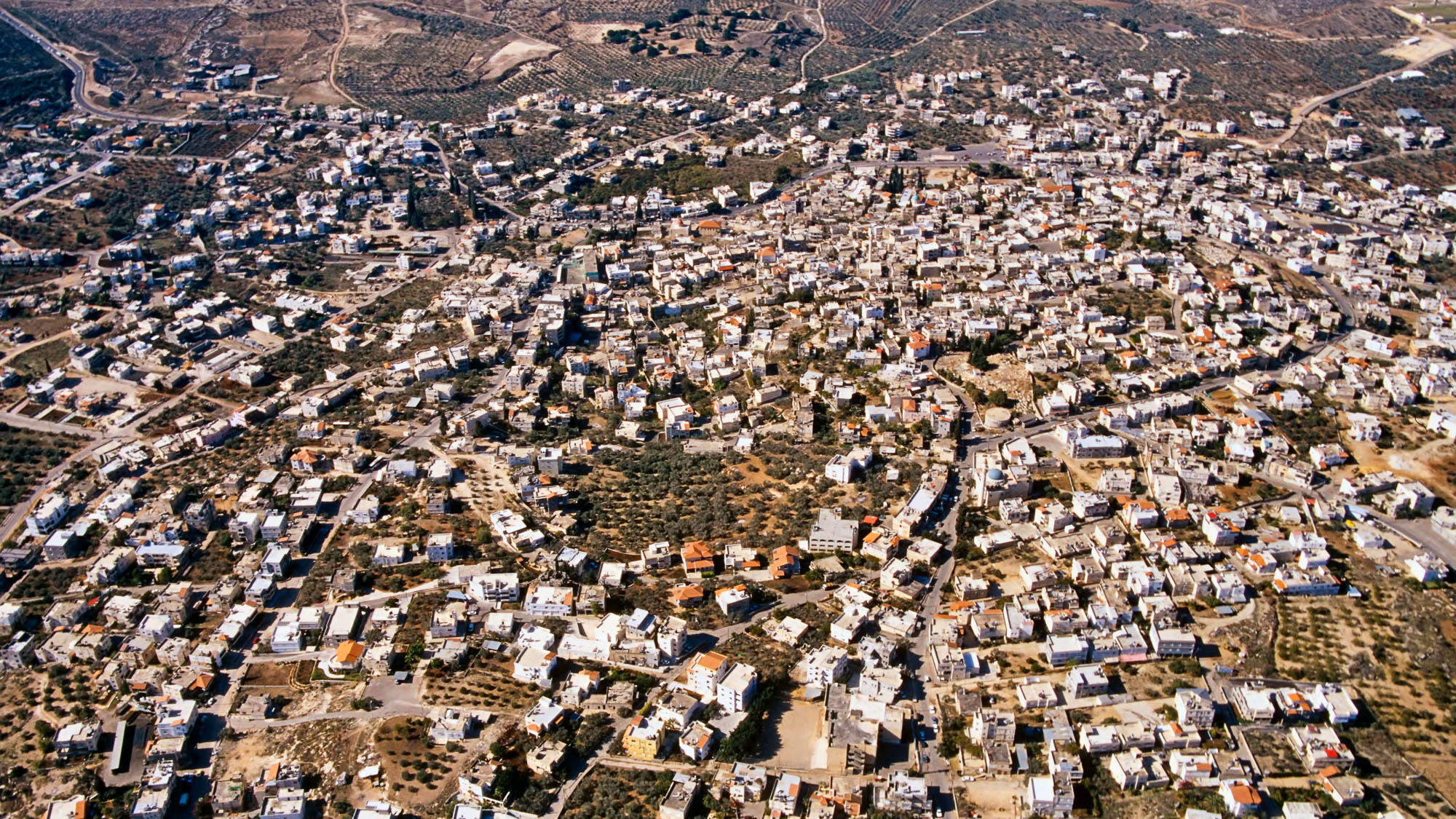 Jesus performed this first of His signs in Cana of Galilee
Kefar Kenna, alternate location for Cana (aerial view from the east)
2:11
[Speaker Notes: The most ancient part of Kefar Kenna is circled here.

tbs122040011]
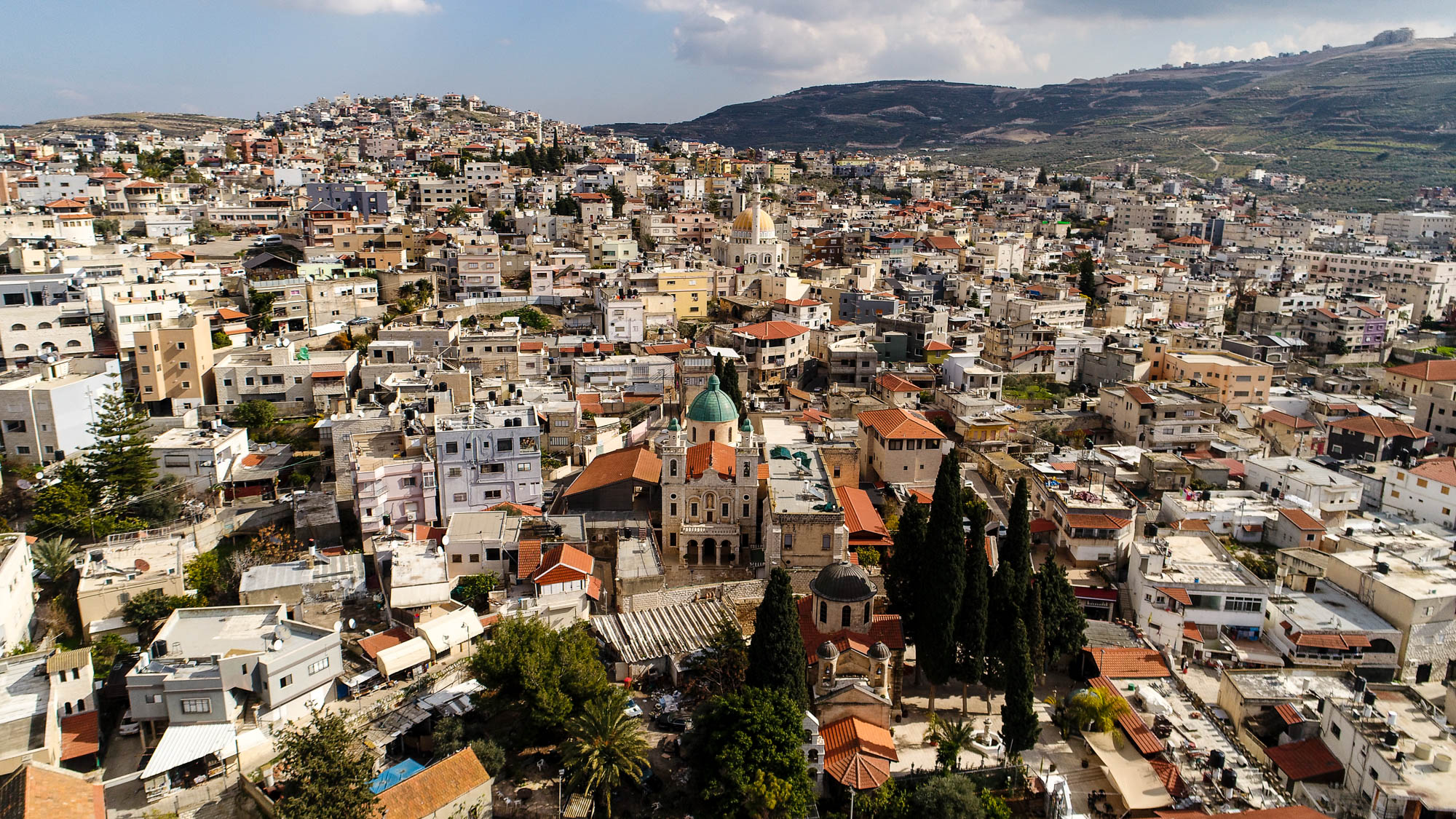 Jesus performed this first of His signs in Cana of Galilee
Kefar Kenna, Orthodox Church and Catholic Wedding Church (aerial view from the northwest)
2:11
[Speaker Notes: ws012217044]
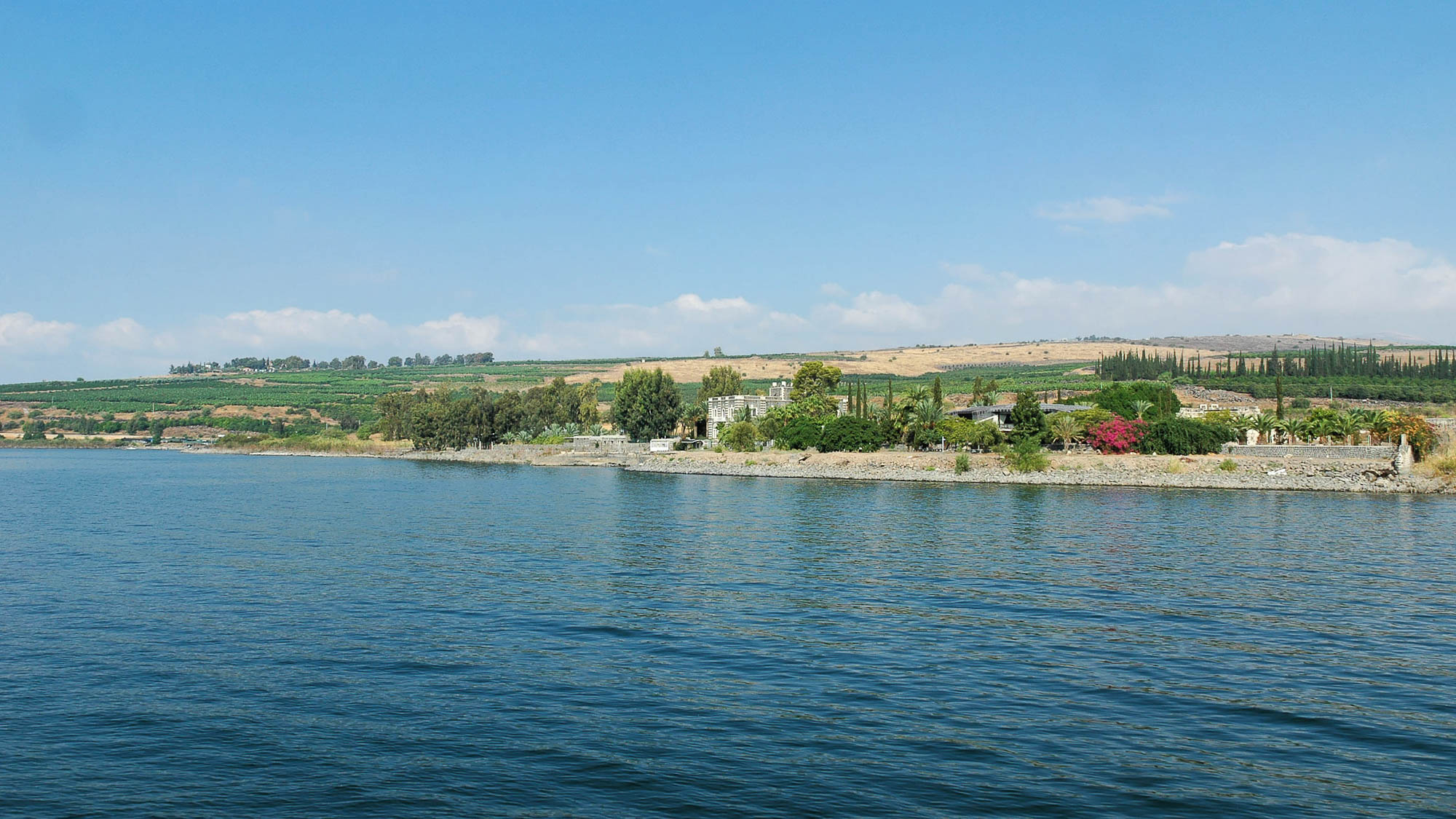 After this He went down to Capernaum, He, His mother, and His brothers, and His disciples
Capernaum and Mount of Beatitudes from the Sea of Galilee
2:12
[Speaker Notes: Capernaum is located on the northern shore of the Sea of Galilee. The Catholic church over Peter’s house is visible through the trees along the shore. The traditional Mount of Beatitudes can be identified by the trees on the left horizon. 

tb100805596]
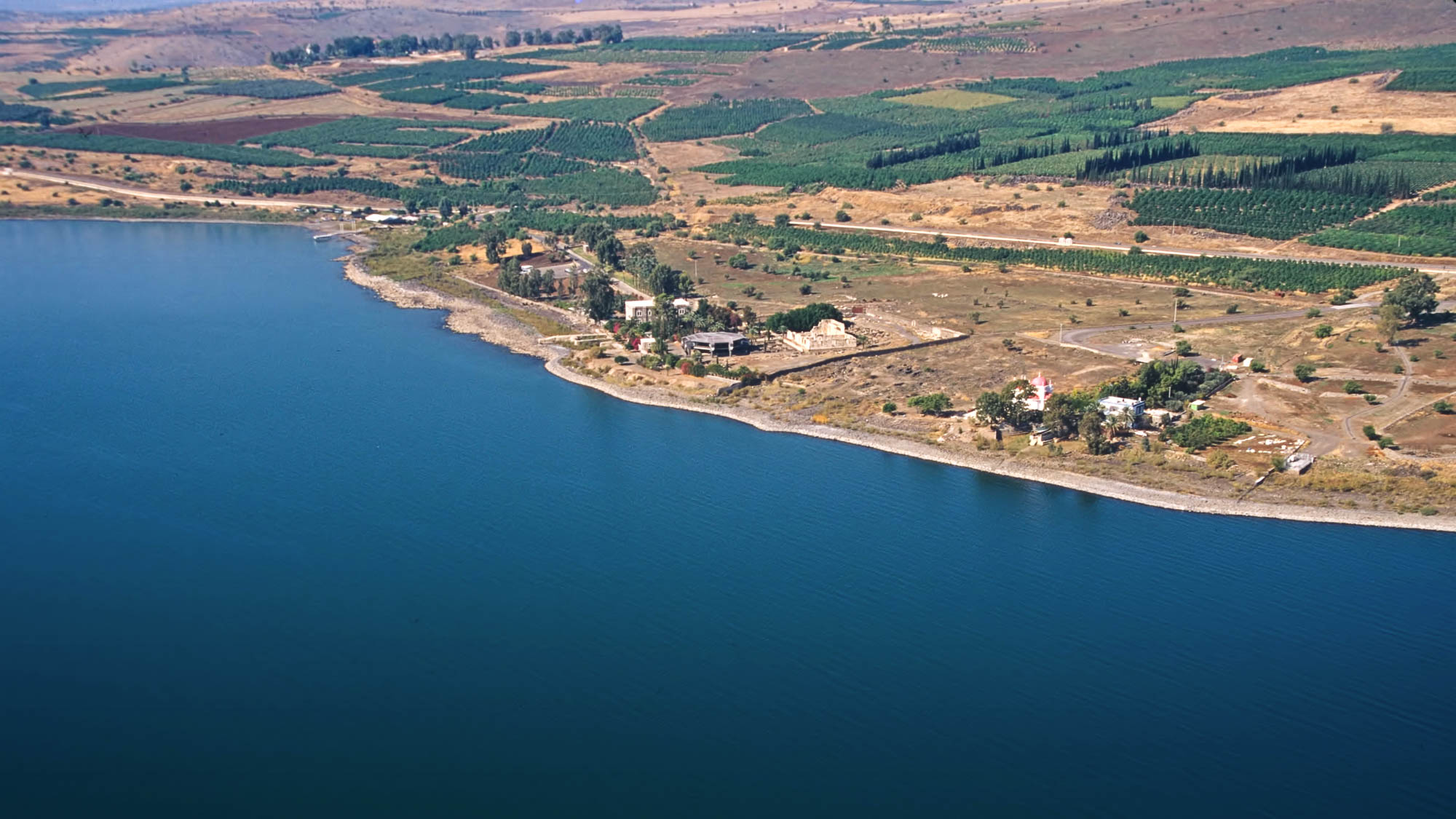 After this He went down to Capernaum, He, His mother, and His brothers, and His disciples
Capernaum area (aerial view from the southeast)
2:12
[Speaker Notes: From other accounts in the Gospels, it is clear that Jesus moved to Capernaum from Nazareth (Mark 2:1; Matt 9:1).

tbs115190011]
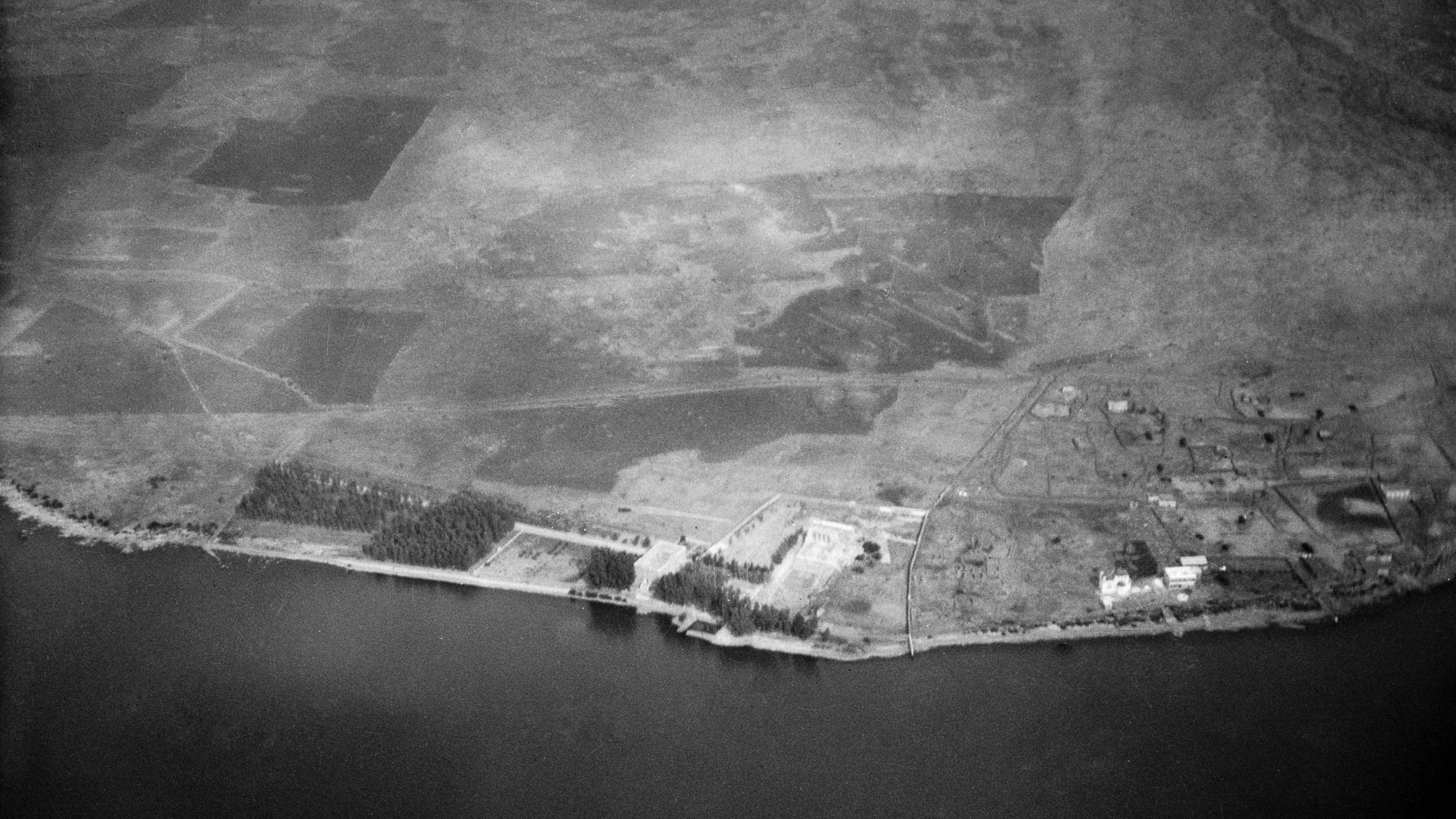 After this He went down to Capernaum, He, His mother, and His brothers, and His disciples
Capernaum (aerial view from the south), 1931
2:12
[Speaker Notes: This American Colony photograph was taken in October 1931.

mat15818]
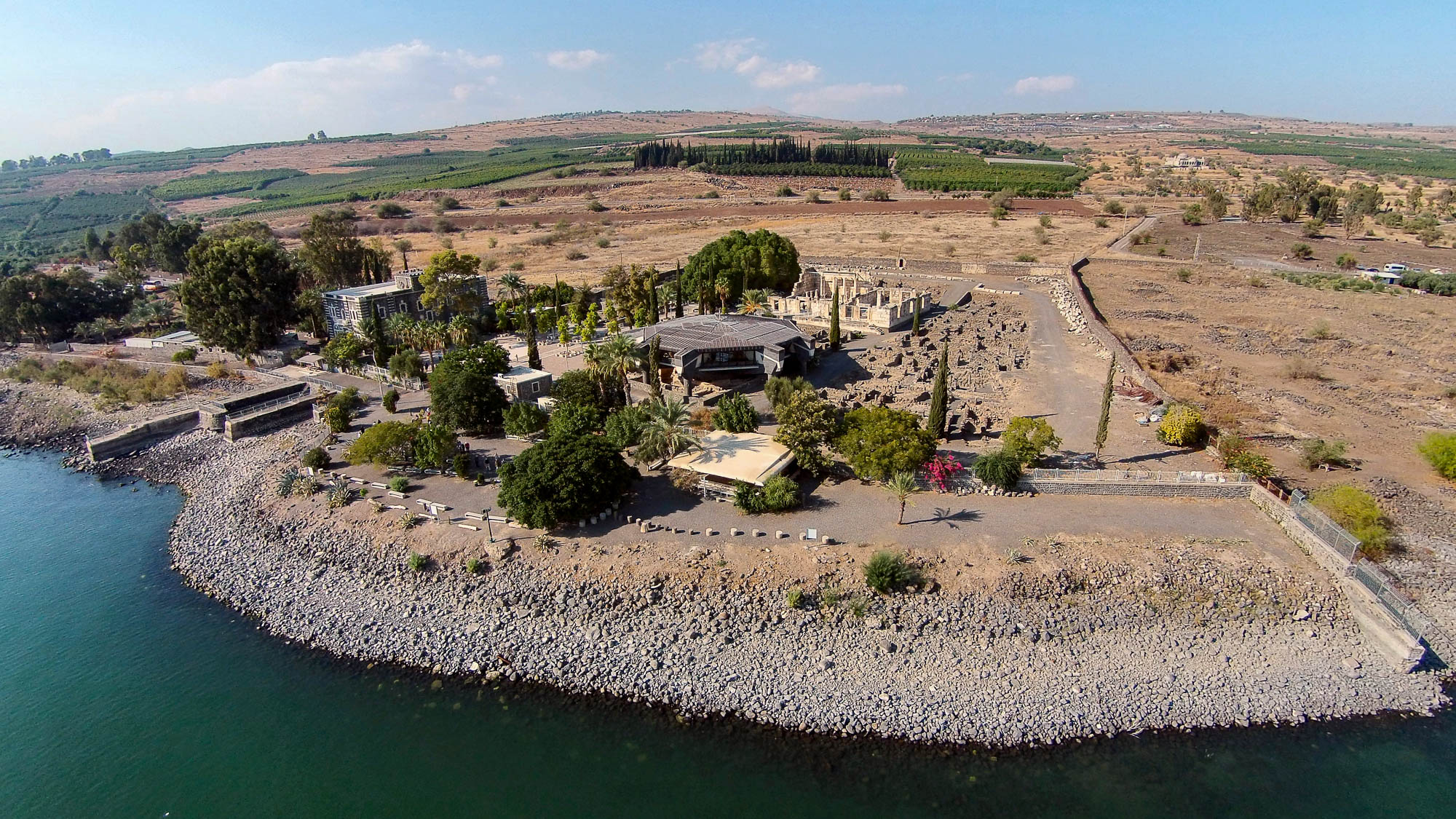 After this He went down to Capernaum, He, His mother, and His brothers, and His disciples
Capernaum (aerial view from the southeast)
2:12
[Speaker Notes: Capernaum was a significant town on the northern shore of the Sea of Galilee as is clear from the abundant archaeological remains, the presence of a harbor, and its proximity to a major trade route.

ws102414651]
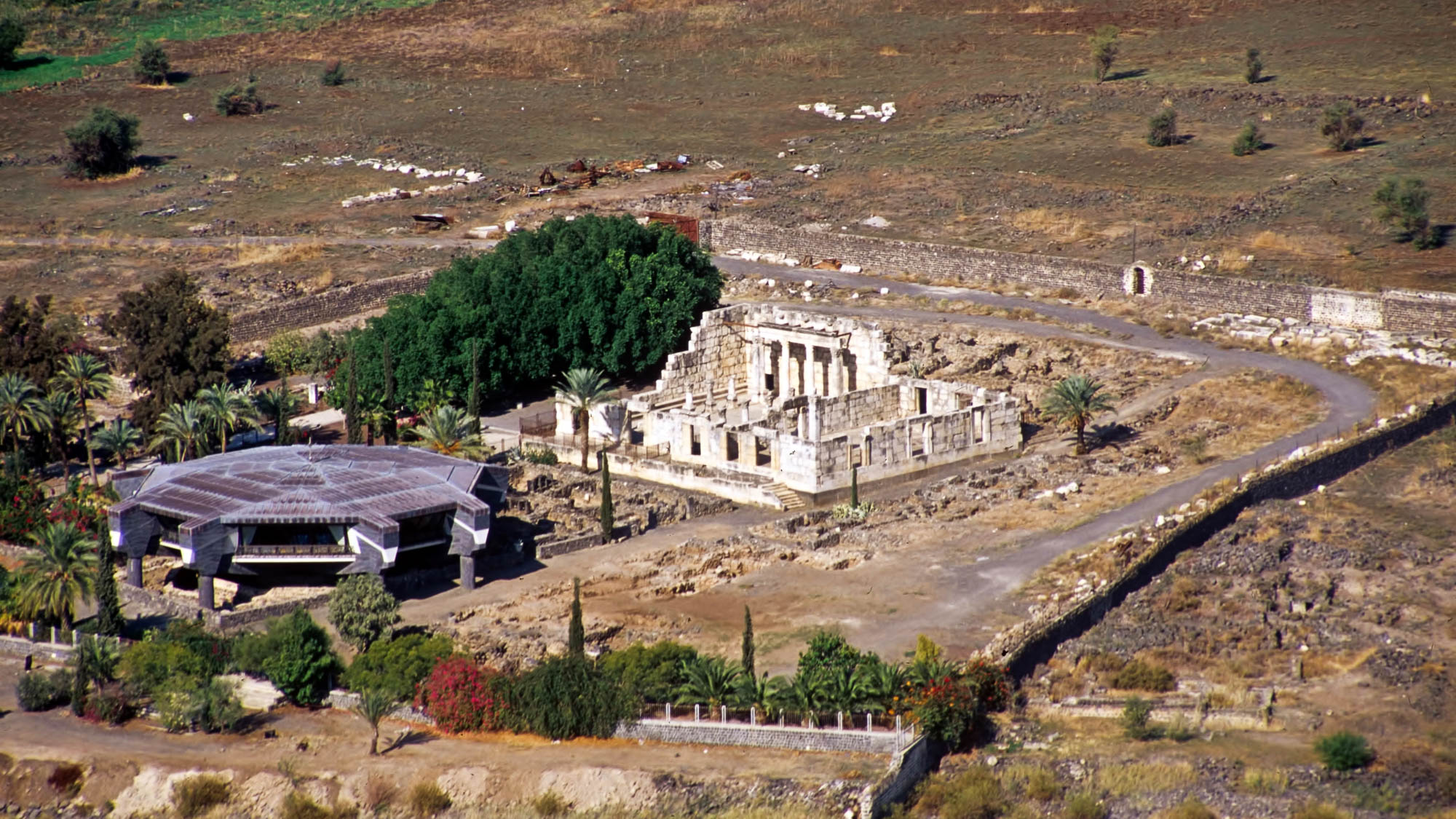 After this He went down to Capernaum, He, His mother, and His brothers, and His disciples
Capernaum (aerial view from the southeast)
2:12
[Speaker Notes: As best as we can tell, the two most important places for Jesus in Capernaum are marked by the large buildings in this photo. The white building is a synagogue constructed over remains of an earlier 1st-century synagogue. The gray building is a Roman Catholic church constructed above the remains of what is thought to be Peter’s house.

tbs115170011]
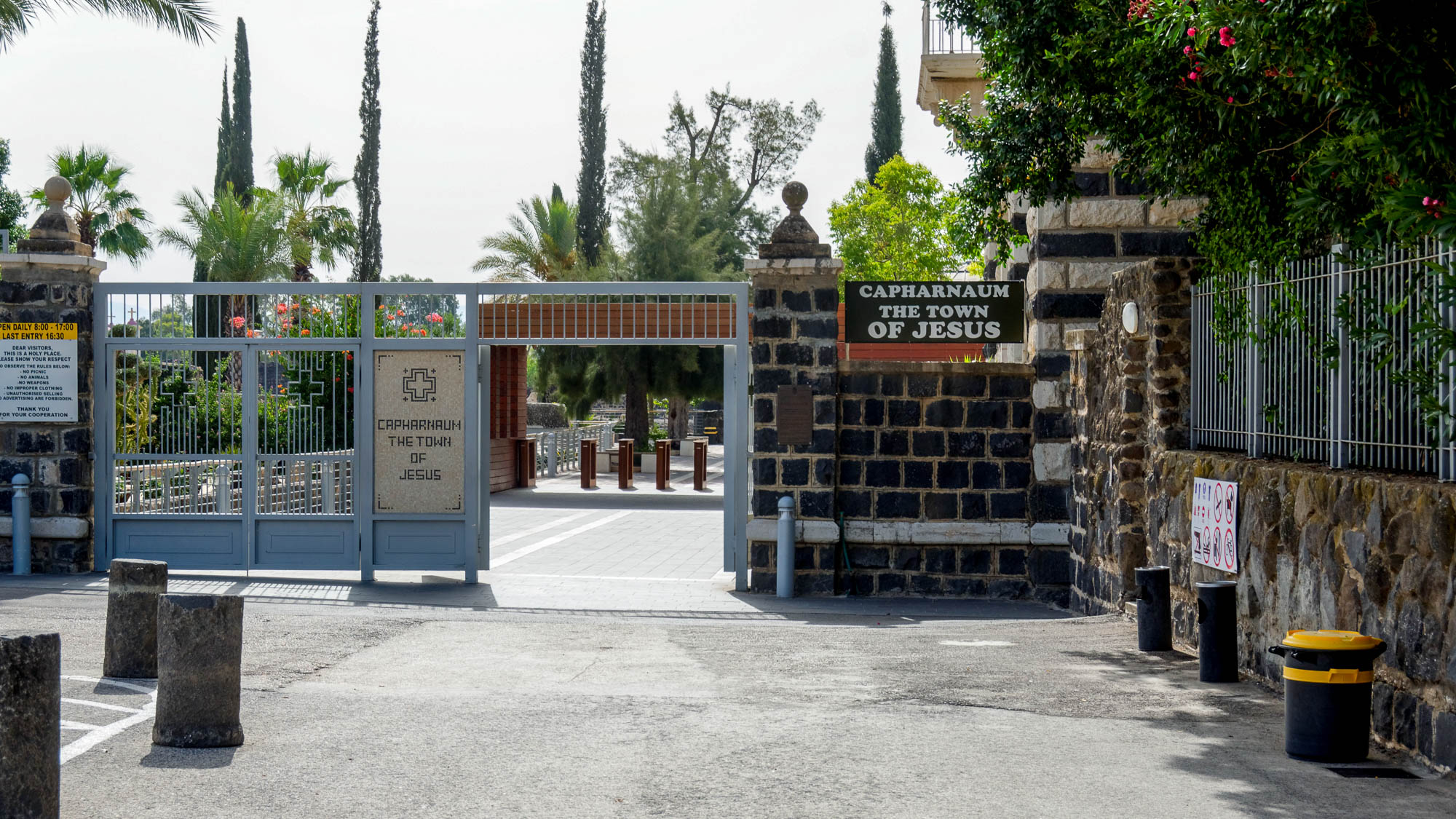 After this He went down to Capernaum, He, His mother, and His brothers, and His disciples
Entrance to Capernaum
2:12
[Speaker Notes: In Hebrew, Capernaum is “Kefar Nahum,” the village of Nahum. Because the city was only first settled in the 2nd century BC, it is unlikely that the name is related to the Old Testament prophet Nahum. In addition, Nahum was probably from Judah, especially since the northern kingdom (including the area of Capernaum) was deported a century before his ministry.

tb061516511]
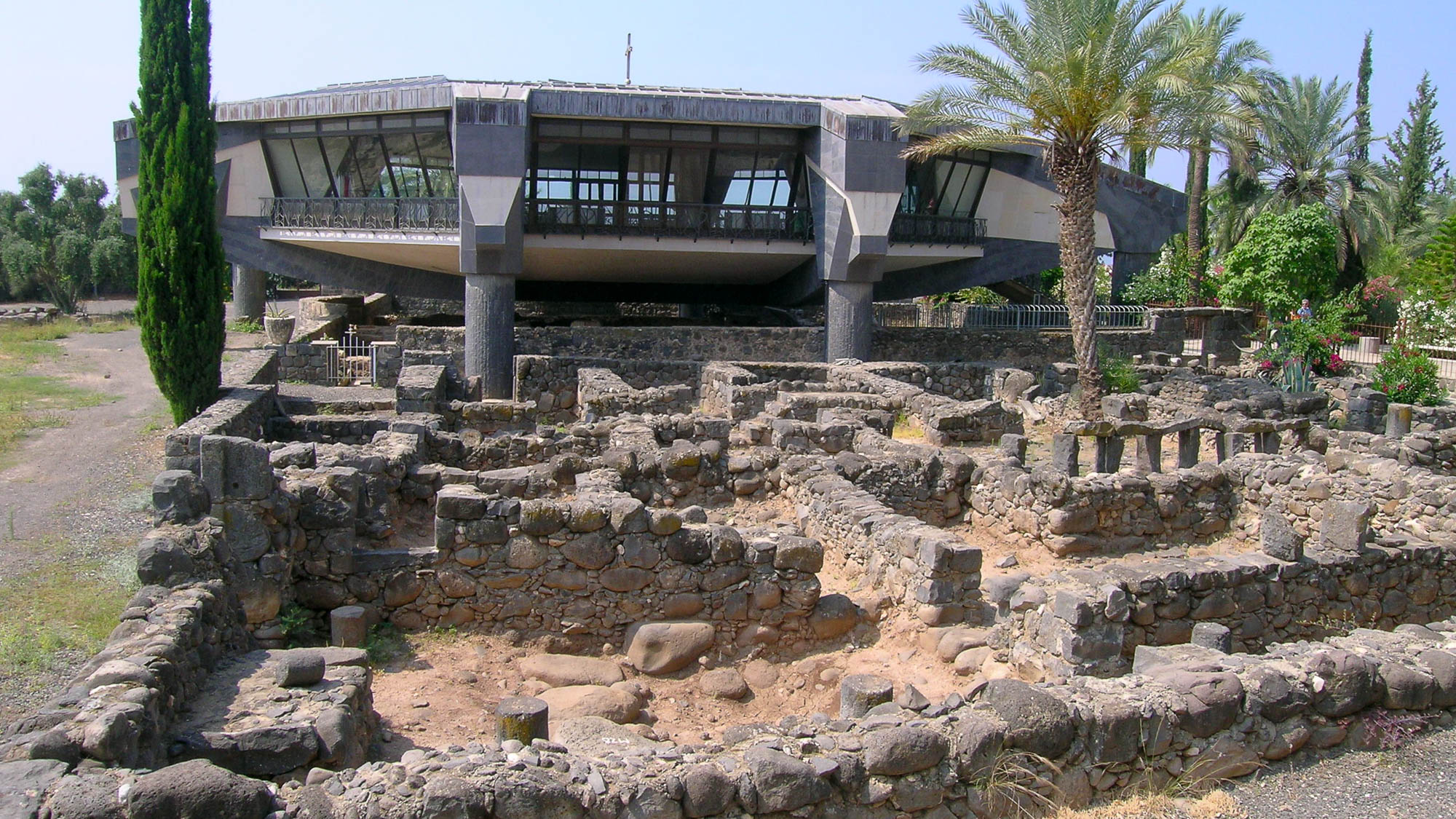 After this He went down to Capernaum, He, His mother, and His brothers, and His disciples
Basalt houses in Capernaum (from the north)
2:12
[Speaker Notes: Archaeologists have exposed the remains of these ancient houses between the traditional home of Peter and the 1st-century synagogue.

tb052604018]
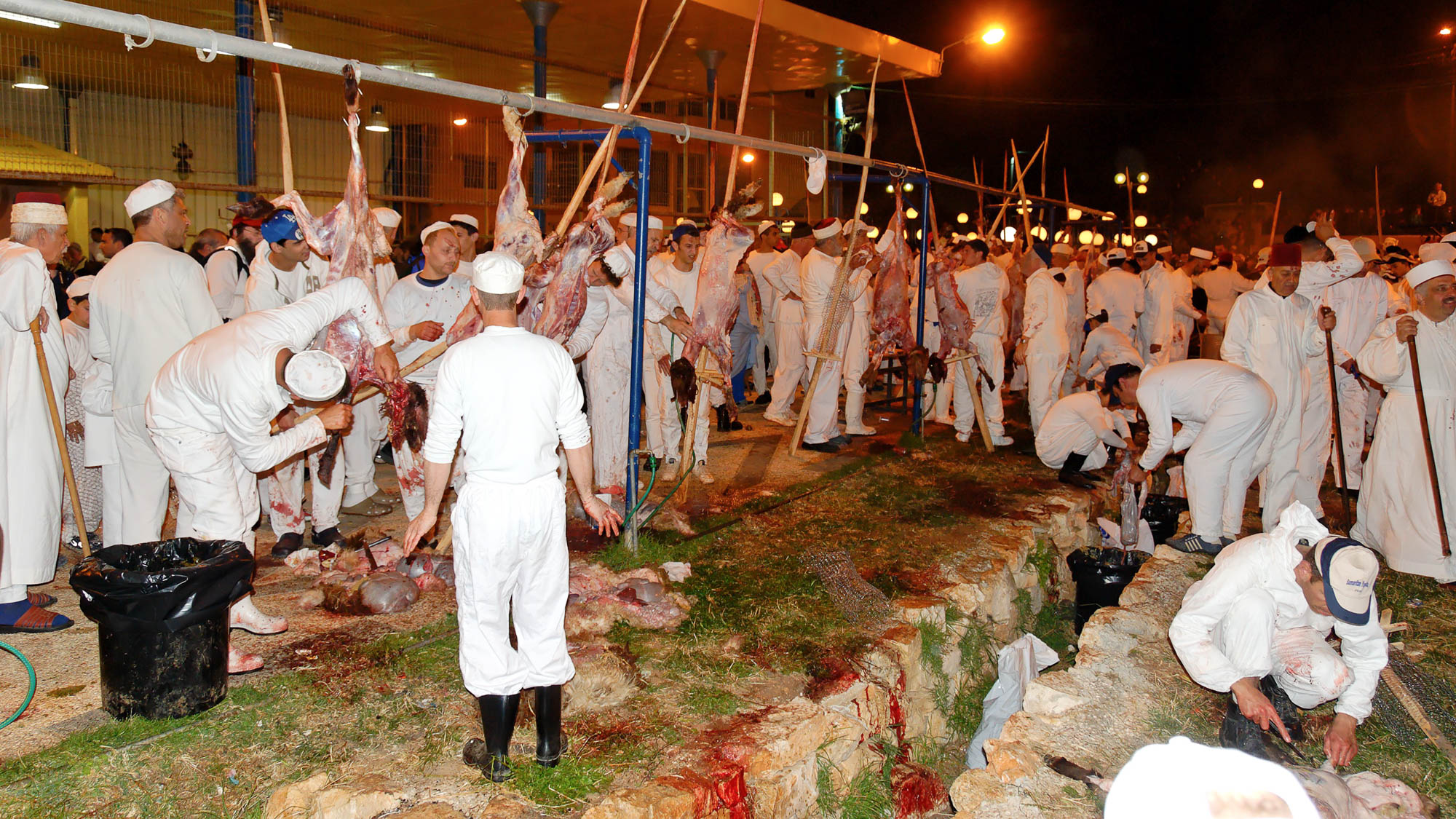 And the Passover of the Jews was at hand
Celebration of Samaritan Passover
2:13
[Speaker Notes: The Samaritans today celebrate Passover much the same way that they have for more than two thousand years. Because the temple in Jerusalem does not exist, Jews do not practice animal sacrifice and thus the closest we can get to the practices of the 1st century is at the Samaritan celebration each year on Mount Gerizim.’

tb043007194]
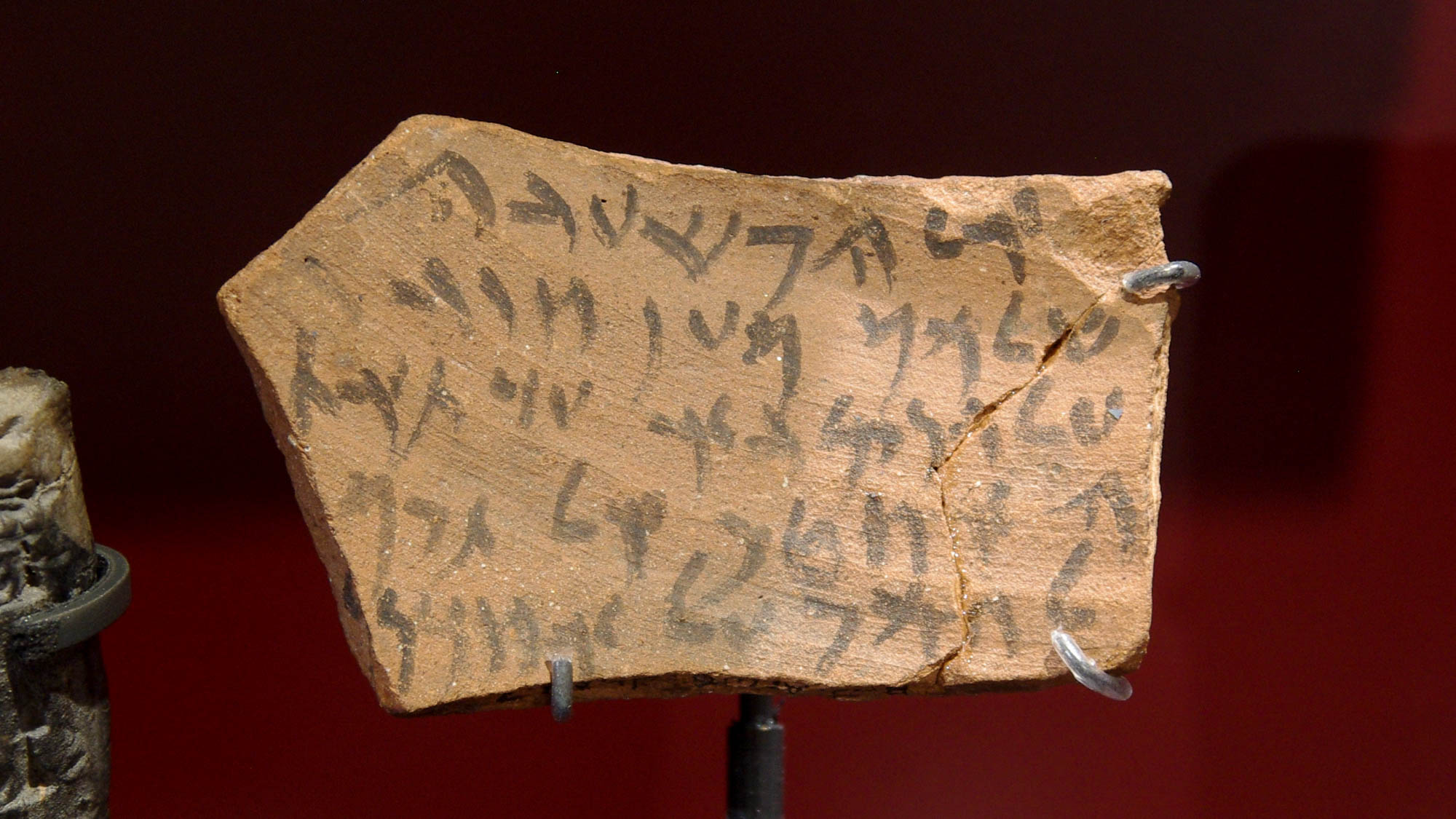 And the Passover of the Jews was at hand
Aramaic letter mentioning Passover, from Elephantine, 5th century BC
2:13
[Speaker Notes: A community of Jews lived on Elephantine Island in southern Egypt following the destruction of Jerusalem in 586 BC. This artifact was photographed in the Ashmolean Museum at the University of Oxford.

adr1305226783]
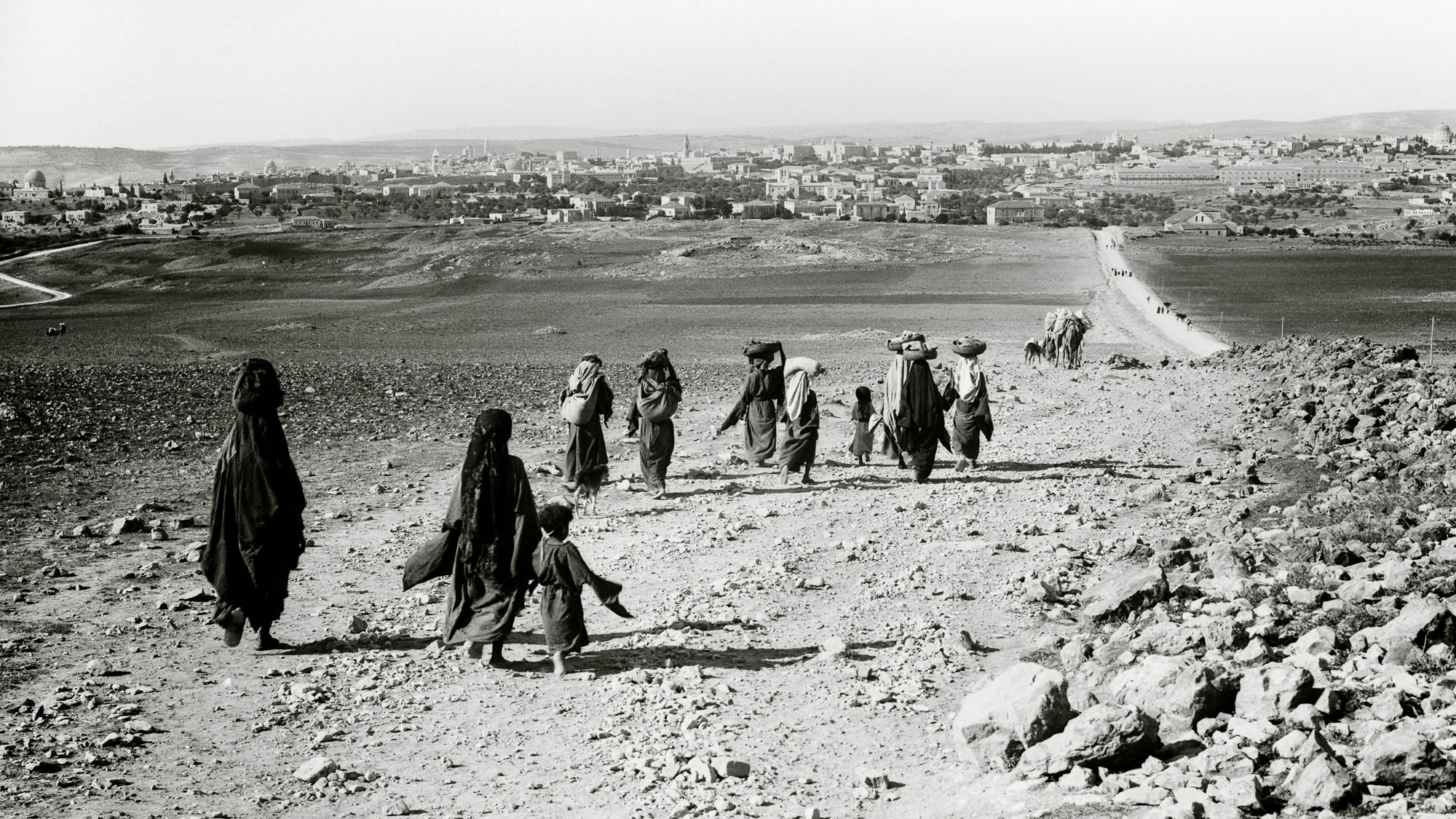 And the Passover of the Jews was at hand, and Jesus went up to Jerusalem
Road leading into Jerusalem (from the north)
2:13
[Speaker Notes: This American Colony photograph was taken between 1898 and 1914. The Dome of the Rock, once the location of the temple, is visible on the far left side.

mat07474]
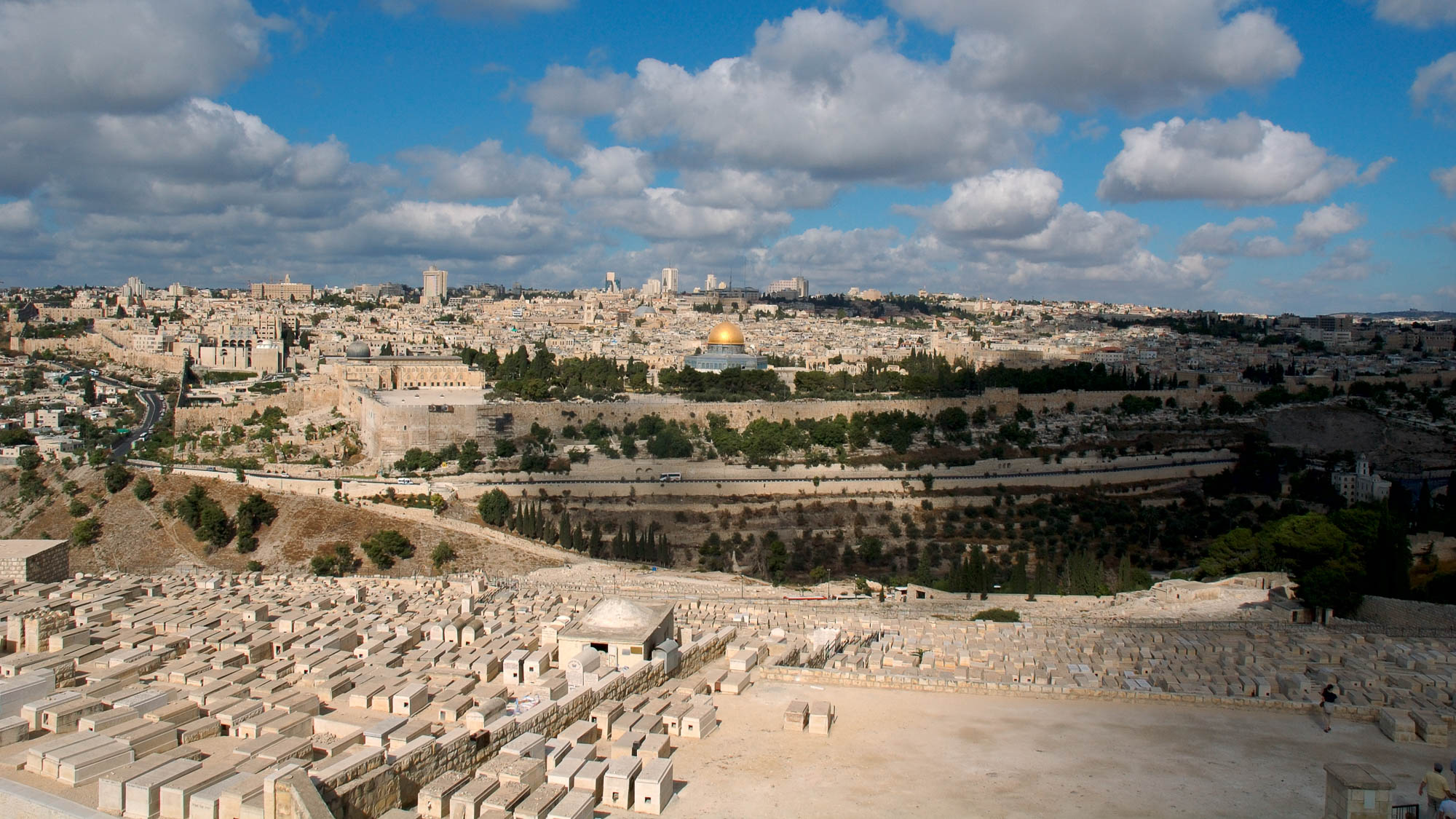 And the Passover of the Jews was at hand, and Jesus went up to Jerusalem
Jerusalem from the Mount of Olives (from the east)
2:13
[Speaker Notes: This photograph was taken from a popular overview in front of the Seven Arches Hotel on the Mount of Olives. A Jewish cemetery is visible in the foreground.

tb092405392]
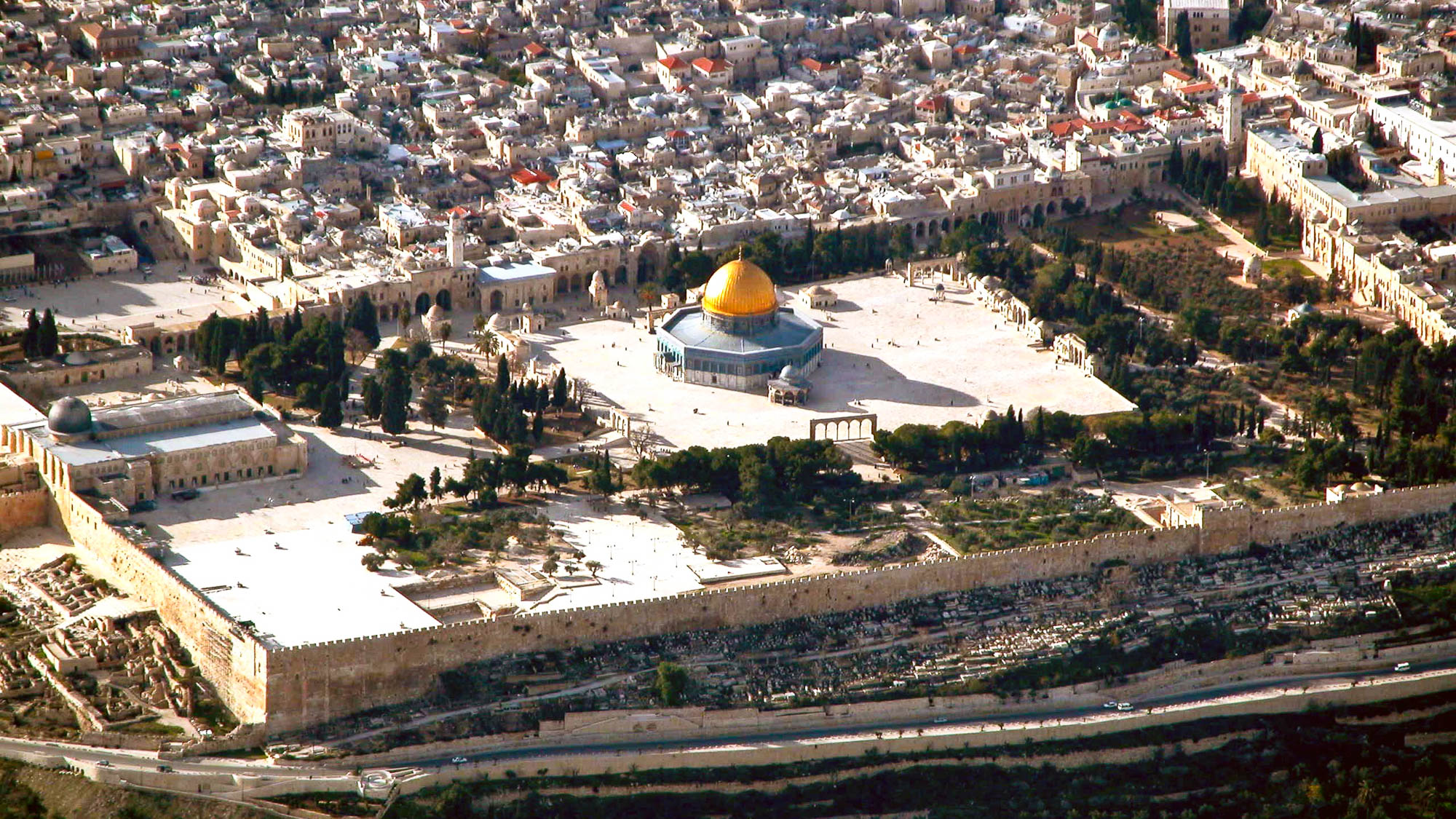 He found in the temple
Temple Mount (aerial view from the southeast)
2:14
[Speaker Notes: The temple was located where the Dome of the Rock sits today. From the context, it is clear that the reference here to temple is to the broader temple courts and not to the sanctuary proper.

tb010703230]
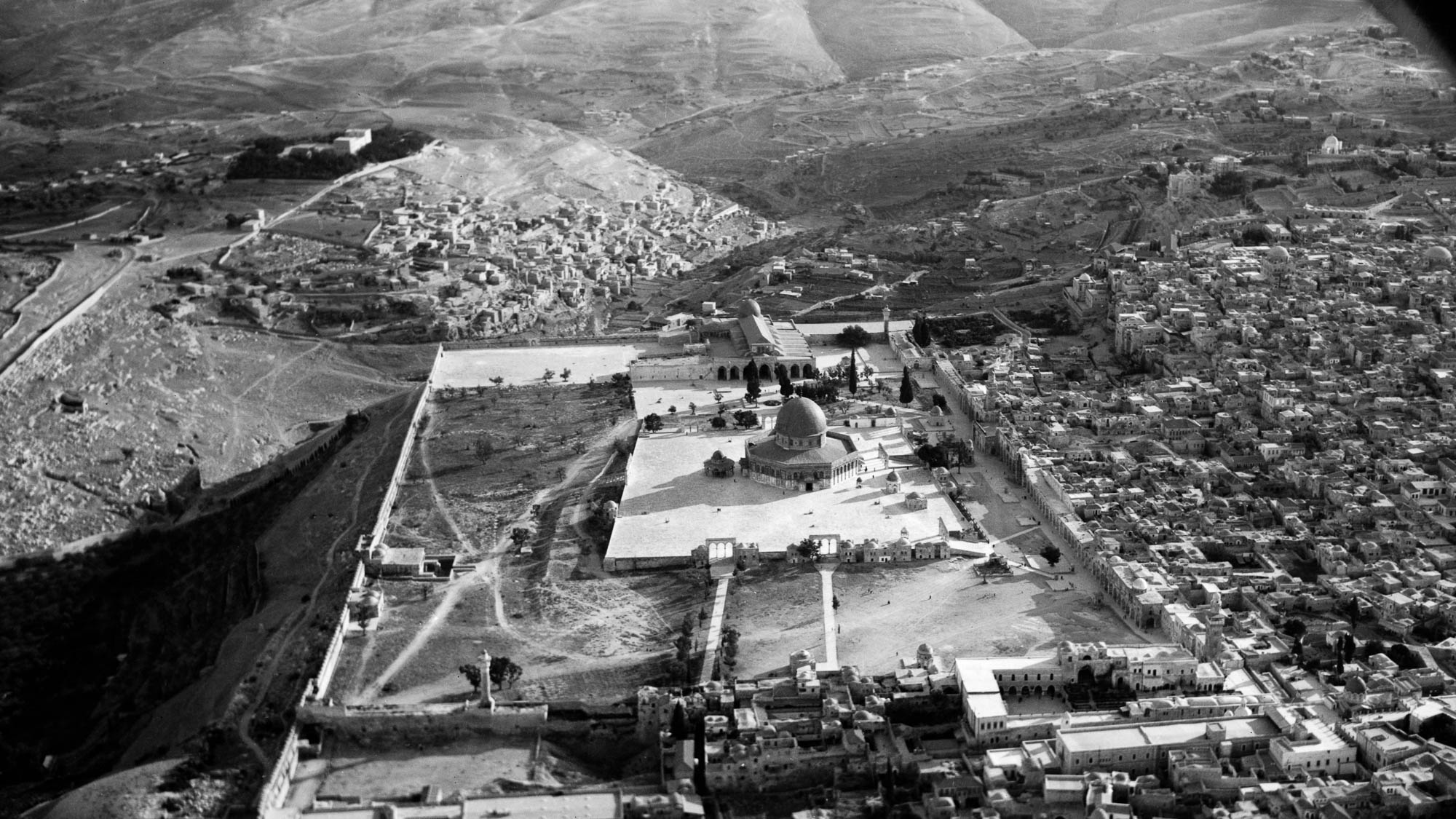 He found in the temple
Jerusalem Temple Mount, City of David, and Silwan (aerial view from the north)
2:14
[Speaker Notes: This American Colony photograph, taken in 1931, gives a feel for how large the Temple Mount is before many trees were planted.

mat22135]
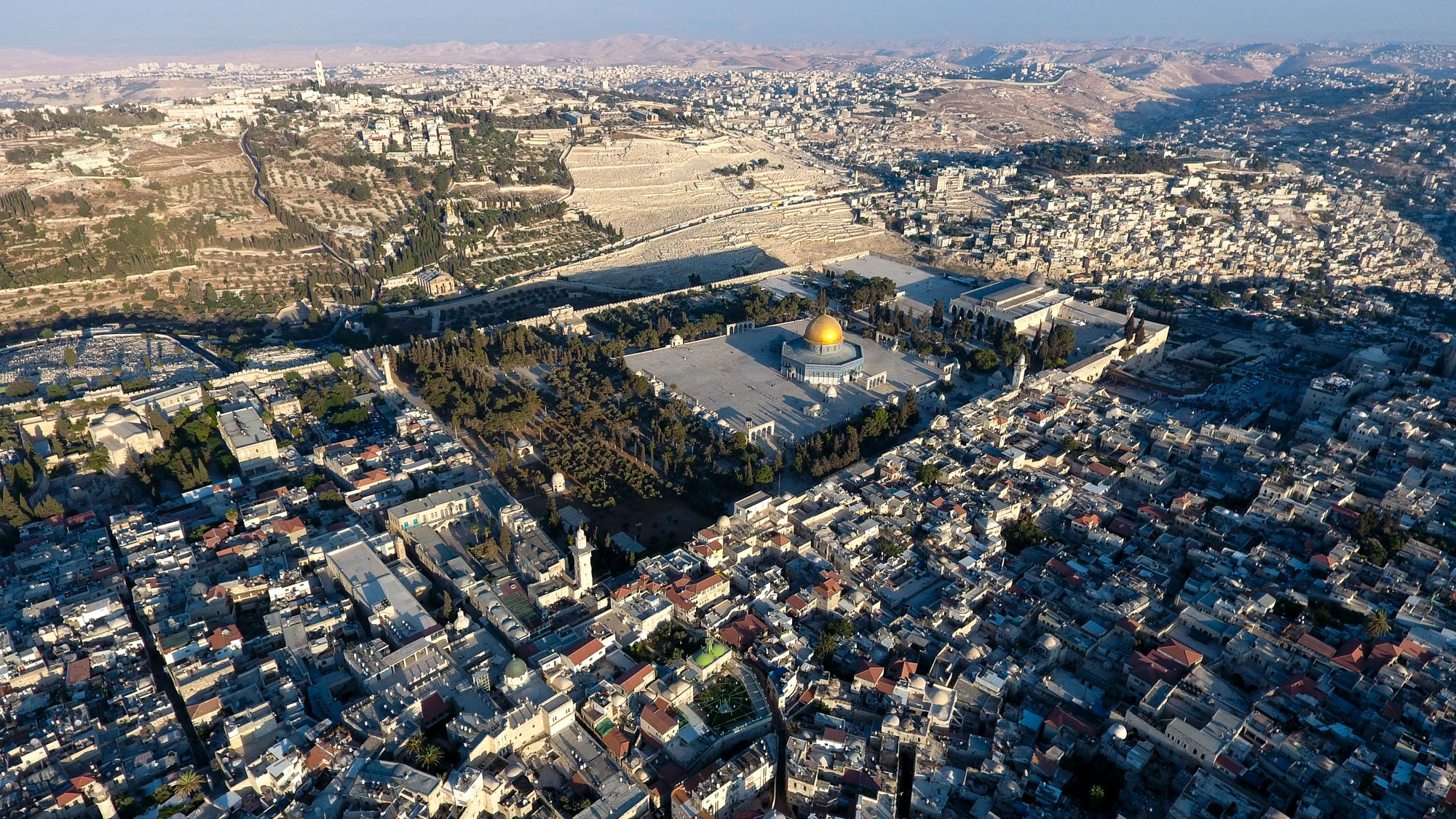 He found in the temple
Temple Mount and the Mount of Olives (aerial view from the northwest)
2:14
[Speaker Notes: At about 35 acres (14 ha), the Temple Mount would fit a total of 25 football fields. 

ws091316219]
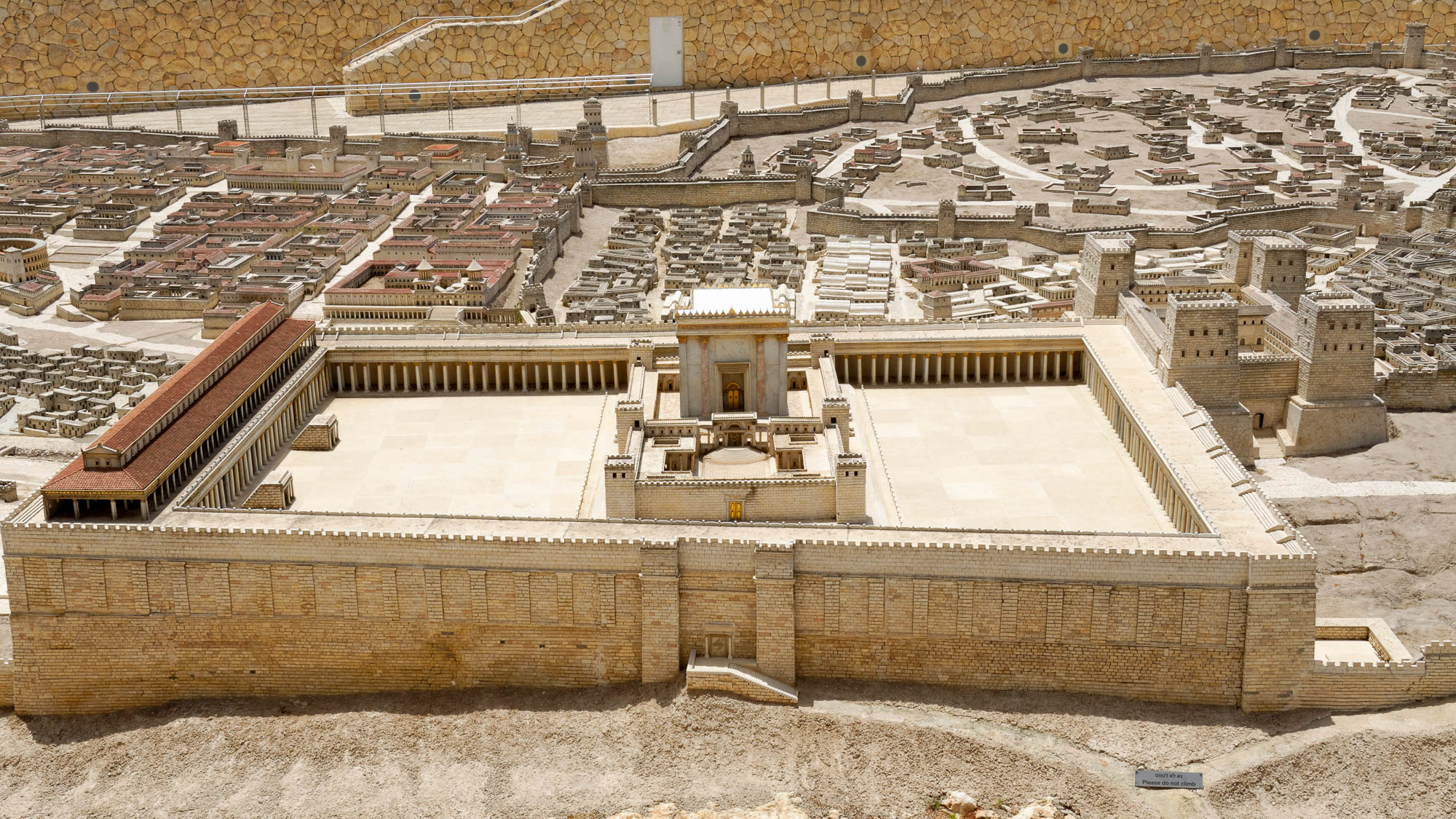 He found in the temple
Temple Mount on the model of 1st-century Jerusalem (from the east)
2:14
[Speaker Notes: The outer court was known as the Court of the Gentiles and any person could enter this. This was likely the area where Jesus overturned the tables of the money changers. This model was photographed at the Israel Museum.

tb060316625]
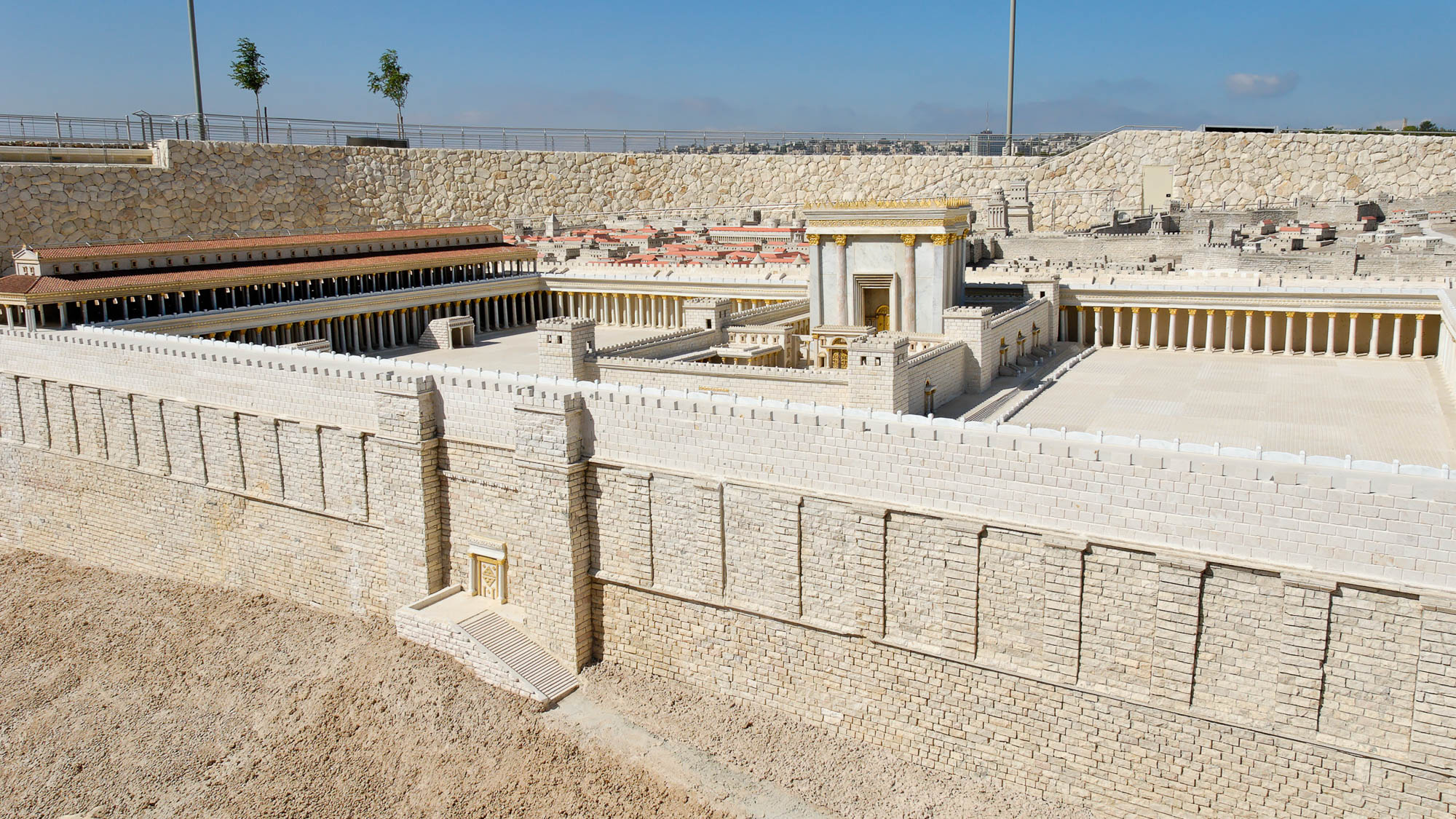 He found in the temple
Temple Mount on the model of 1st-century Jerusalem (from the east)
2:14
[Speaker Notes: This model was photographed at the Israel Museum.

tb091506482]
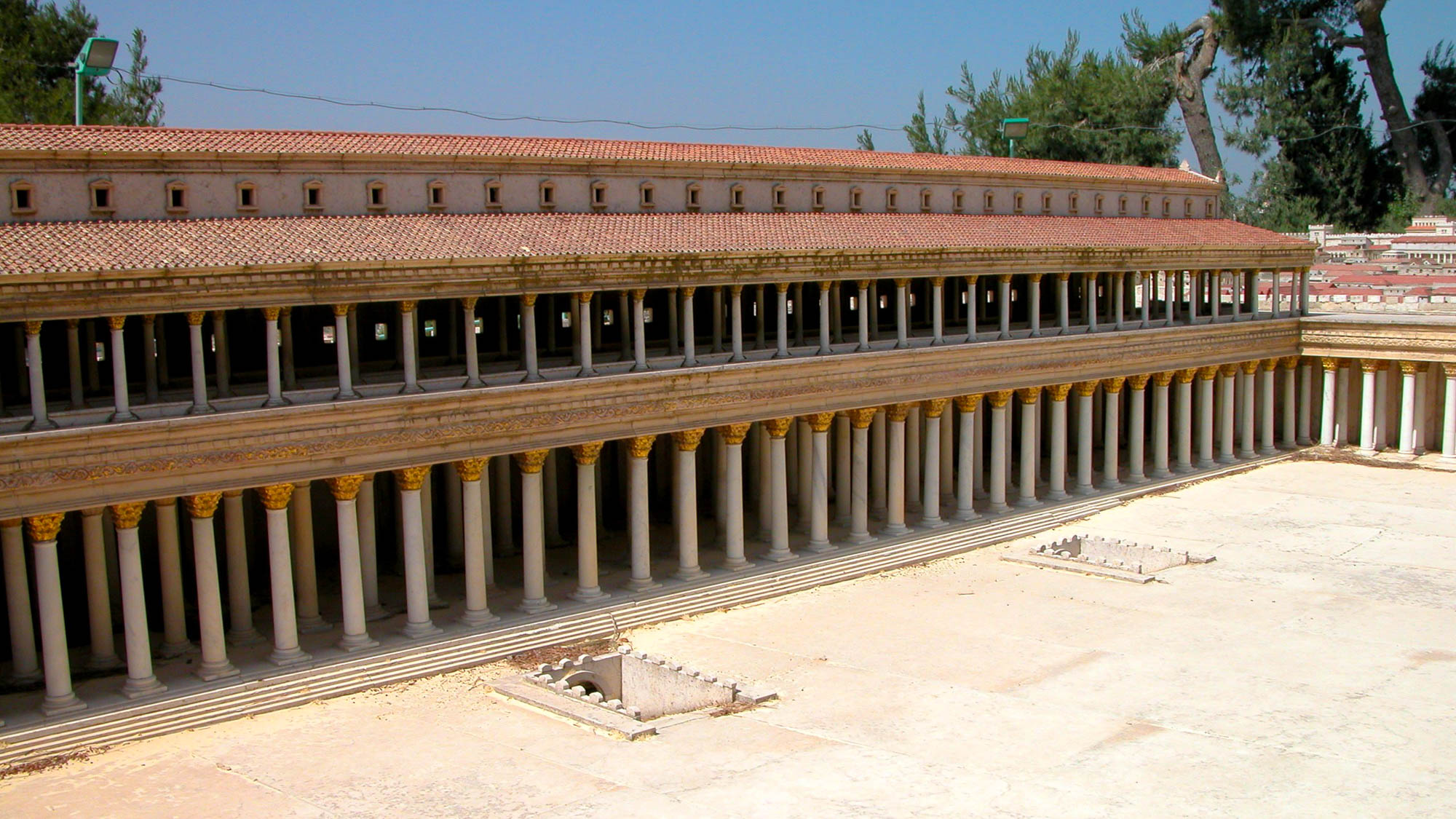 He found in the temple
Royal Stoa of the Temple Mount on the Jerusalem model (from the northeast)
2:14
[Speaker Notes: The temple courts were surrounded by covered colonnades. These were ideal places for gathering out of the sun and rain. This model was photographed at the Israel Museum.

tb051703211]
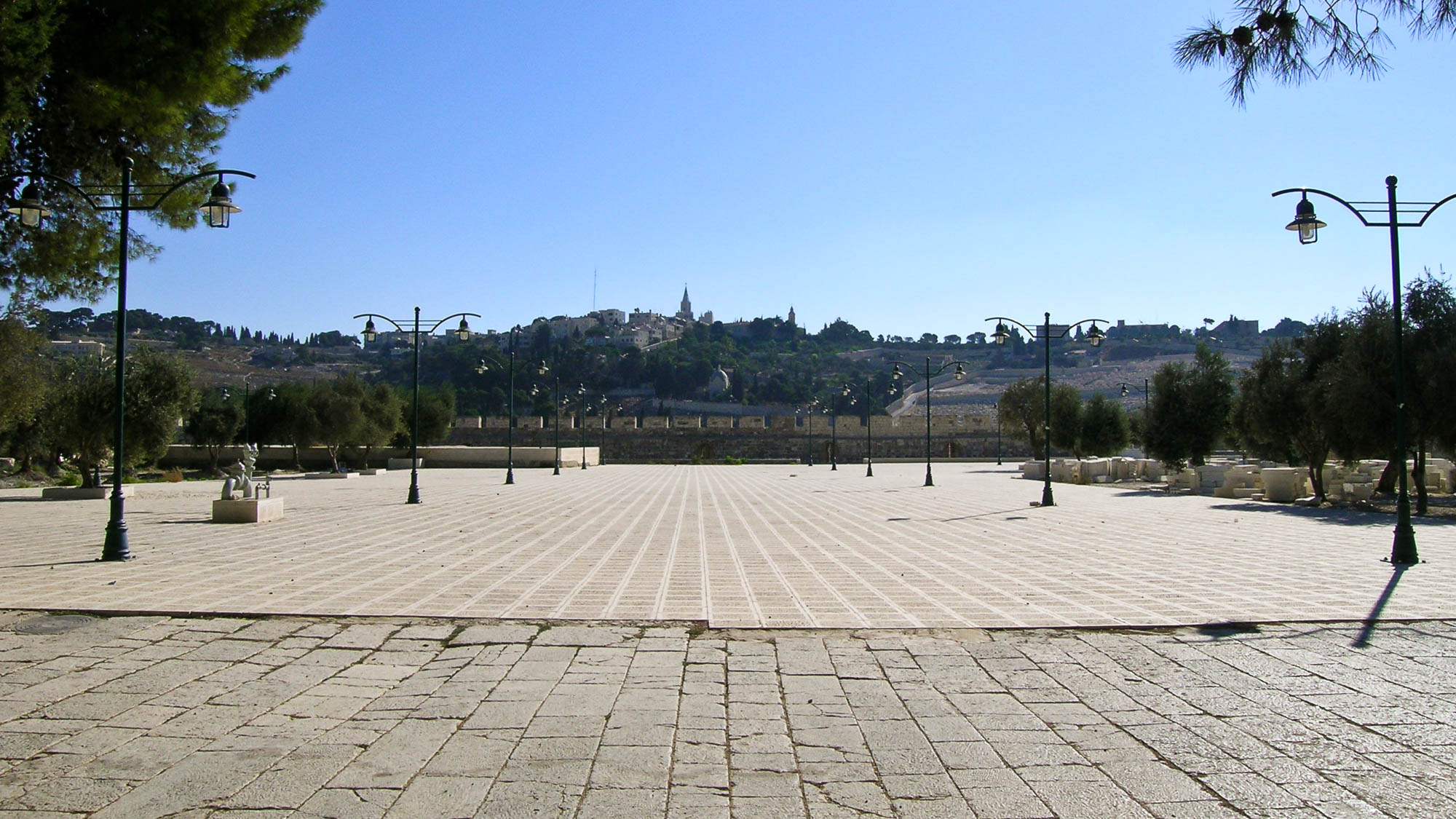 He found in the temple
Temple Mount open area on southeastern corner
2:14
[Speaker Notes: Visitors to the Temple Mount are often surprised by how large and spacious the area is.

tb092103160]
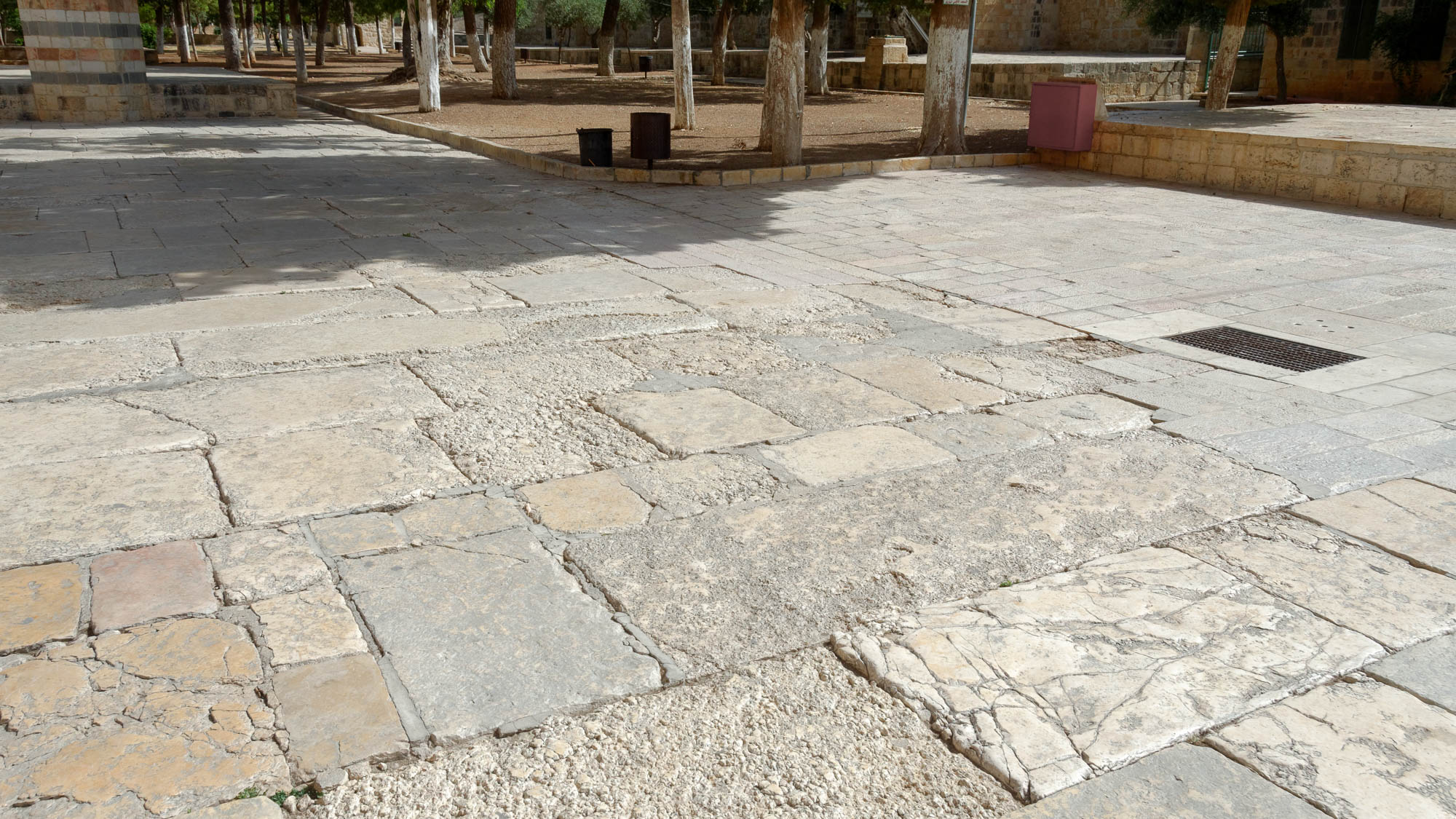 He found in the temple
Herodian pavement on the Temple Mount
2:14
[Speaker Notes: This section of pavement apparently dates to the Herodian construction. It is located near the Gate of the Cotton Merchants on the western side of the Temple Mount.

tb060516818]
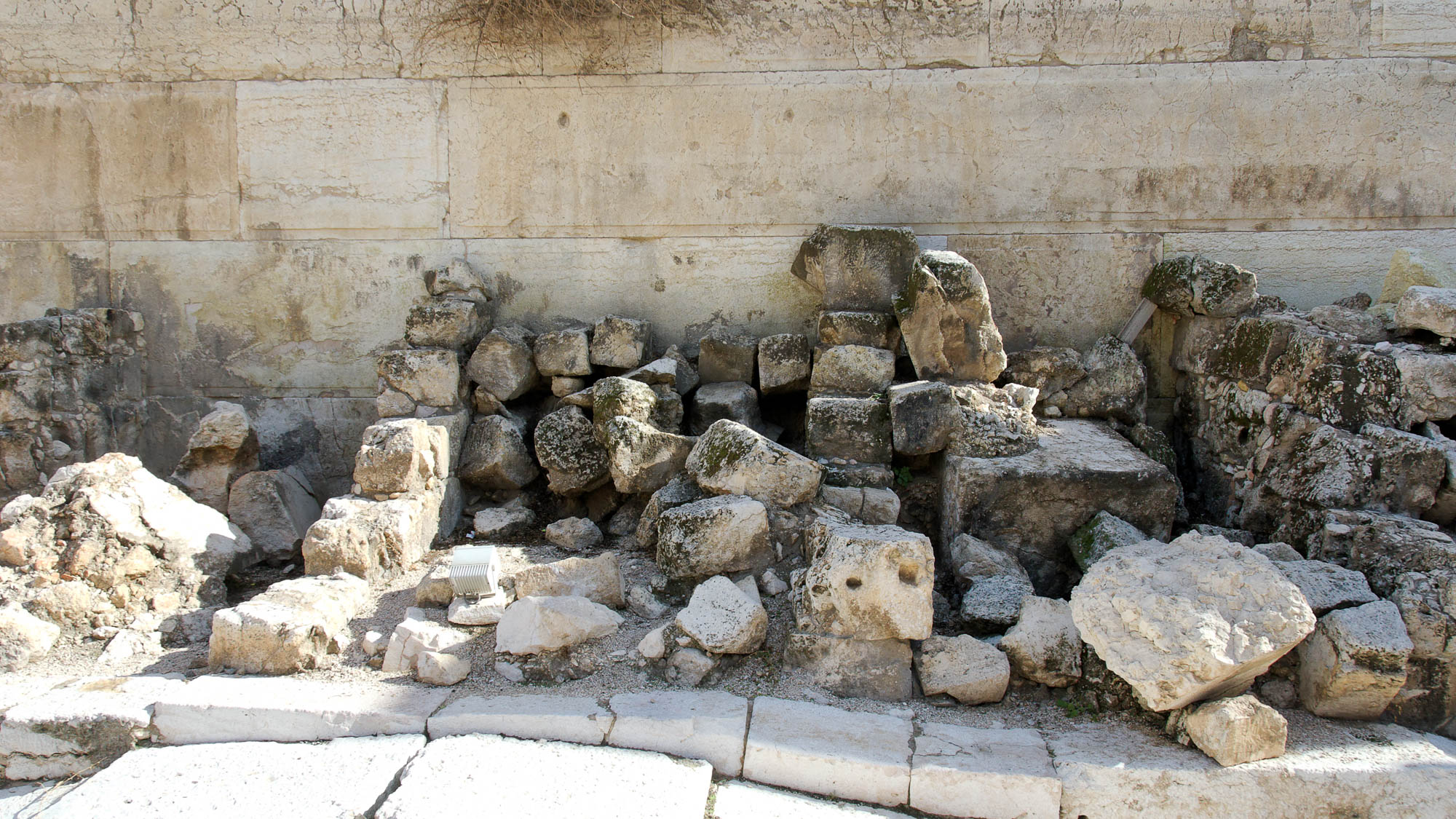 He found in the temple those who were selling
Shops alongside the western wall of the Temple Mount
2:14
[Speaker Notes: Archaeologists have discovered shops built outside the Temple Mount on both the western and southern walls. Jesus presumably had no objection to these. What He took offense with was the commercial activity that had invaded the places intended for worship on the Temple Mount itself.

tb123109386]
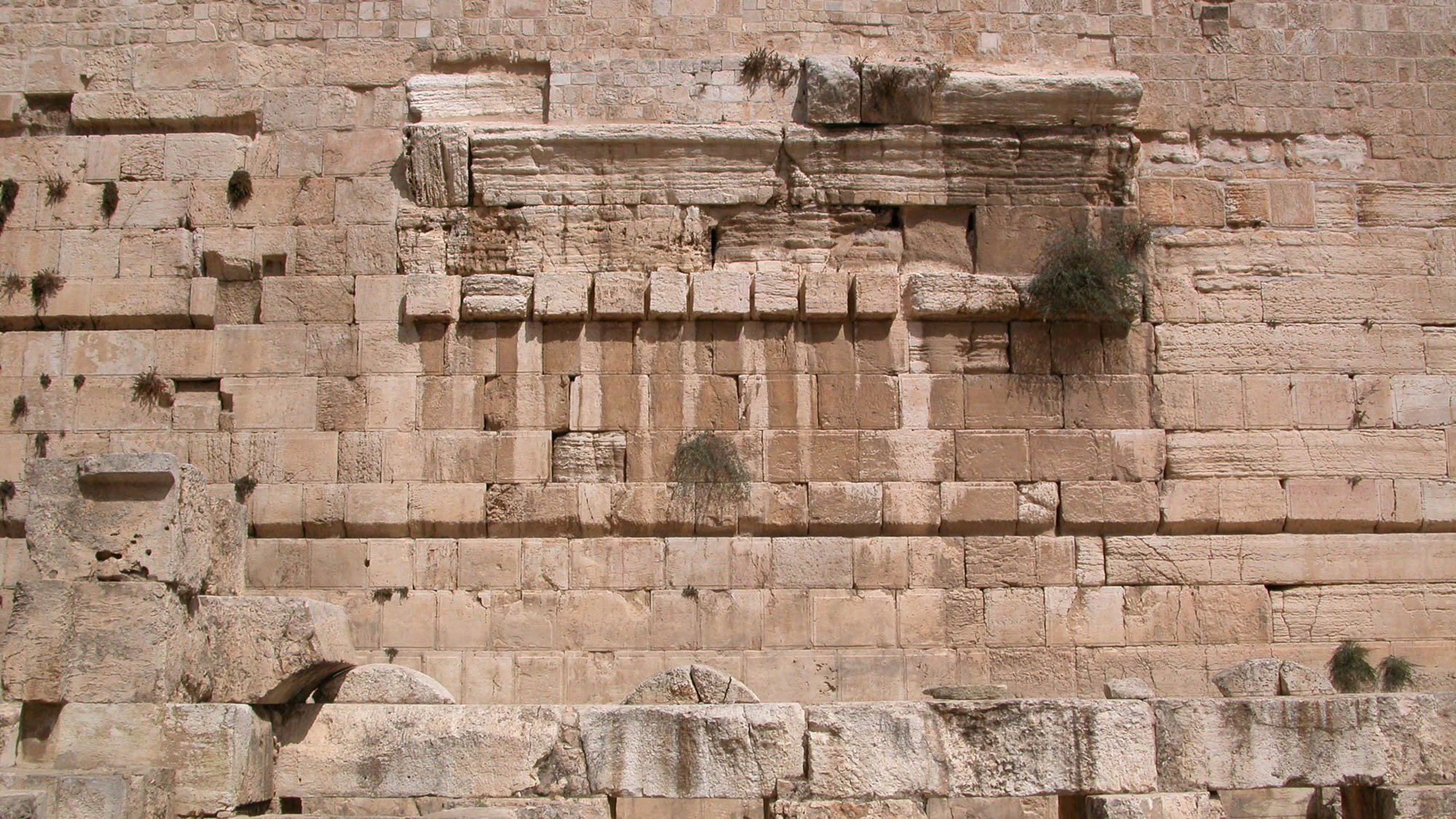 He found in the temple those who were selling
Shops below Robinson’s Arch (from the west)
2:14
[Speaker Notes: A staircase ran over Robinson’s arch (the spring of which is visible near the top of the photo). In the space below, several shops were located. (See the next slide for a perspective from the front.)

tb091702213]
He found in the temple those who were selling
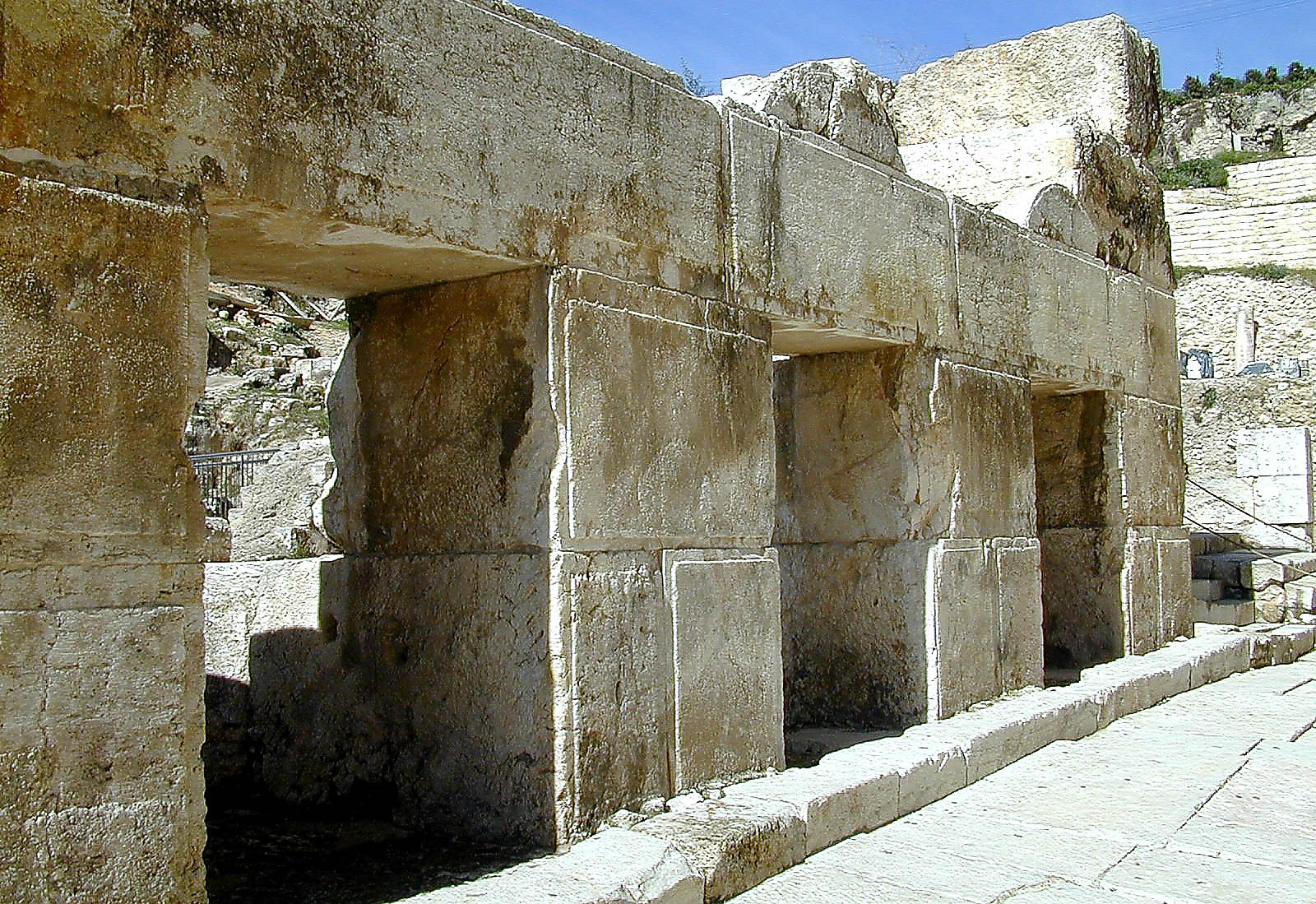 Shops underneath staircase of Robinson’s Arch
2:14
[Speaker Notes: Shops occupied the space underneath the monumental staircase that passed over Robinson’s Arch to provide access to the temple courts.

tb020101216]
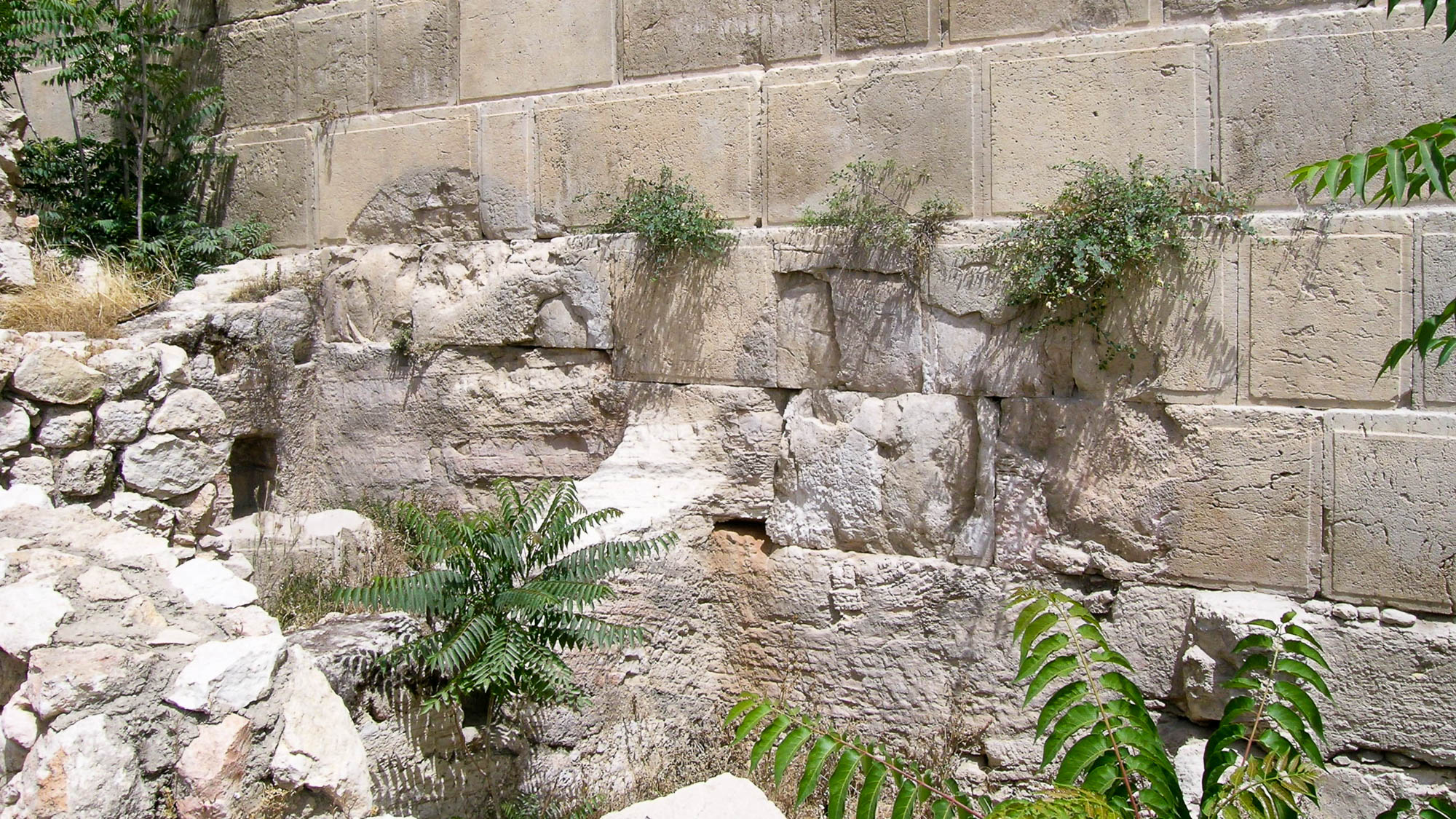 He found in the temple those who were selling
Burnt shops on southern wall of the Temple Mount
2:14
[Speaker Notes: Evidence of the arched shops that stood next to the Temple Mount can be seen from the remains of their destruction by the Roman fires in AD 70.

tb052005985]
He found in the temple those who were selling oxen
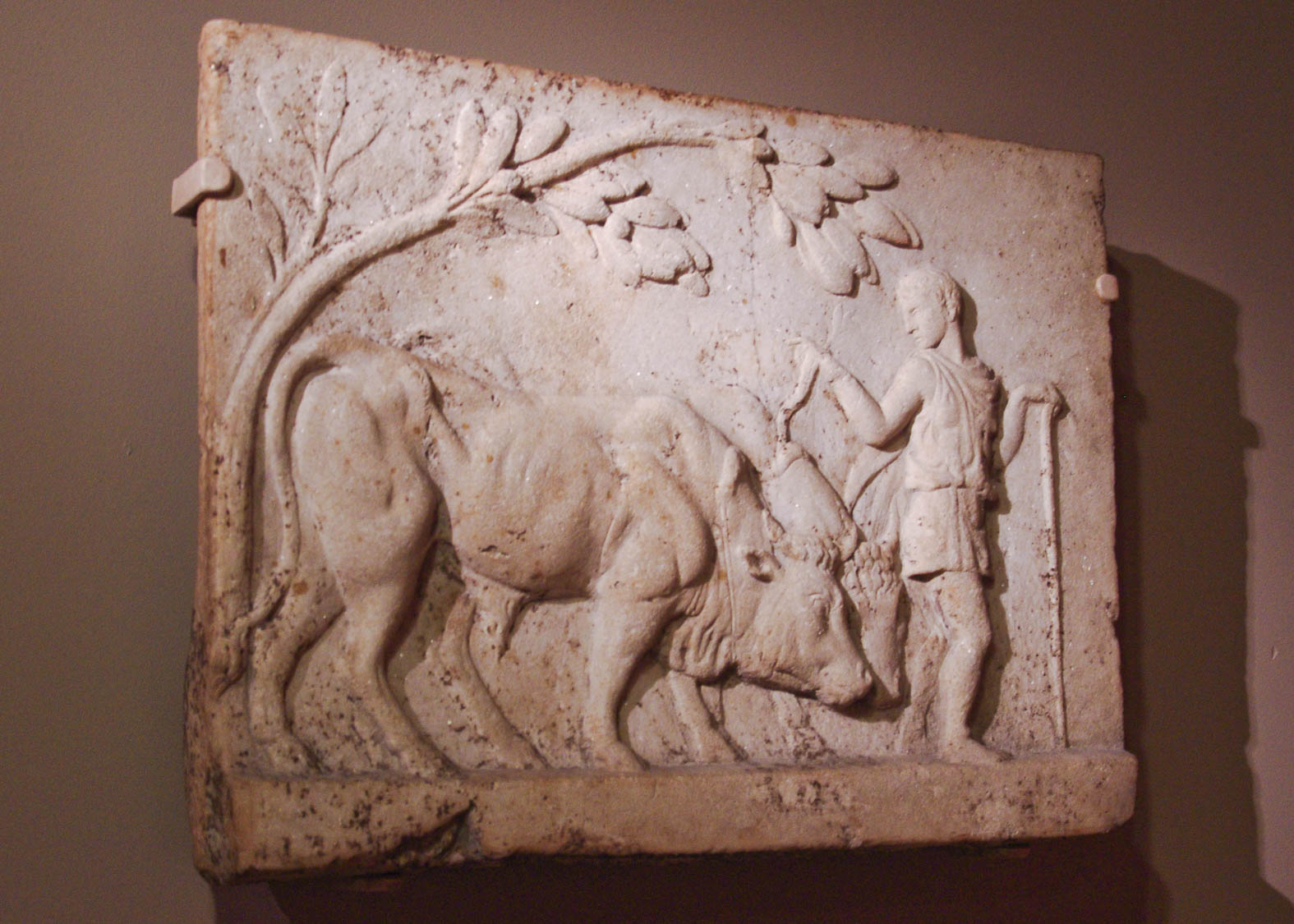 Relief of Roman herdsman and oxen, Thasian marble, 1st century AD
2:14
[Speaker Notes: This relief was photographed in the Walters Art Museum in Baltimore.

adr1311245127]
He found in the temple those who were selling oxen
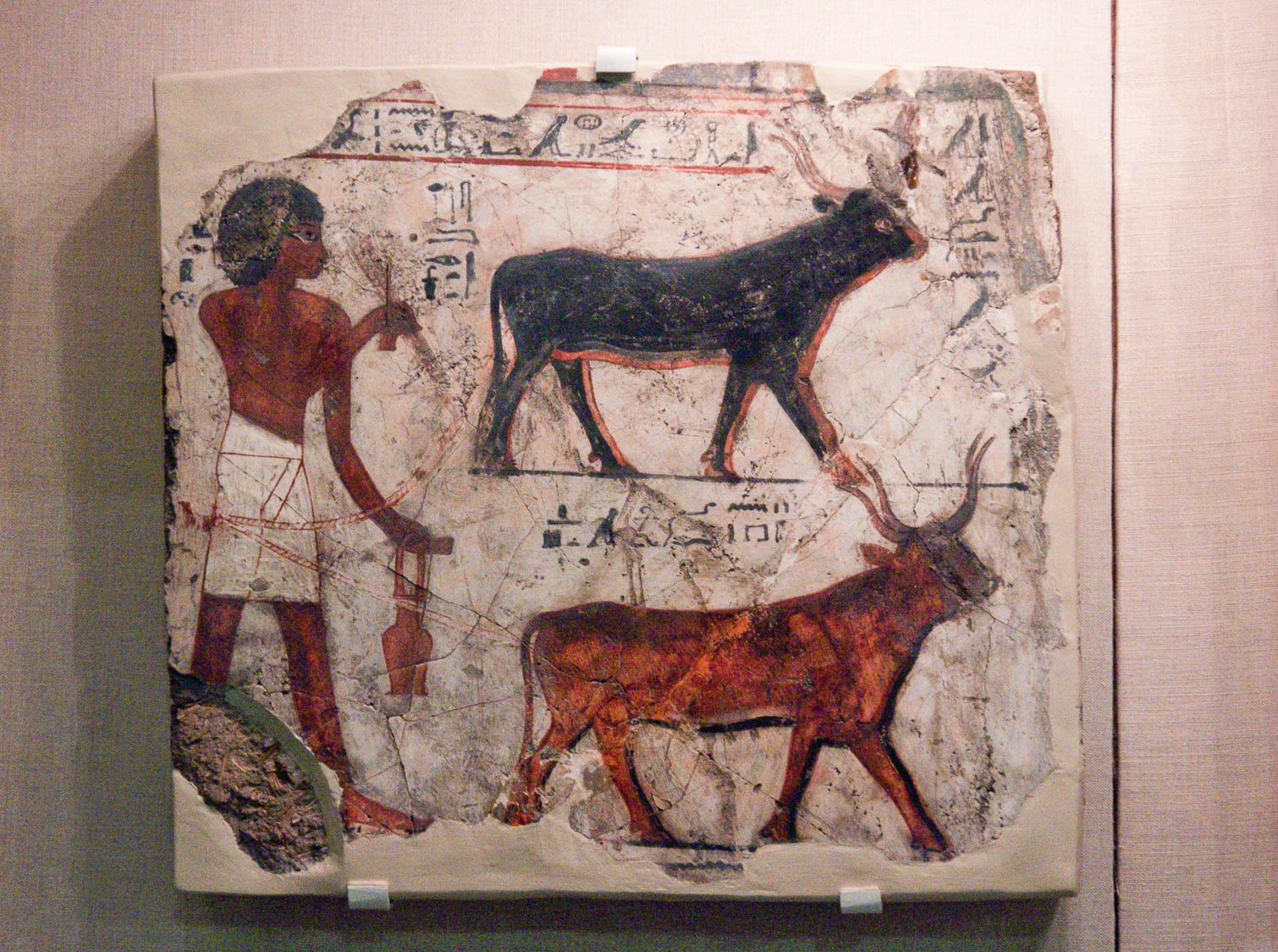 Oxen depicted in plaster on tomb wall from Tomb of Huy in Luxor, 1549–1292 BC
2:14
[Speaker Notes: This 18th dynasty tomb dates to the reign of Thutmose IV–Amenhotep III. The artifact was photographed in the Oriental Institute Museum at the University of Chicago.

adr1301090054]
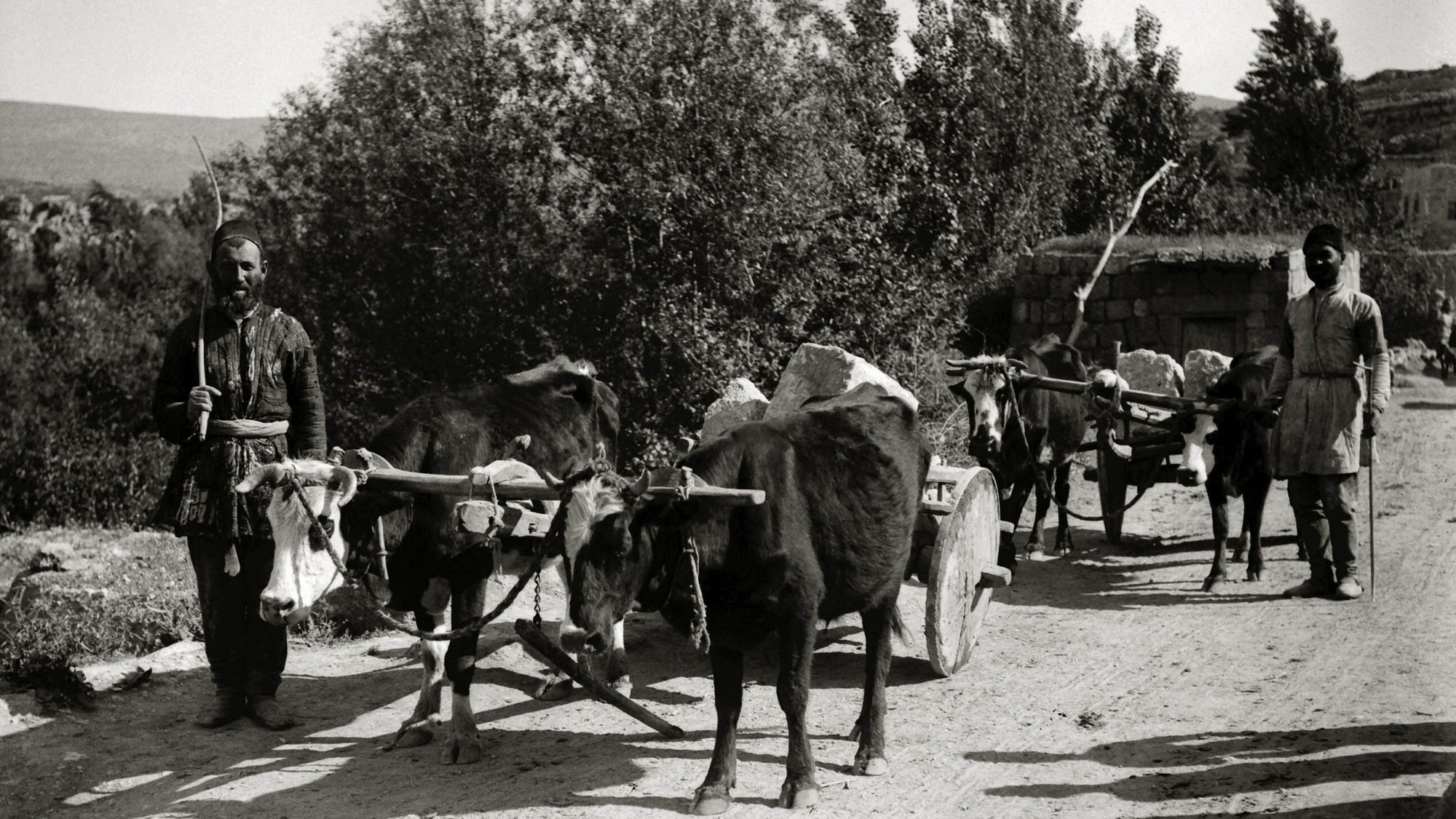 He found in the temple those who were selling oxen
Circassian ox-carts
2:14
[Speaker Notes: This American Colony photograph was taken between 1900 and 1920.

mat05355]
He found in the temple those who were selling oxen and sheep
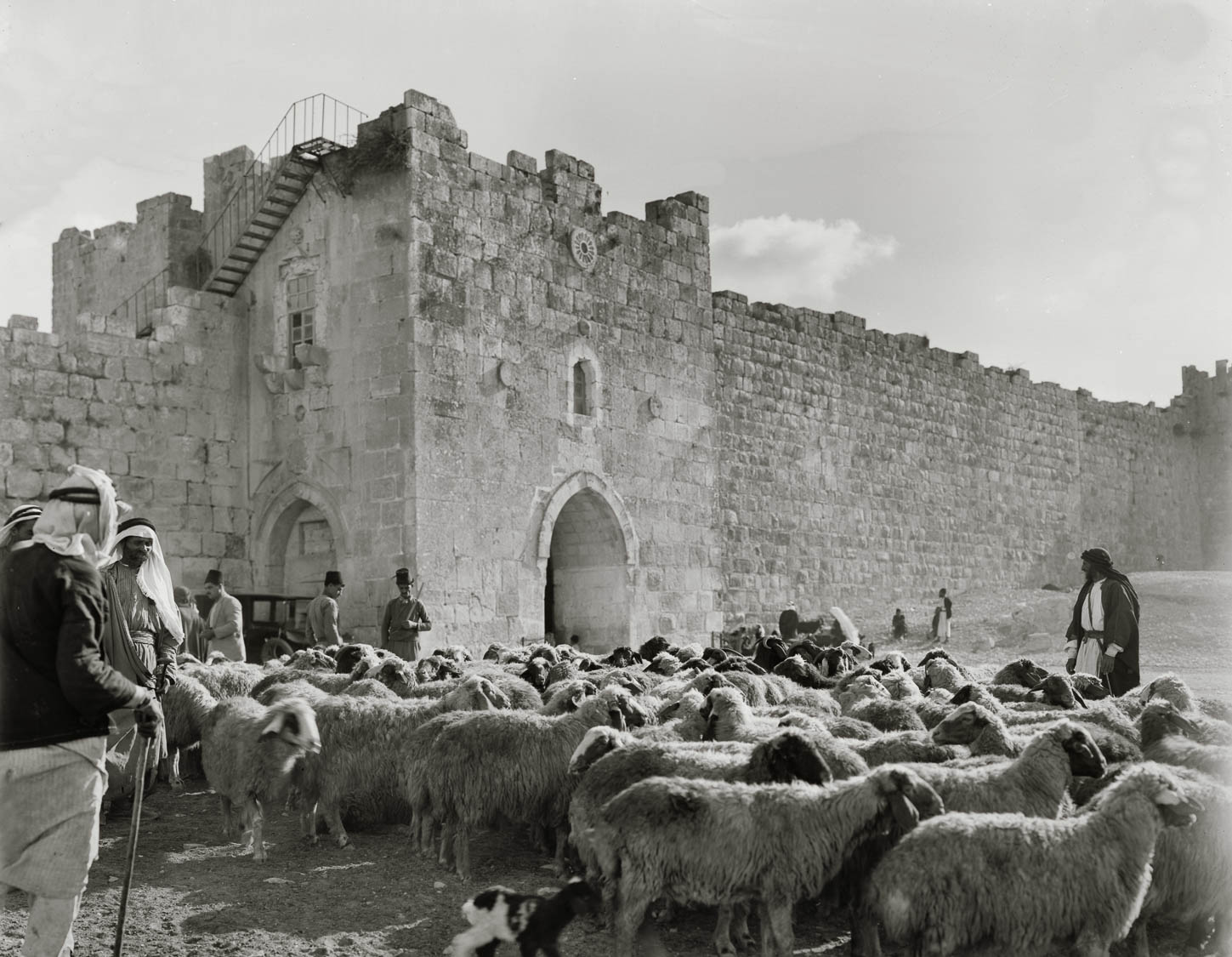 Sheep market outside Herod’s Gate of Jerusalem
2:14
[Speaker Notes: Herod’s Gate was built in the 16th century and has no relation to any ruler by that name. But this gate is not far from the “Sheep’s Gate” that was located near the Pools of Bethesda north of the Temple Mount (see John 5). This American Colony photograph was taken between 1898 and 1946. 

mat06866]
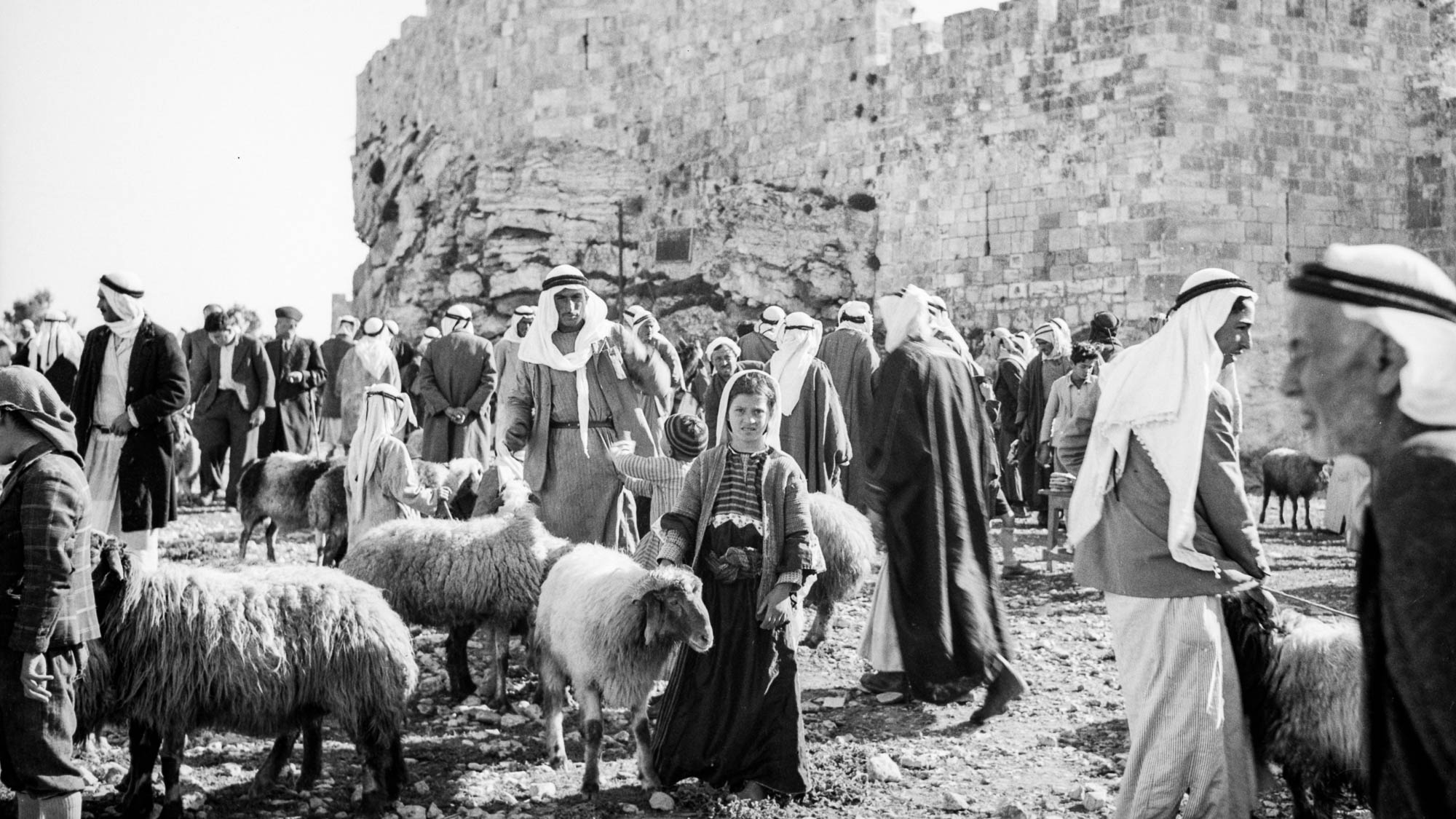 He found in the temple those who were selling oxen and sheep
Sheep market at Damascus Gate
2:14
[Speaker Notes: This American Colony photograph was taken between 1940 and 1946.

mat21594]
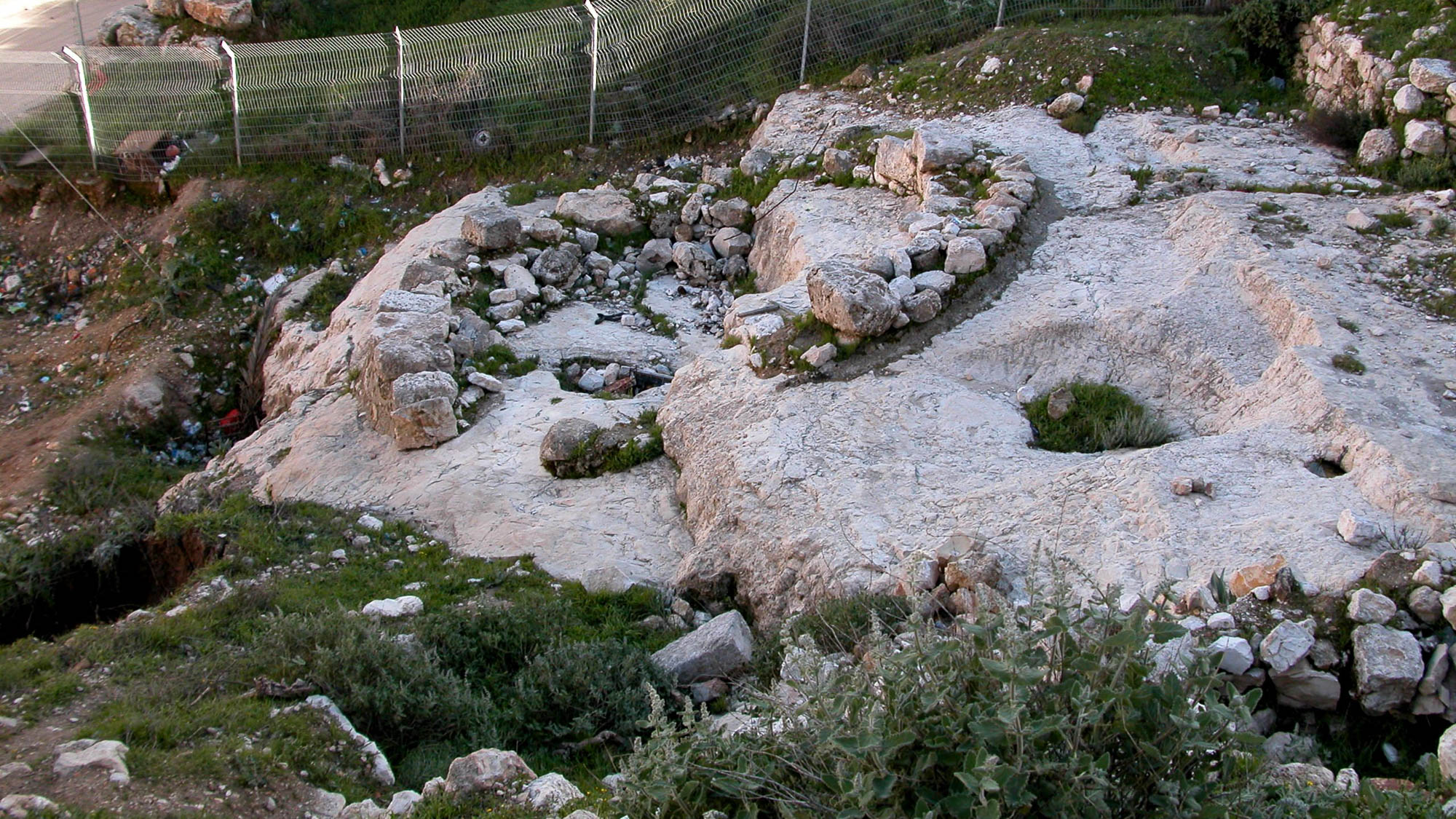 He found in the temple those who were selling oxen and sheep and doves
Dovecote in the City of David, 1st century AD
2:14
[Speaker Notes: Once identified as the base of the collapsed Tower of Siloam (cf. Luke 13:4), archaeologists today believe that this building served as a dovecote. Perhaps these birds were raised to be sold for sacrifices in the temple.

tb030103201]
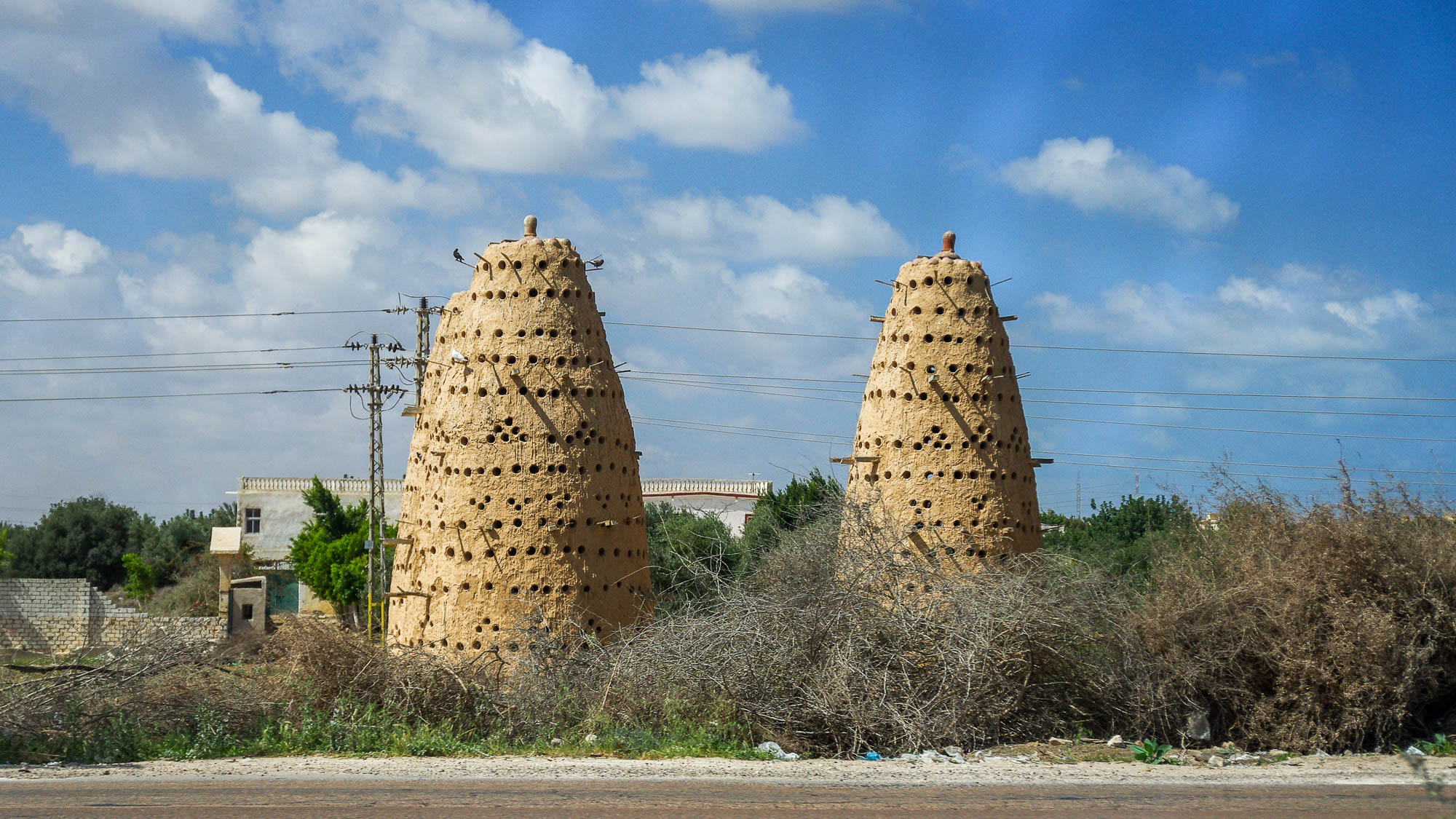 He found in the temple those who were selling oxen and sheep and doves
Dovecotes near Saint Mina Monastery in Mariut
2:14
[Speaker Notes: This photo shows a couple of modern circular dovecotes in use in Egypt today.

adr1603278669]
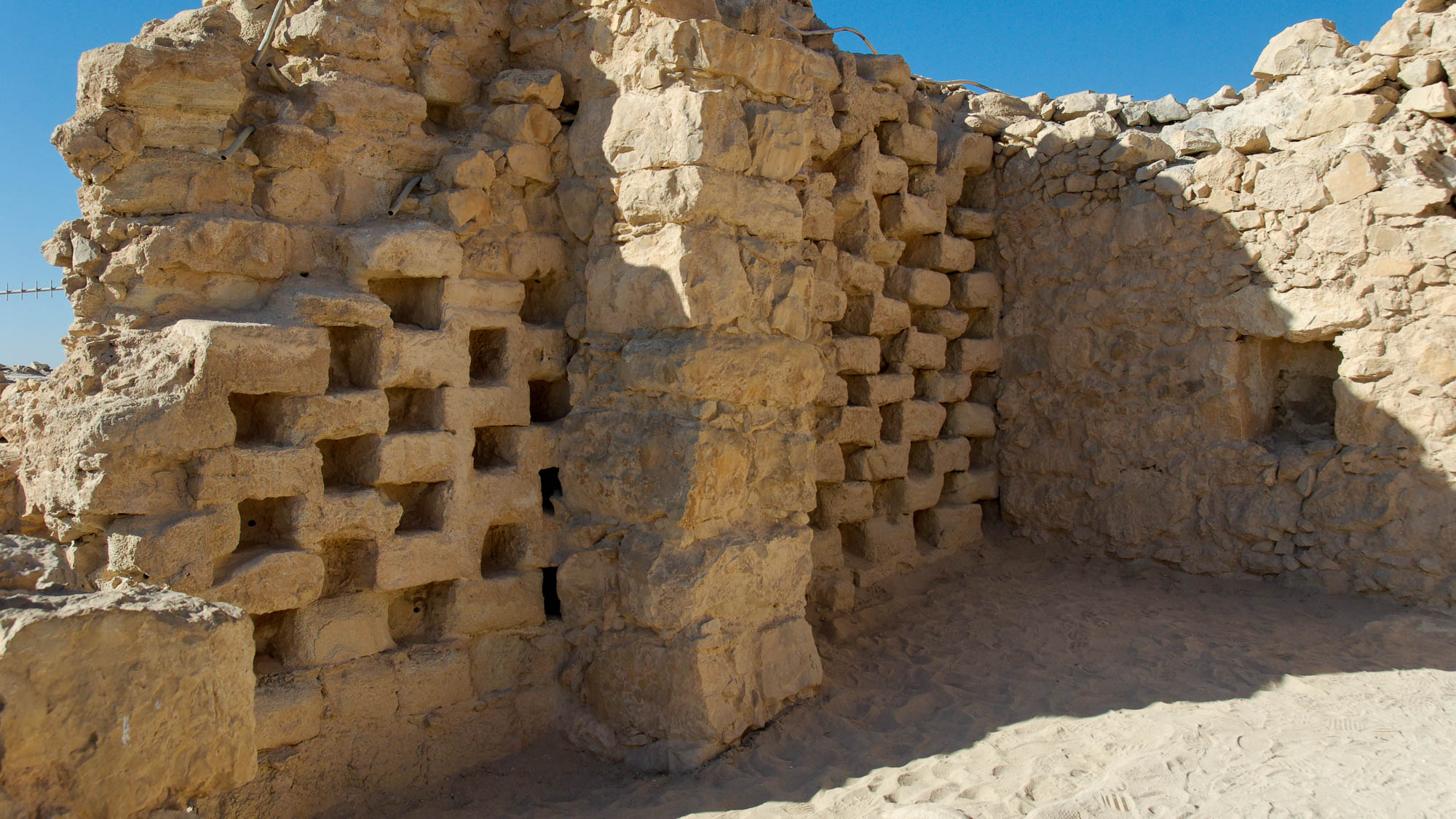 He found in the temple those who were selling oxen and sheep and doves
Columbarium at Masada
2:14
[Speaker Notes: This room was built in the Herodian period for the purpose of raising pigeons.

tb010810018]
He found in the temple those who were selling oxen and sheep and doves
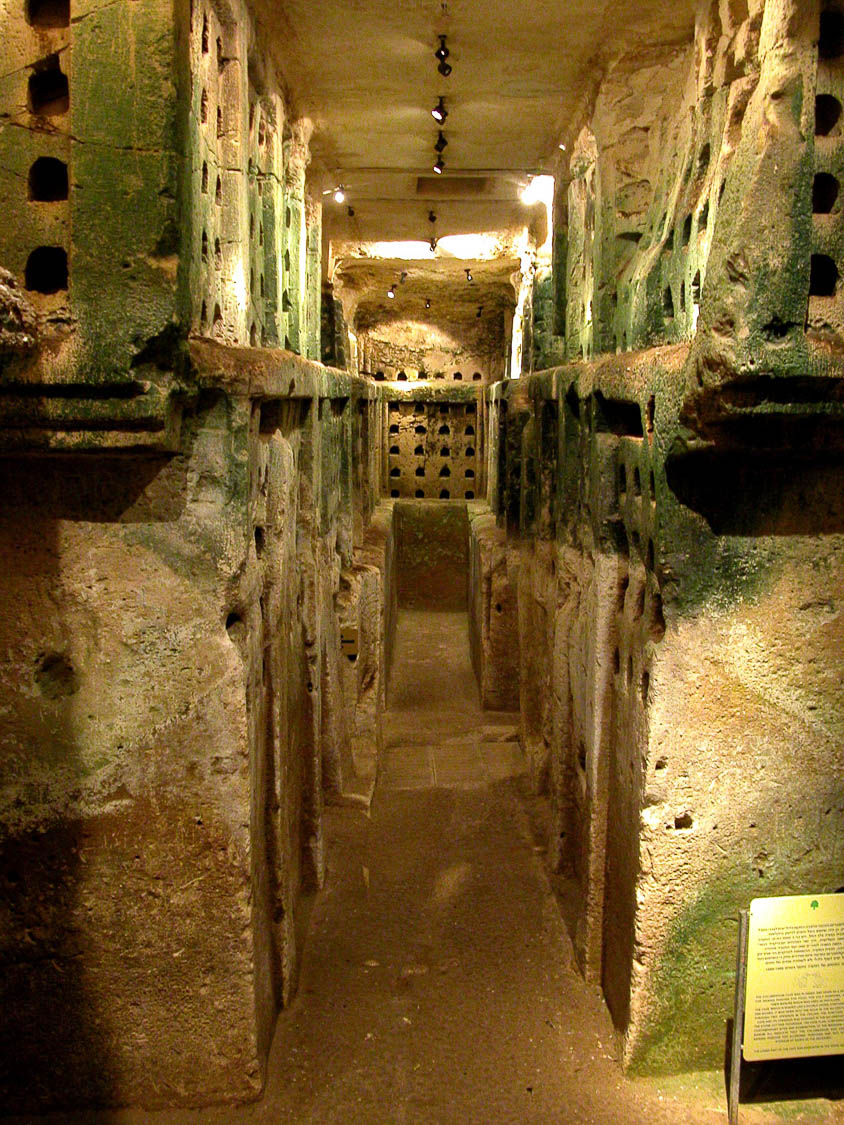 Columbarium at Bet Guvrin
2:14
[Speaker Notes: The Greek word περιστερά (peristera) can be translated as either ”dove” or ”pigeon,” and a couple of English Bible versions (RSV, ESV) opt for the latter translation. Doves and pigeons were both acceptable for temple sacrifices (cf. Luke 2:24). This photo shows a large columbarium for raising pigeons that was shaped like a double cross and measured nearly 100 feet (30 m) in length. There are approximately 1,900 niches in this columbarium, which dates to about 200 BC. It is located at Bet Guvrin in the Shephelah of Judah, southwest of Jerusalem.

tb100902219]
He found in the temple those who were selling oxen and sheep and doves
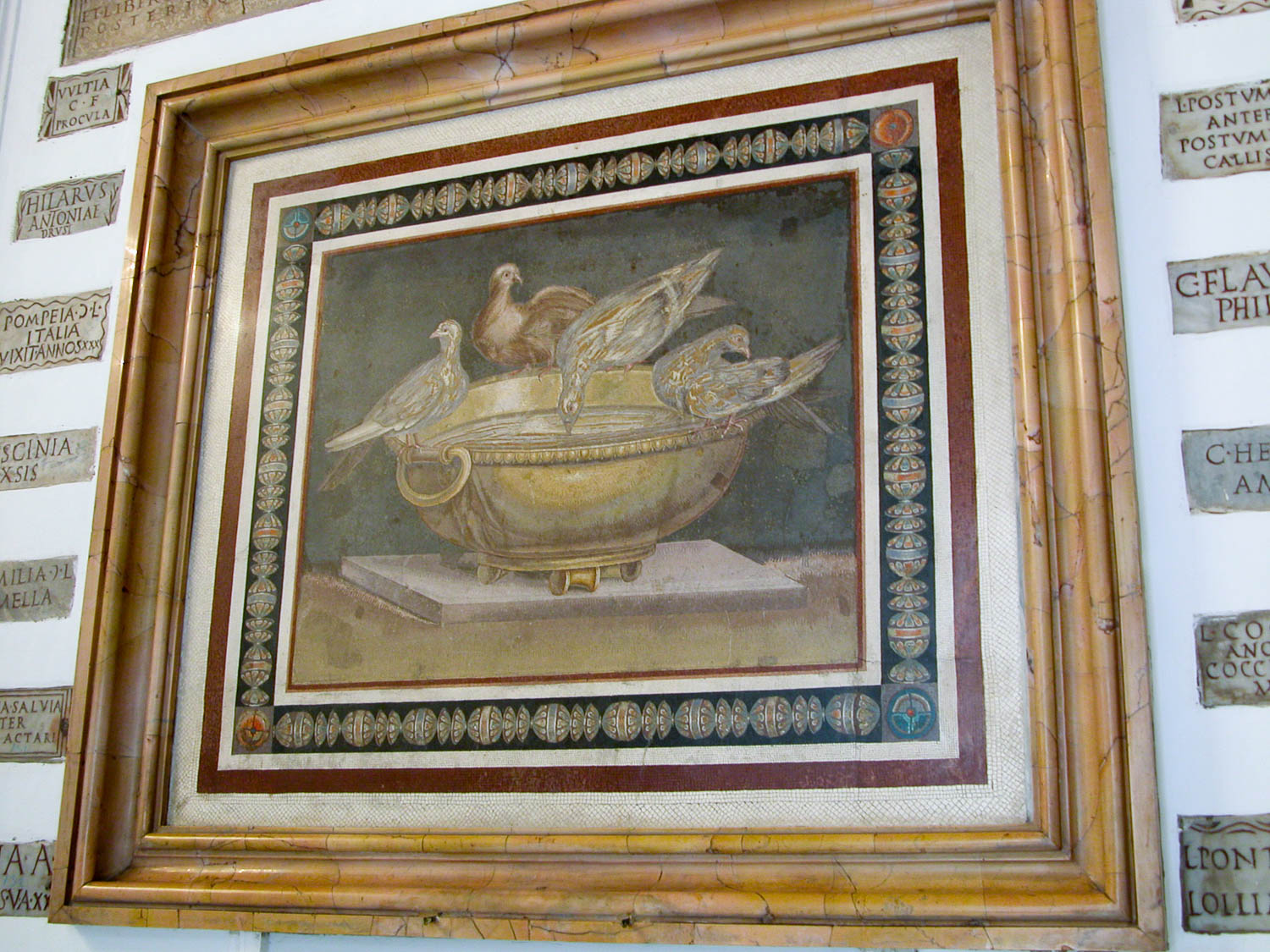 Mosaic of the Doves, 2nd century BC
2:14
[Speaker Notes: This mosaic was photographed in the Capitoline Museum in Rome.

tb111802003]
He found in the temple those who were selling oxen and sheep and doves
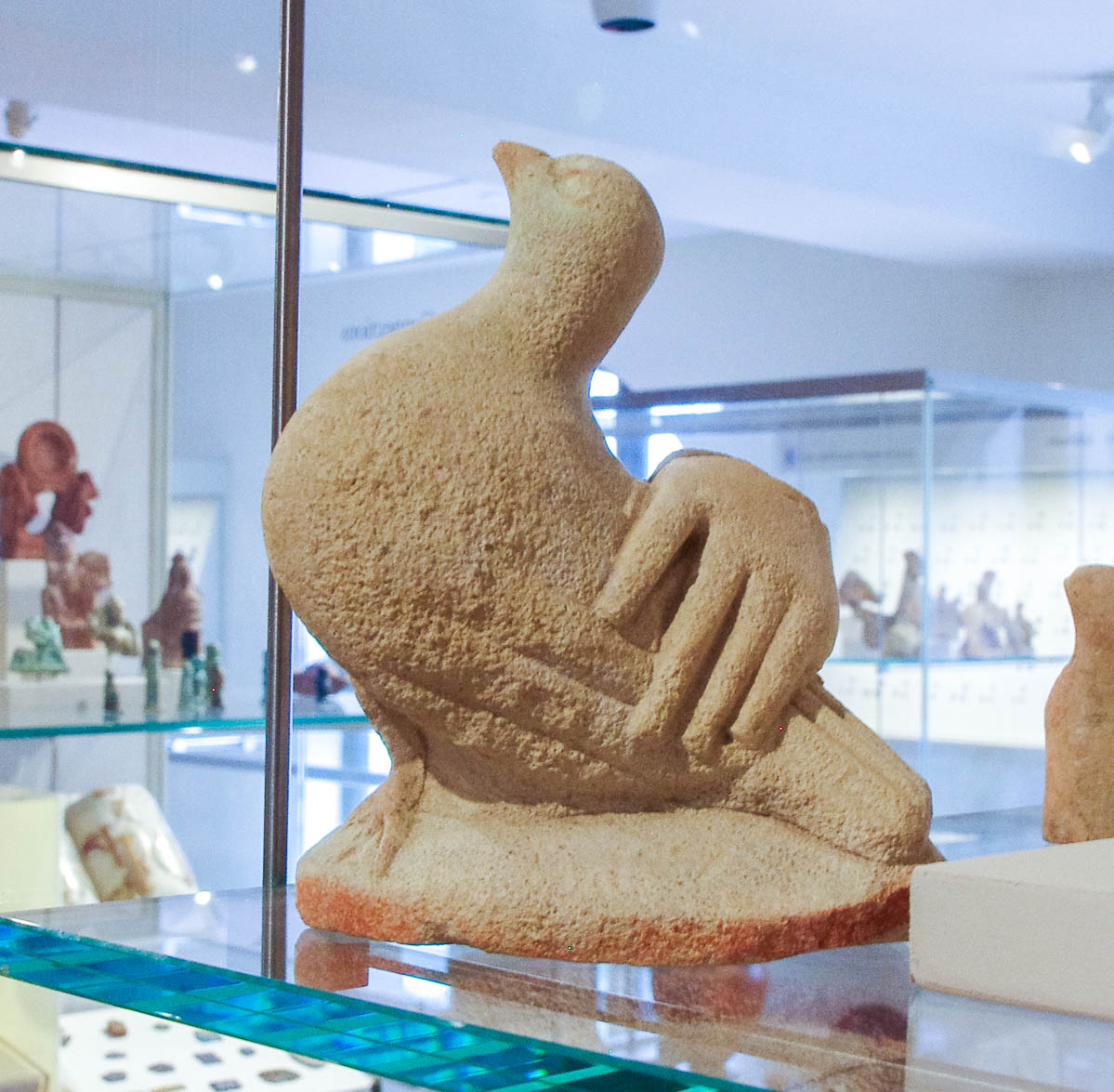 Cypriot statue fragment of hand on dove, Hellenistic, 3rd–1st centuries BC
2:14
[Speaker Notes: This limestone artifact was photographed in The Metropolitan Museum of Art in New York City.

adr1606034641]
He found in the temple . . . the money-changers sitting
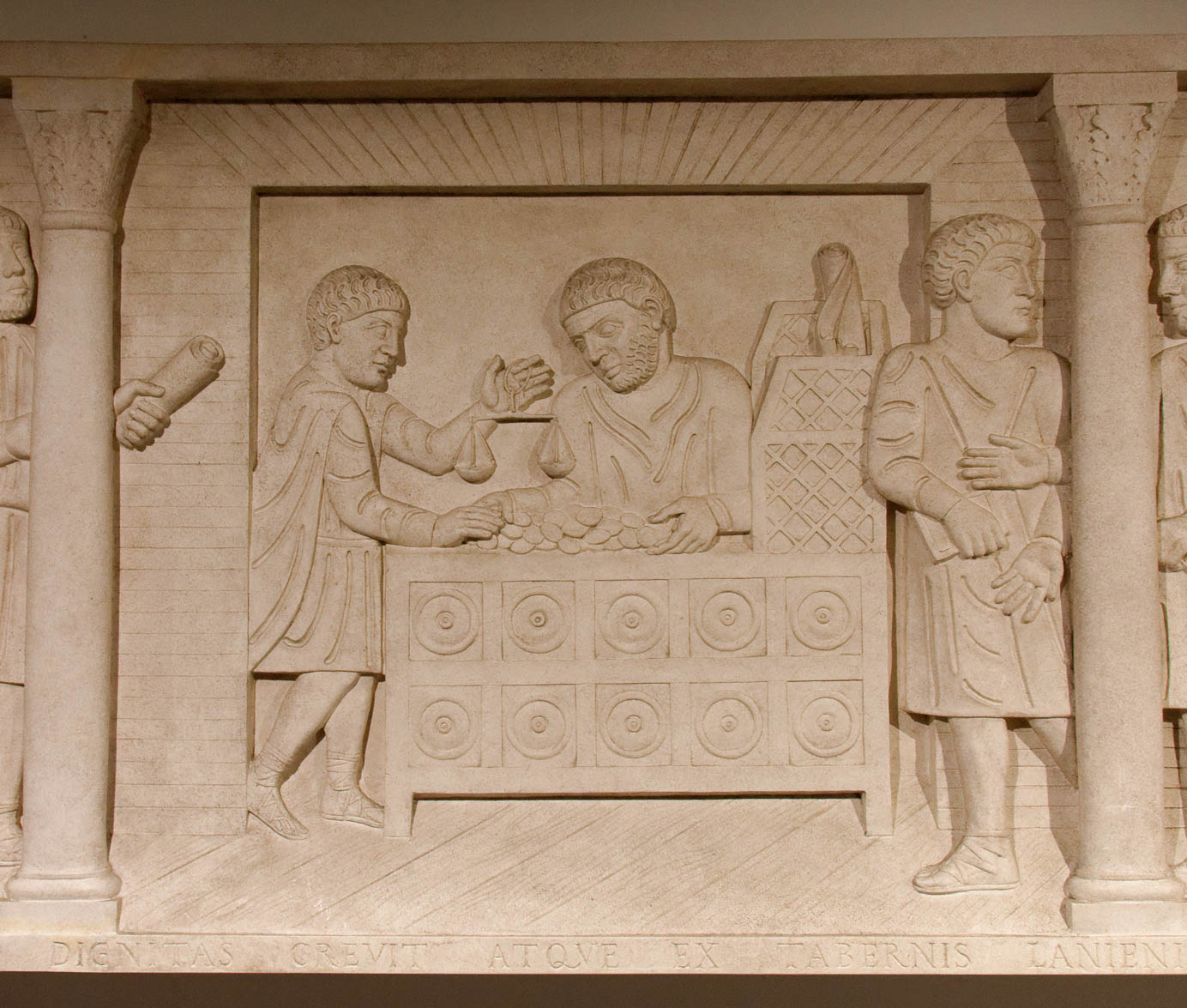 Relief of money exchange scene
2:14
[Speaker Notes: This relief was photographed at The National Museum of Rome.

tb0513178051]
He found in the temple . . . the money-changers sitting
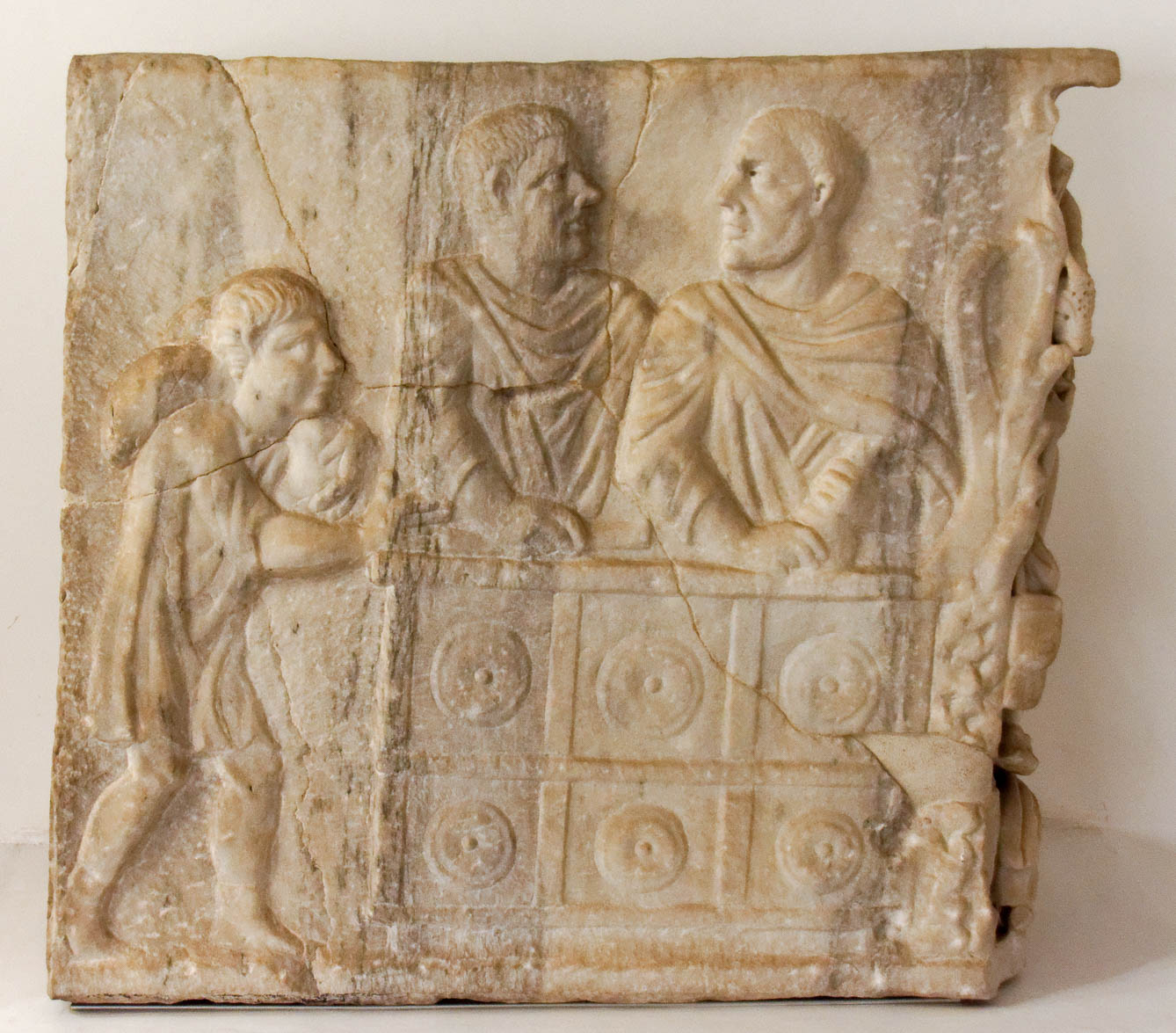 Proconnesian marble sarcophagus fragment showing money-changing counter
2:14
[Speaker Notes: This relief was photographed at The National Museum of Rome. It comes from Viale del Re in Rome.

tb0513177984]
He found in the temple . . . the money-changers sitting
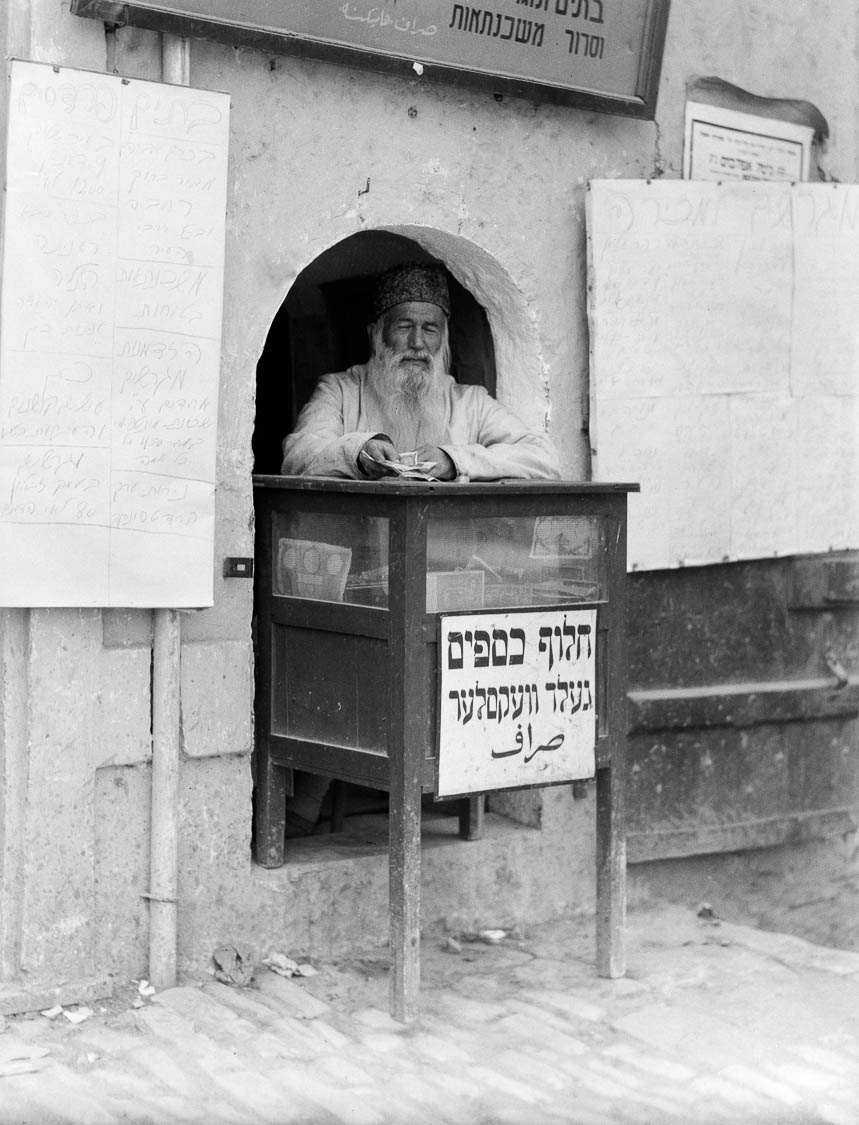 Jewish money changer
2:14
[Speaker Notes: This American Colony photograph was taken between 1934 and 1939.

mat16536]
He found in the temple . . . the money-changers sitting
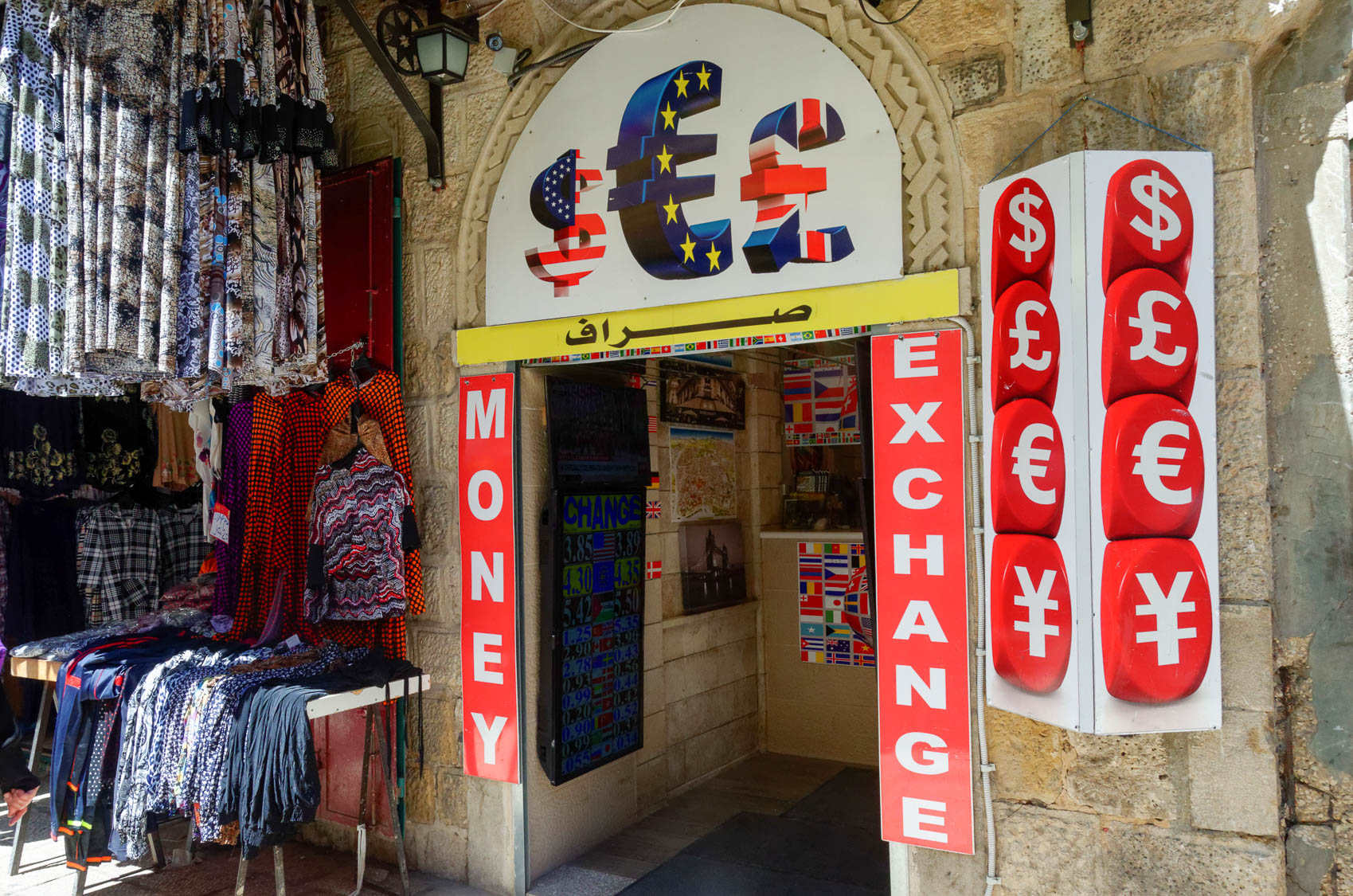 Money changer in the Old City of Jerusalem
2:14
[Speaker Notes: As a city that continues to attract travelers from all over the world, Jerusalem has a need for those who will exchange foreign currency into that which is accepted locally. For the temple tax, the authorities accepted only Tyrian shekels, thus requiring the exchange of money, sometimes at poor exchange rates.

tb061116276]
He made a whip of cords
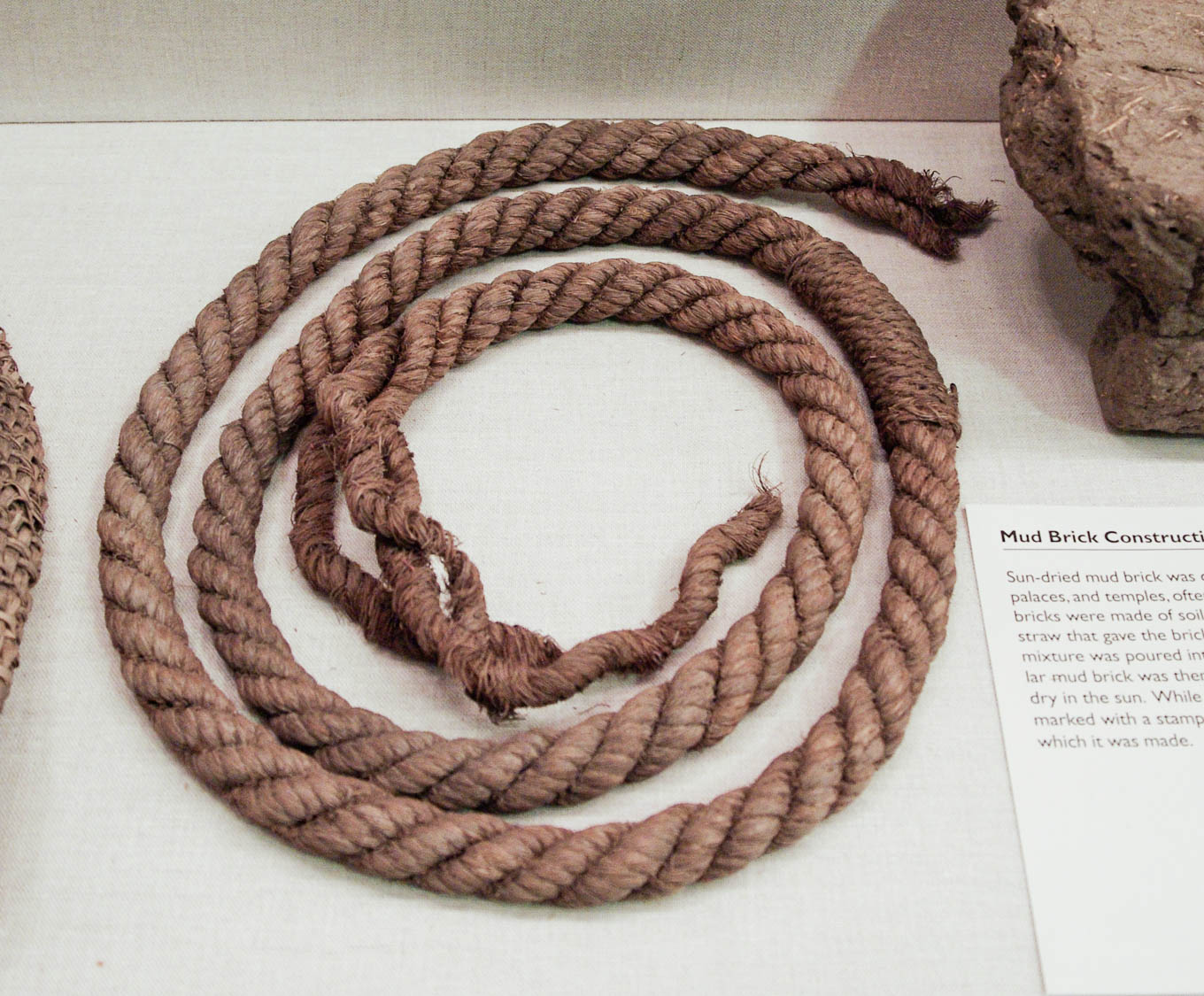 Palm or papyrus fiber rope, from Deir el-Bahari near Luxor, circa 1503–1473 BC
2:15
[Speaker Notes: This artifact from the reign of Hatshepsut dates to the 18th dynasty and was photographed in the Oriental Institute Museum at the University of Chicago.

adr1309252333]
He made a whip of cords
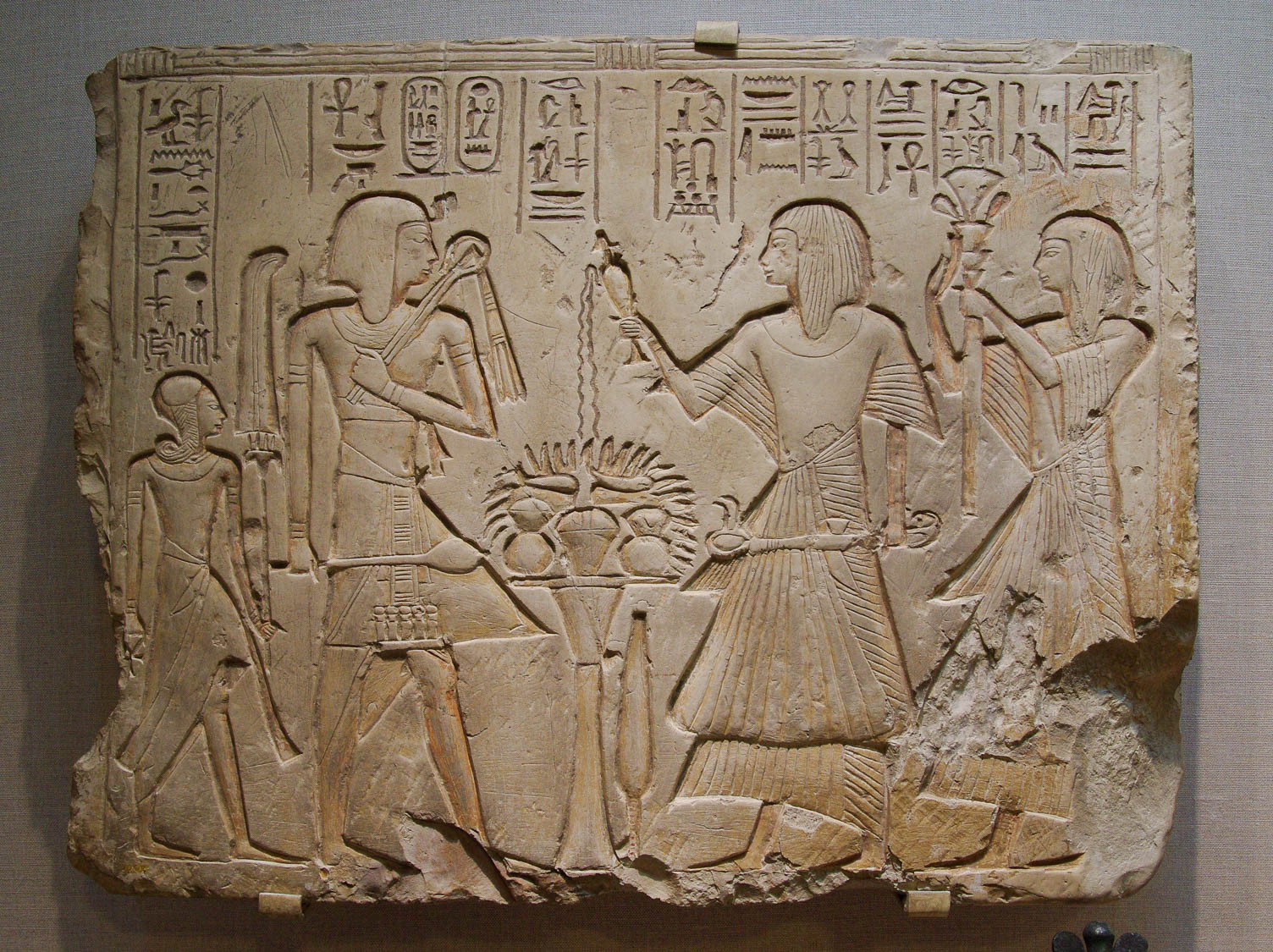 New Kingdom limestone stele showing Seti I with flail, 19th dynasty, circa 1292–1189 BC
2:15
[Speaker Notes: The crook and flail were royal symbols in ancient Egypt. The flail may have derived from the whip used by shepherds. This artifact was photographed in the Oriental Institute Museum at the University of Chicago.

adr1401046130]
He made a whip of cords
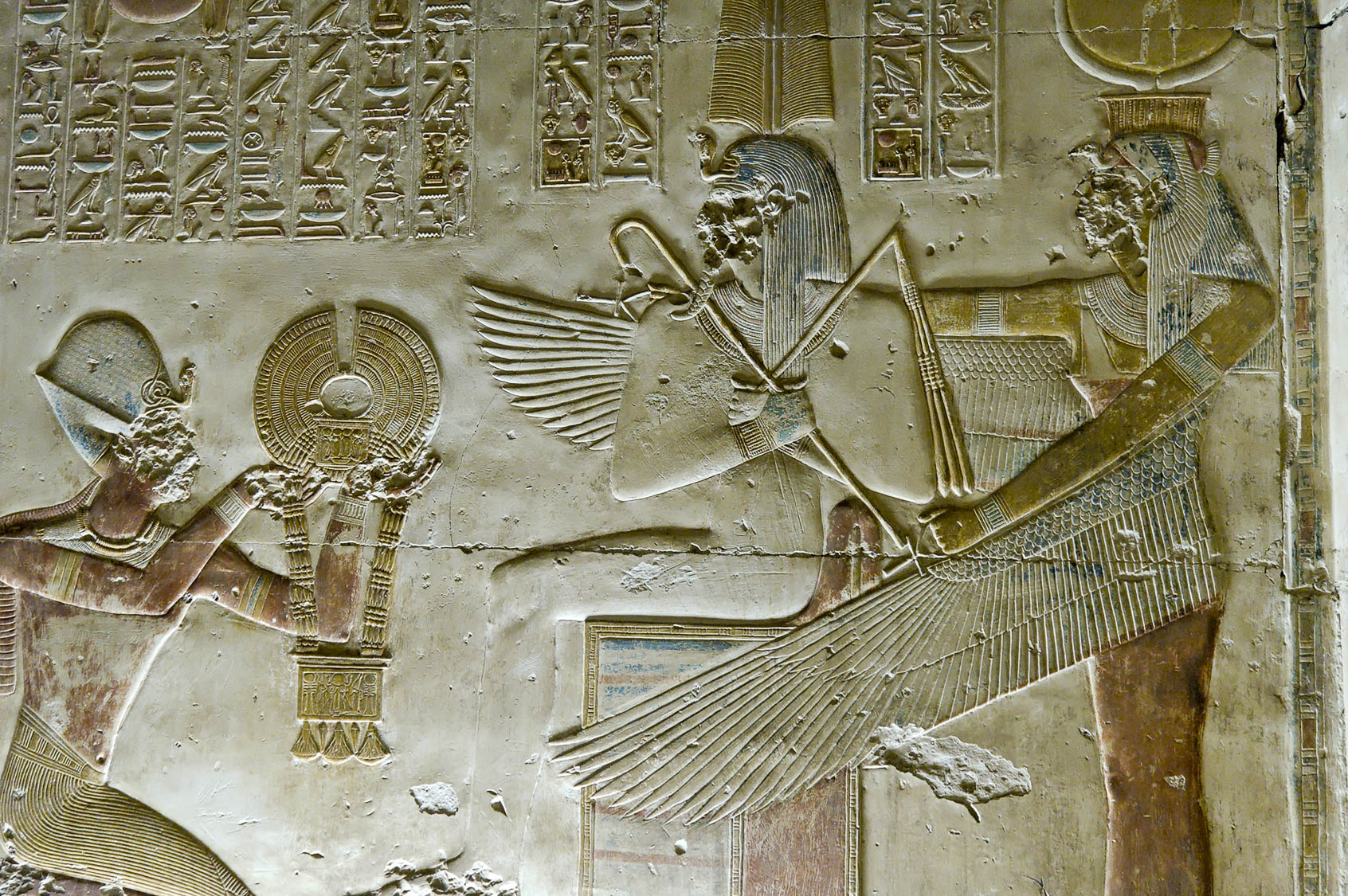 Pharaoh holding flail, relief in Temple of Seti I in Abydos, circa 1290–1279 BC
2:15
[Speaker Notes: Seti I was a pharaoh in the 19th dynasty and he ruled approximately 1290 to 1279 BC.

tb010905405]
He drove them all out of the temple
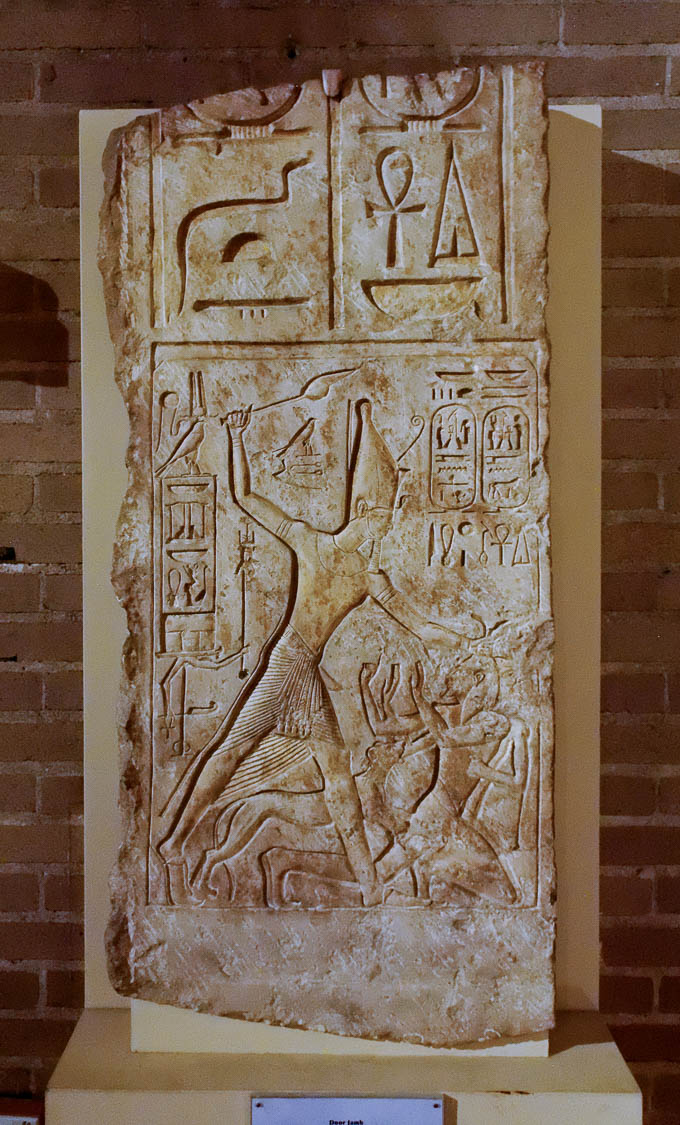 Pharaoh smiting enemies, relief on door jamb from palace of Merneptah in Memphis
2:15
[Speaker Notes: This relief was photographed in the Museum of Archaeology and Anthropology at the University of Pennsylvania. It dates to about 1200 years before the ministry of Jesus.

tb072311798]
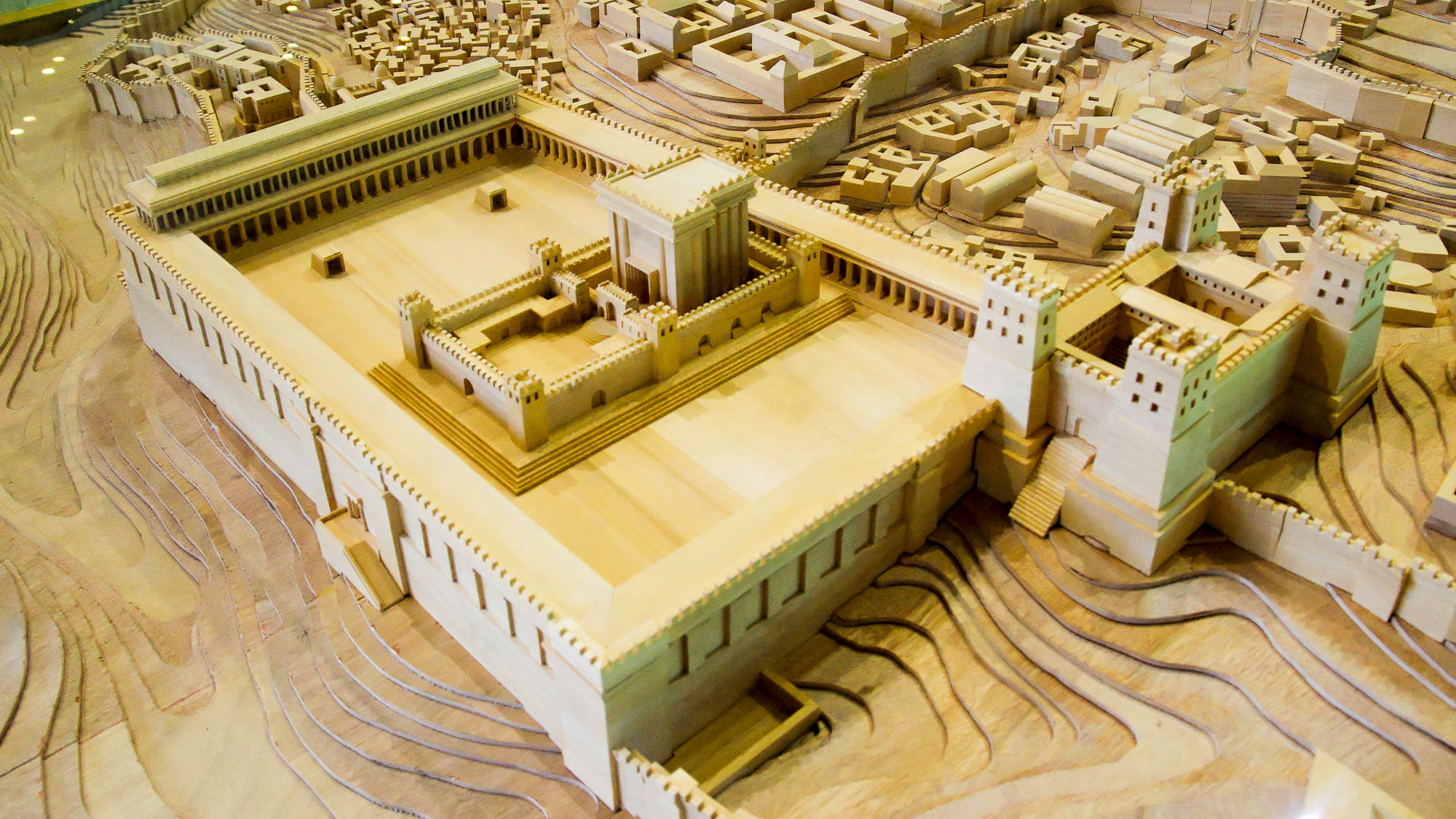 He drove them all out of the temple
Temple Mount on a wooden model of Jerusalem, 1st century AD (from the northeast)
2:15
[Speaker Notes: This wooden model was photographed when on display in the Ben Gurion airport.

adr1305040791]
He drove them all out of the temple
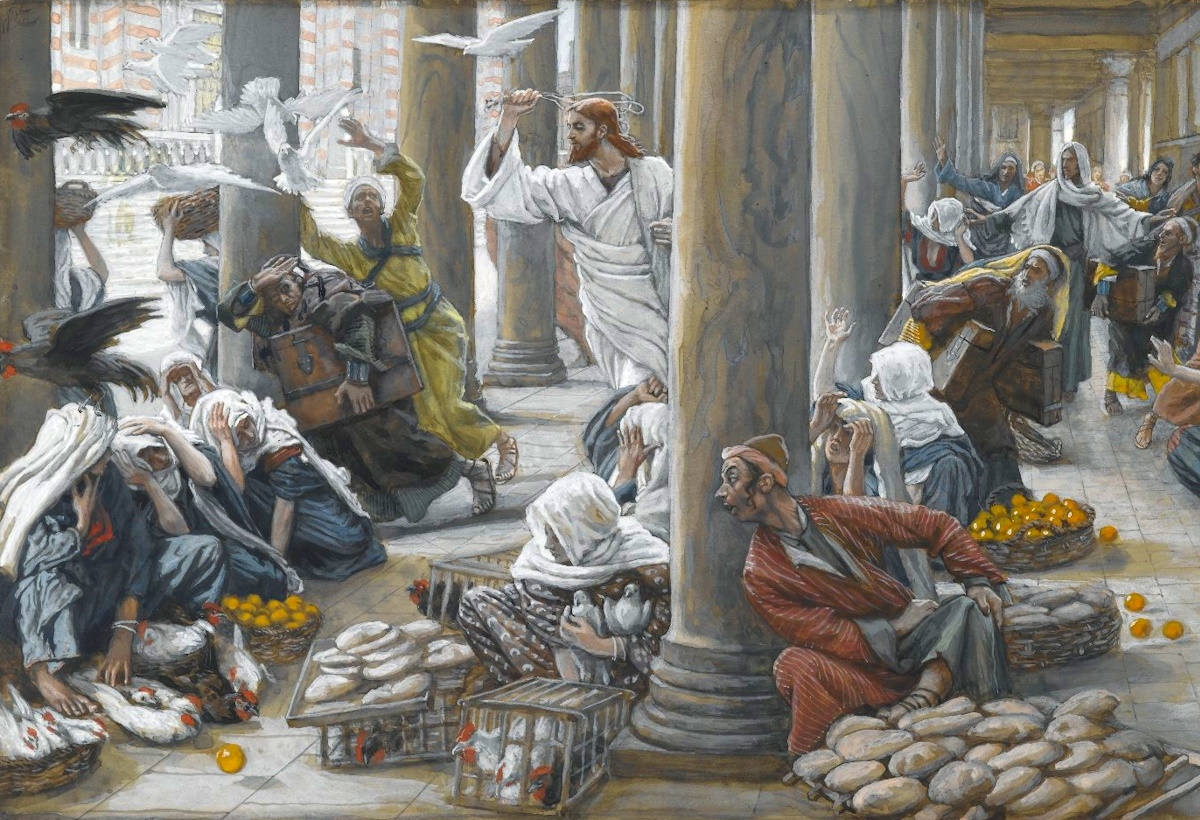 The Merchants Chased from the Temple, by James Tissot, circa 1890
2:15
[Speaker Notes: This image of an opaque watercolor over graphite on gray wove paper comes from the Brooklyn Museum, public domain, purchased by public subscription, accession number 00.159.198, https://www.brooklynmuseum.org/opencollection/objects/4543.

bmny4543]
And he poured out the coins of the money-changers, and overturned their tables
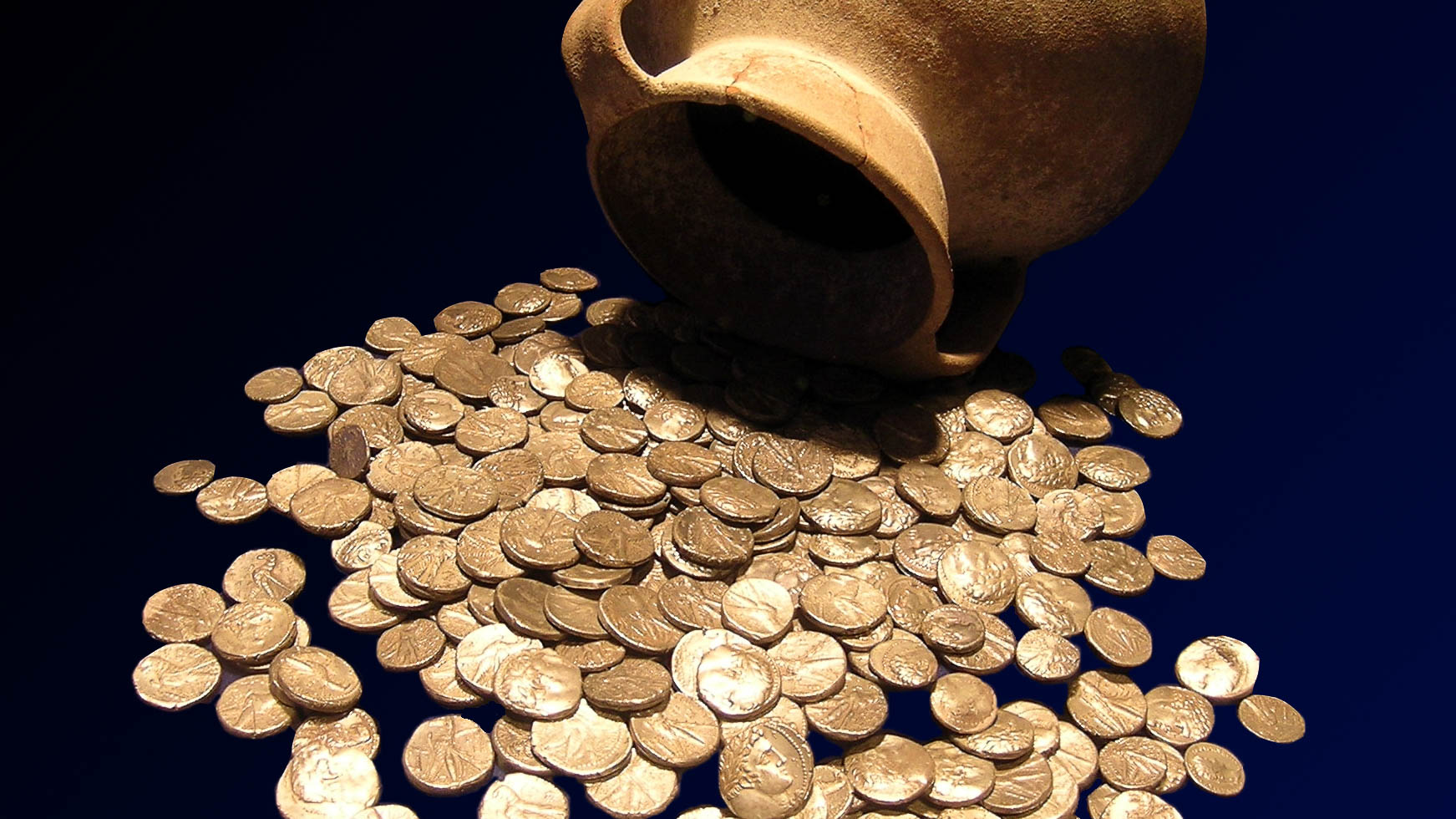 Hoard of Tyrian shekels, possibly intended for Temple tax, 1st century AD
2:15
[Speaker Notes: This hoard of Tyrian shekels was found in Isfiya and may have been intended for use in paying the temple tax in Jerusalem. It was photographed in the Eretz Israel Museum. Tyrian shekels (tetradrachms) and half-shekels (didrachms) were used as official temple currency, since they were made of purer silver than other tetradrachms and didrachms in the Roman world. Thus, although a Roman silver denarius was generally equivalent to Greek silver drachm, and a tetradrachm was equivalent to four denarii, the moneychangers in the temple would have charged more than four denarii for a Tyrian shekel due to the higher silver content of Tyrian coinage. Of course, the moneychangers also charged a healthy premium for their services.

tb061804589gr]
And he poured out the coins of the money-changers, and overturned their tables
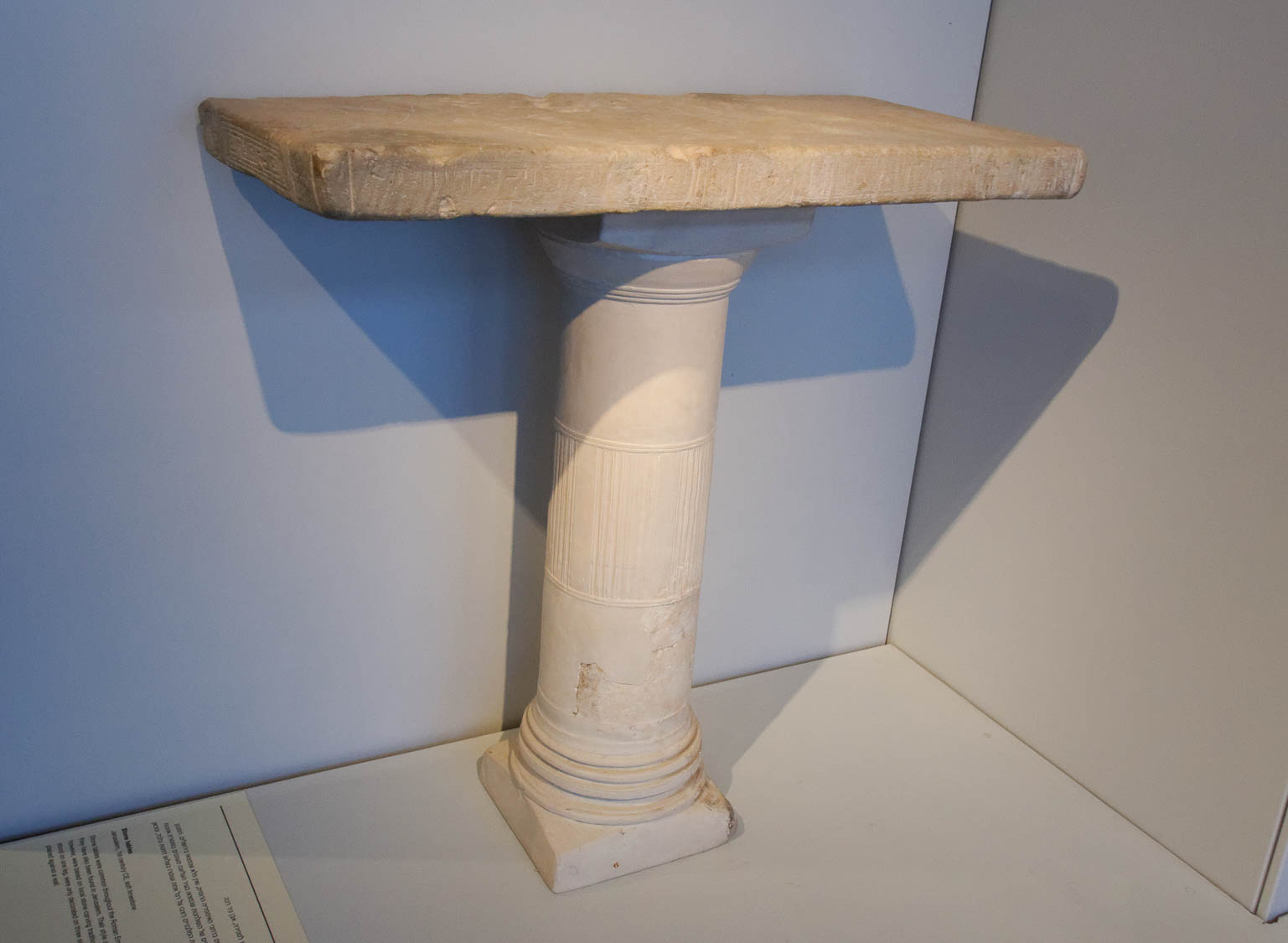 Stone table from Jerusalem, 1st century AD
2:15
[Speaker Notes: Stone tables were common in the homes of the wealthy in Jerusalem in the 1st century AD because of Jewish ritual laws. This table was photographed in the Israel Museum.

tb032014542]
And he poured out the coins of the money-changers, and overturned their tables
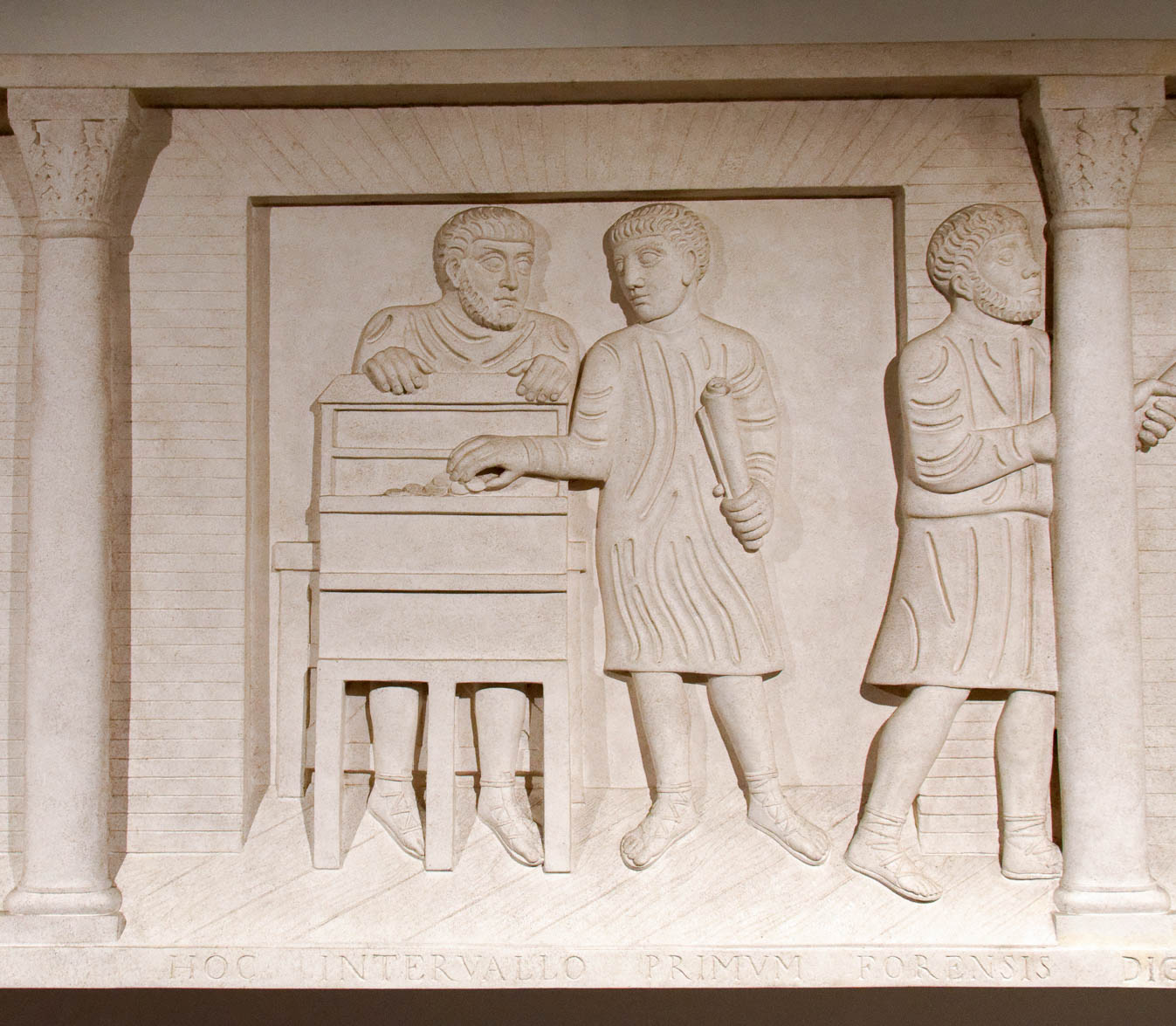 Relief of money exchange scene
2:15
[Speaker Notes: This relief was photographed at The National Museum of Rome.

tb0513178052]
And he poured out the coins of the money-changers, and overturned their tables
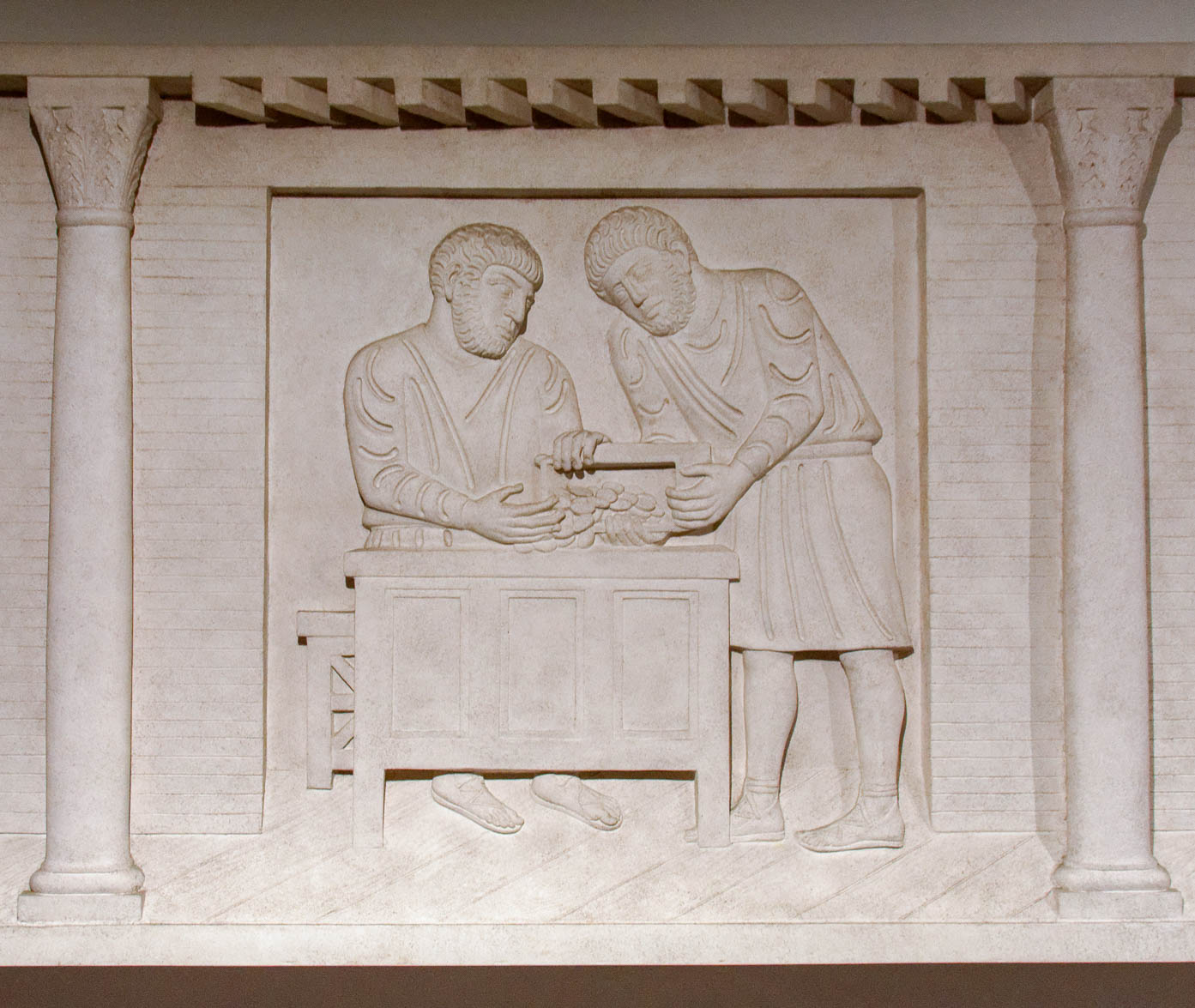 Relief of money exchange scene
2:15
[Speaker Notes: This relief was photographed at The National Museum of Rome.

tb0513178053]
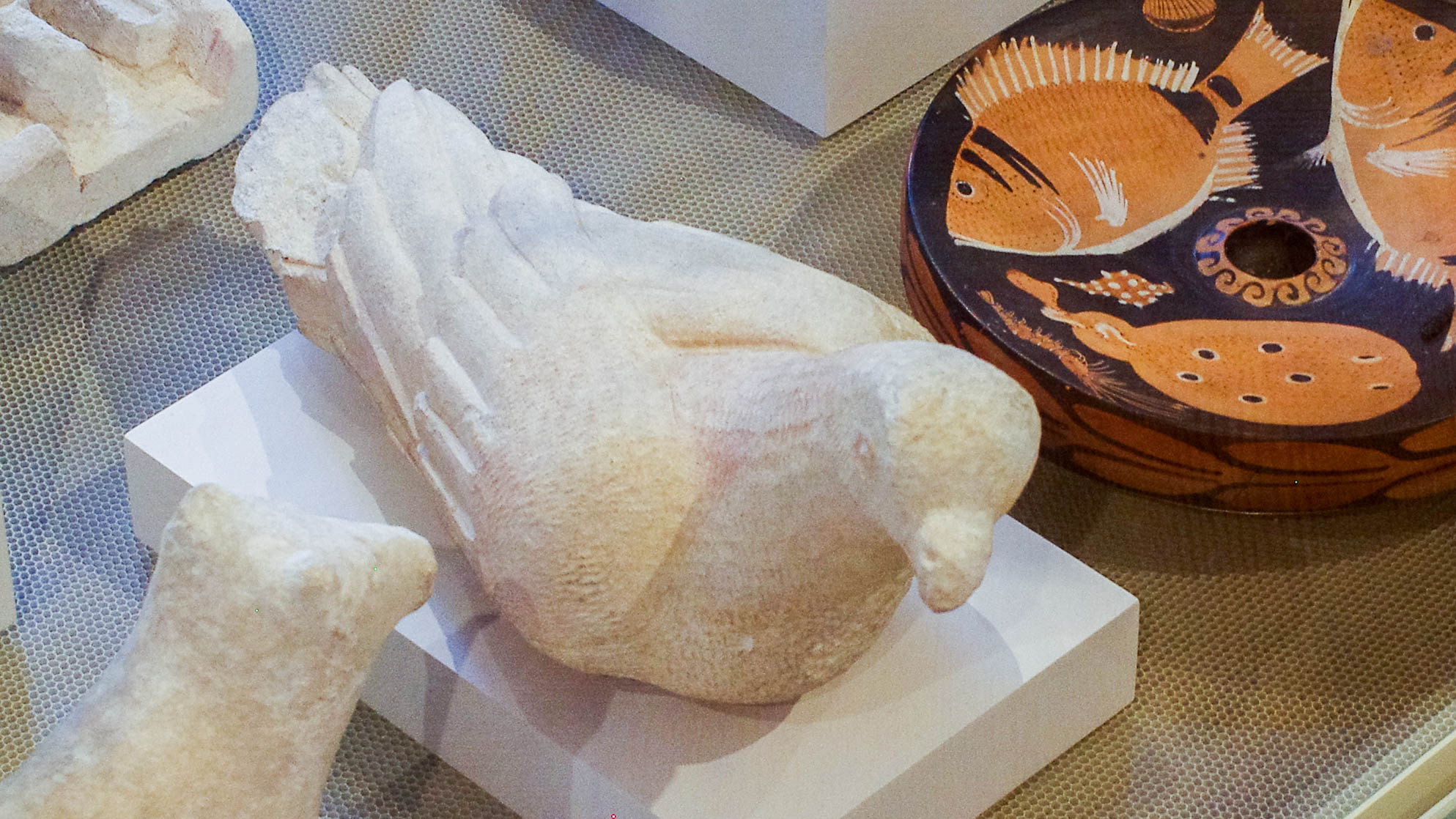 And to those who sold doves, He said . . .
Cypriot bird, circa 600–480 BC
2:16
[Speaker Notes: This limestone artifact was photographed in the Metropolitan Museum of Art in New York City.

adr1606034506]
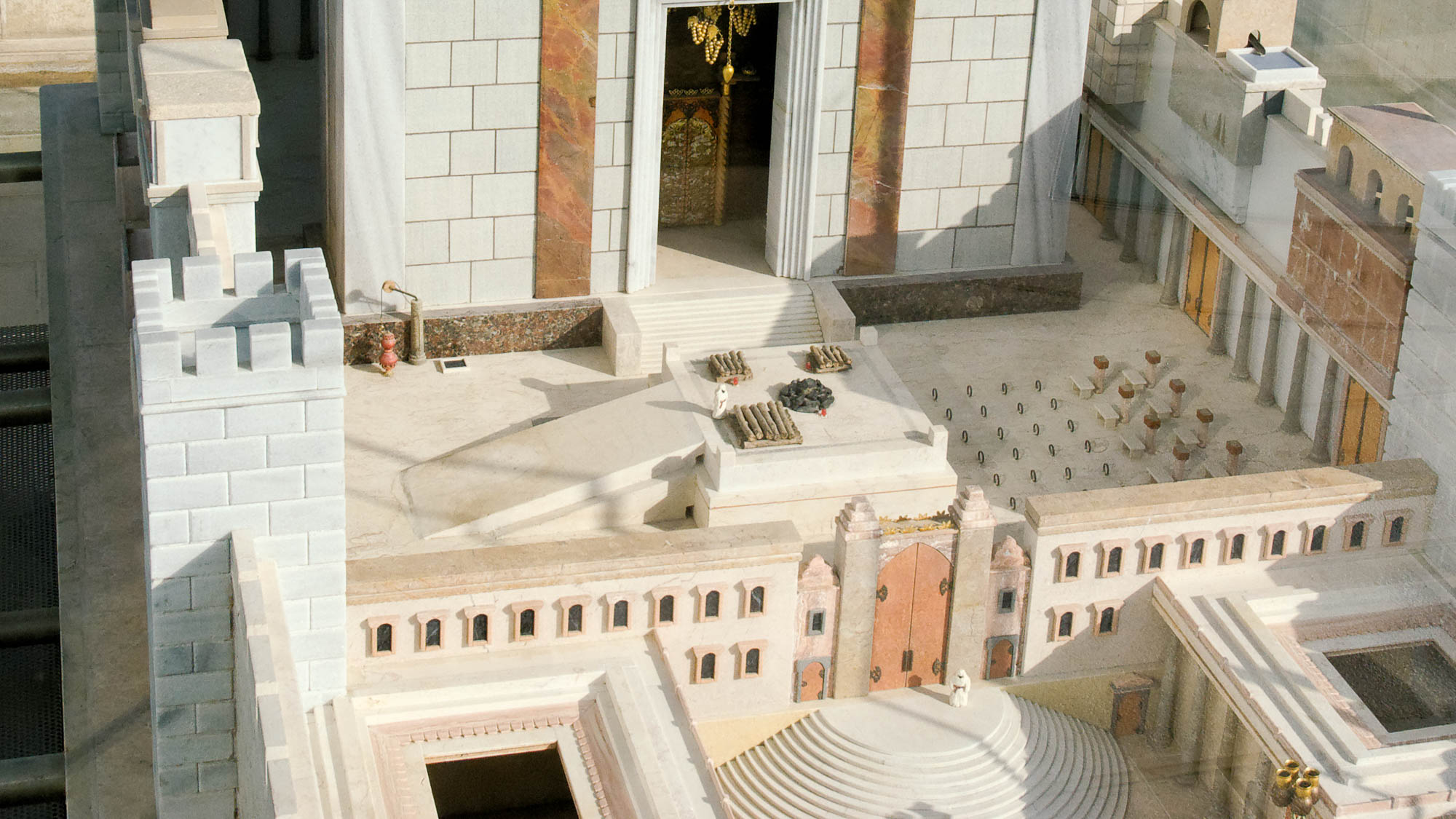 Do not make My Father’s house a house of merchandise
Model of Jerusalem temple
2:16
[Speaker Notes: This model of the temple is located on the roof of the Aish HaTorah building in the Jewish Quarter of the Old City of Jerusalem.

tb010312509]
Do not make My Father’s house a house of merchandise
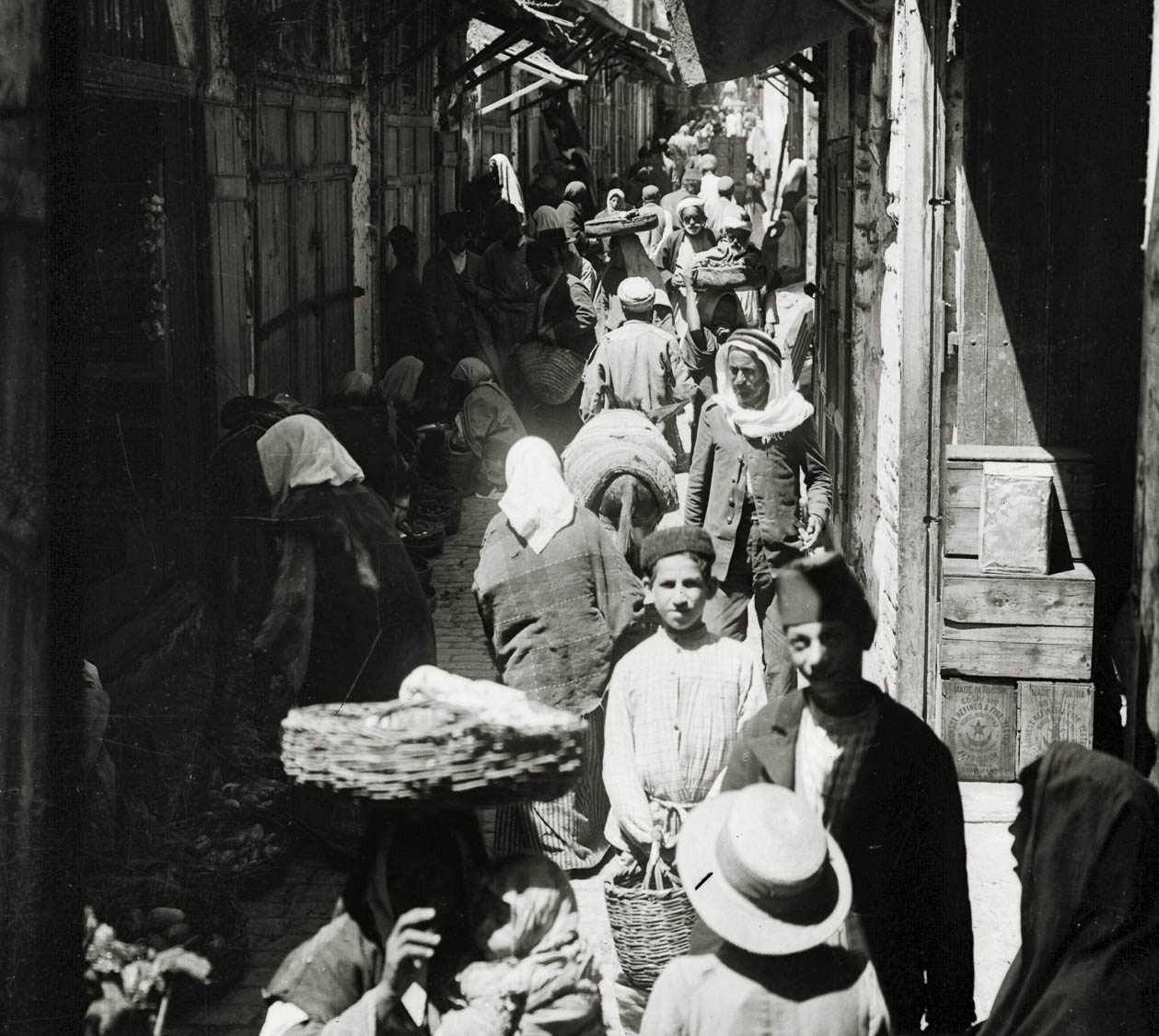 Market in Jewish Quarter of Jerusalem
2:16
[Speaker Notes: Jesus criticized the religious leaders for transforming the temple area into a commercial market. This American Colony photograph was taken between 1900 and 1920.

mat00912h]
Do not make My Father’s house a house of merchandise
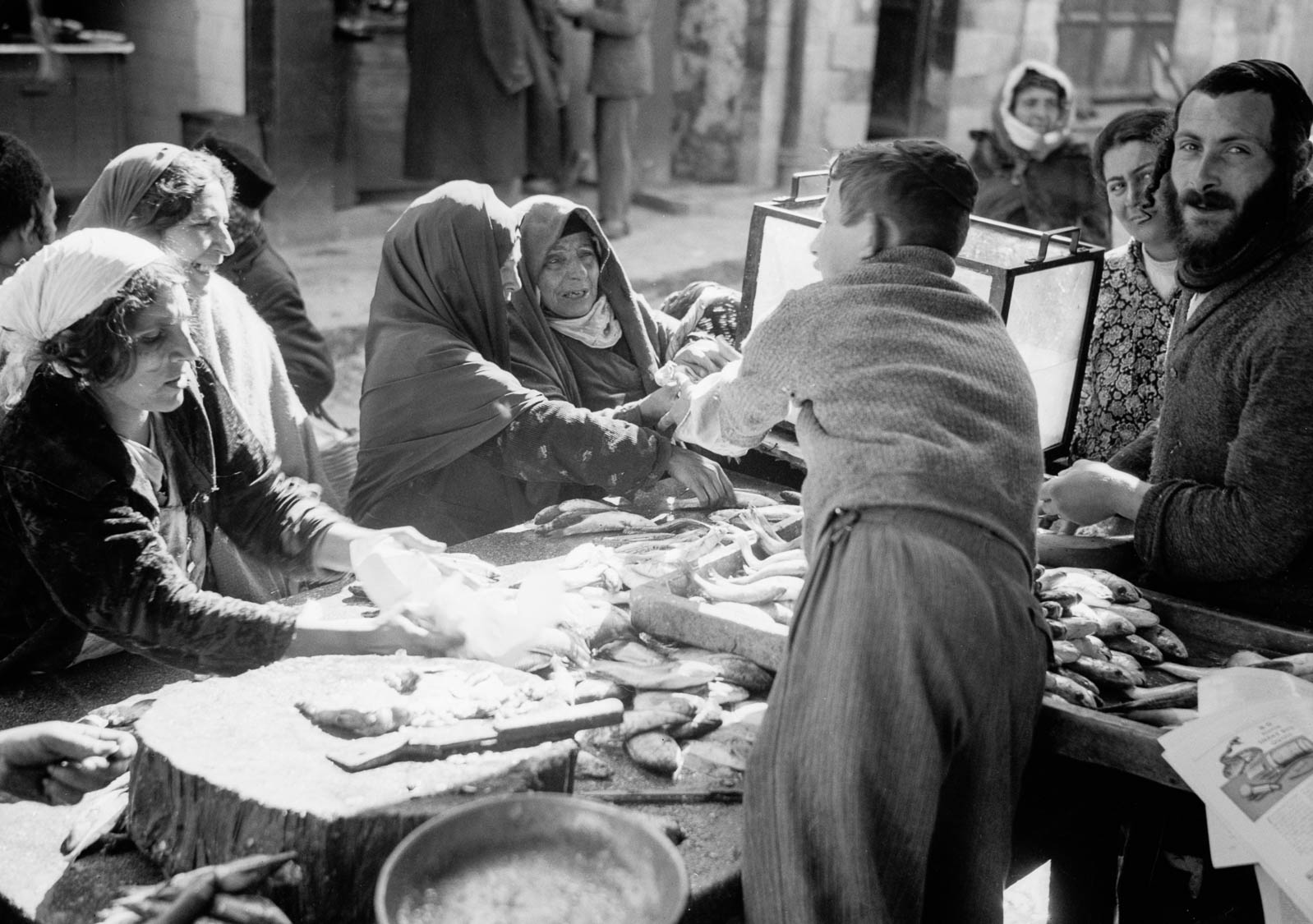 Jewish fishmonger’s stall and customers
2:16
[Speaker Notes: This American Colony photograph was taken between 1934 and 1939.

mat19391]
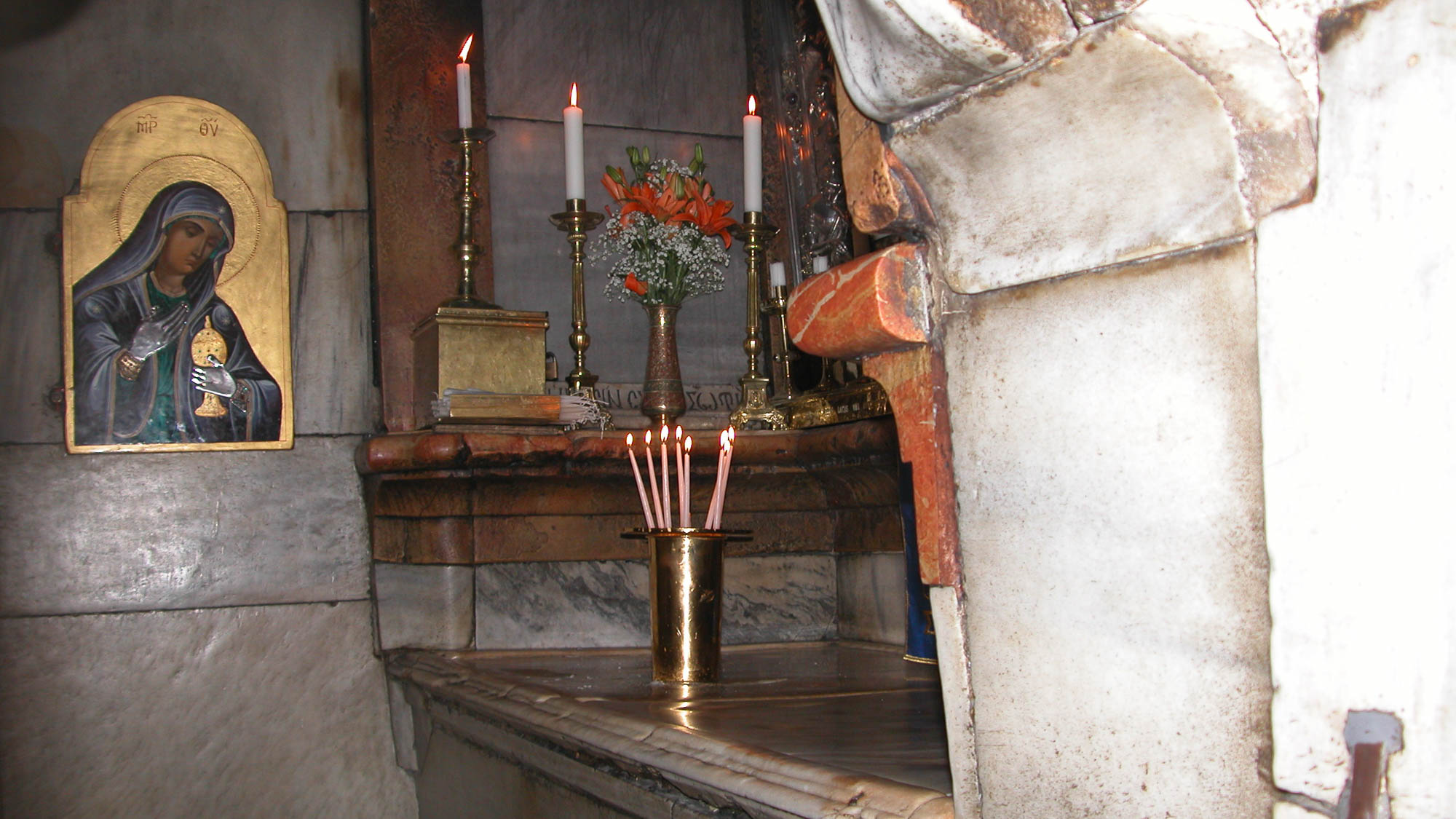 Jesus answered them, “Destroy this temple, and in three days I will raise it up”
Traditional tomb of Jesus in the Church of the Holy Sepulcher
2:19
[Speaker Notes: According to the earliest tradition, Jesus was laid in this tomb, now built over by a large structure inside the Church of the Holy Sepulcher.

tb092902205]
Jesus answered them, “Destroy this temple, and in three days I will raise it up”
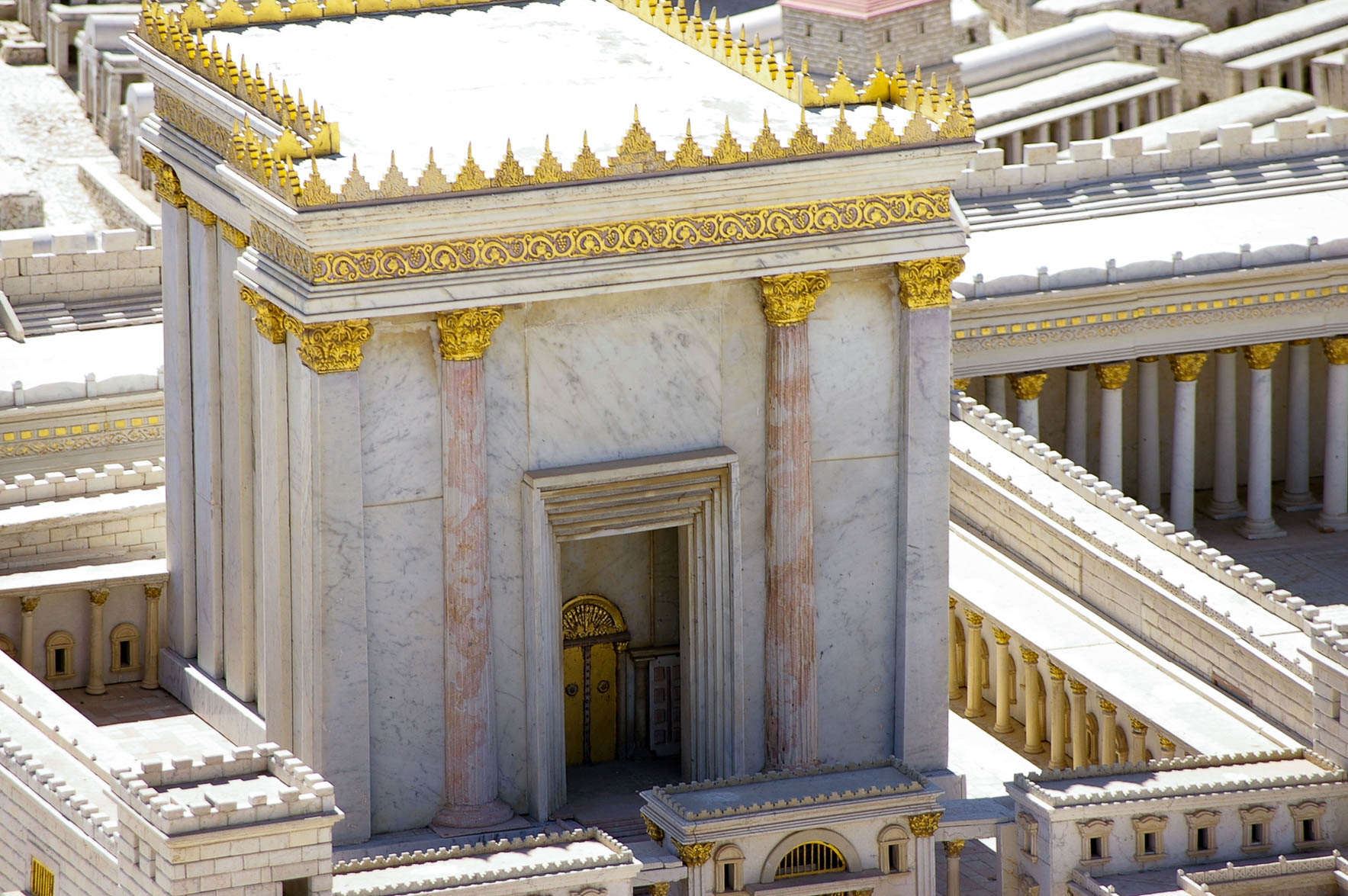 Temple on the model of 1st-century AD Jerusalem
2:19
[Speaker Notes: The word that Jesus used here for “temple” is ναός (naos), which refers to the sanctuary proper. This is in contrast to the word ἱερόν (hieron) which speaks of the broader temple complex (cf. 2:14). This model was photographed at the Israel Museum.

adr0807261081]
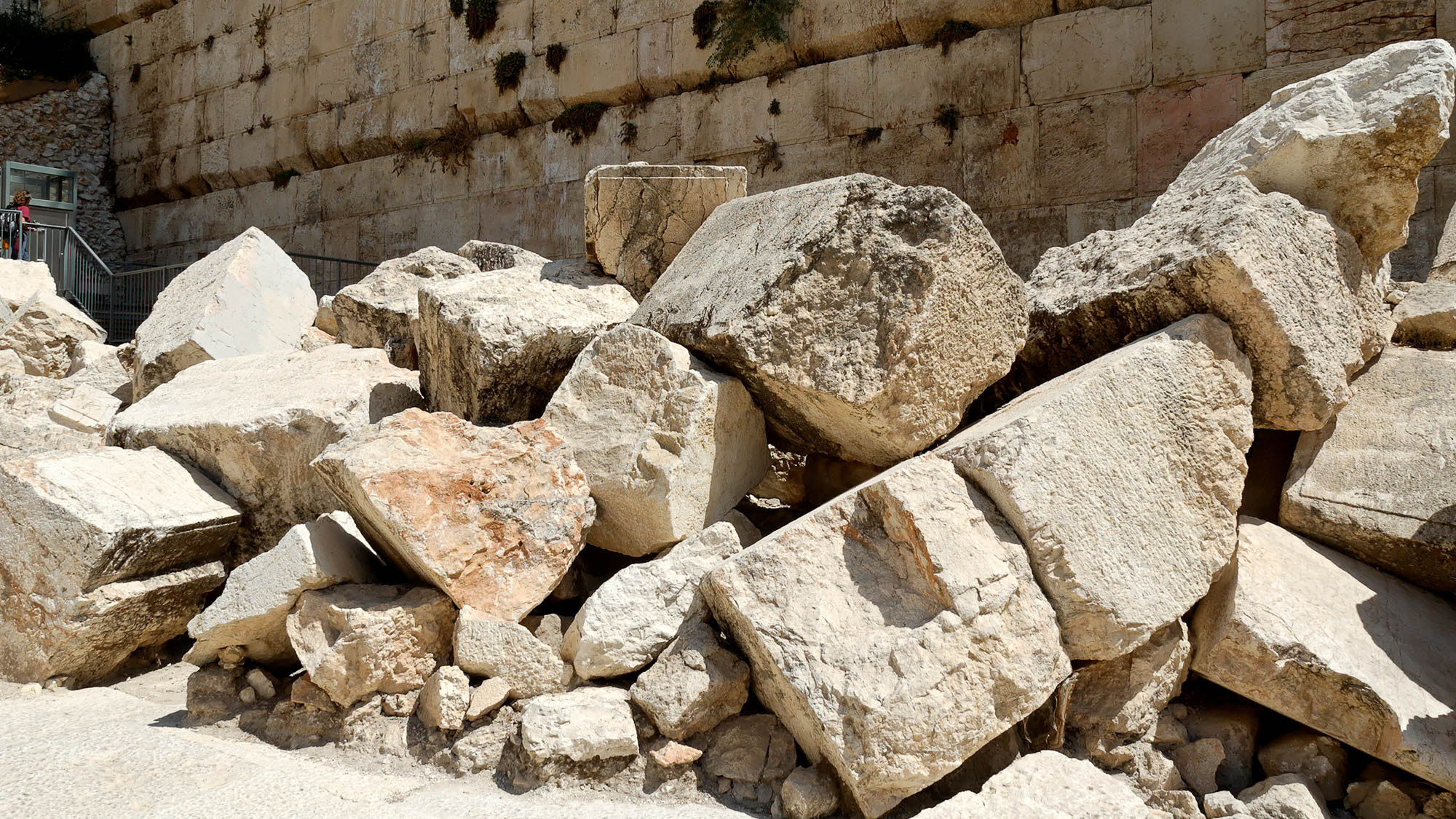 Jesus answered them, “Destroy this temple, and in three days I will raise it up”
Fallen stones from Temple Mount destruction
2:19
[Speaker Notes: Archaeologists excavated this area in the 1990s and left these stones in place as a testimony to the Roman destruction in AD 70. Archaeologists have estimated that if all the Herodian stones which are in secondary use around Jerusalem were gathered together, almost the entire height of the Temple Mount walls could be reconstructed.

tb090705034]
Jesus answered them, “Destroy this temple, and in three days I will raise it up”
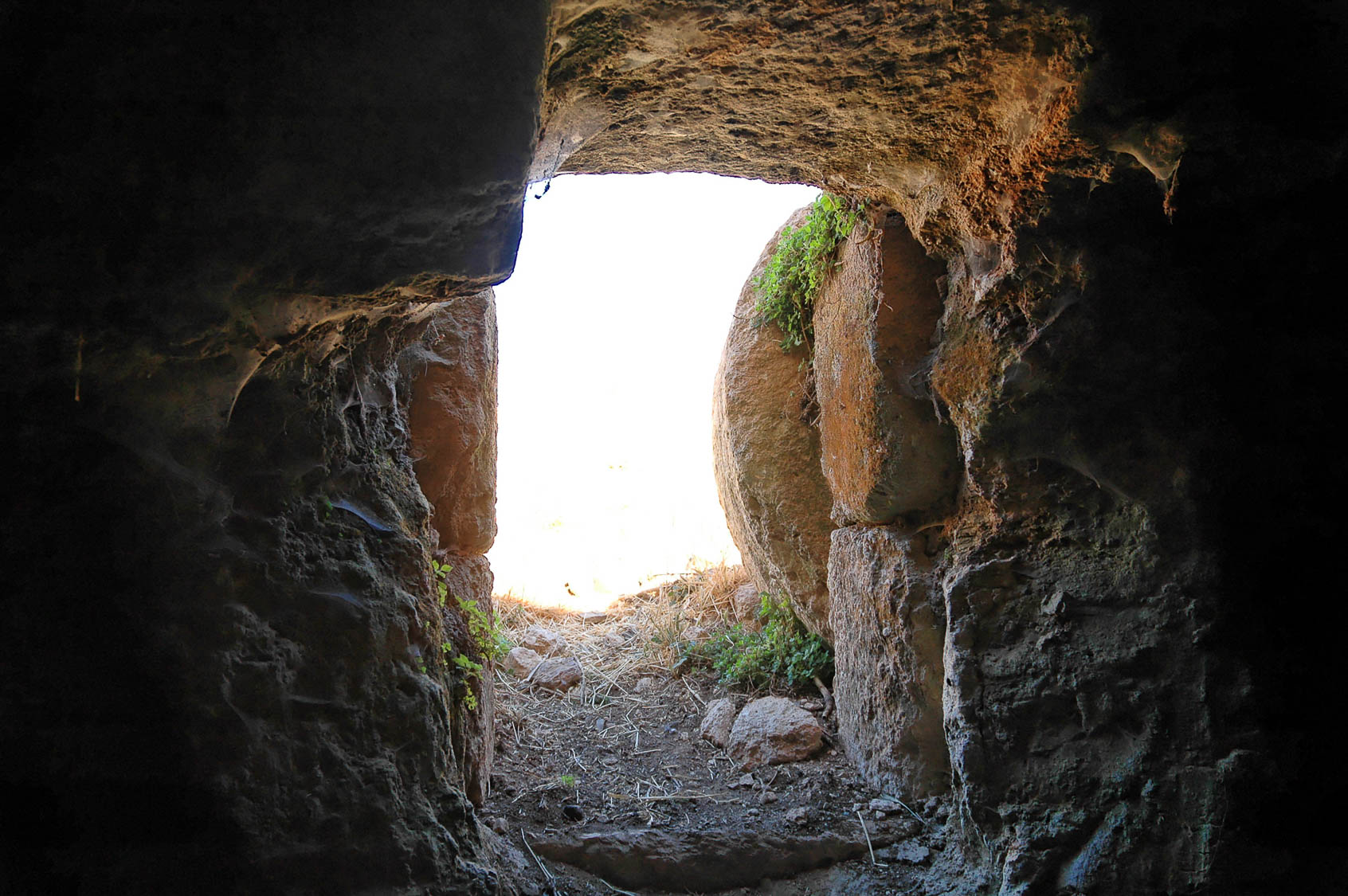 Rolling stone tomb from inside at Tell Hesban
2:19
[Speaker Notes: As verse 21 makes clear, Jesus was speaking about raising up the temple of His body. This He did when He was raised from the dead following His crucifixion (John 20).

tb061304085]
The Jews then said, “This temple has been under construction for forty-six years”
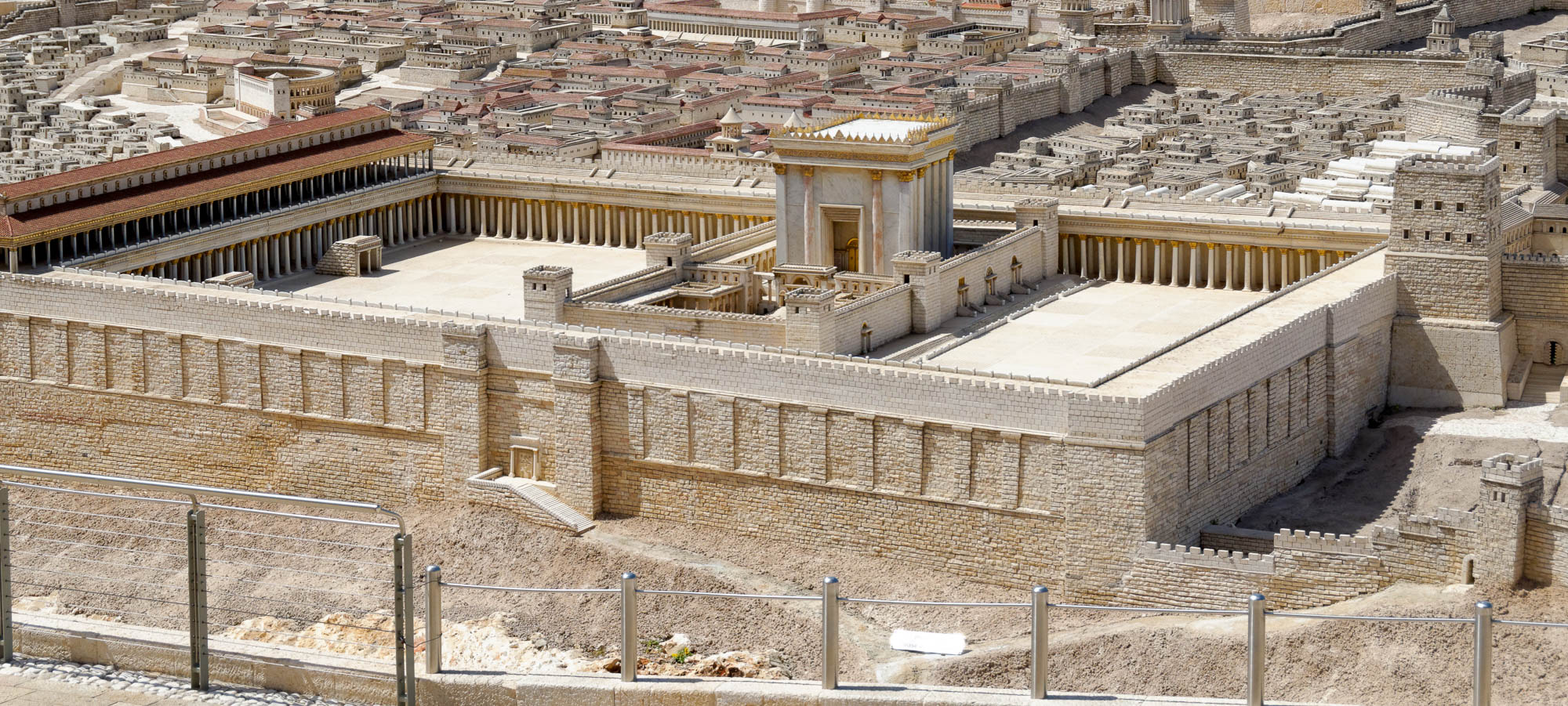 Temple Mount on the Jerusalem model (from the east)
2:20
[Speaker Notes: Herod began re-building the temple circa 20 BC. The sanctuary proper was finished circa 18 BC, but work continued on the complex until AD 66. This statement was made at the beginning of Jesus’s ministry in about the year AD 30 (there was no year 0). This Jerusalem model was photographed in the Israel Museum. 

tb032014043h]
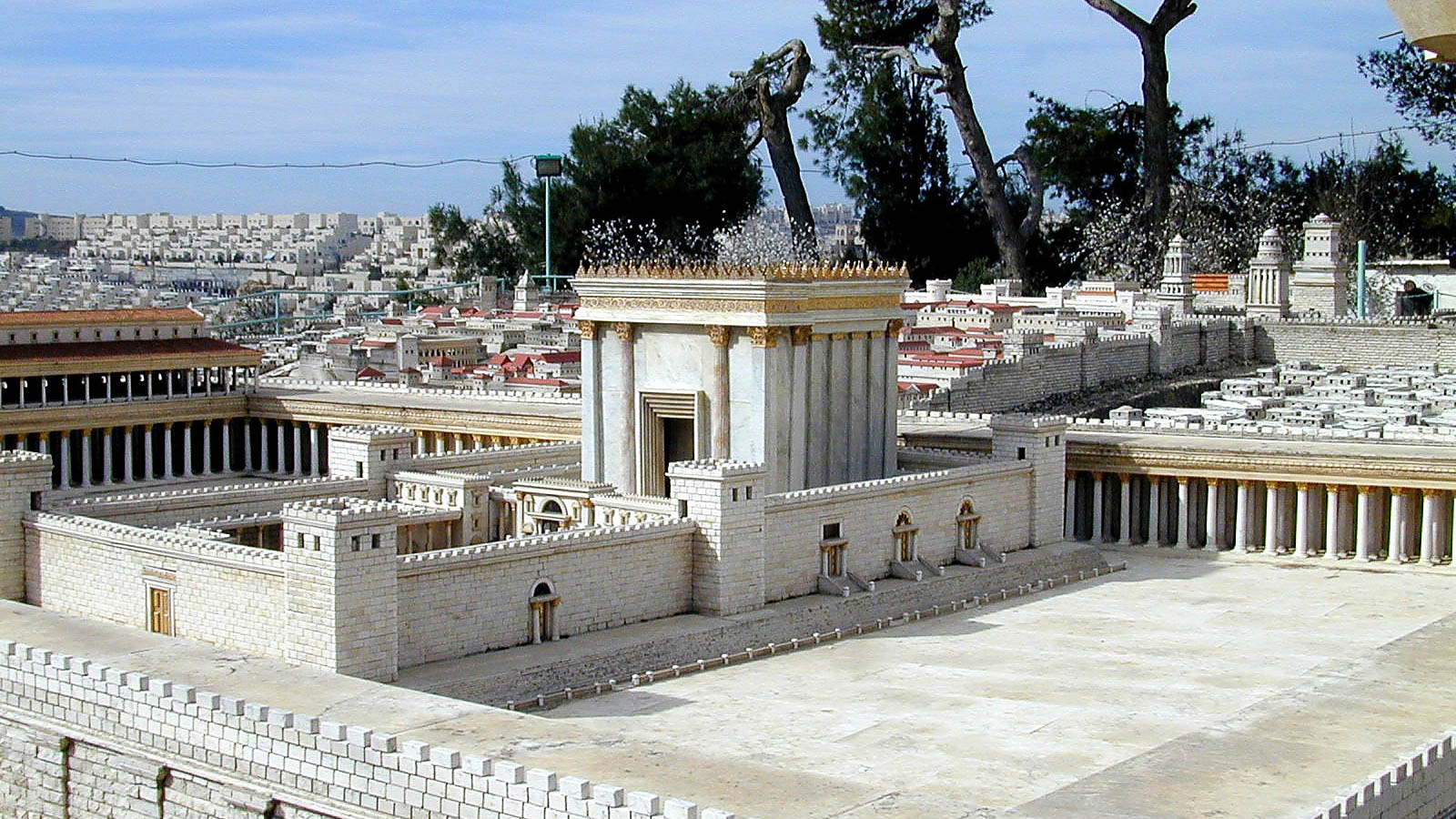 The Jews then said, “This temple has been under construction for forty-six years”
Herod’s Temple on the Jerusalem model (from the northeast)
2:20
[Speaker Notes: This Jerusalem model was photographed at the Holyland Hotel and is now on display at the Israel Museum.

tb020101209]
The Jews then said, “This temple has been under construction for forty-six years”
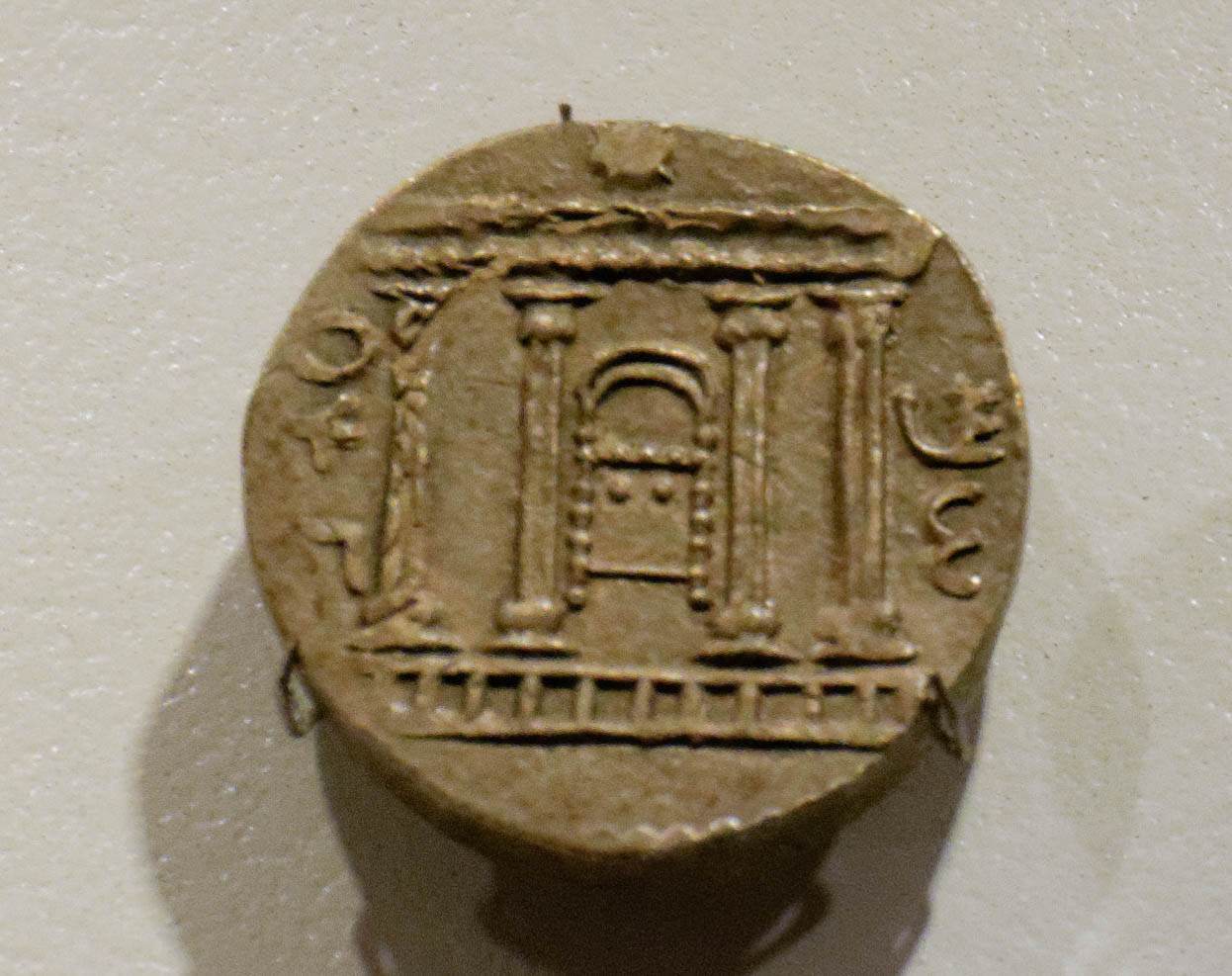 Façade of the Jerusalem temple depicted on a coin, AD 132–35
2:20
[Speaker Notes: This coin dates to the Bar Kochba rebellion of AD 132–35. It depicts the façade of the Jerusalem temple less than one century after it was destroyed by the Romans. The object in the center entrance of the temple is likely the table of showbread, as seen from the end. On either side of the temple are the letters for “Simon,” which was the given name of the false messiah who led the revolt. A star is depicted above the temple; “Bar Kochba” means “son of the star” in Aramaic, with reference to the messianic prophecy of Numbers 24:17. This coin was photographed in the Israel Museum.

tb032014689h]
The Jews then said, “This temple has been under construction for forty-six years”
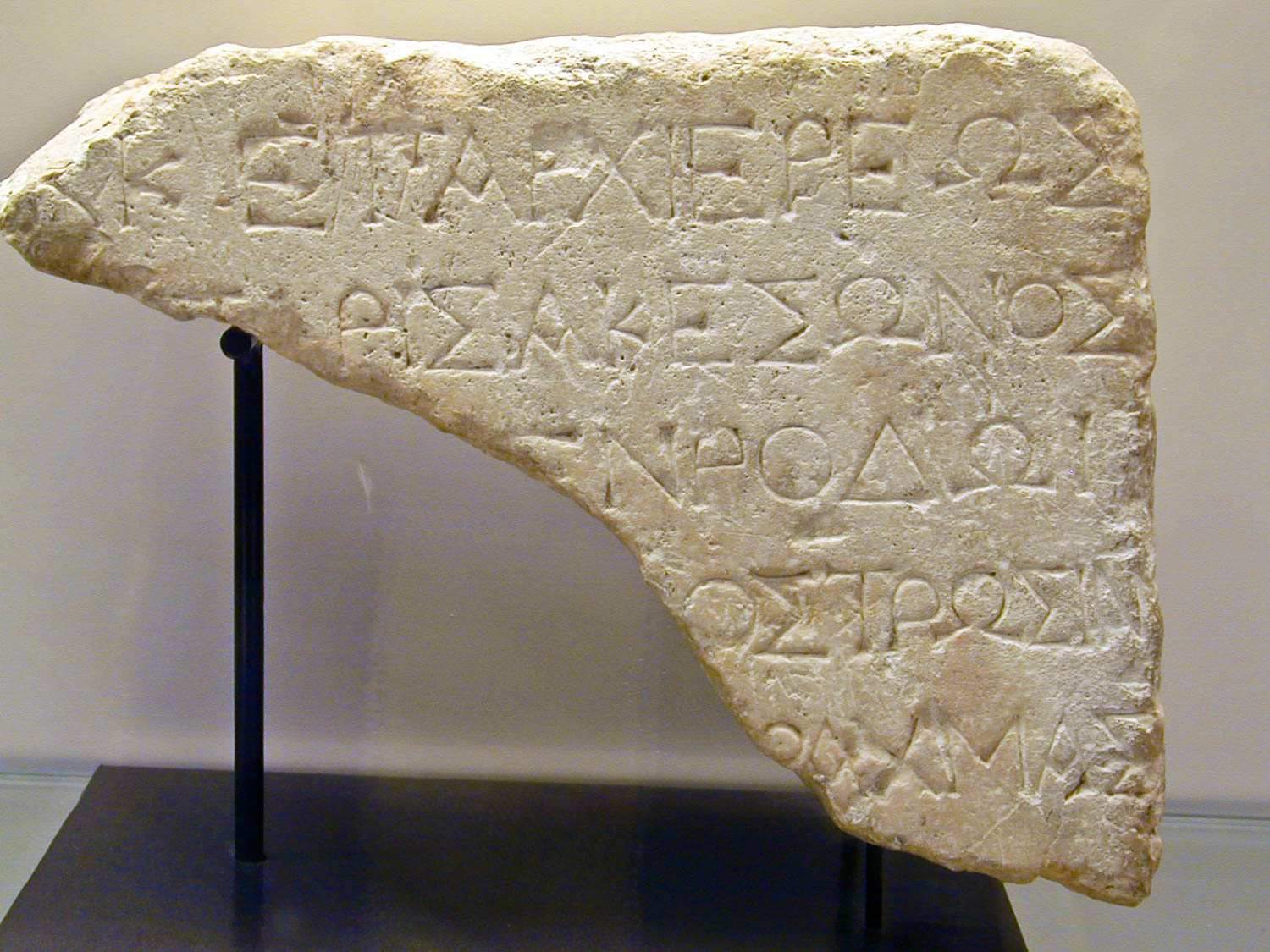 Limestone Greek inscription with drachma donation for Herod’s Temple from Jerusalem, 21 BC
2:20
[Speaker Notes: This limestone artifact was photographed in the Hecht Museum at the University of Haifa.

tb122200095]
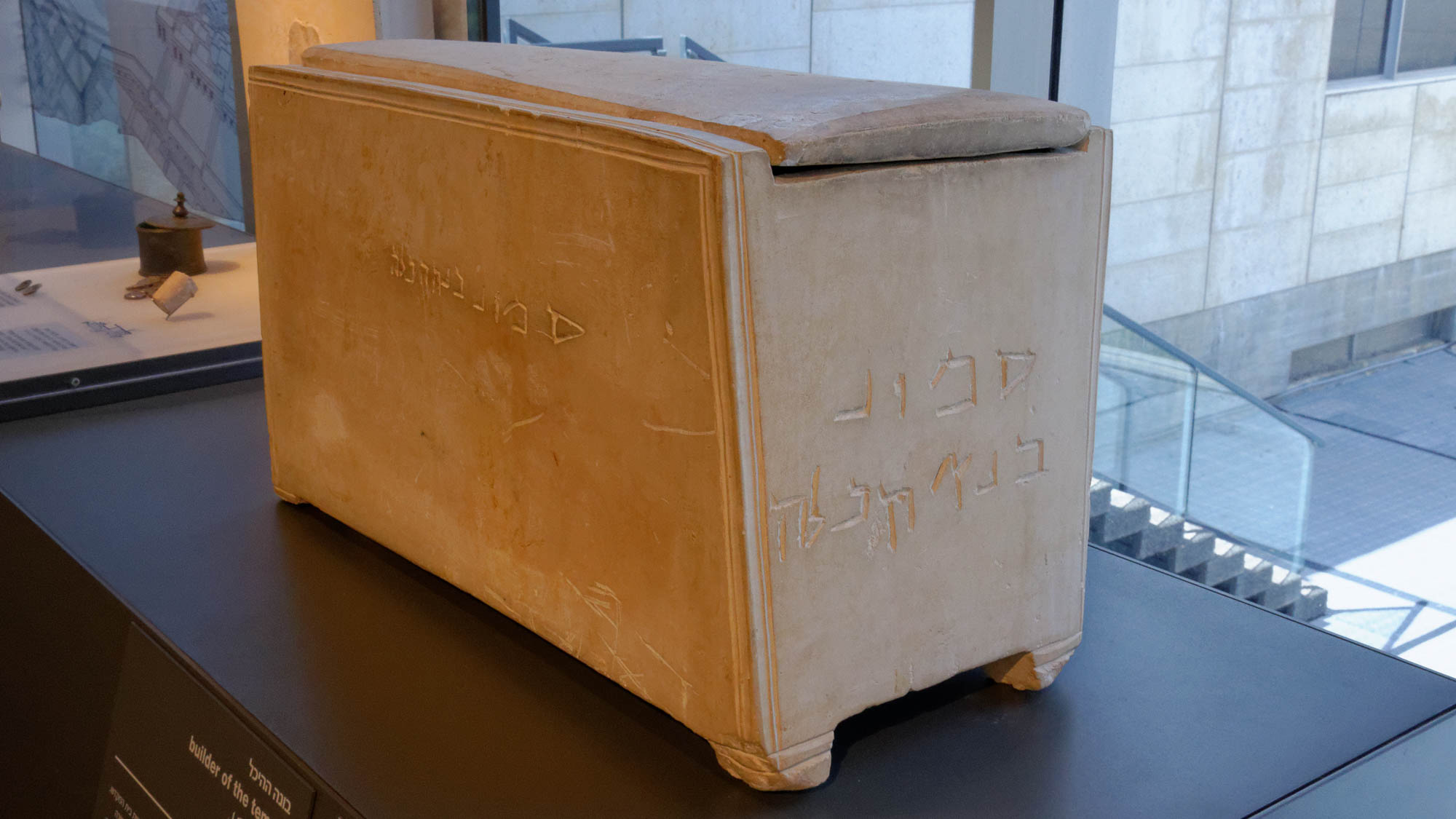 The Jews then said, “This temple has been under construction for forty-six years”
Ossuary of Simon, builder of the Temple, from Jerusalem, 1st century AD
2:20
[Speaker Notes: This ossuary belonged to a man whose family was proud of his participation in constructing Herod’s temple, as is evident from the inscription, “Simon, builder of the Temple” marked on the bone box after Simon’s secondary burial. This ossuary was discovered in Jerusalem and photographed in the Israel Museum.

tb032014505h]
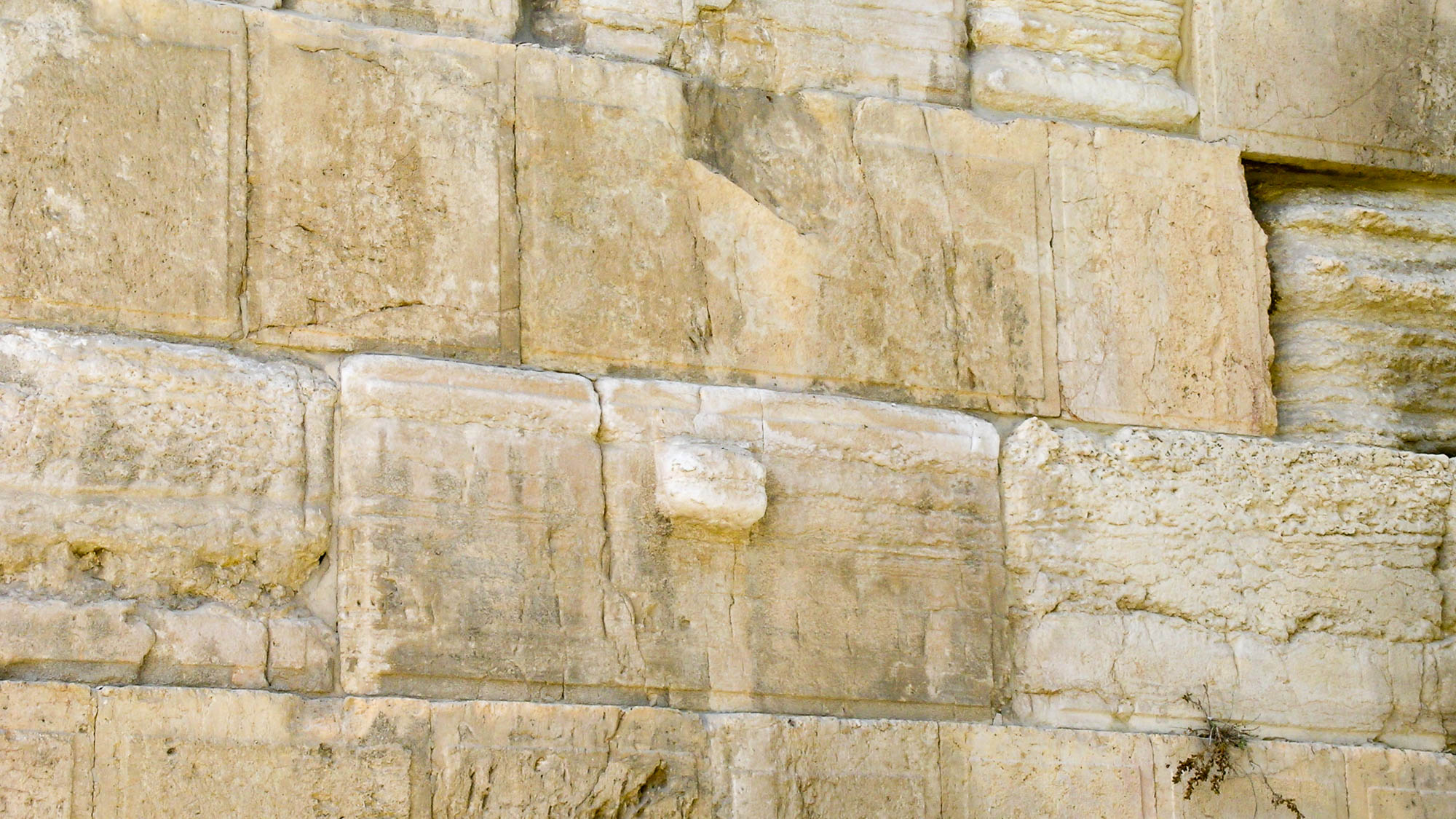 The Jews then said, “This temple has been under construction for forty-six years”
Herodian stones in eastern wall of Temple Mount
2:20
[Speaker Notes: Herod constructed the Temple Mount with dry masonry, using precise cuts so that no mortar was necessary. Most of the stones weigh 2–4 tons (1.8–3.6 t), but some weigh up to 10 tons (9 t), and a few on the southwest corner weigh about 50 tons (45 t). 

tb102903630]
“And you will raise it up in three days?”
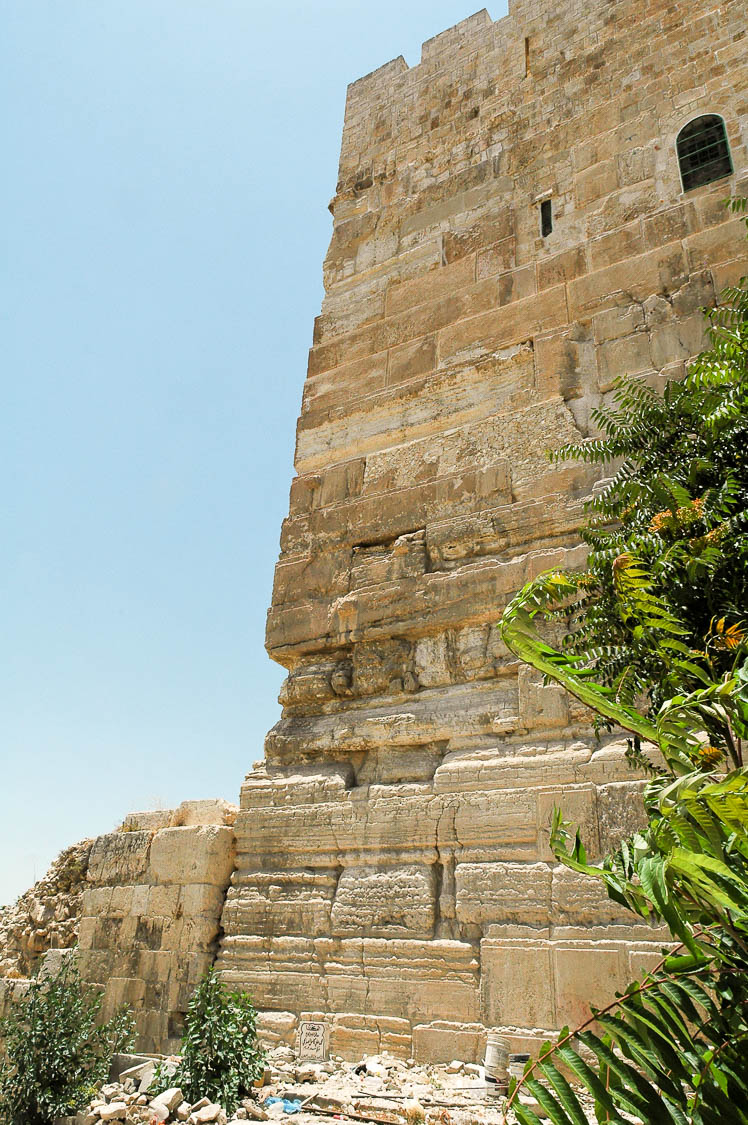 Southeastern corner of Temple Mount
2:20
[Speaker Notes: Herodian masonry is preserved to a great height here at the southeastern corner. Large Herodian stones can be seen as high as the bottom of the window on the right.

tb070305514]
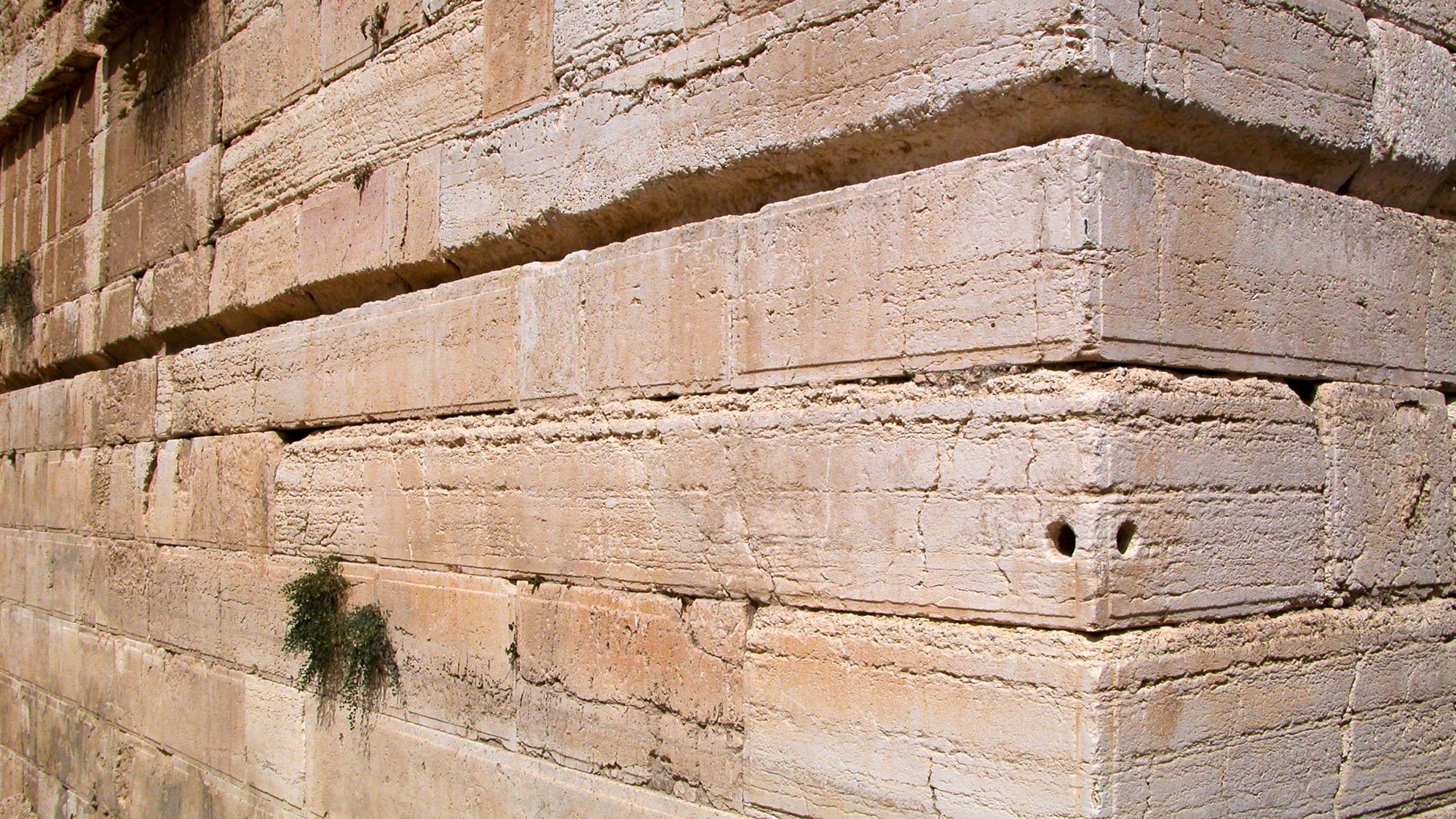 “And you will raise it up in three days?”
Large stones at southwestern corner of Temple Mount
2:20
[Speaker Notes: Some of the largest stones used in the Temple Mount construction are found at the southwestern corner. Some of these weigh up to 50 tons (45 t). They were laid in a headers-and-stretchers style.

tb091702210]
When therefore He was raised from the dead, His disciples remembered that He had said this
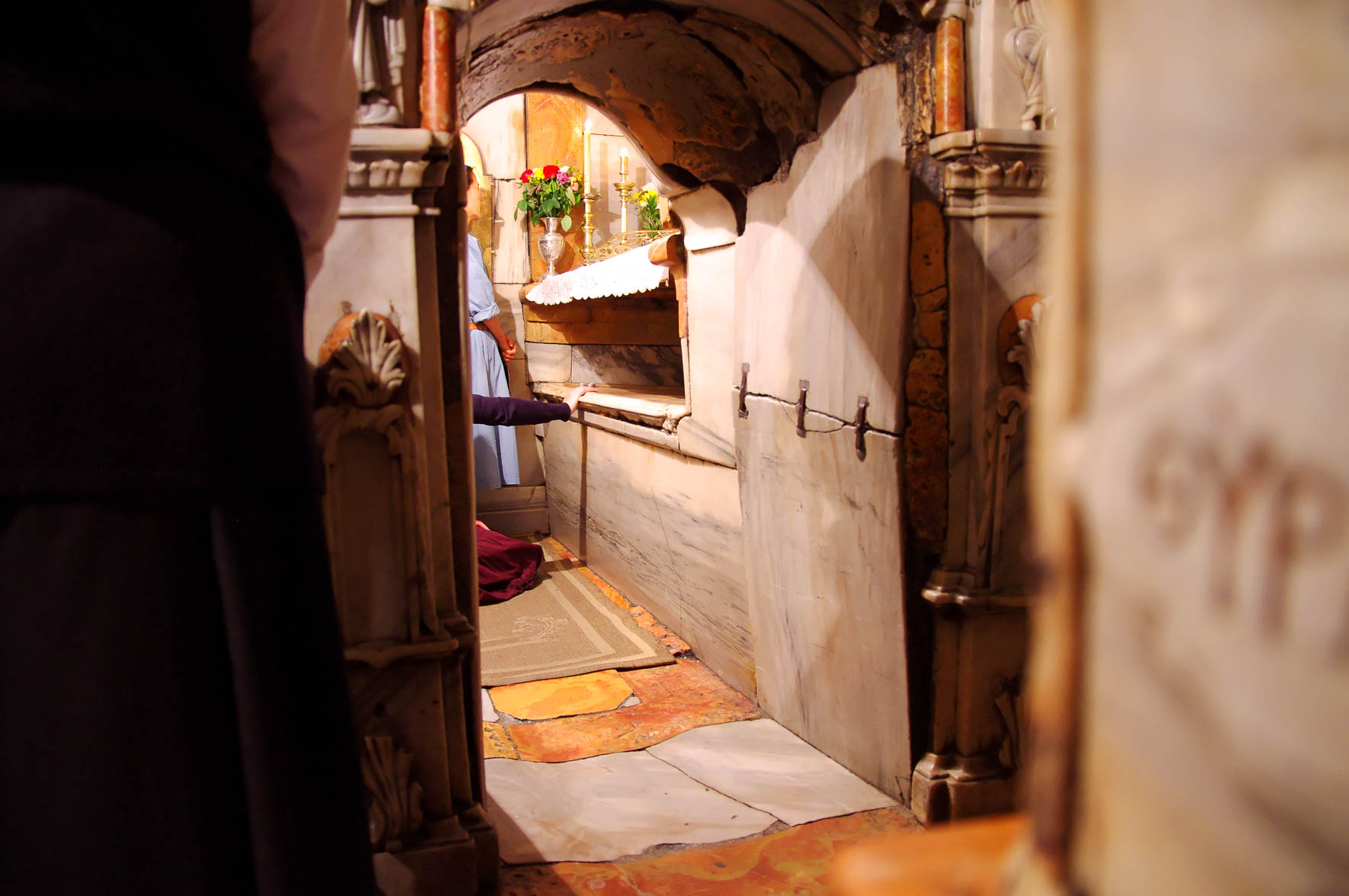 Traditional tomb of Jesus in the Church of Holy Sepulcher
2:22
[Speaker Notes: The bench on the right is the traditional place where Jesus’s body was laid. Today visitors will stand in line for hours in order to enter the chamber and touch the place.

adr1306234904]
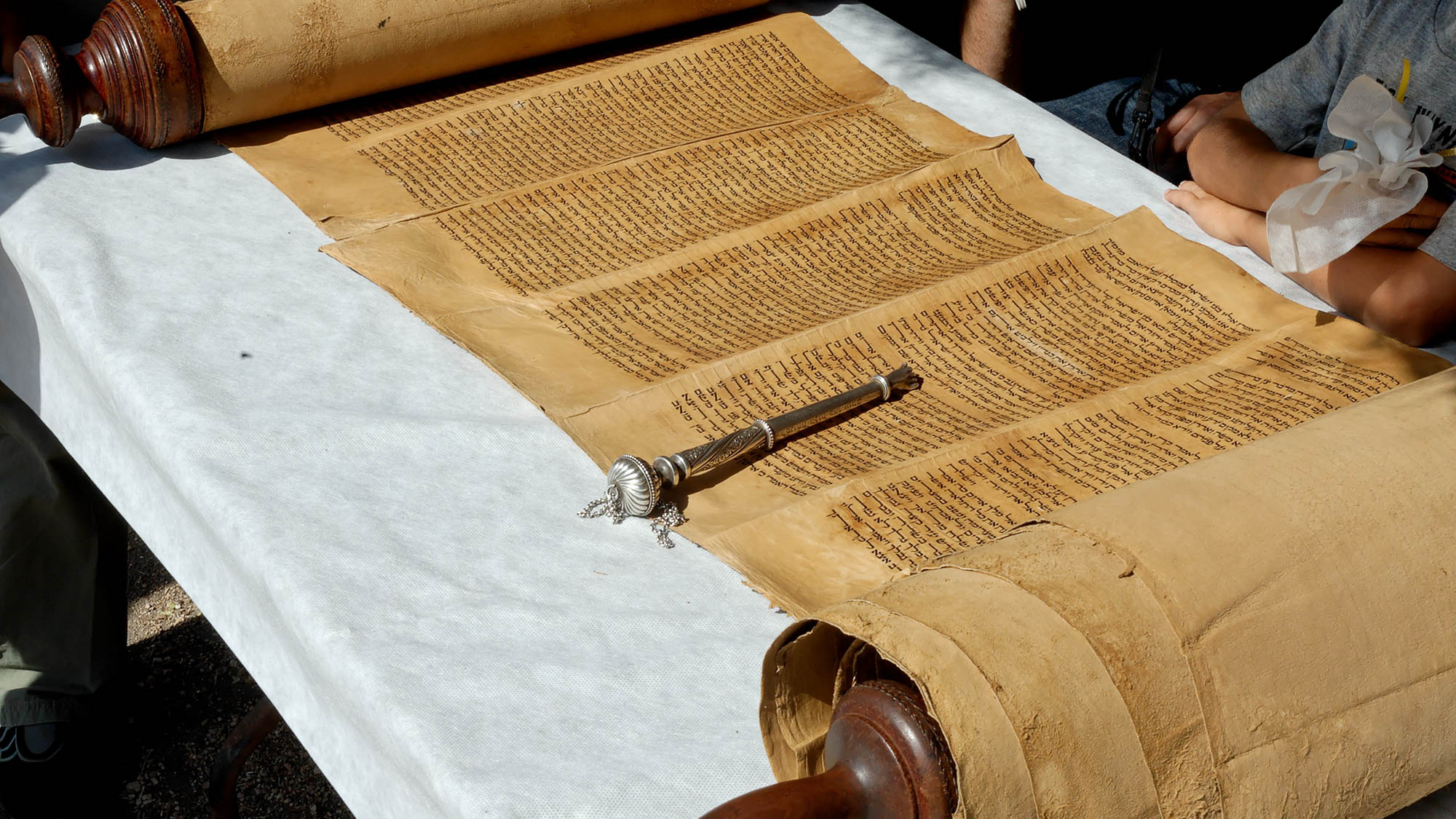 And they believed the Scripture
Torah Scroll
2:22
[Speaker Notes: This Torah scroll was photographed during a scribal demonstration at Neot Kedumim Biblical Landscape Reserve.

tb102605484]
Now when He was in Jerusalem at the Passover, during the feast, many believed in His name
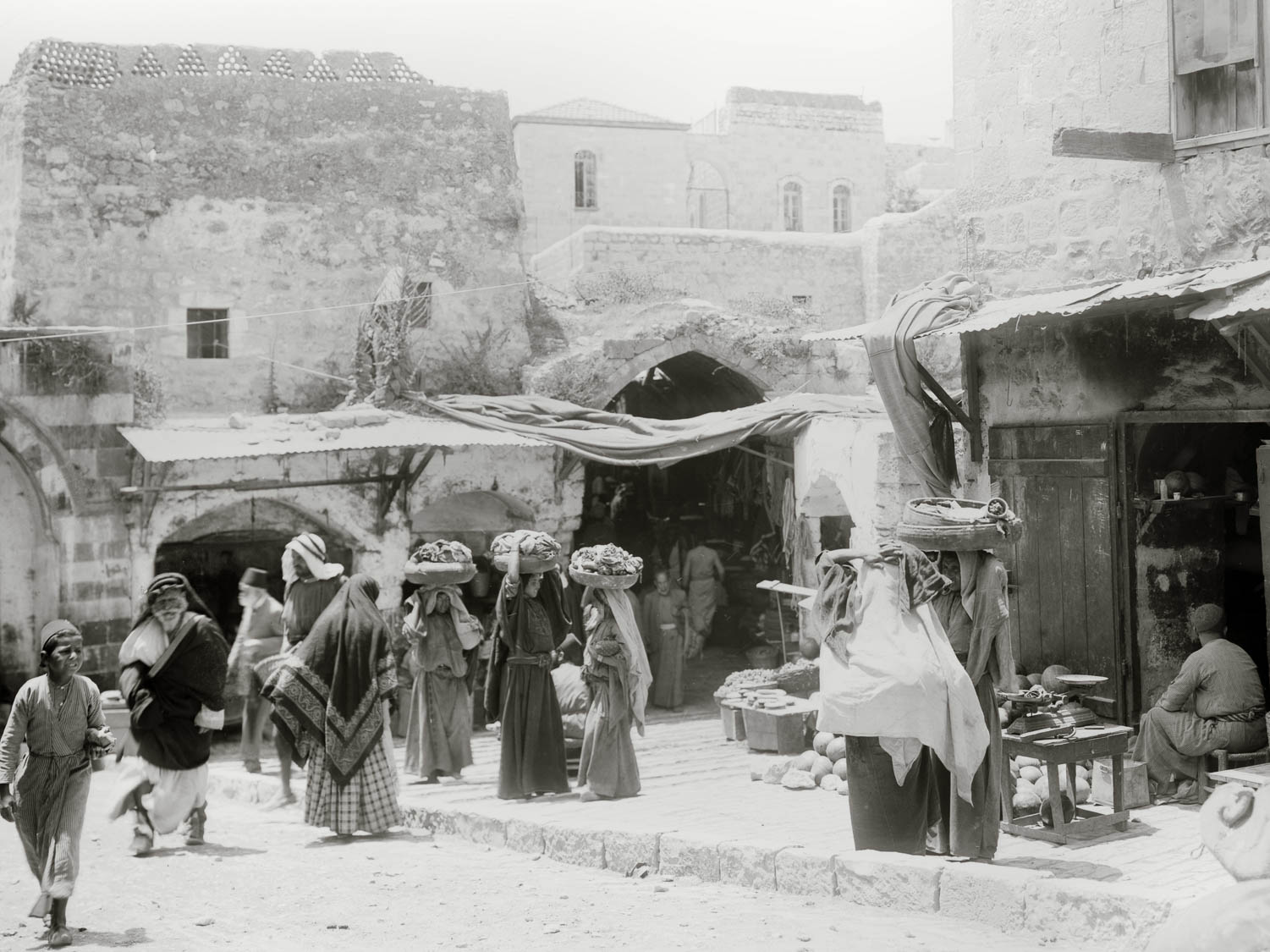 Street scene near Damascus Gate
2:23
[Speaker Notes: This American Colony photograph was taken between 1898 and 1914.

mat01304]
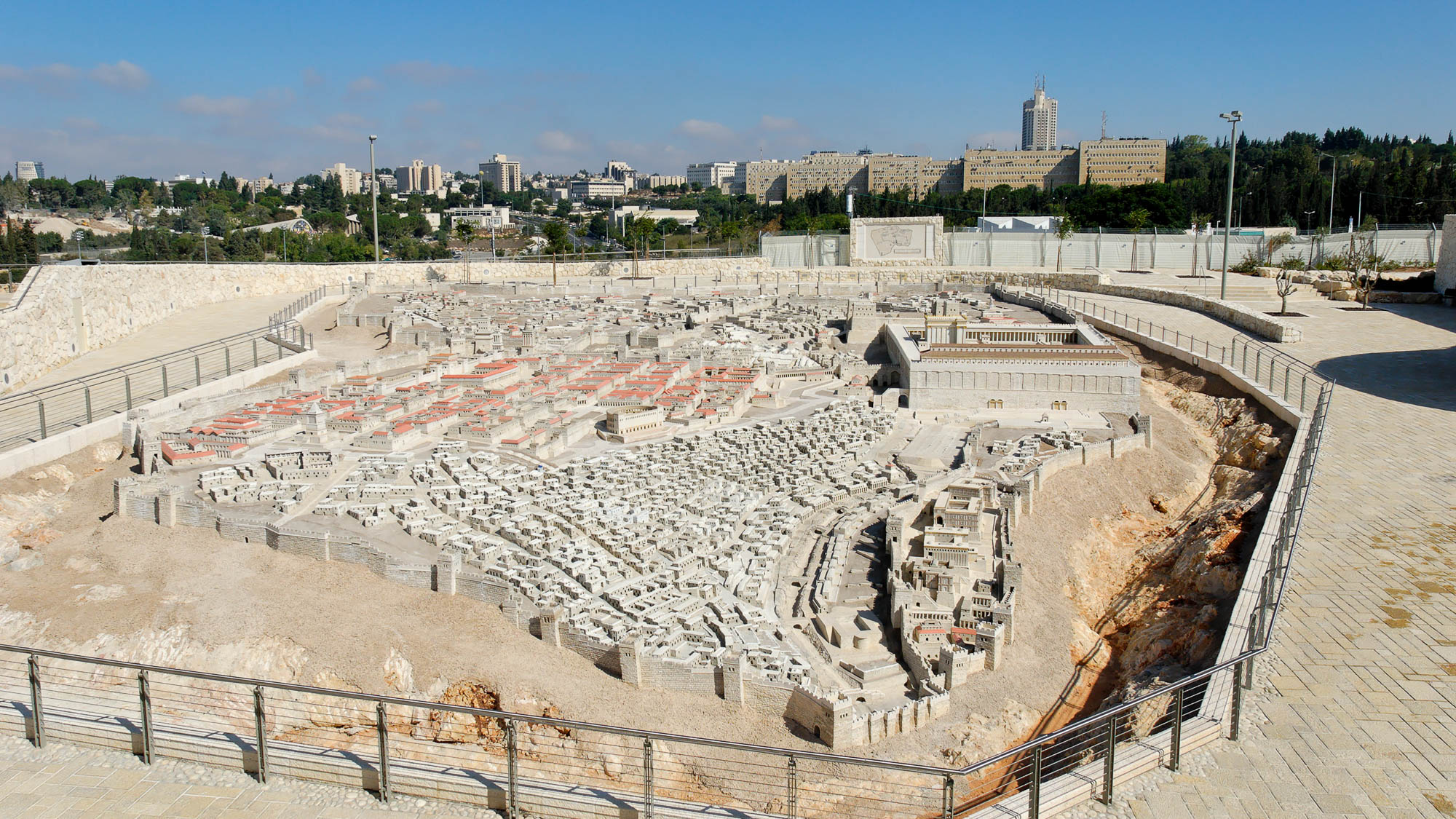 Now when He was in Jerusalem at the Passover, during the feast, many believed in His name
Model of Jerusalem in the 1st century AD (from the south)
2:23
[Speaker Notes: This model of Jerusalem was photographed at the Israel Museum.

tb091506445]
Now when He was in Jerusalem at the Passover, during the feast, many believed in His name
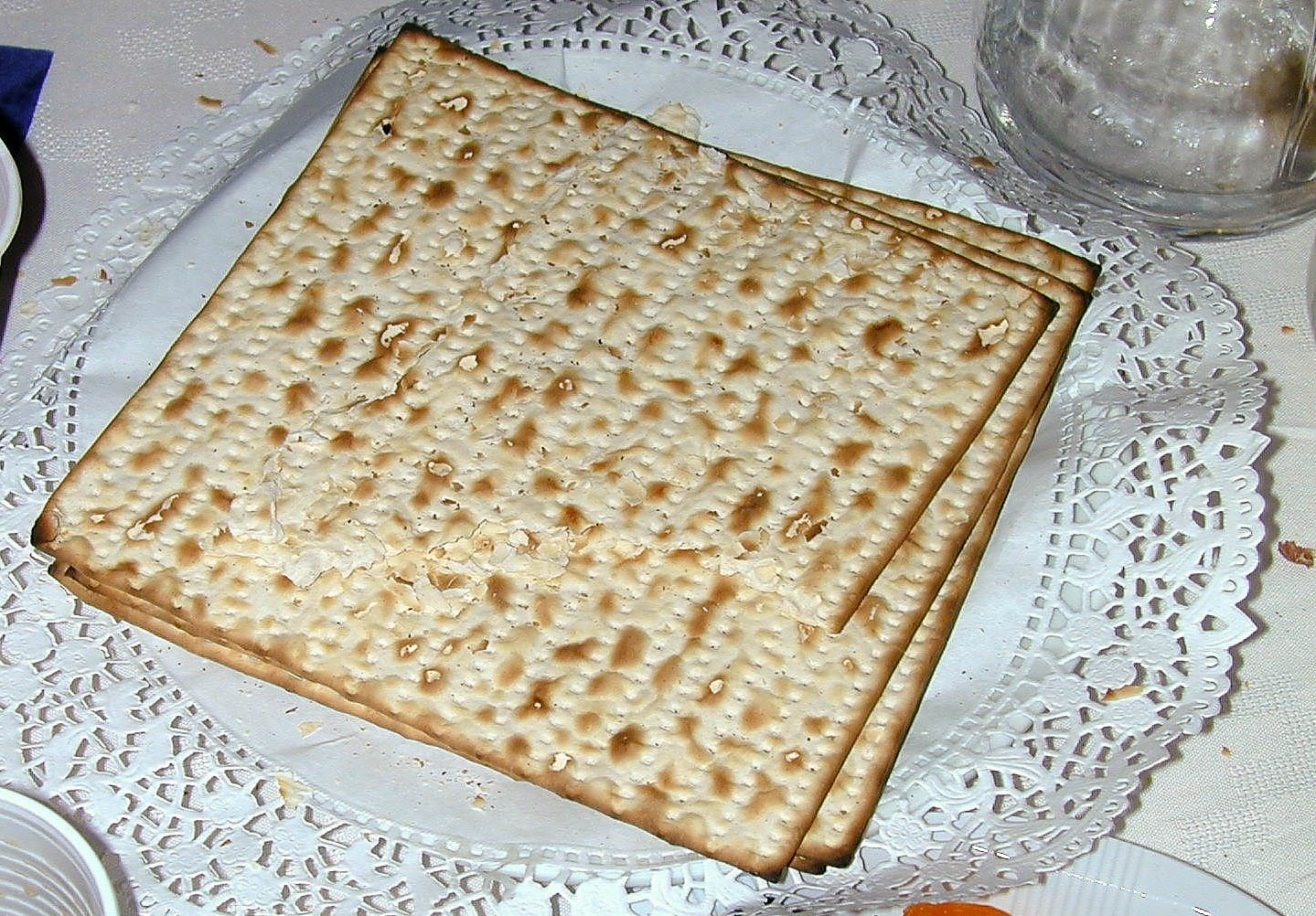 Unleavened bread (matza) for Passover
2:23
[Speaker Notes: The Passover is celebrated on the first day of the Feast of Unleavened Bread.

tb042000100]
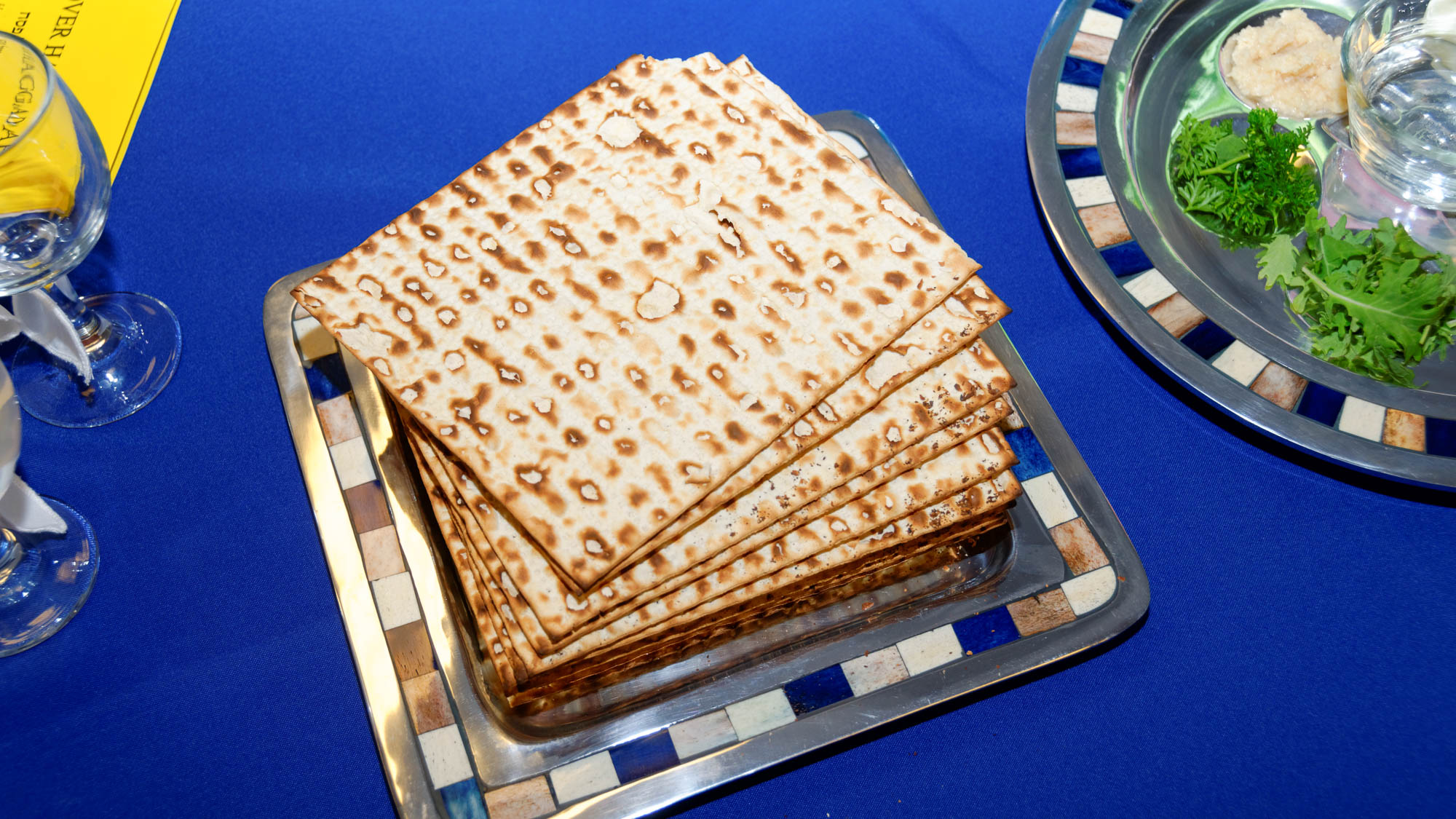 Now when He was in Jerusalem at the Passover, during the feast, many believed in His name
Passover Seder matza (unleavened bread)
2:23
[Speaker Notes: tb042216675]
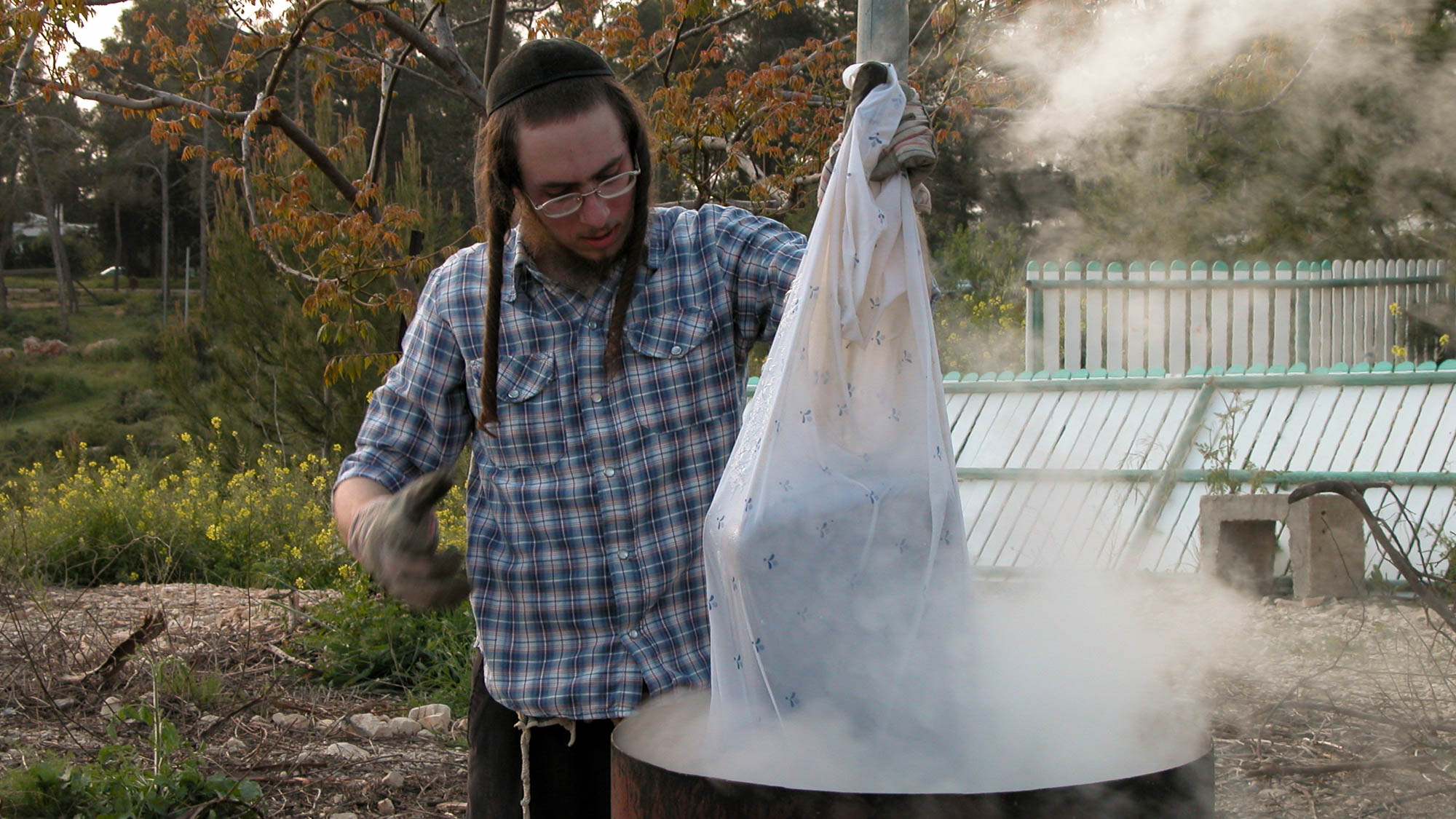 Now when He was in Jerusalem at the Passover, during the feast, many believed in His name
Kashering pots in preparation for Passover
2:23
[Speaker Notes: The process of kashering (or koshering) pots and utensils is necessary according to rabbinic law in order to make vessels contaminated with leaven acceptable for Passover. 

tb041403008]
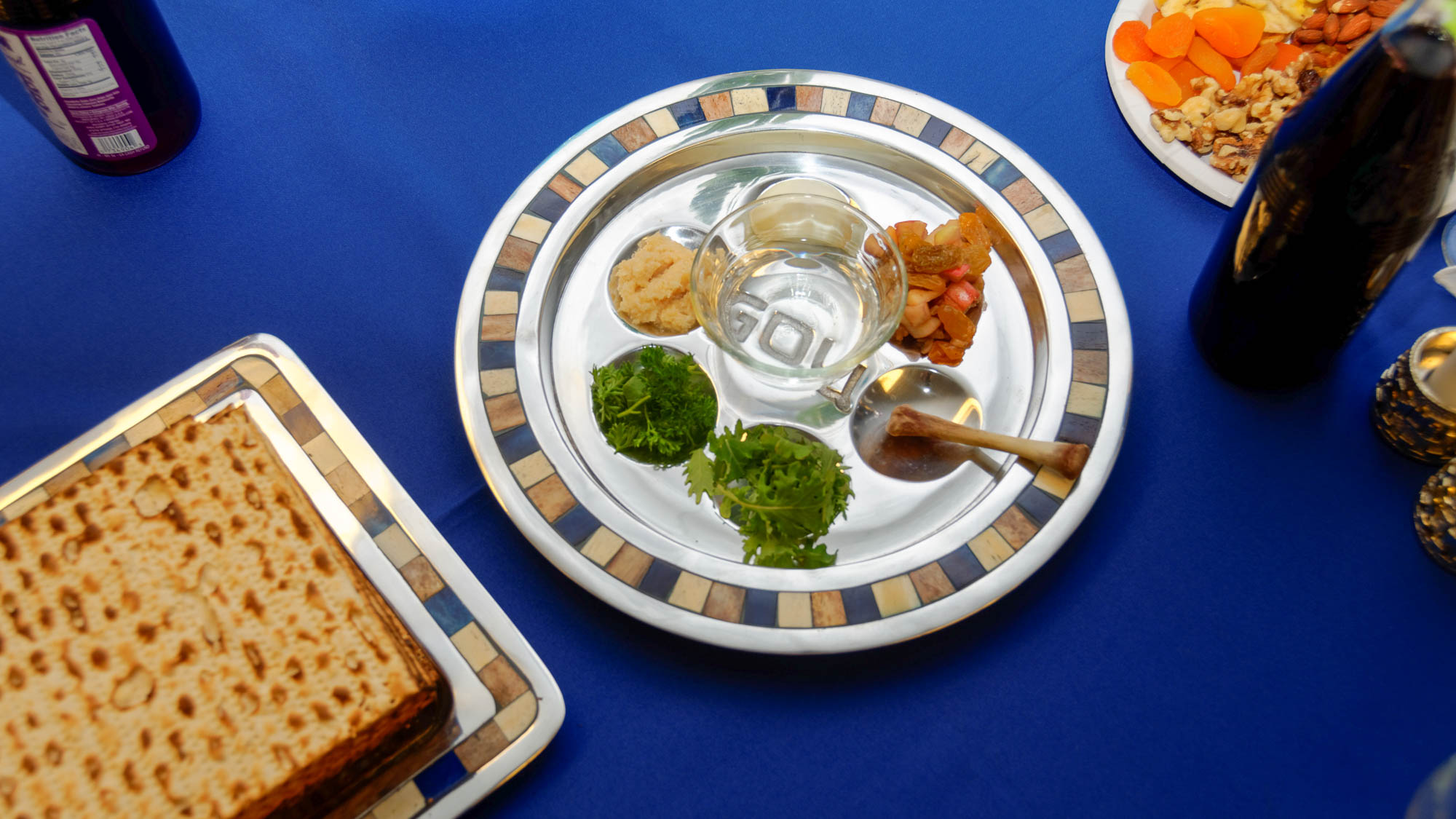 Now when He was in Jerusalem at the Passover, during the feast, many believed in His name
Passover Seder plate
2:23
[Speaker Notes: Many traditions have developed over the years among Jewish families and groups as to how to commemorate God’s deliverance of the people from Egypt. Each element in the service has some significance to remind the participants of God’s grace.

tb042216670]
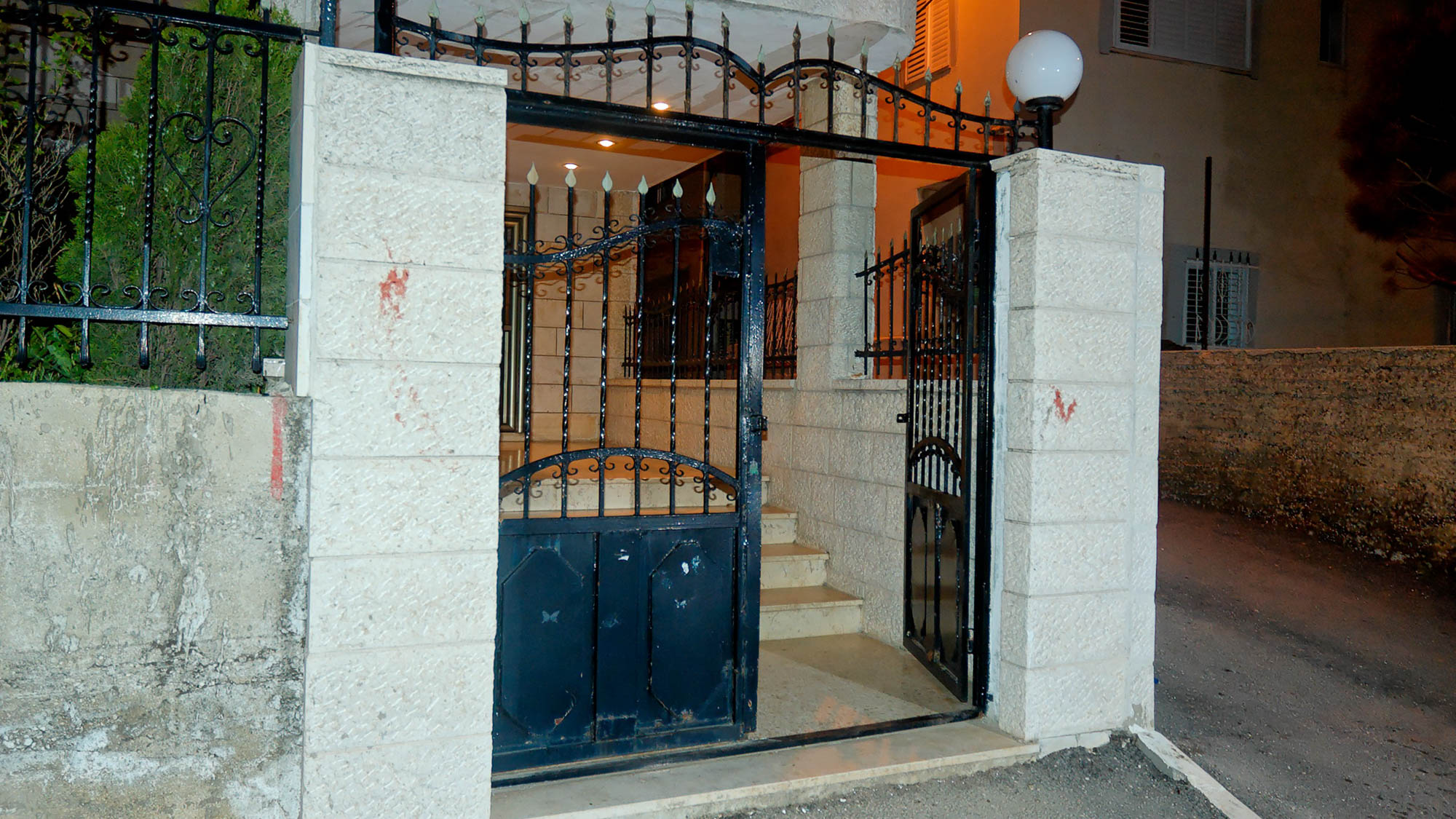 Now when He was in Jerusalem at the Passover, during the feast, many believed in His name
Samaritan home with Passover blood on doorposts
2:23
[Speaker Notes: The practice of dabbing blood from the sacrificial lamb on the doorposts of the house continues in the Samaritan community on Mount Gerizim.

tb041106866]
They saw the signs that He was doing
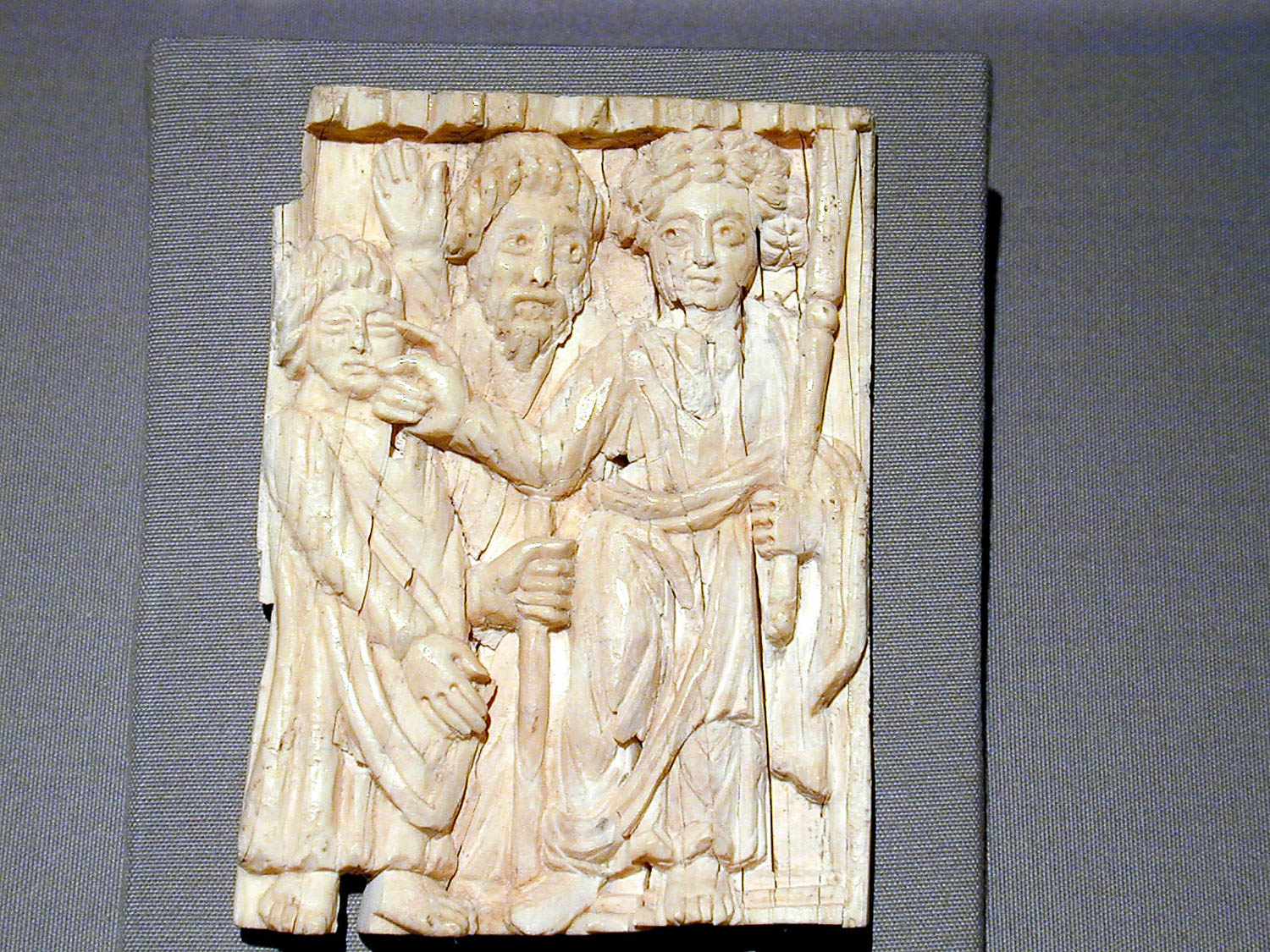 Ivory plaque with healing of blind, 5th century AD
2:23
[Speaker Notes: Jesus healed a number of blind men, including one recorded in the Gospel of John in chapter 9. This artifact was photographed in the Amphipolis Museum.

tb011301166]
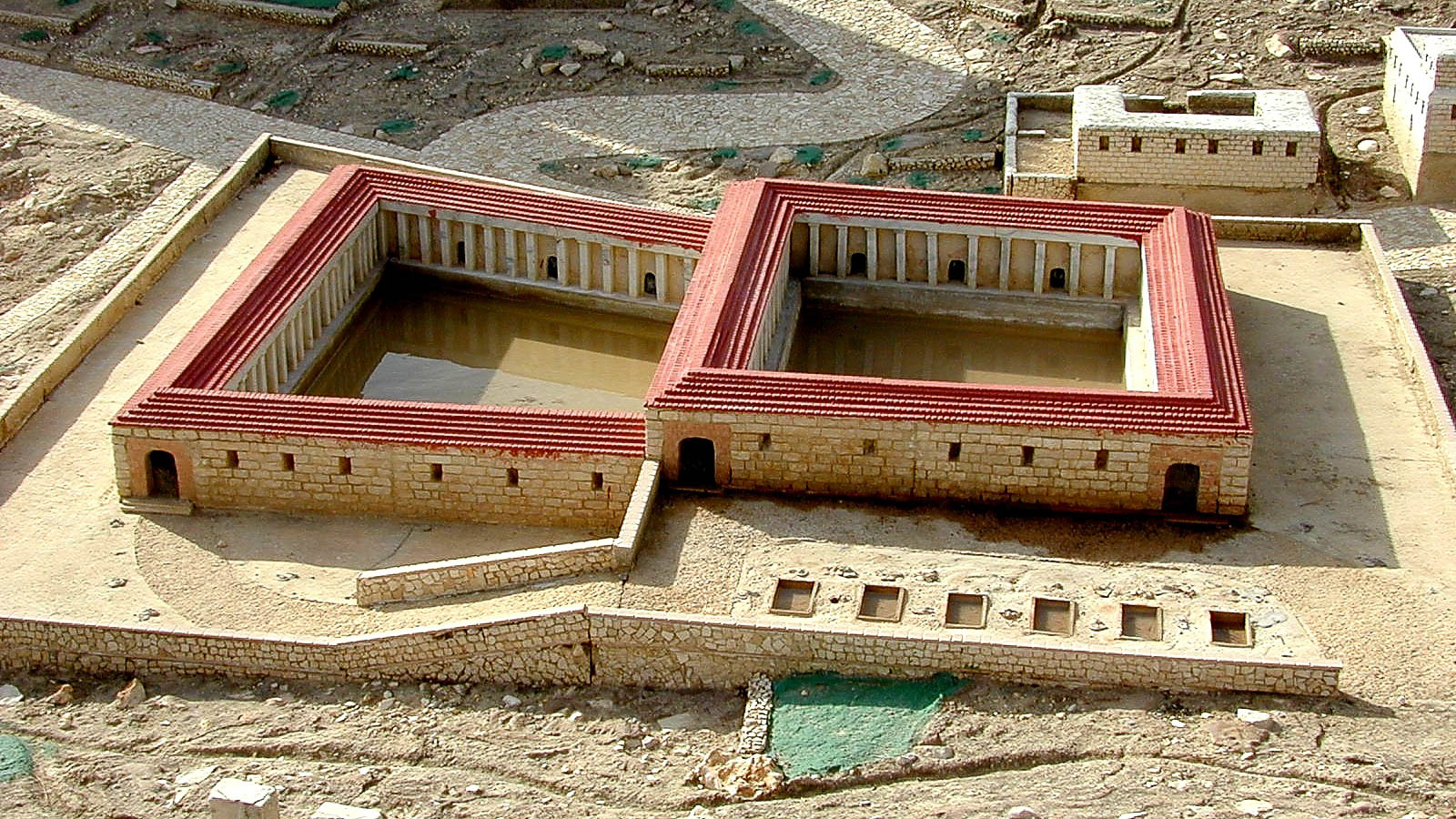 They saw the signs that He was doing
Pools of Bethesda on the Jerusalem model
2:23
[Speaker Notes: Jesus would later heal a man paralyzed for 38 years at the Pools of Bethesda (John 5). This model was photographed when on display at the Holyland Hotel. It is now on display at the Israel Museum.

tb010200217]
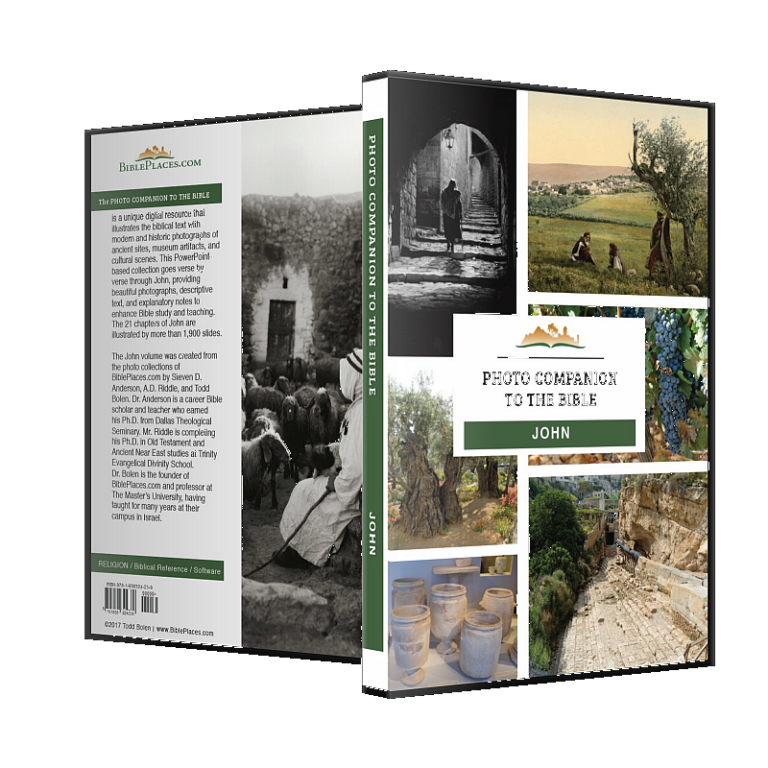 More than 2,000 slides in PowerPoint format. Available now from BiblePlaces.com.
[Speaker Notes: This is a free sample of the John 2 presentation from the Photo Companion to the Bible. To purchase the full volume, visit https://www.bibleplaces.com/john/

The Photo Companion to the Bible is an image-rich resource for Bible students, teachers, and researchers. Just as a librarian stocks the shelves with as many relevant materials as possible, so we have tried to provide a broad selection of images. Our goal is that you will find in this “library” whatever it is you are looking for. 

Credits: The primary creators of this presentation are Steven D. Anderson, A.D. Riddle, and Todd Bolen. The photographs have an individual file code which usually includes the initials of the photographer. Other images have additional credit or source information.

Updates: We plan to update this collection as we are able. We welcome your suggestions for improving this resource (photocompanion@bibleplaces.com). Purchasers of the John volume are provided free, lifetime updates to the volume. 

Copyright: This photo collection is protected by copyright law and may not be distributed without written permission from BiblePlaces.com. Slide notes should be treated as any other copyrighted written material, with credit given when quoting from these notes.

For more information, see our complete “Introduction to the Photo Companion to the Bible” online at http://www.BiblePlaces.com/Intro-Photo-Companion-Bible/. Here you will find more information about photo selection, explanatory notes, Bible translation, credit information, and copyright allowances.]